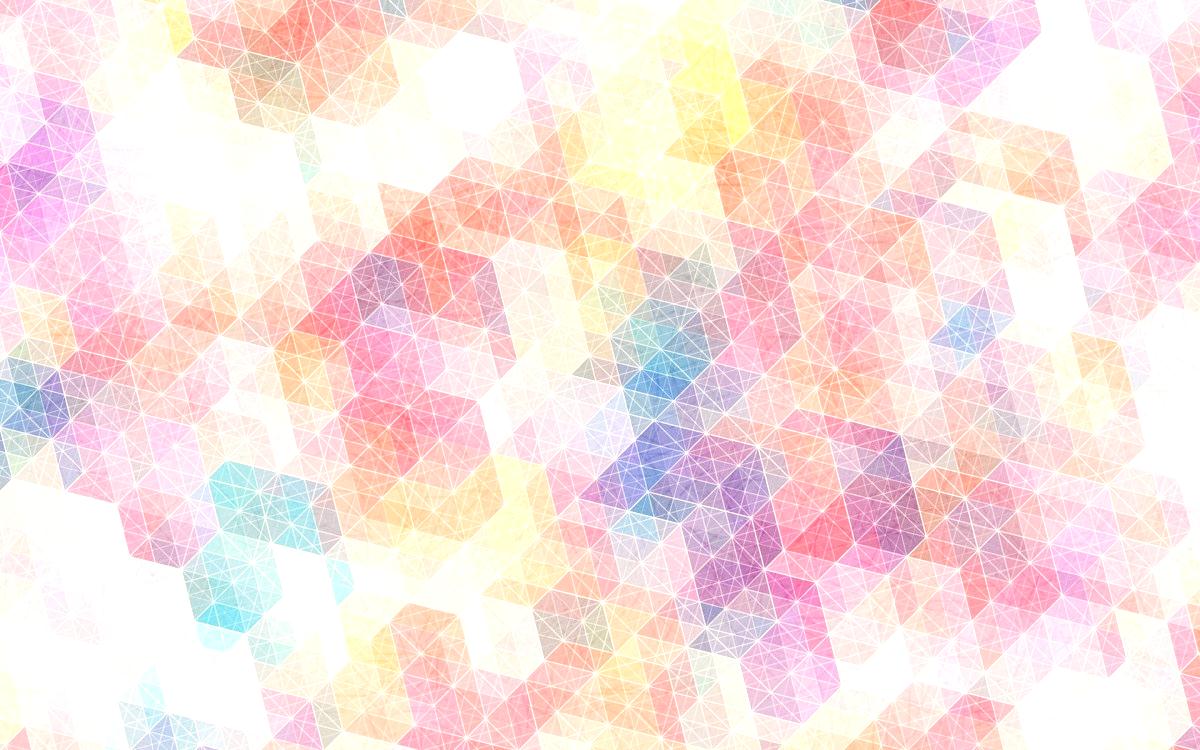 ПРИБЩЕНИЕ РЕБЕНКА К ОБЩЕЧЕЛОВЕЧЕСКИМ ЦЕННОСТЯМ ОДНА ИЗ АКТУАЛЬНЫХ И СЛОЖНЕЙШИХ  ПРОБЛЕМ, КОТОРАЯ НАМИ РЕШАЕТСЯ.
ТО, ЧТО НАМИ ЗАКЛАДЫВАЕТСЯ  В ДУШУ РЕБЁНКА СЕЙЧАС, ПРОЯВИТСЯ ПОЗДНЕЕ, СТАНЕТ ЕГО И НАШЕЙ ЖИЗНЬЮ
Патриотическое воспитание – это воспитание любви к Родине, преданность ей, ответственность и гордость за нее, желание трудиться на ее благо, начинает формироваться уже в дошкольном возрасте. Без уважения к истории и культуре своего Отечества, к его государственной символике невозможно воспитать чувство собственного достоинства, уверенность в себе, а, следовательно, полноценную личность
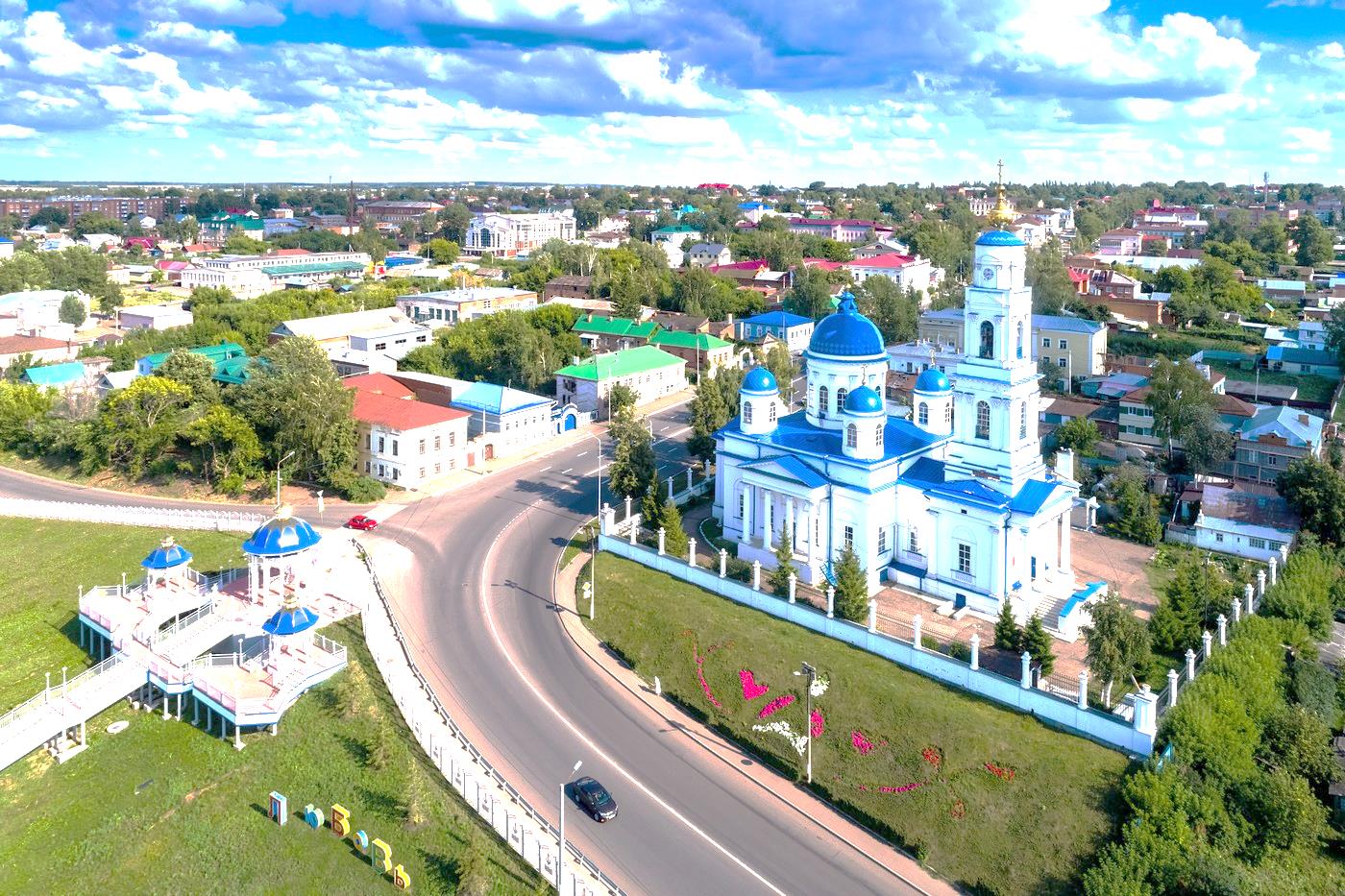 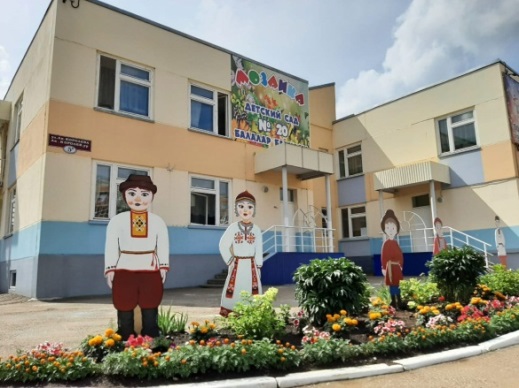 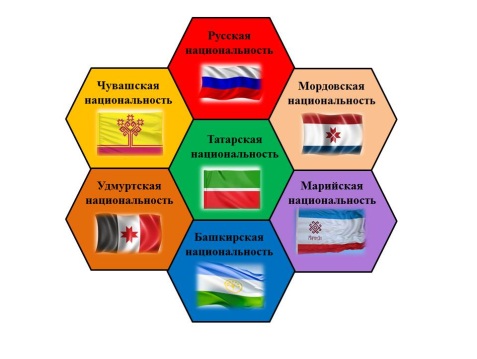 Реализация проекта
«Мозаика культур
        многоликого Татарстана»
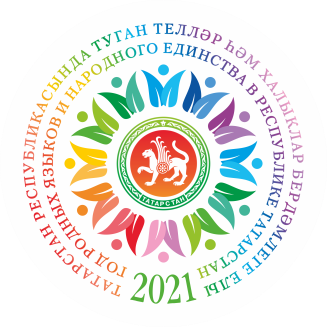 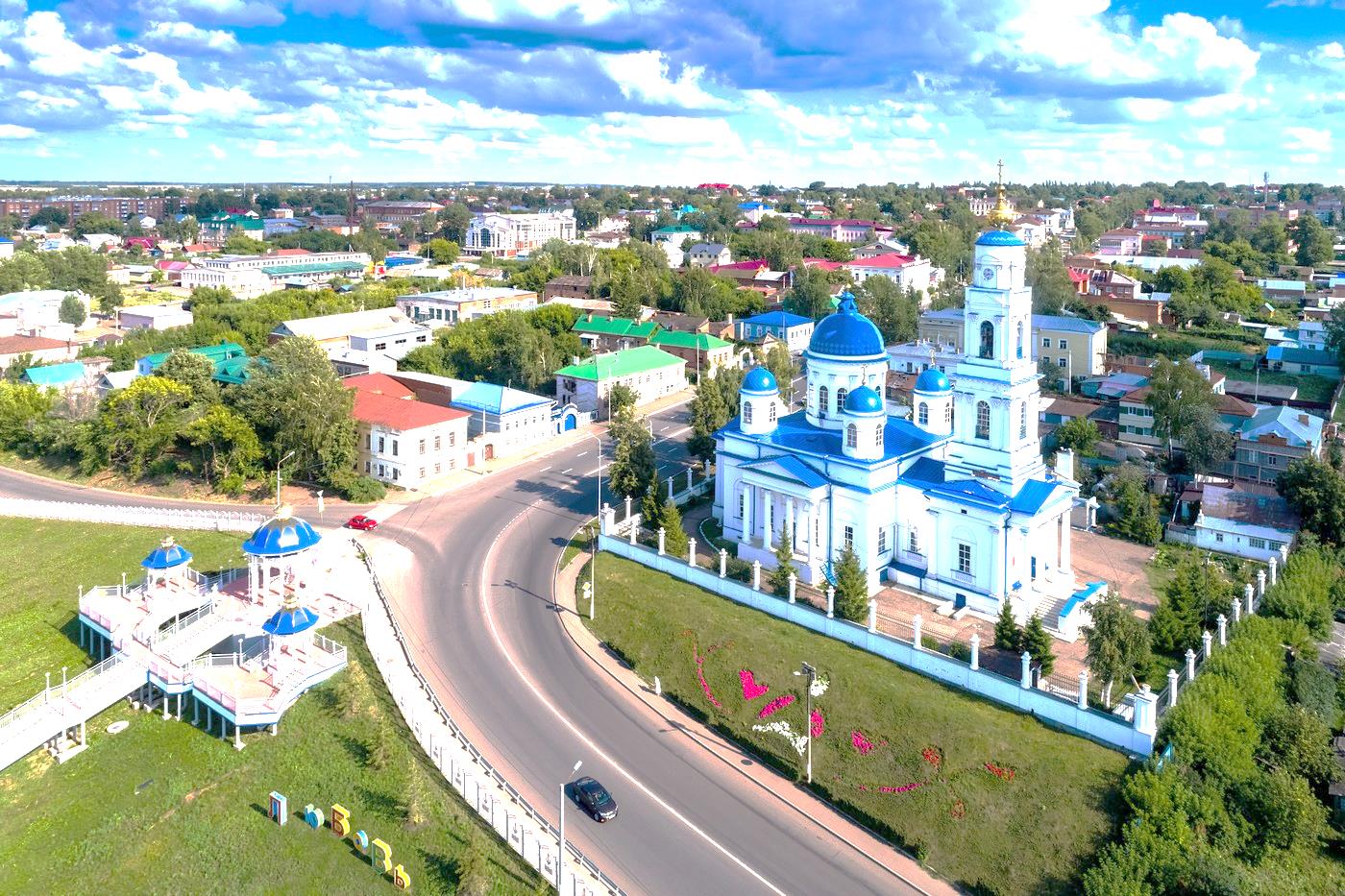 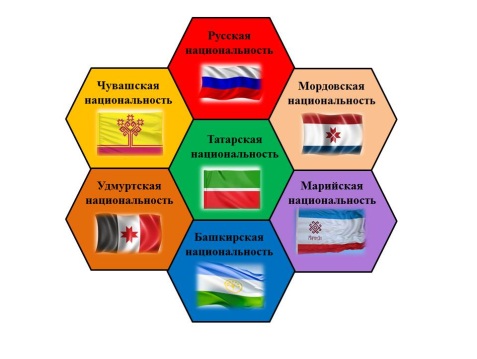 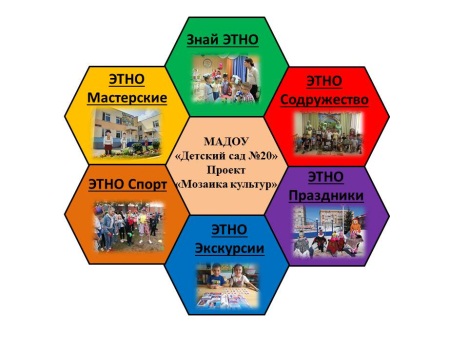 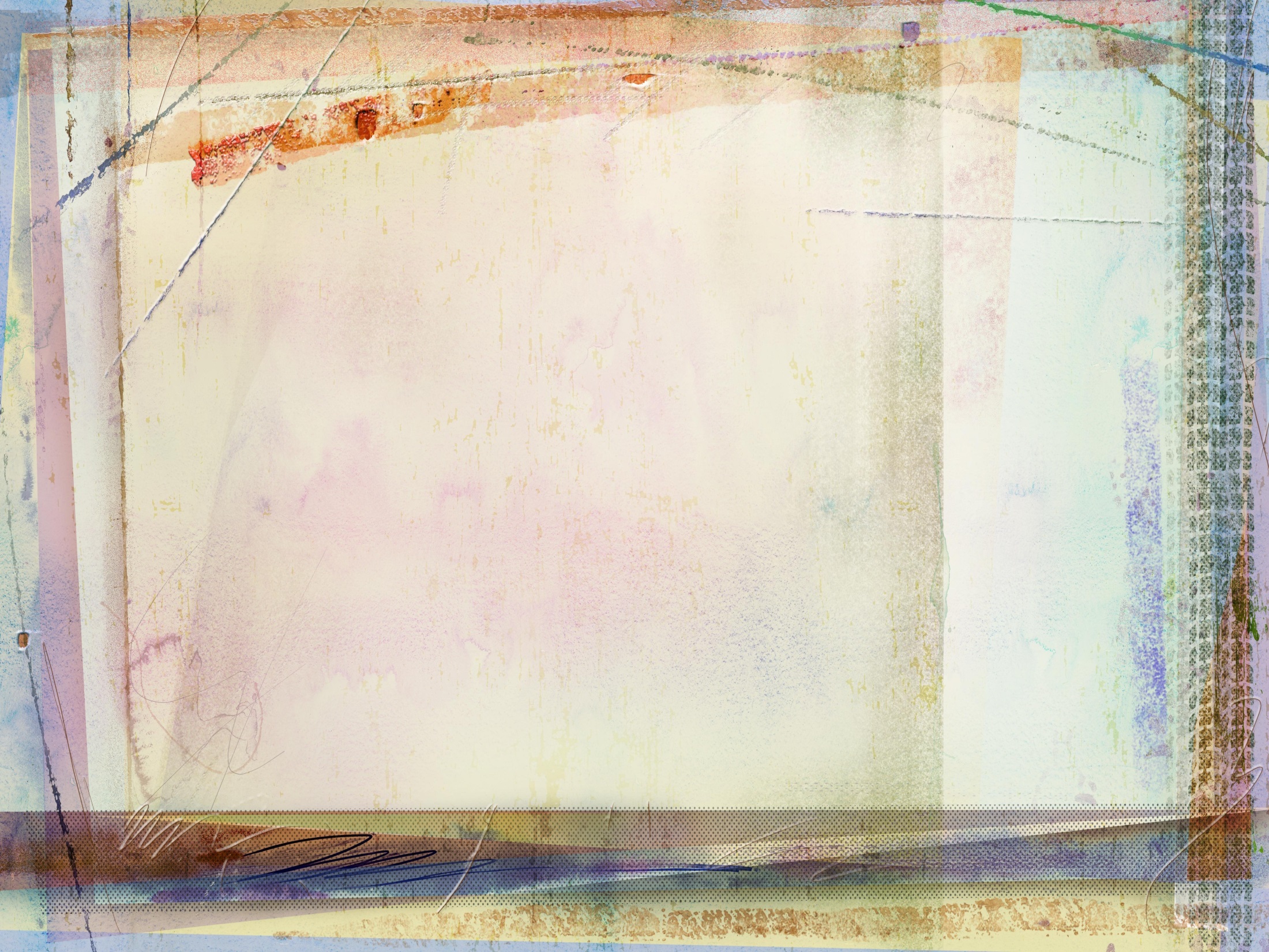 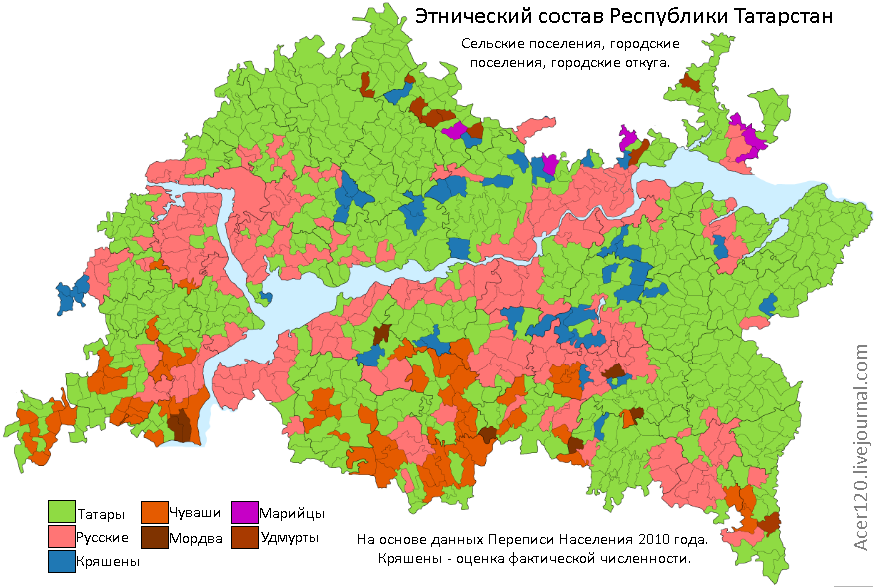 Цель проекта:
Совершенствование этнокультурной составляющей
через создание  
и реализацию инновационных подходов, этнокультурных тематических направлений, изучение русского и татарского языков
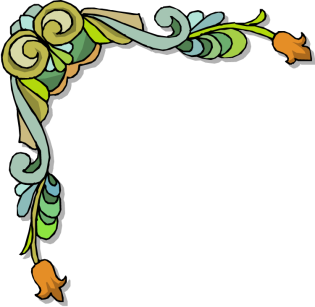 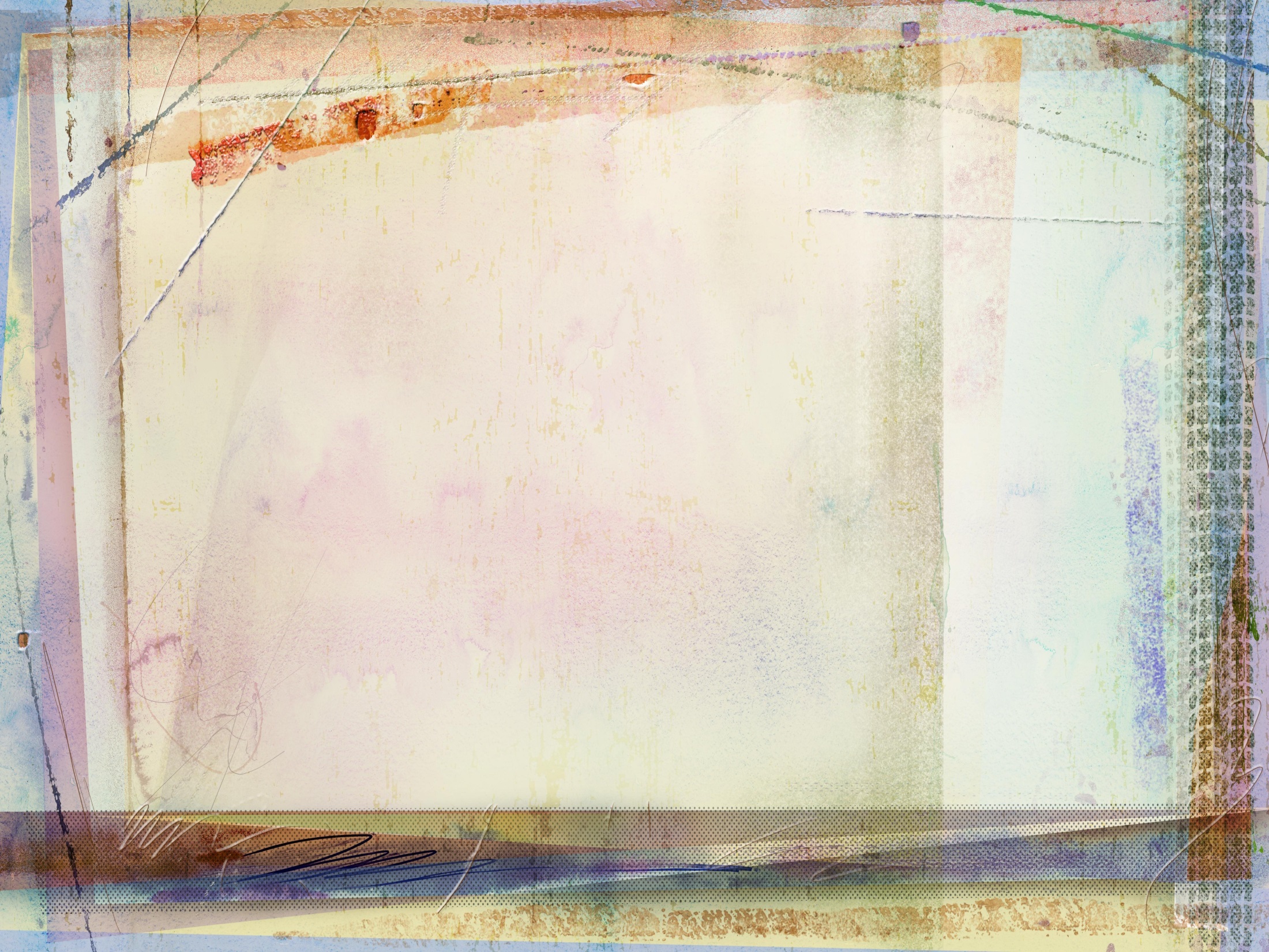 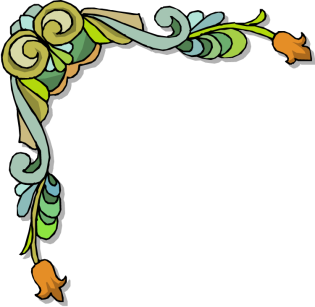 «Методическая, организационно - педагогическая работа»
Организация этнического совета с участием педагогического коллектива, представителей родительской общественности, учреждений дополнительного образования,  различных социальных институтов.
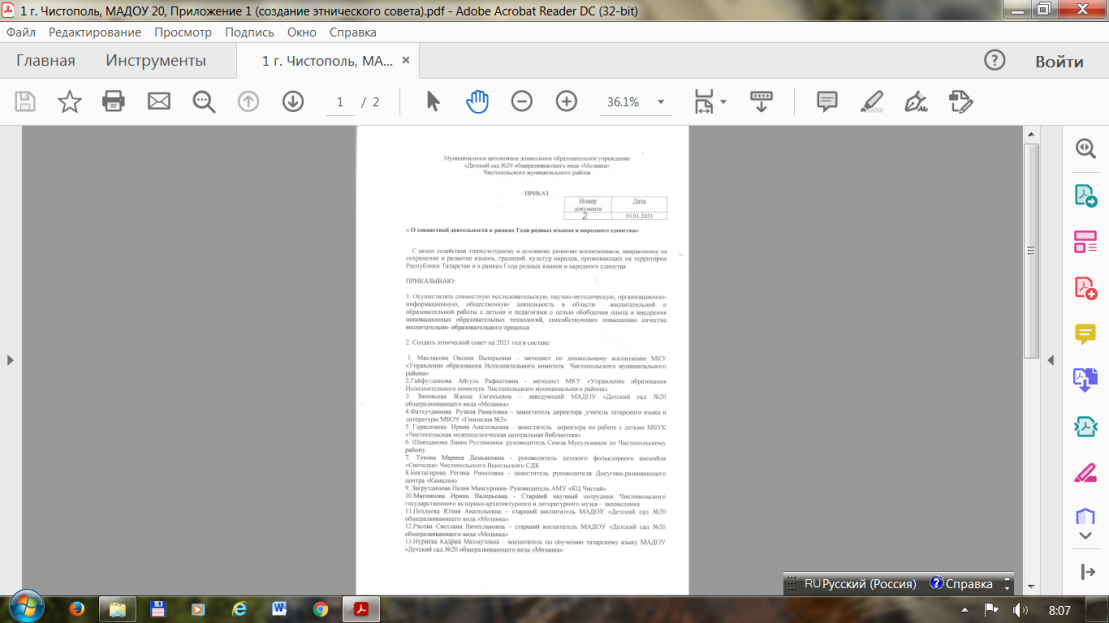 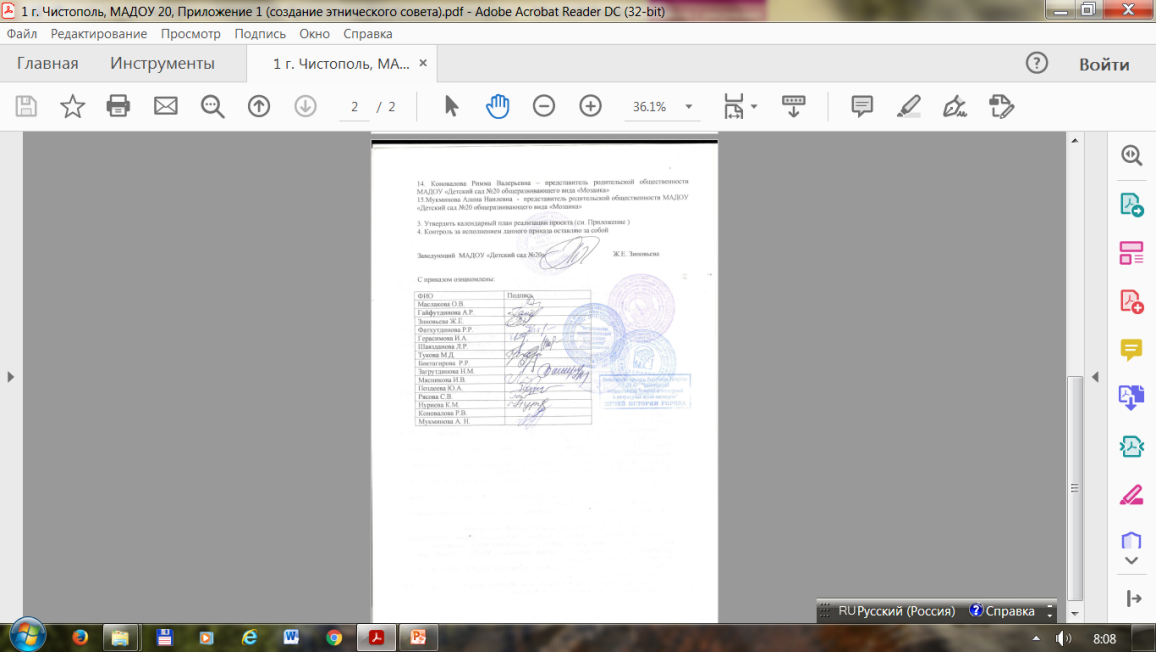 Приказ
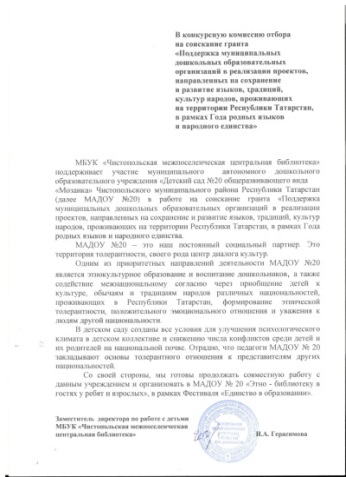 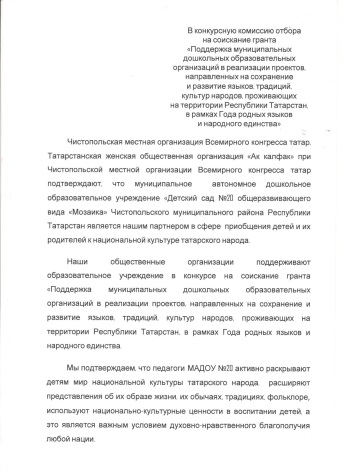 Рекомендательные письма
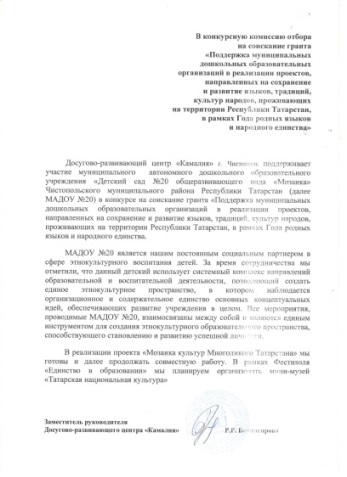 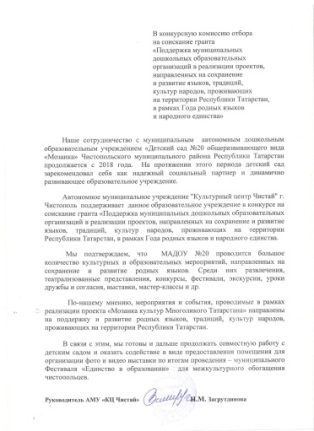 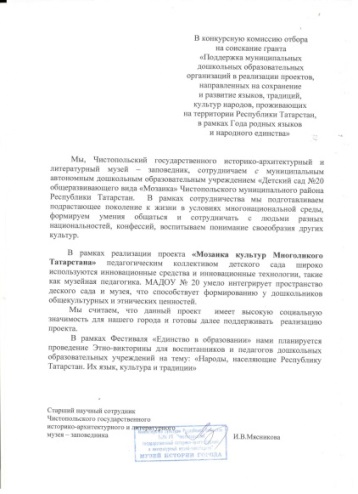 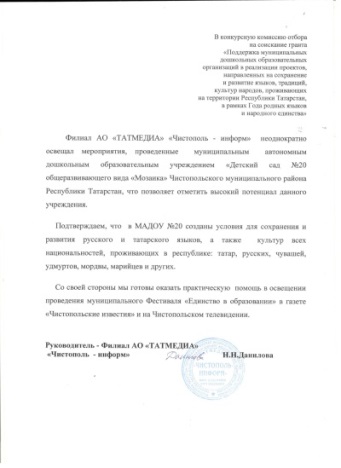 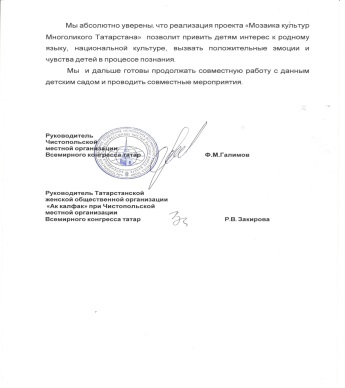 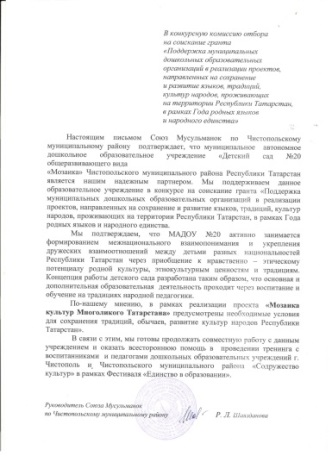 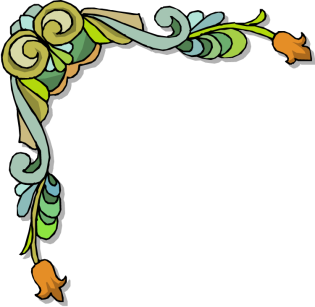 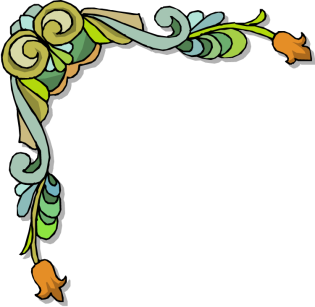 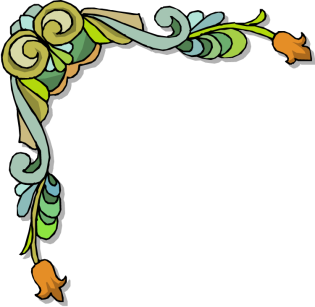 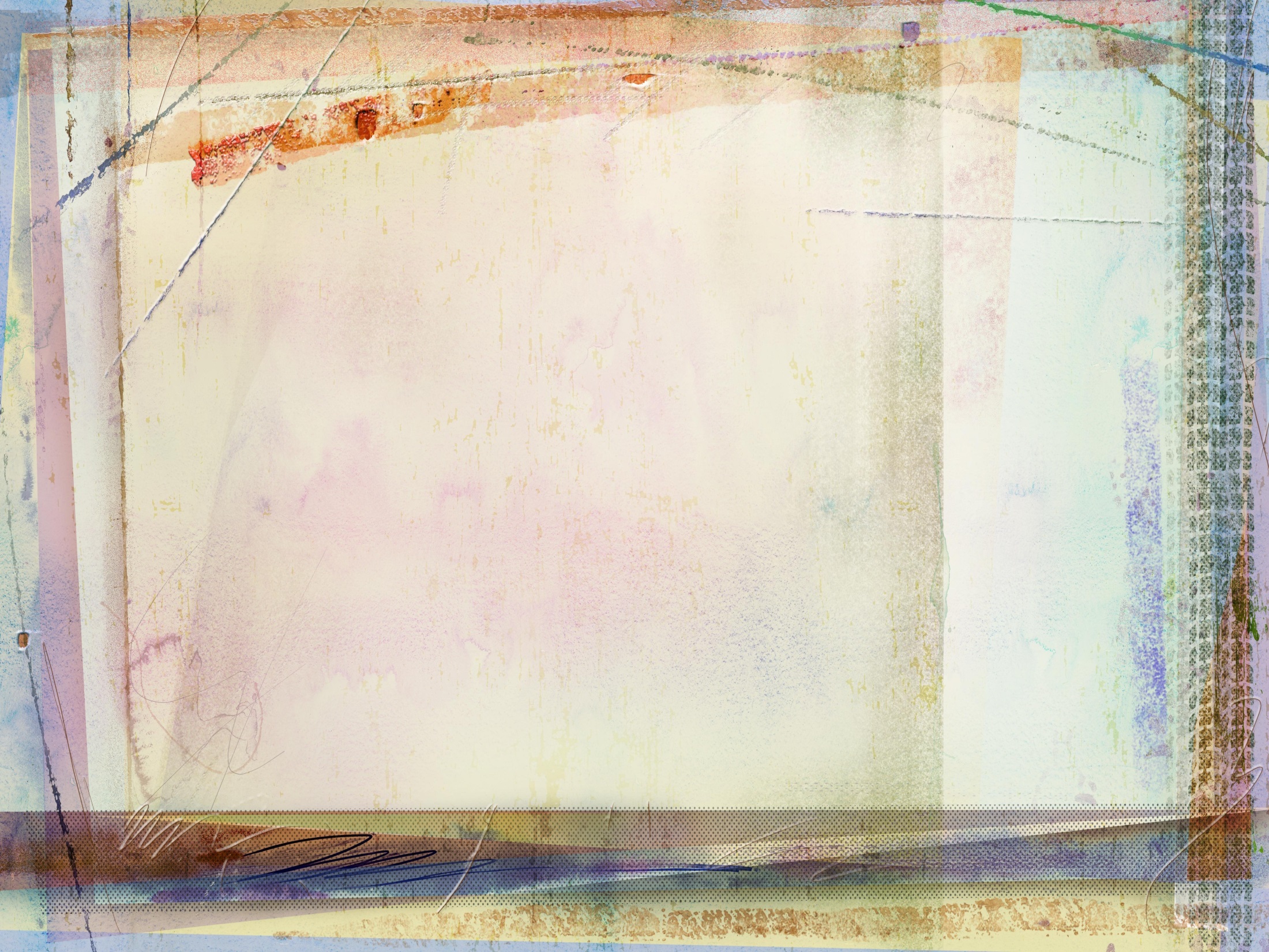 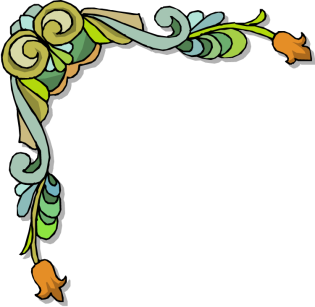 «Методическая, организационно - педагогическая работа»
Организация этнического совета с участием педагогического коллектива, представителей родительской общественности, учреждений дополнительного образования,  различных социальных институтов.
--Детский фольклорный ансамбль «Светелка» Чистопольского Высельского СДК
--МБОУ «Школа- Гимназия № 3»
--МБУК «Чистопольская межпоселенческая центральная библиотека»
--Татаро-Сарсазский сельский дом культуры
--Союз мусульман по Чистопольскому муниципальному району
--АМУ «КЦ «Чистай»
--Татарская женская   общественная  организация  «Ак калфак» при Чистопольской местной организации Всемирного конгресса татар
--МБУ «Молодёжный центр»
--Чистопольский государственный историко-архитектурный и литературный музей-заповедник
--КДЦ «Восток»
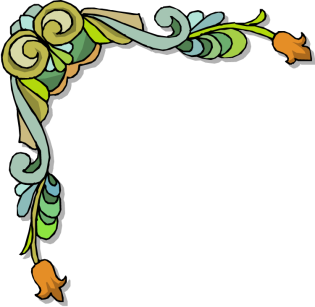 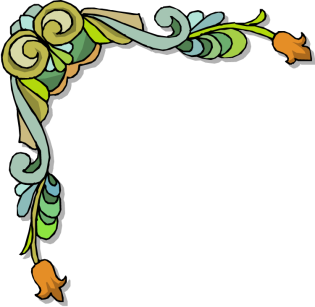 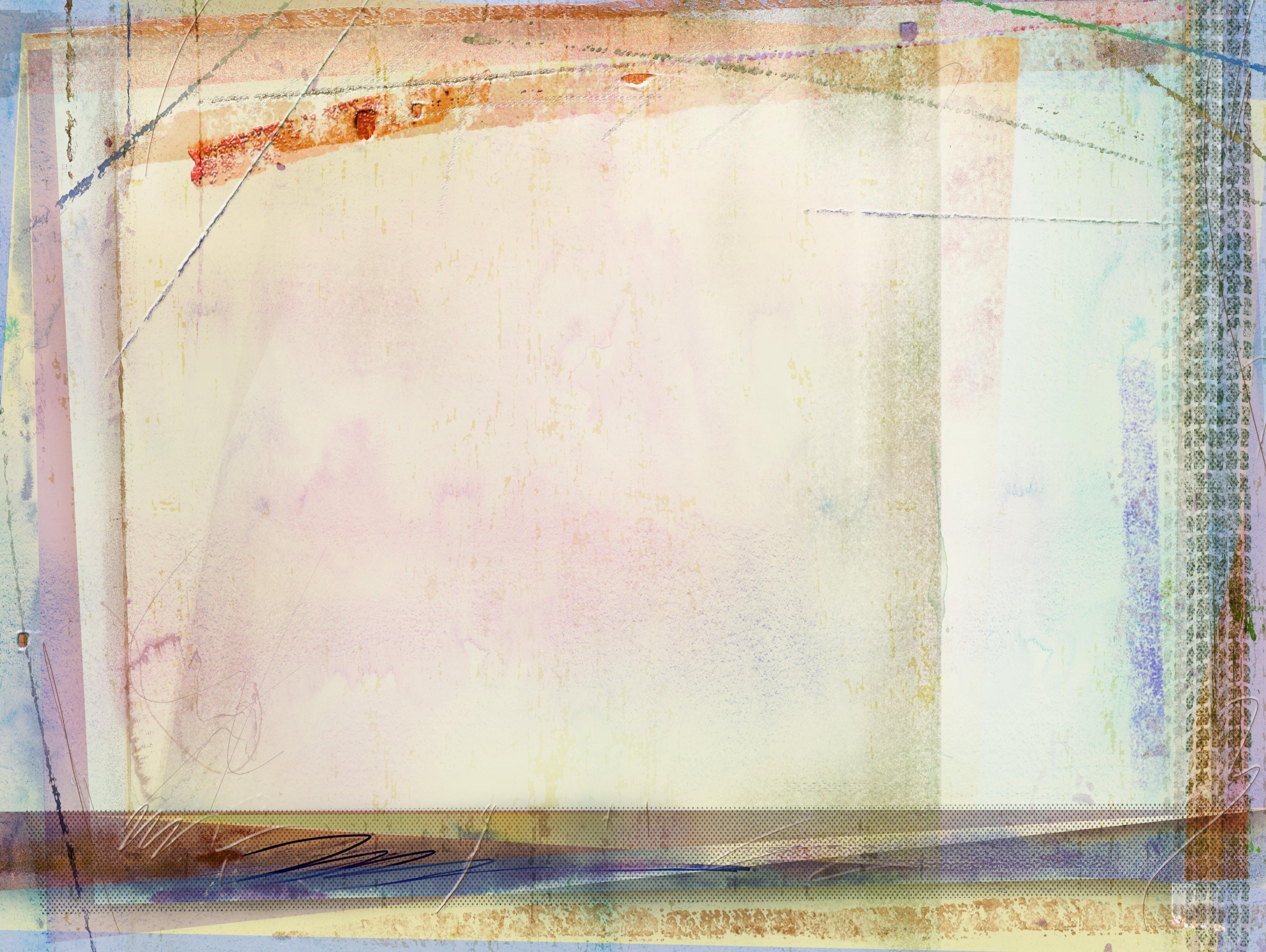 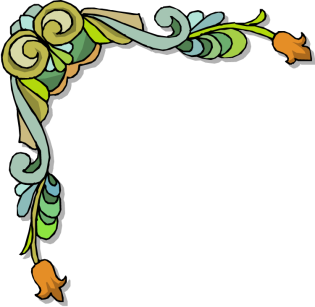 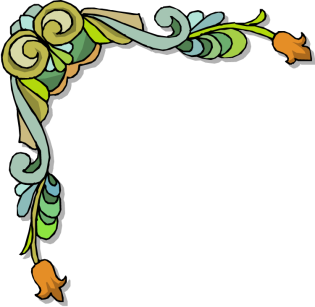 «Методическая, организационно - педагогическая работа»
Распространение педагогического опыта по этнокультурному воспитанию и обучению детей двум государственным языкам РТ
Публикации в газетах и журналах
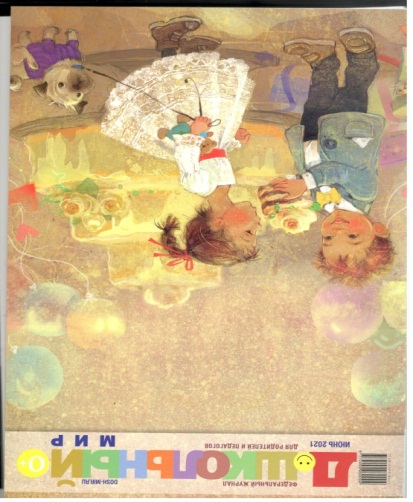 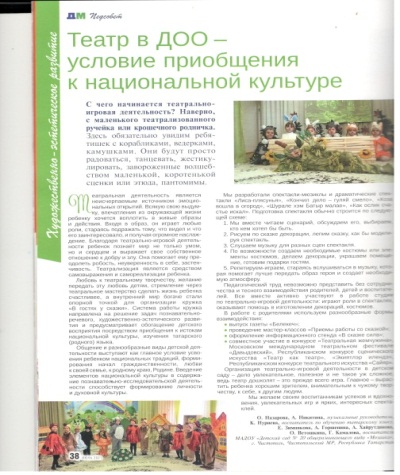 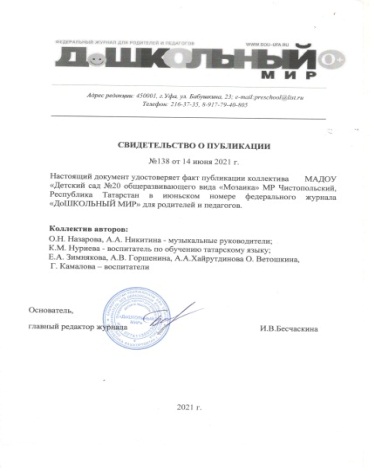 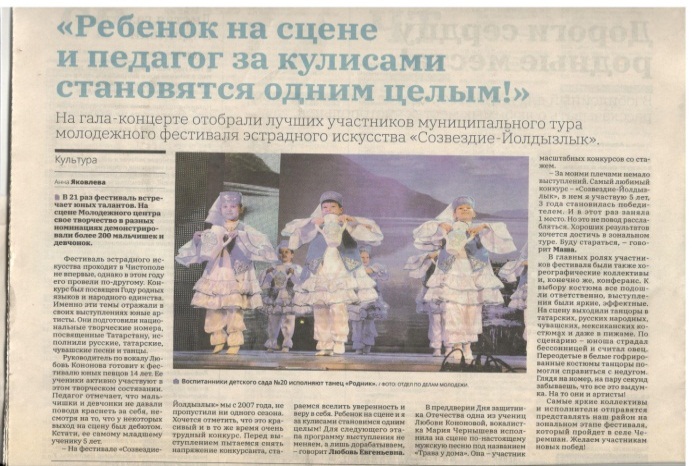 Распространение опыта работы в рамках республиканского  августовского совещания по теме «Инновационные практики ДОУ как ресурс развития дошкольного образования муниципального района»
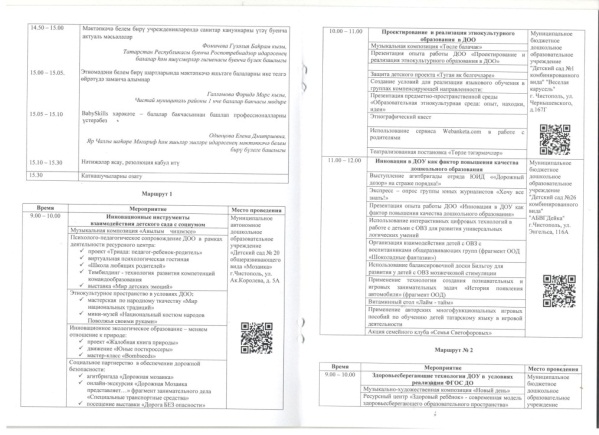 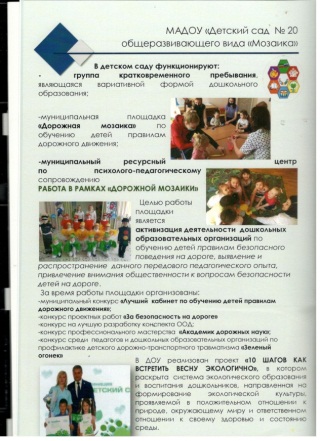 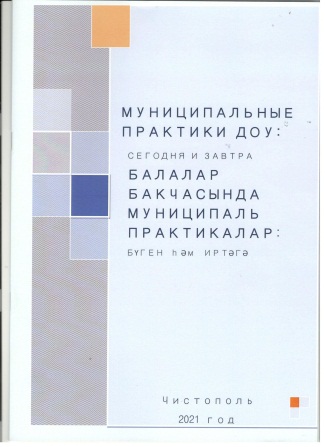 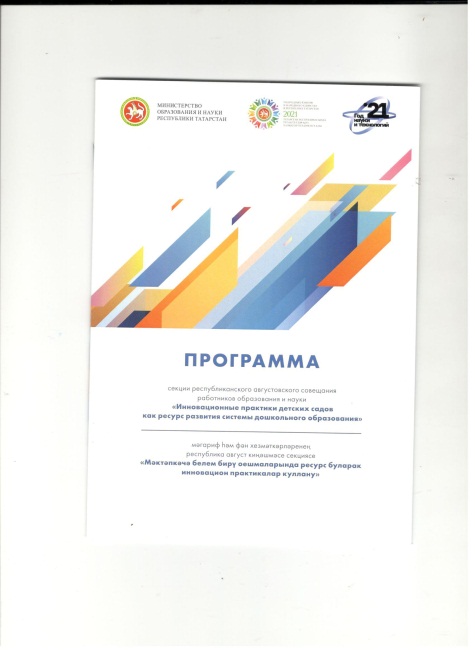 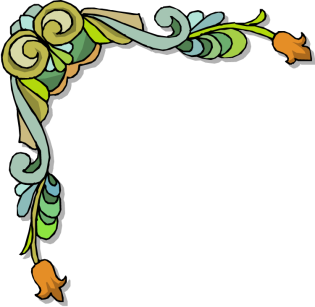 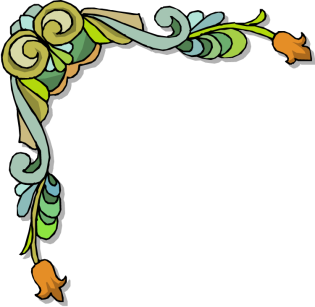 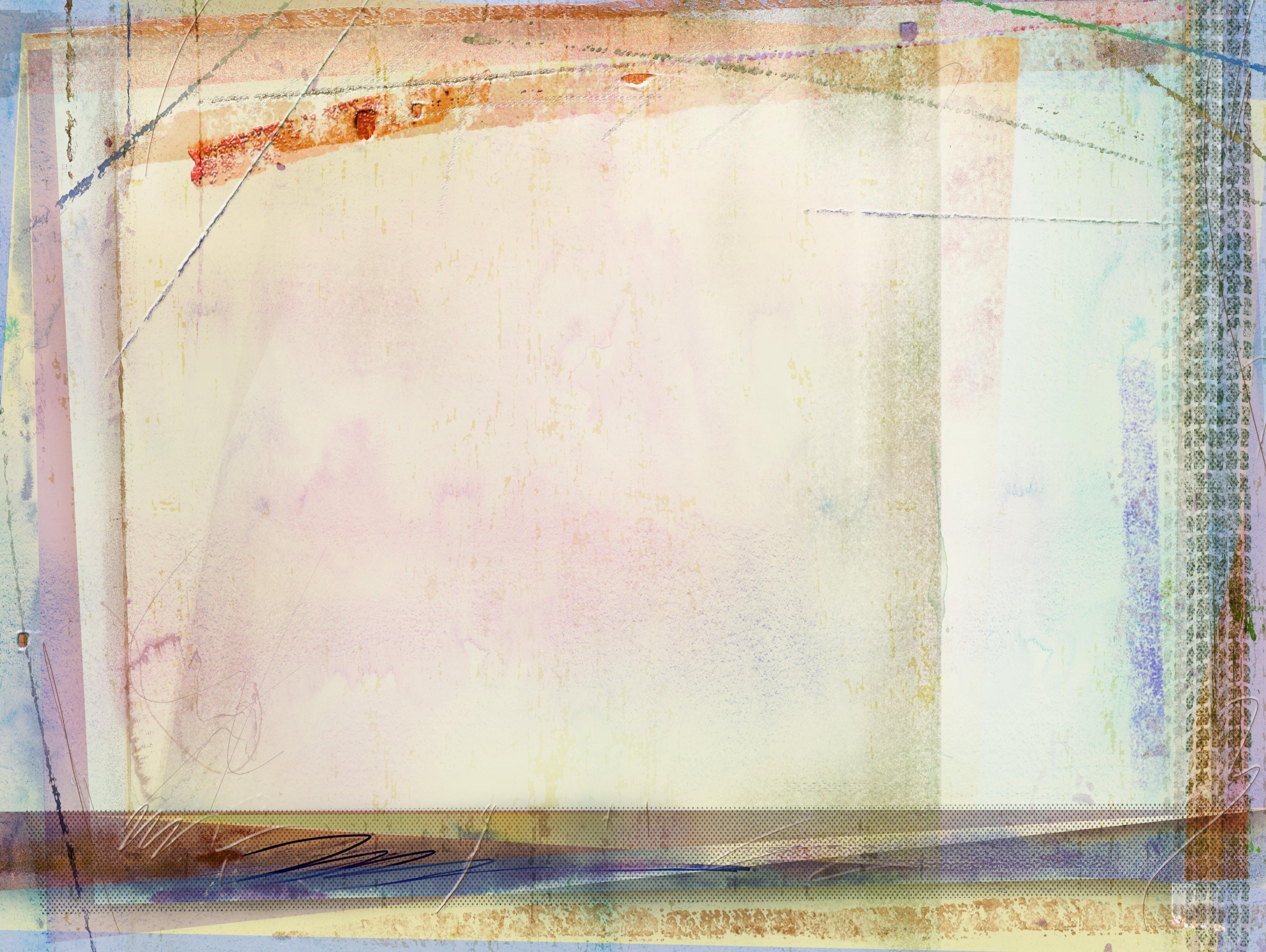 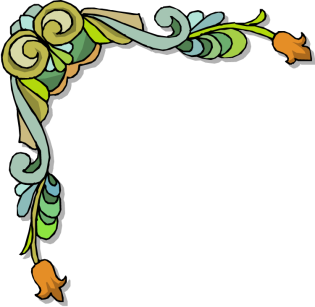 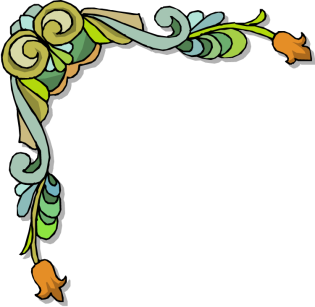 «Методическая, организационно - педагогическая работа»
Распространение педагогического опыта по этнокультурному воспитанию и обучению детей двум государственным языкам РТ
Выступления на семинарах и конференциях различного уровня
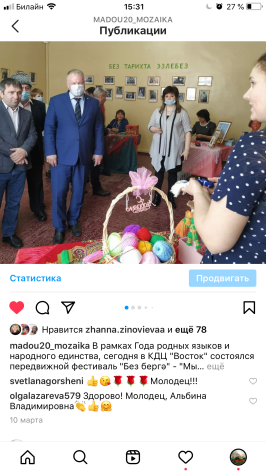 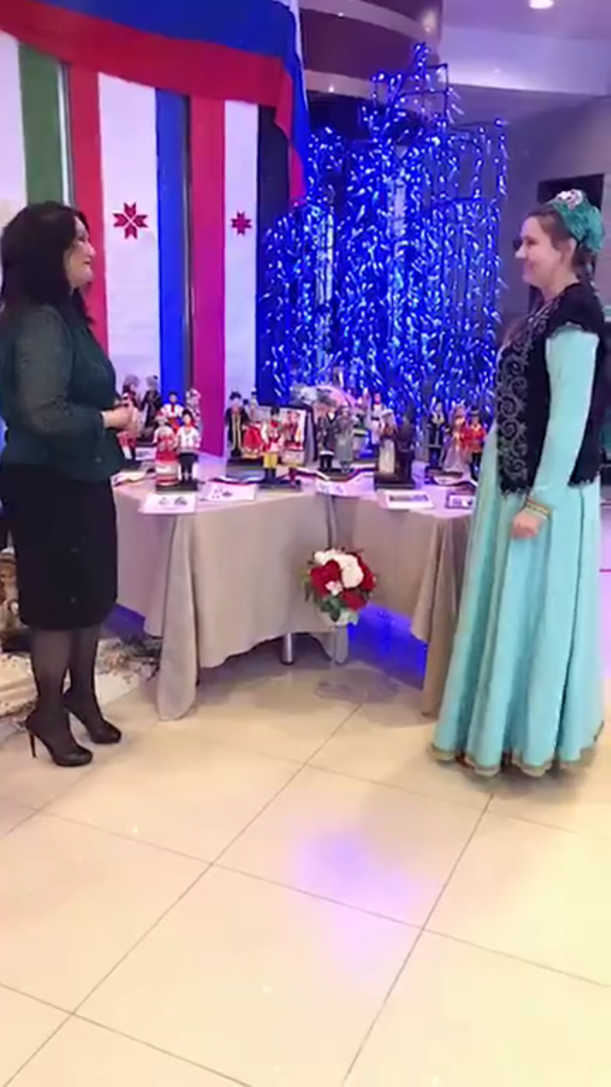 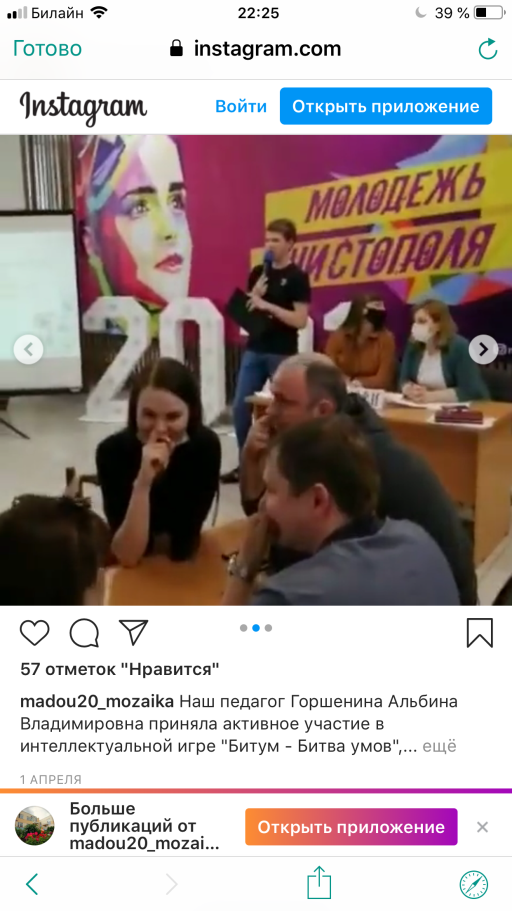 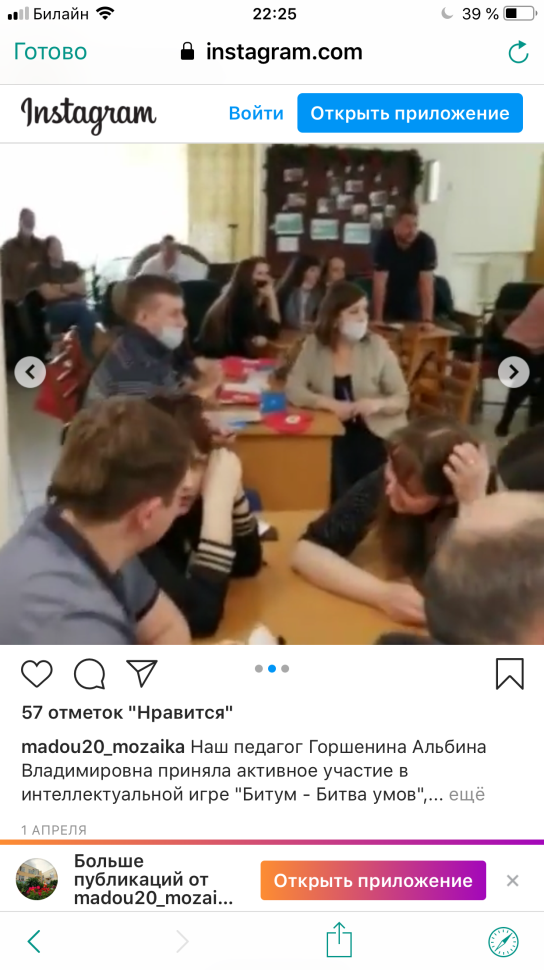 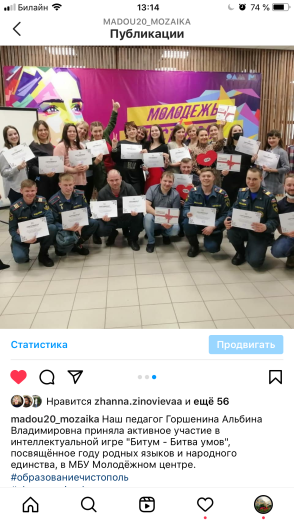 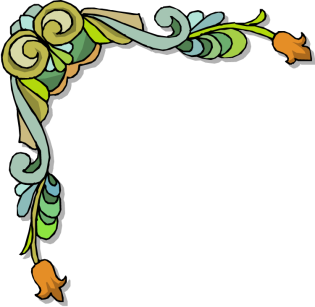 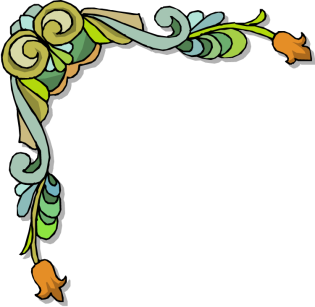 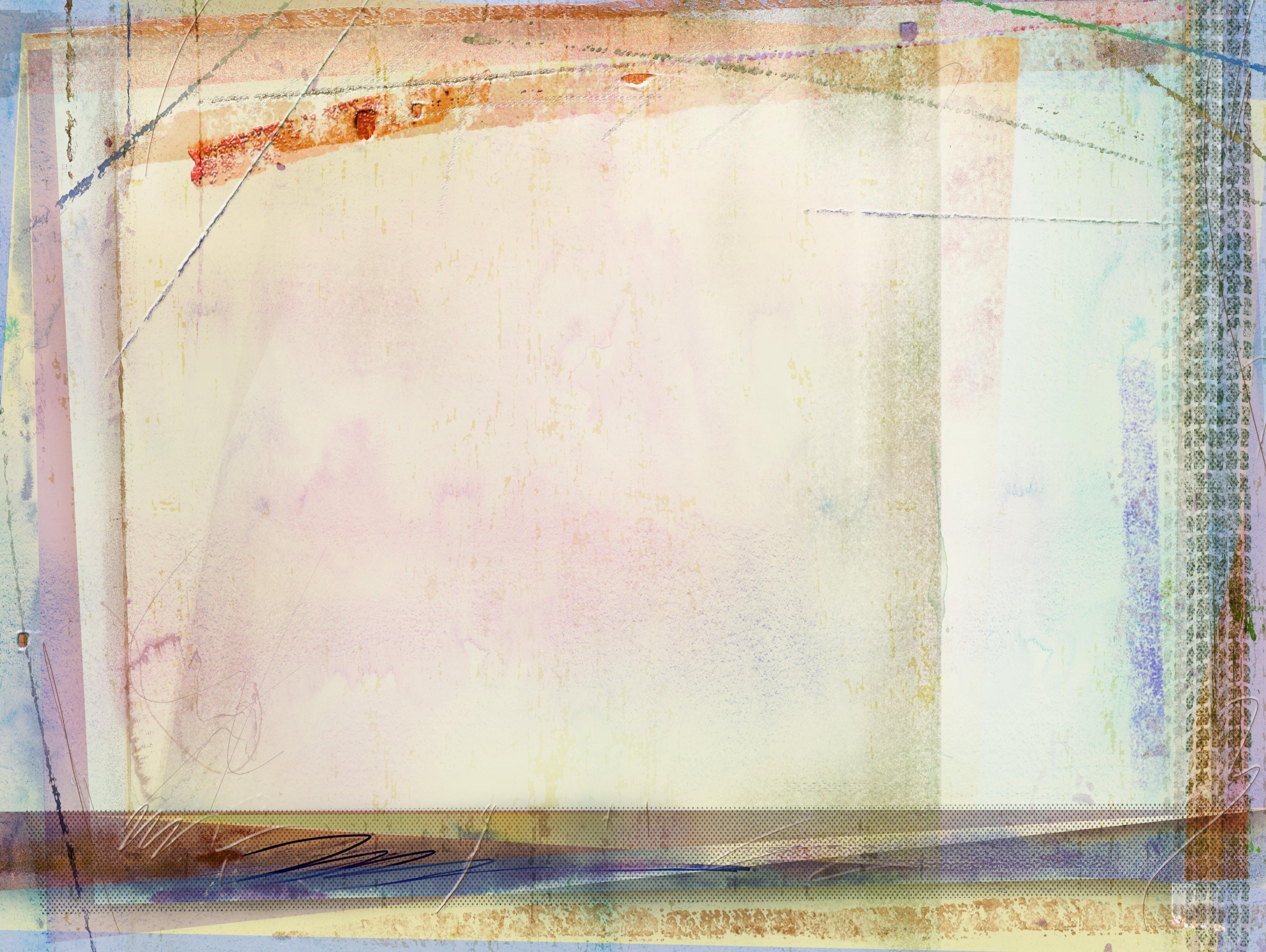 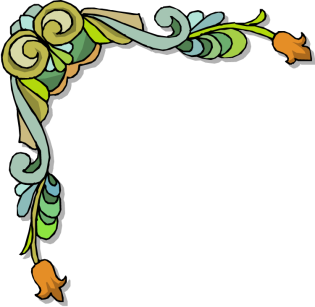 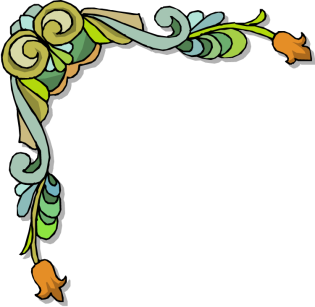 «Методическая, организационно - педагогическая работа»
2021 год - Участие воспитанников в конкурсах
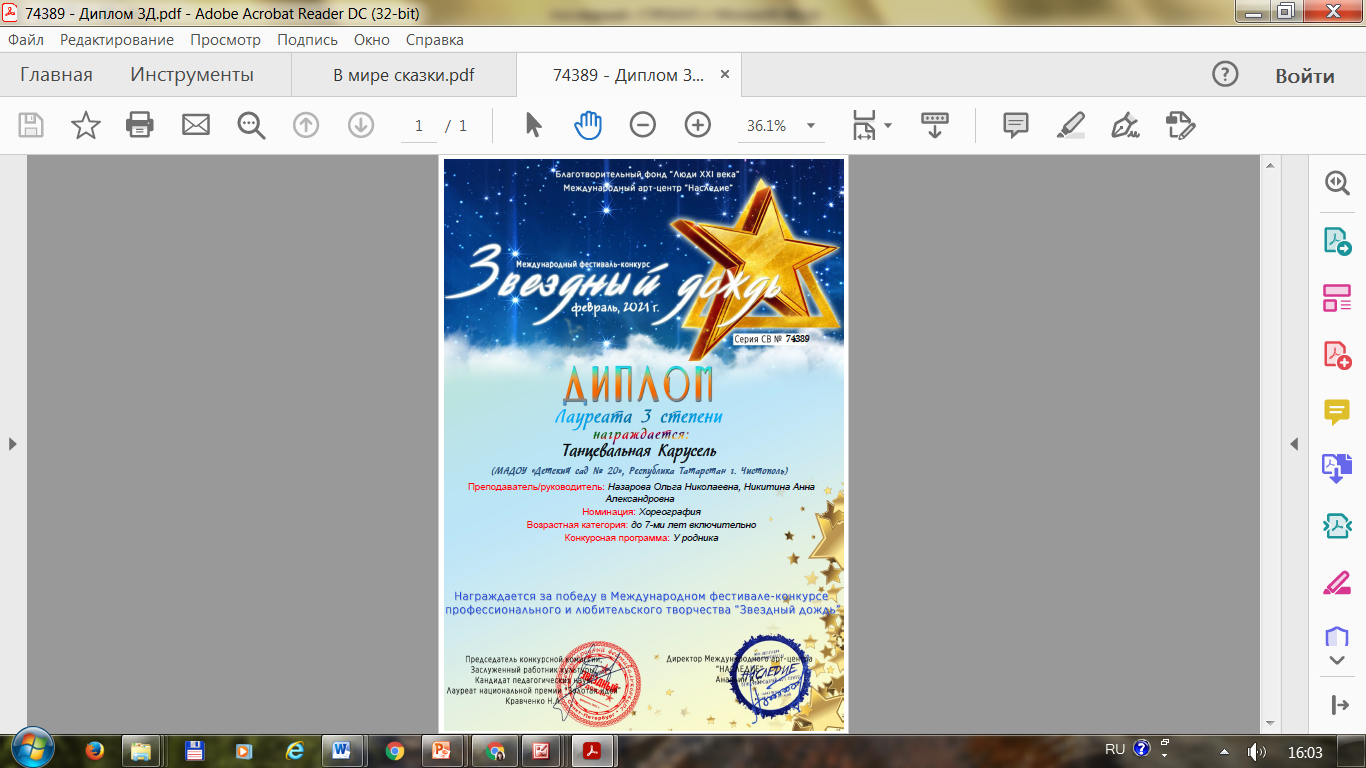 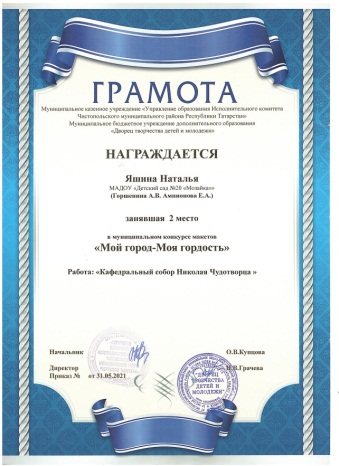 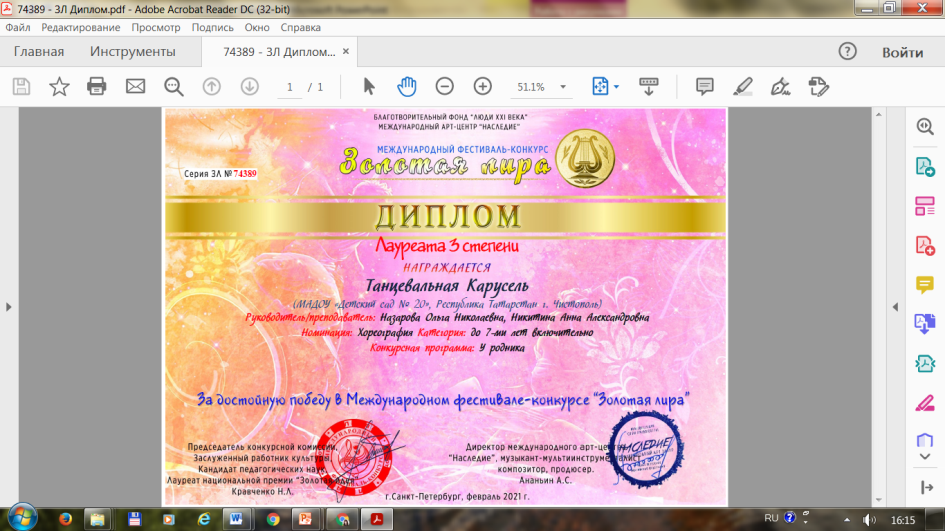 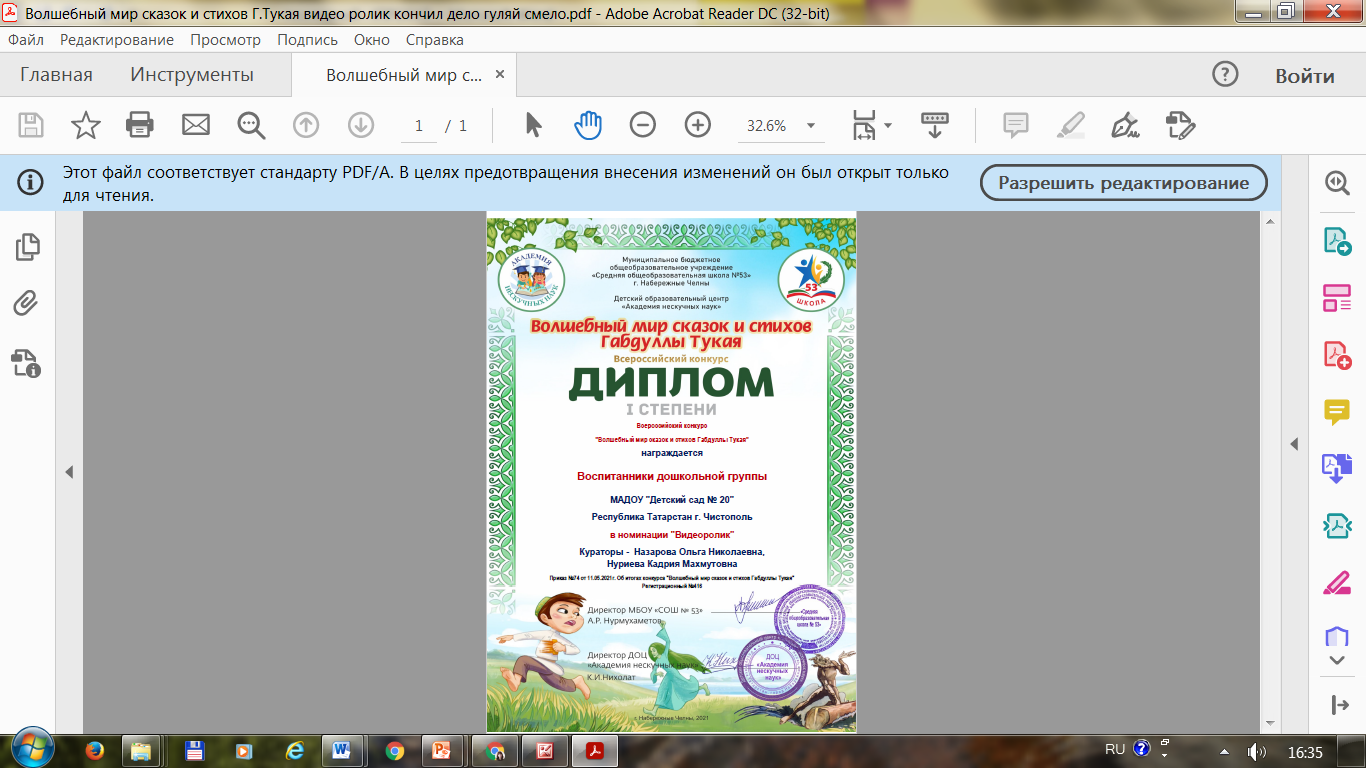 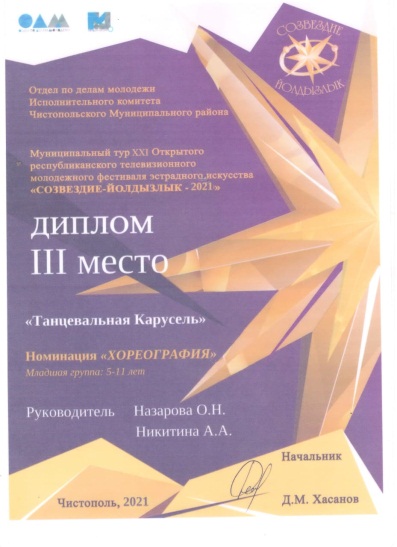 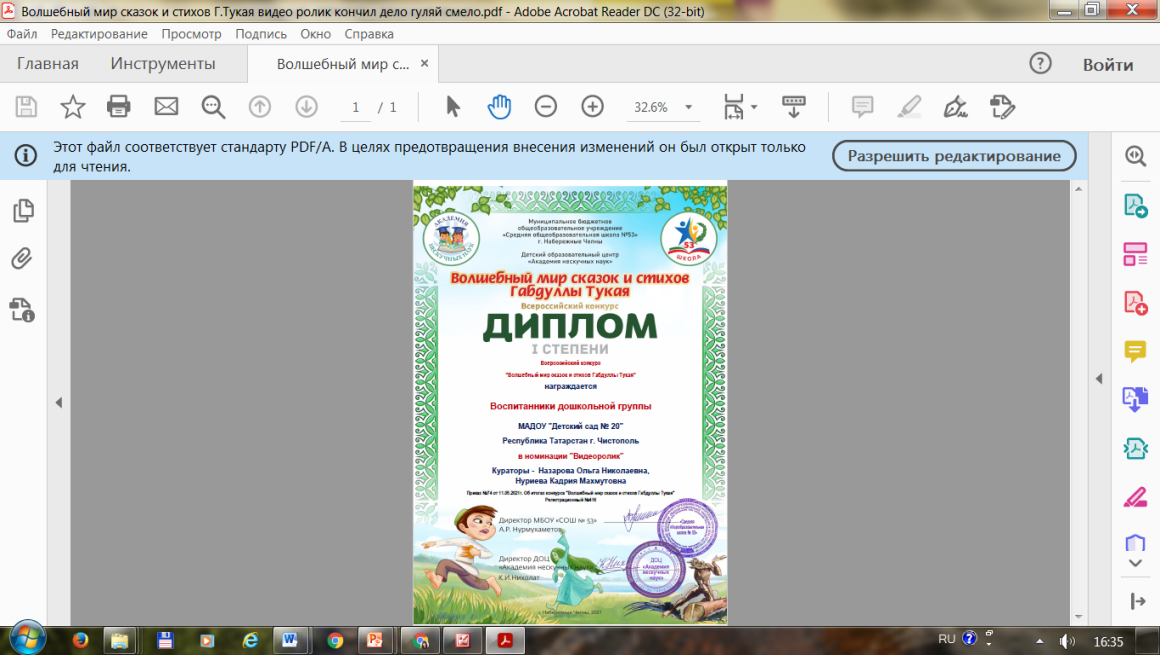 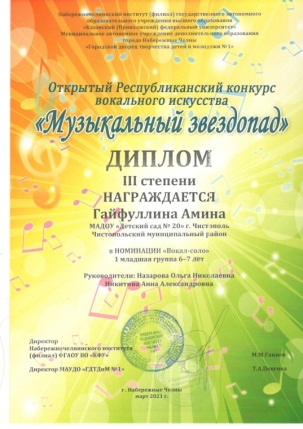 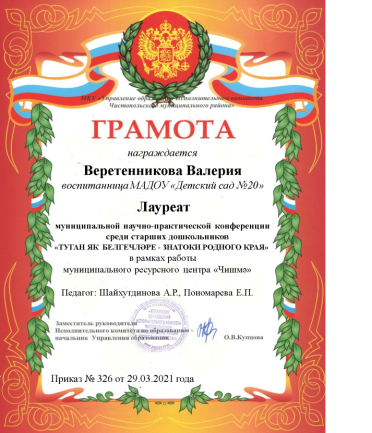 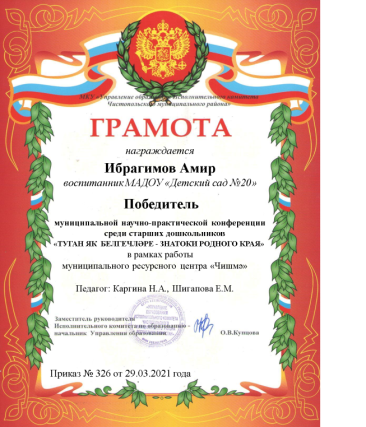 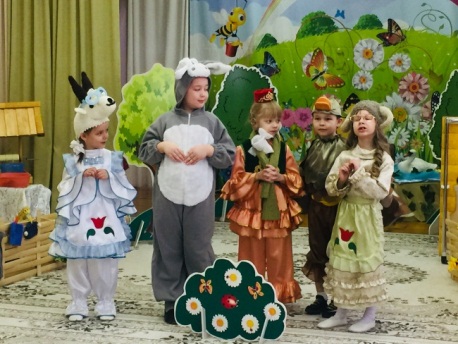 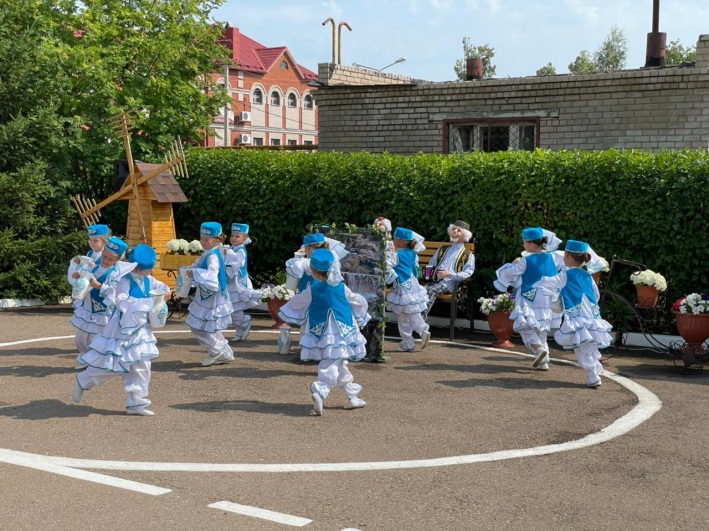 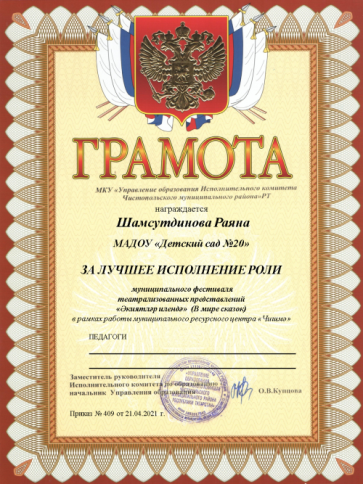 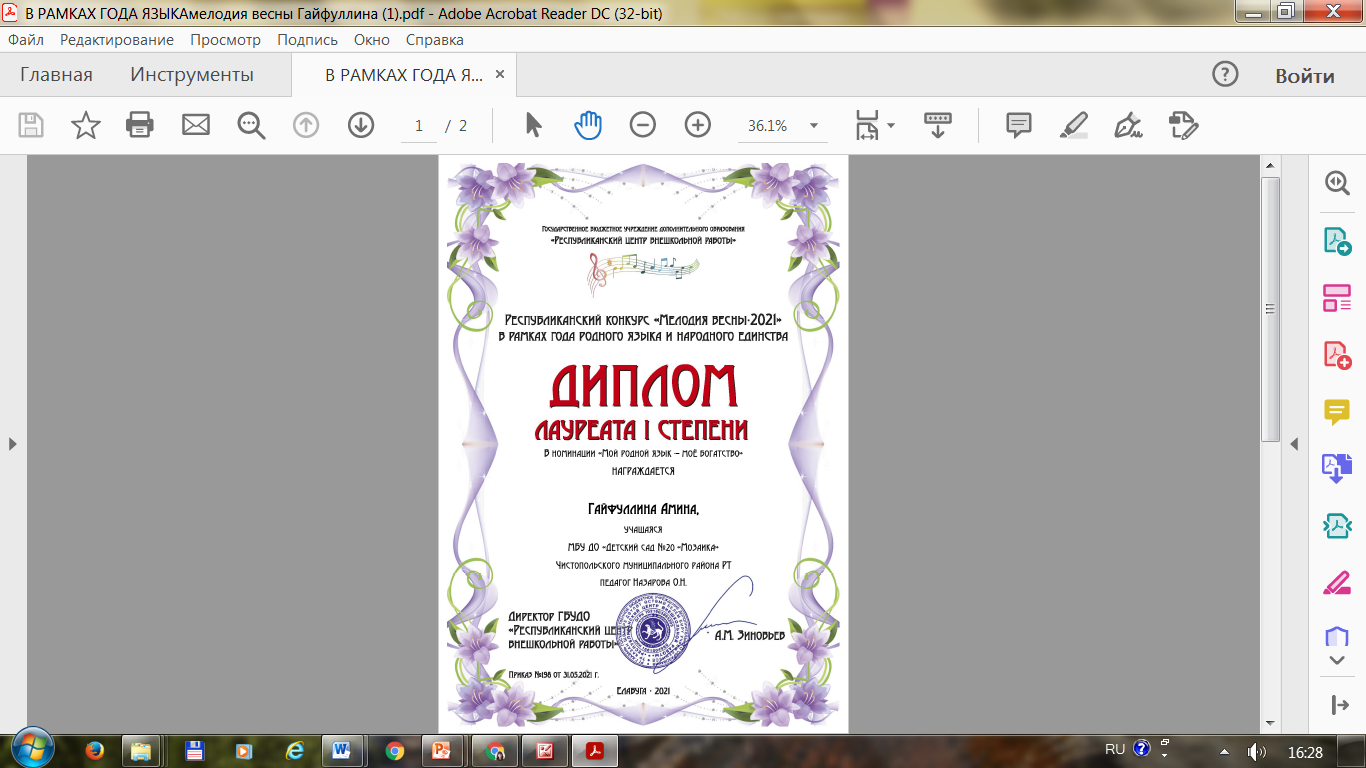 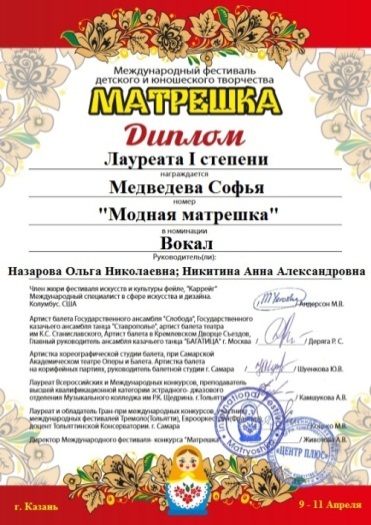 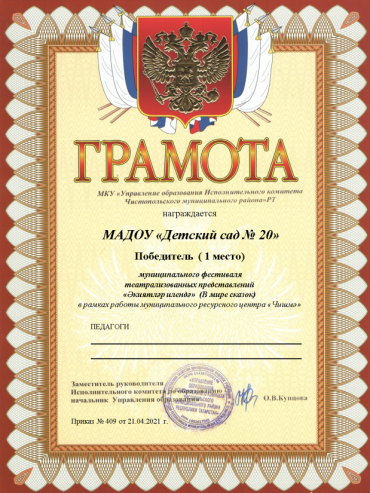 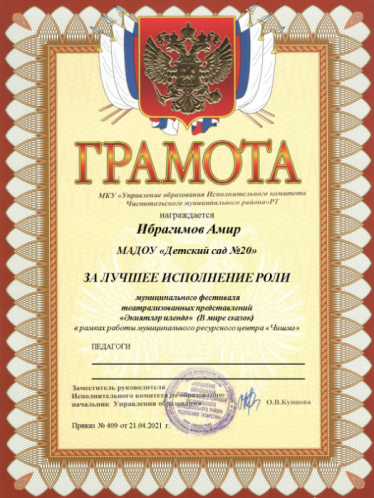 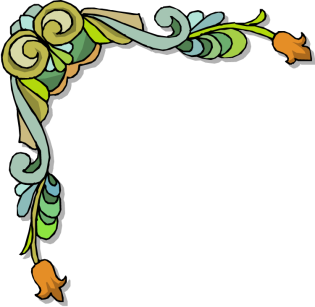 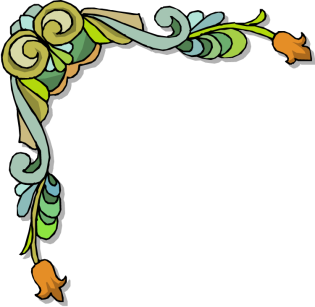 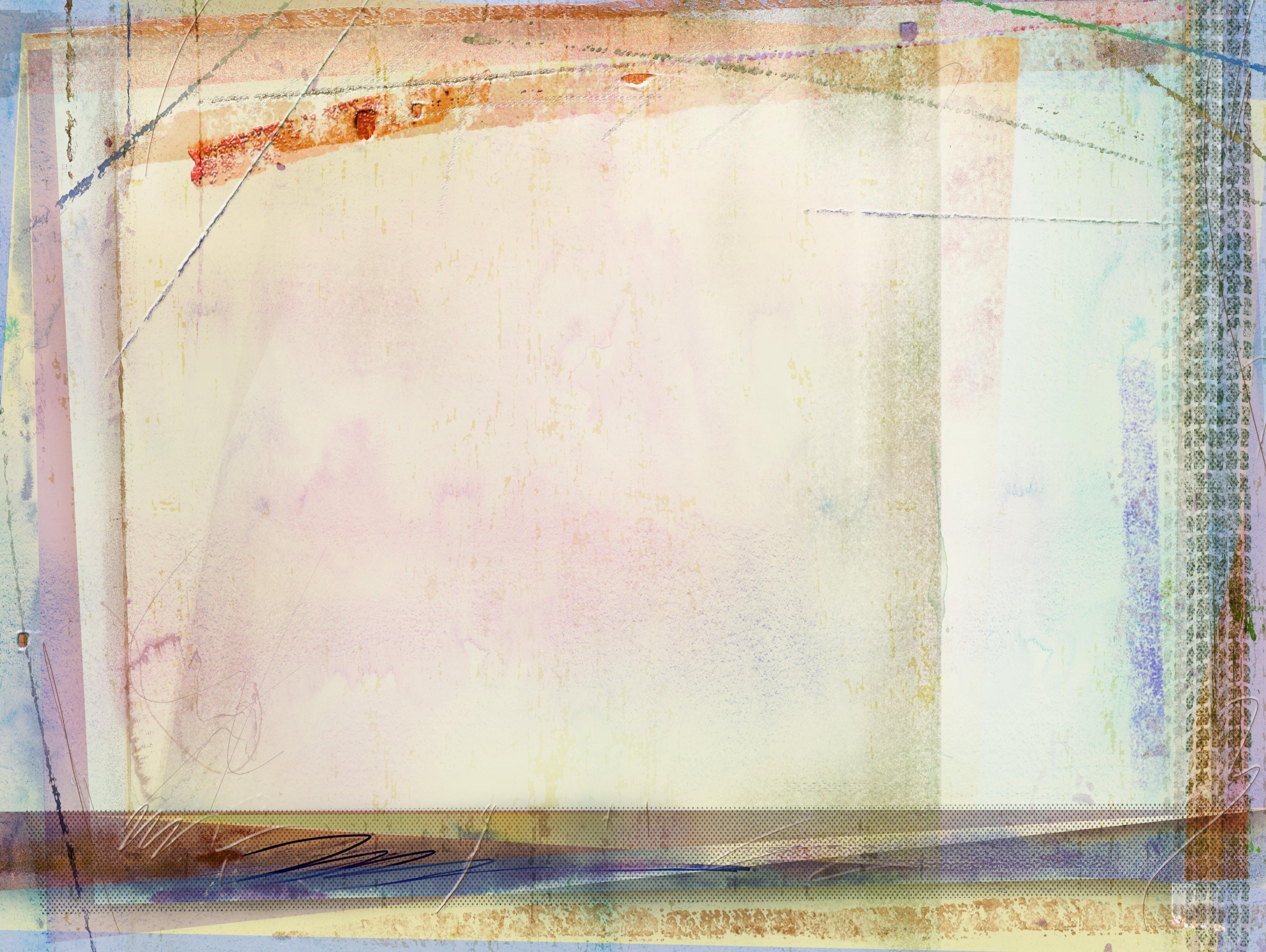 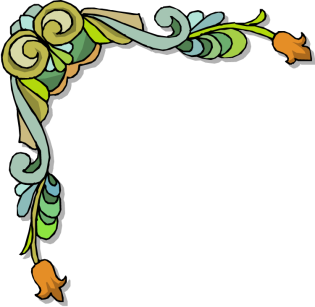 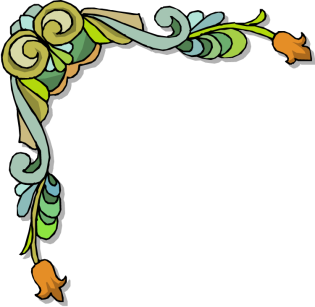 «Методическая, организационно - педагогическая работа»
2021 год - Участие педагогов в конкурсах
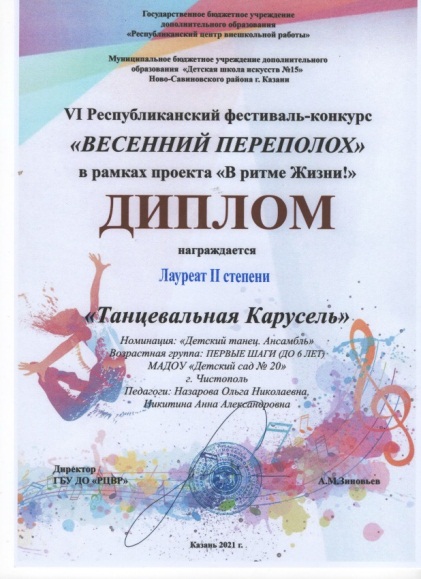 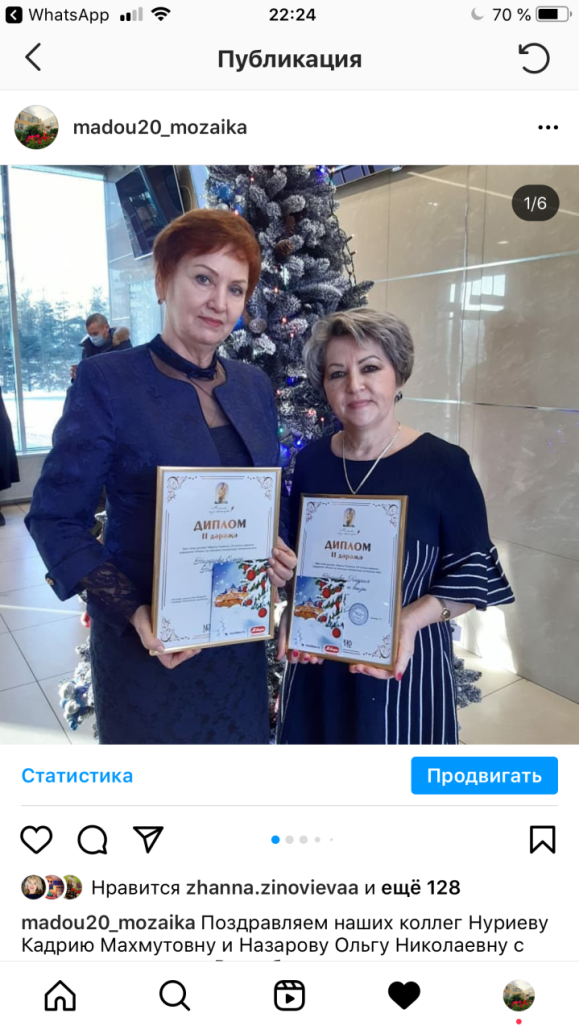 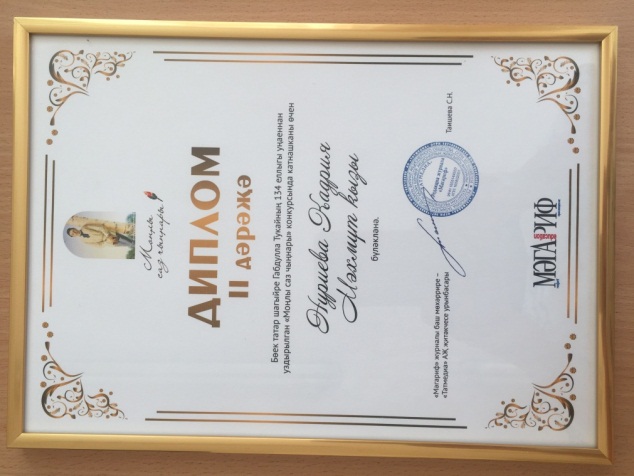 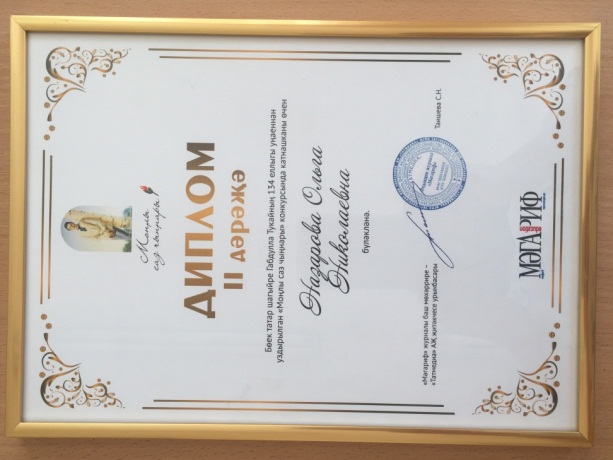 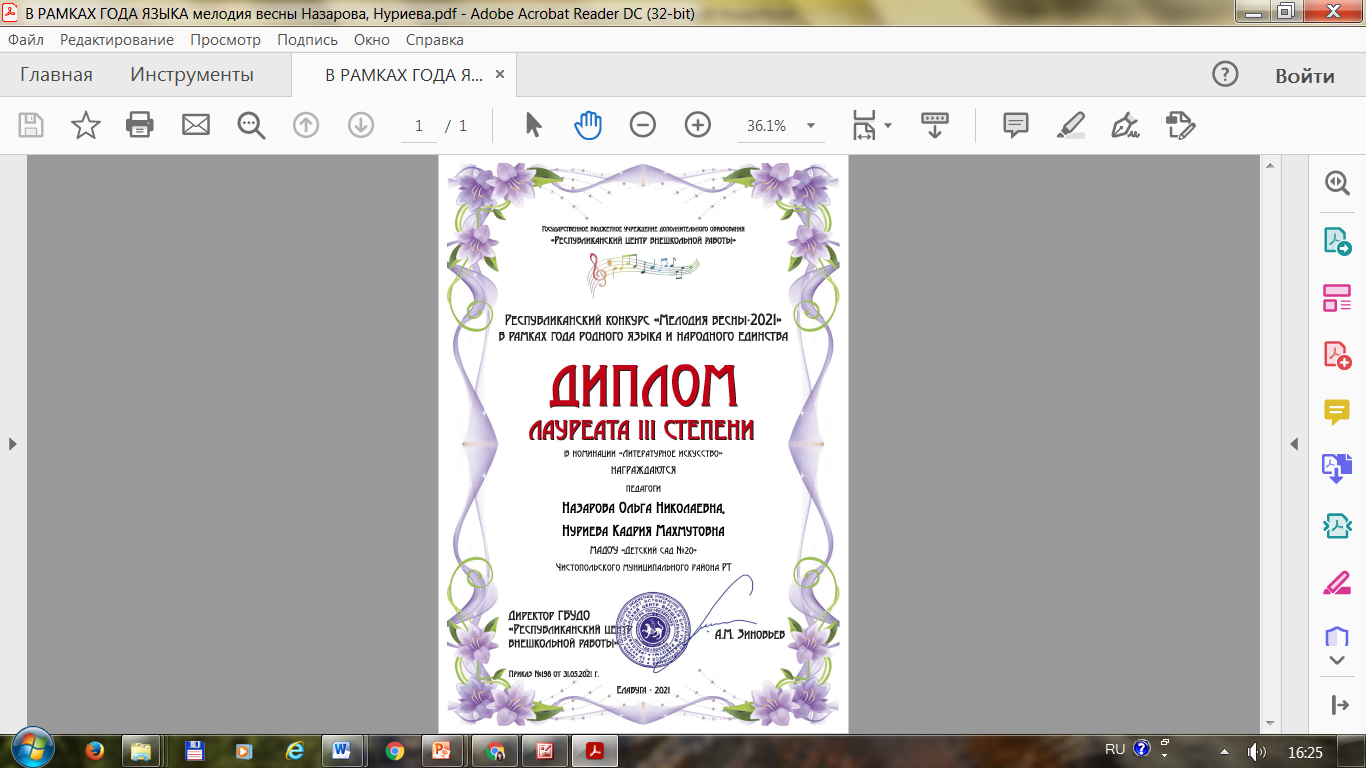 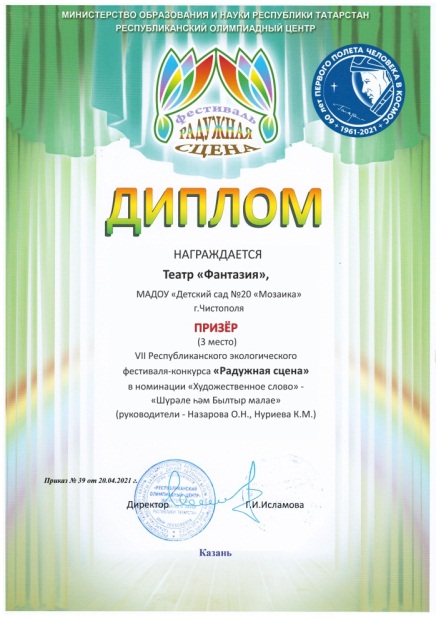 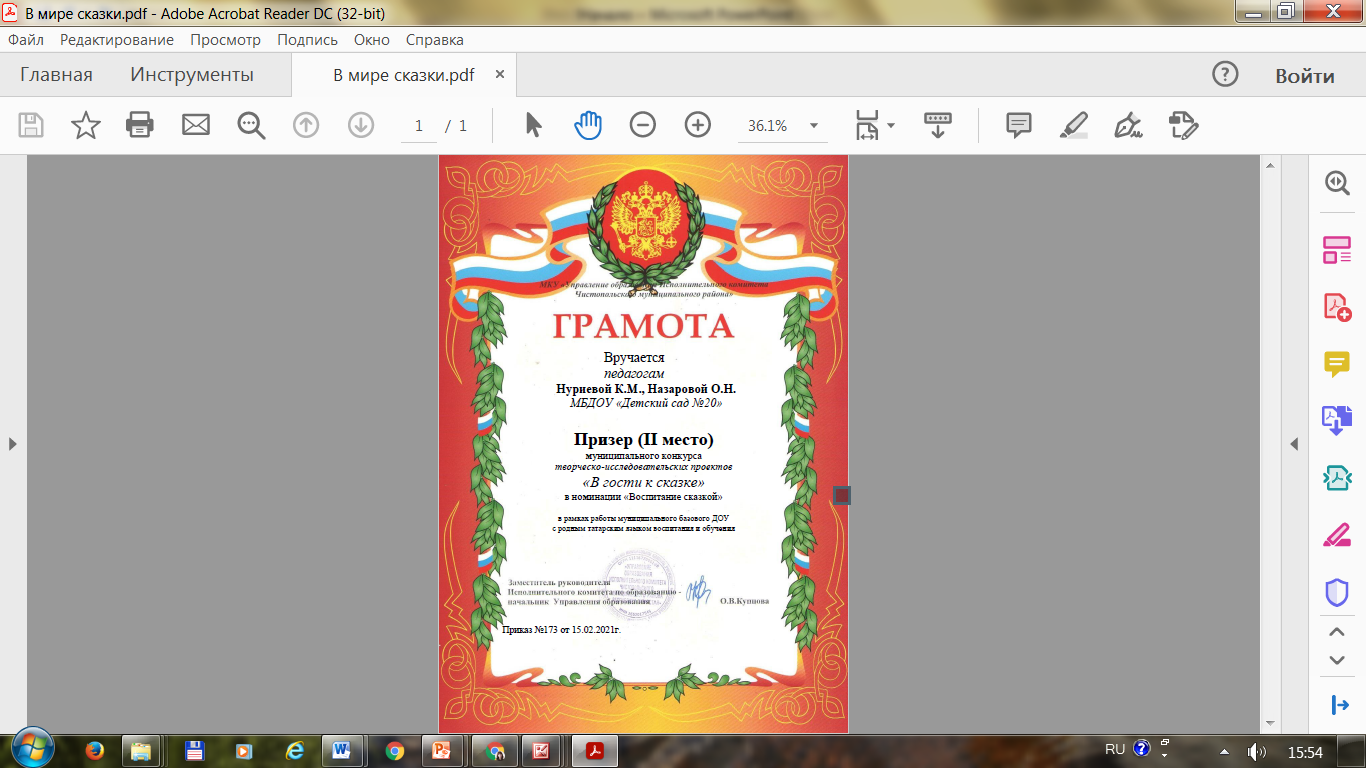 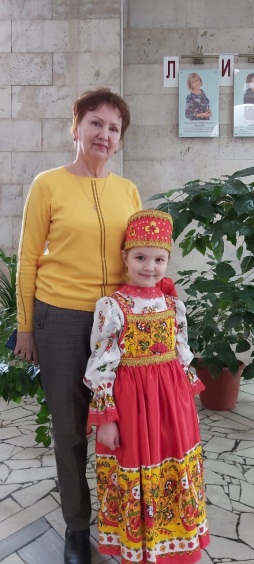 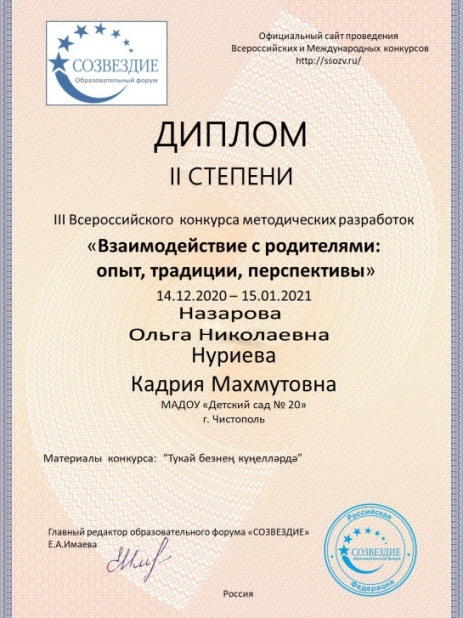 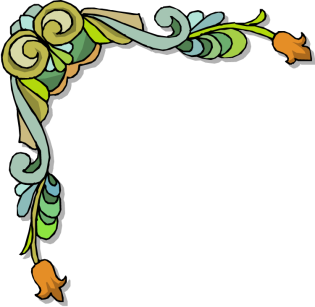 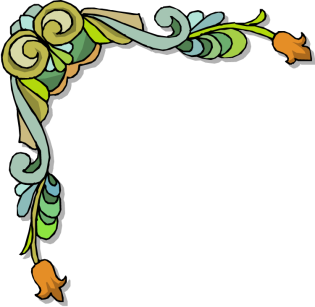 Дидактические игры и учебно-игровые пособия
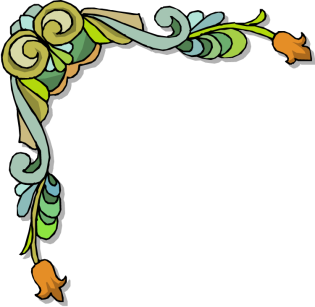 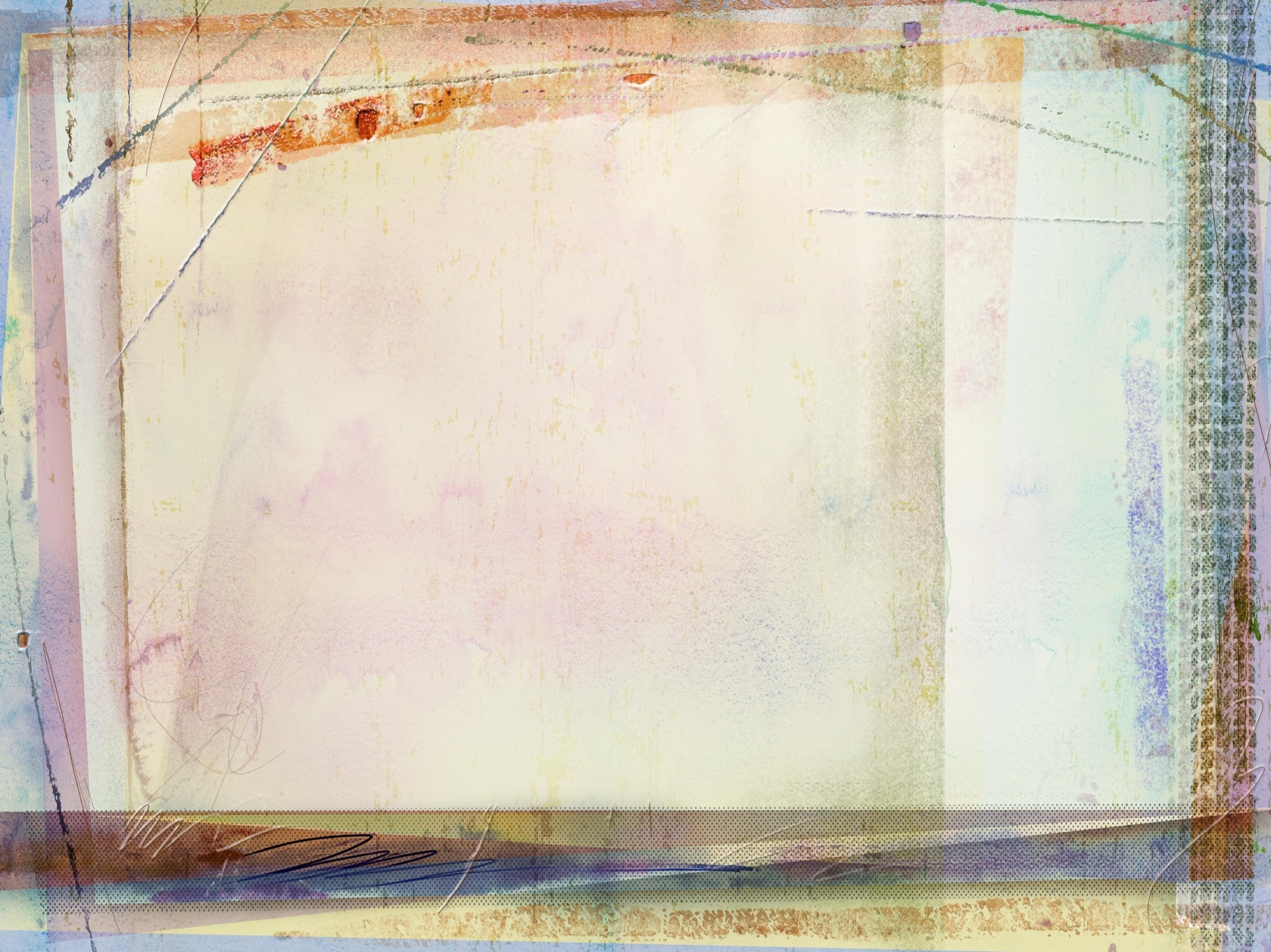 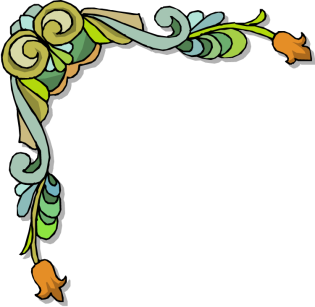 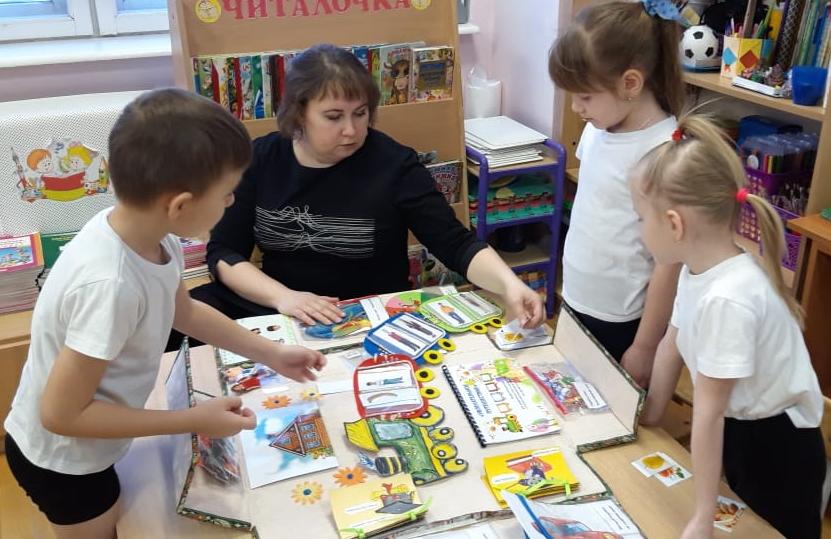 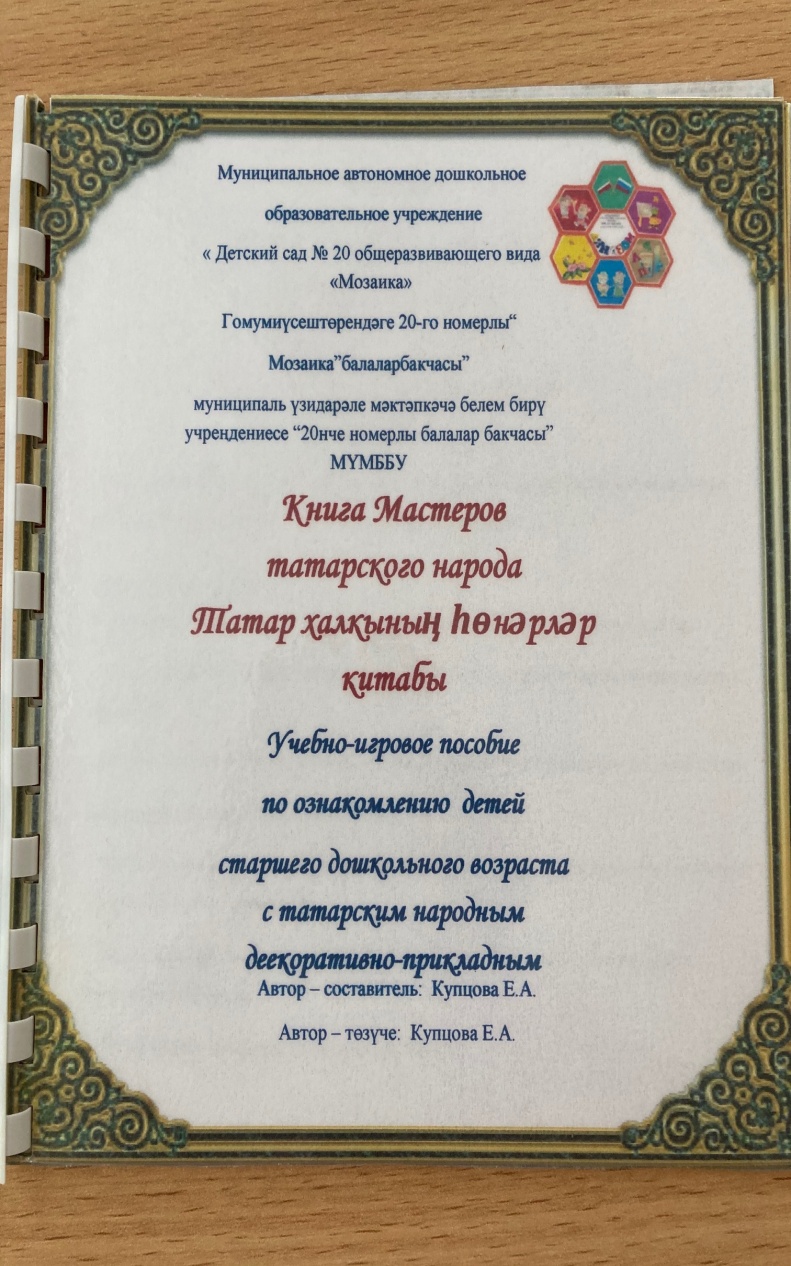 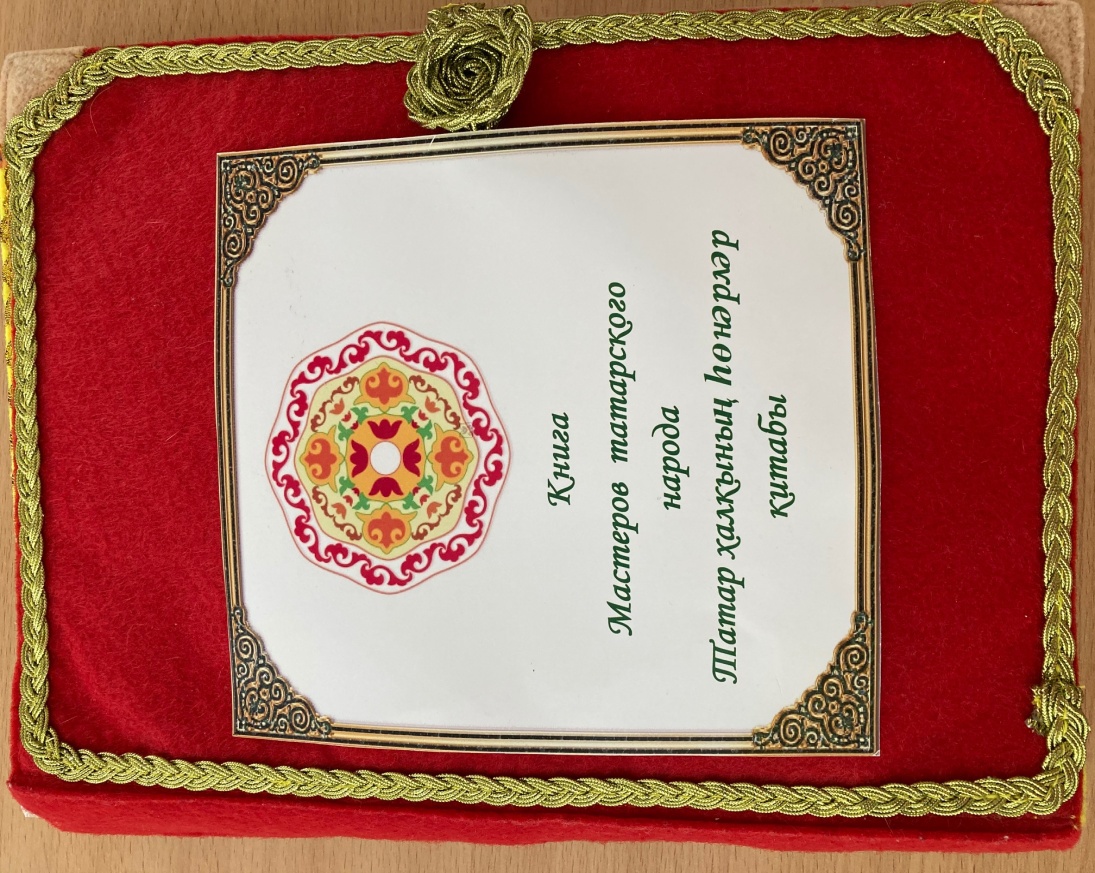 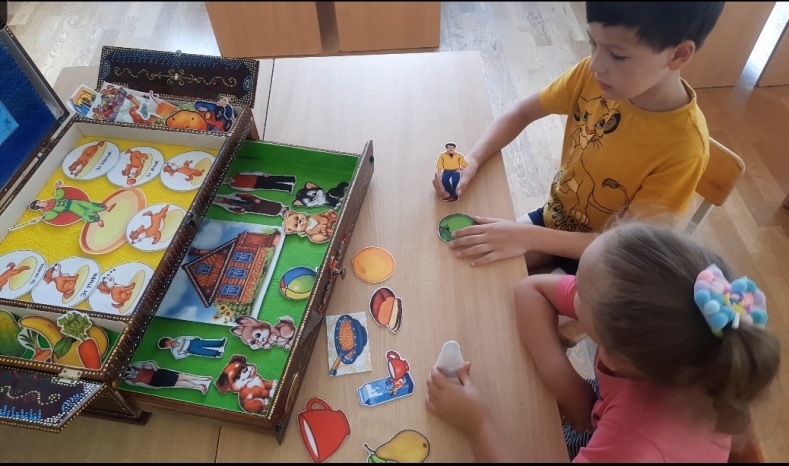 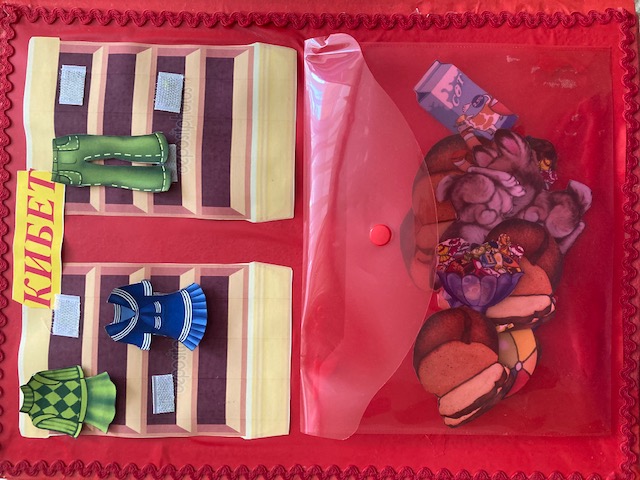 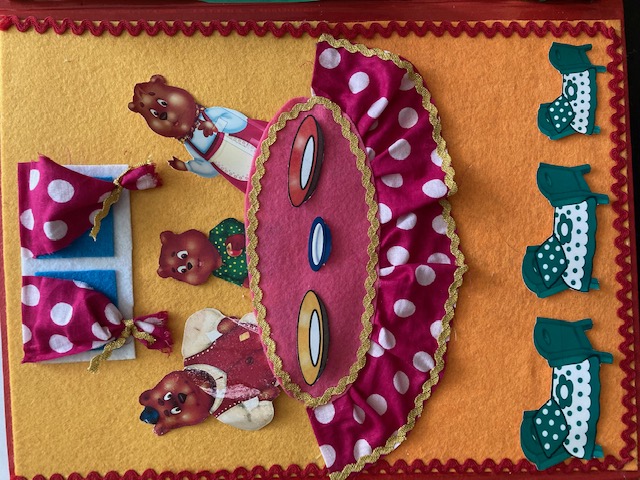 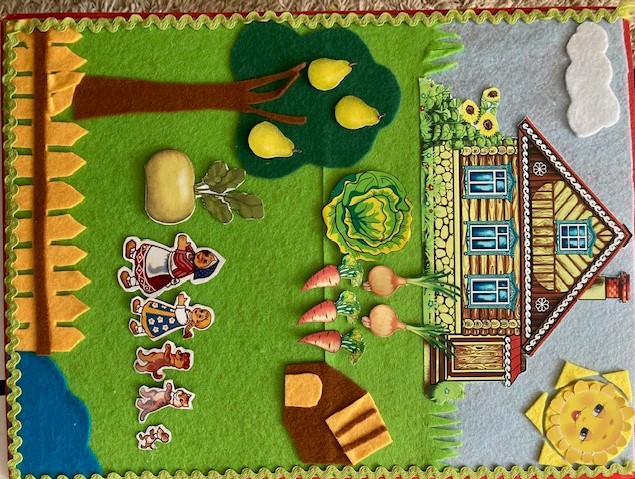 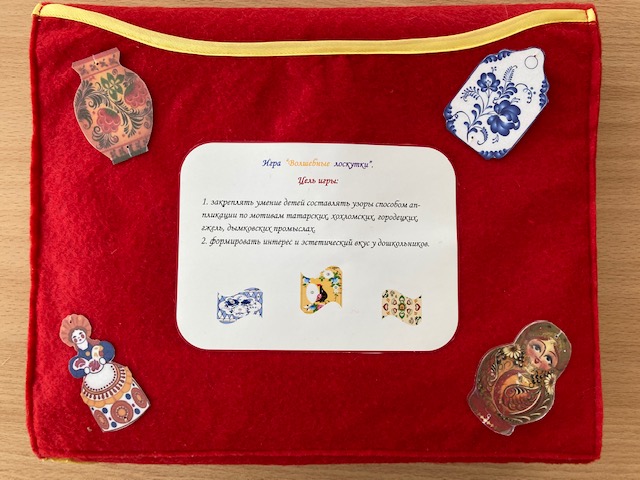 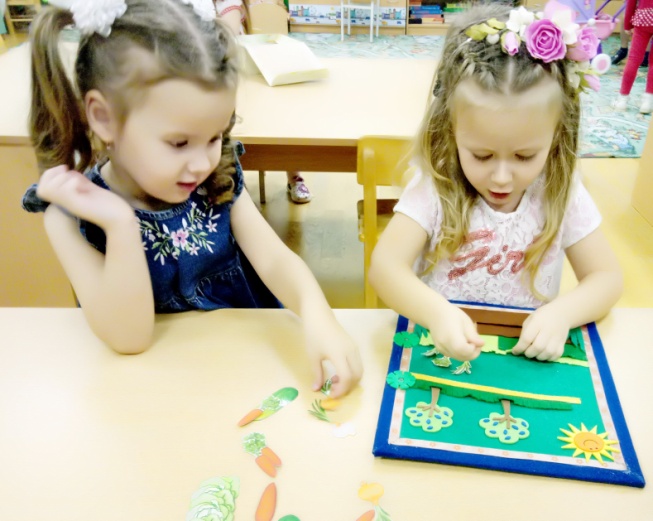 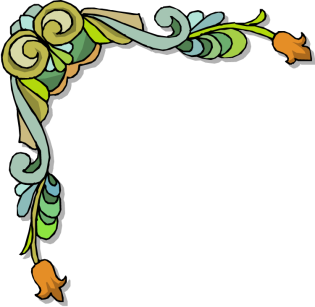 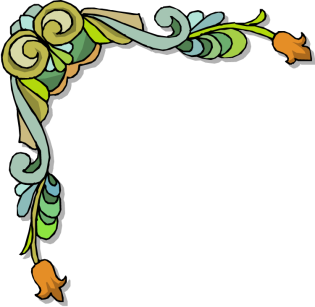 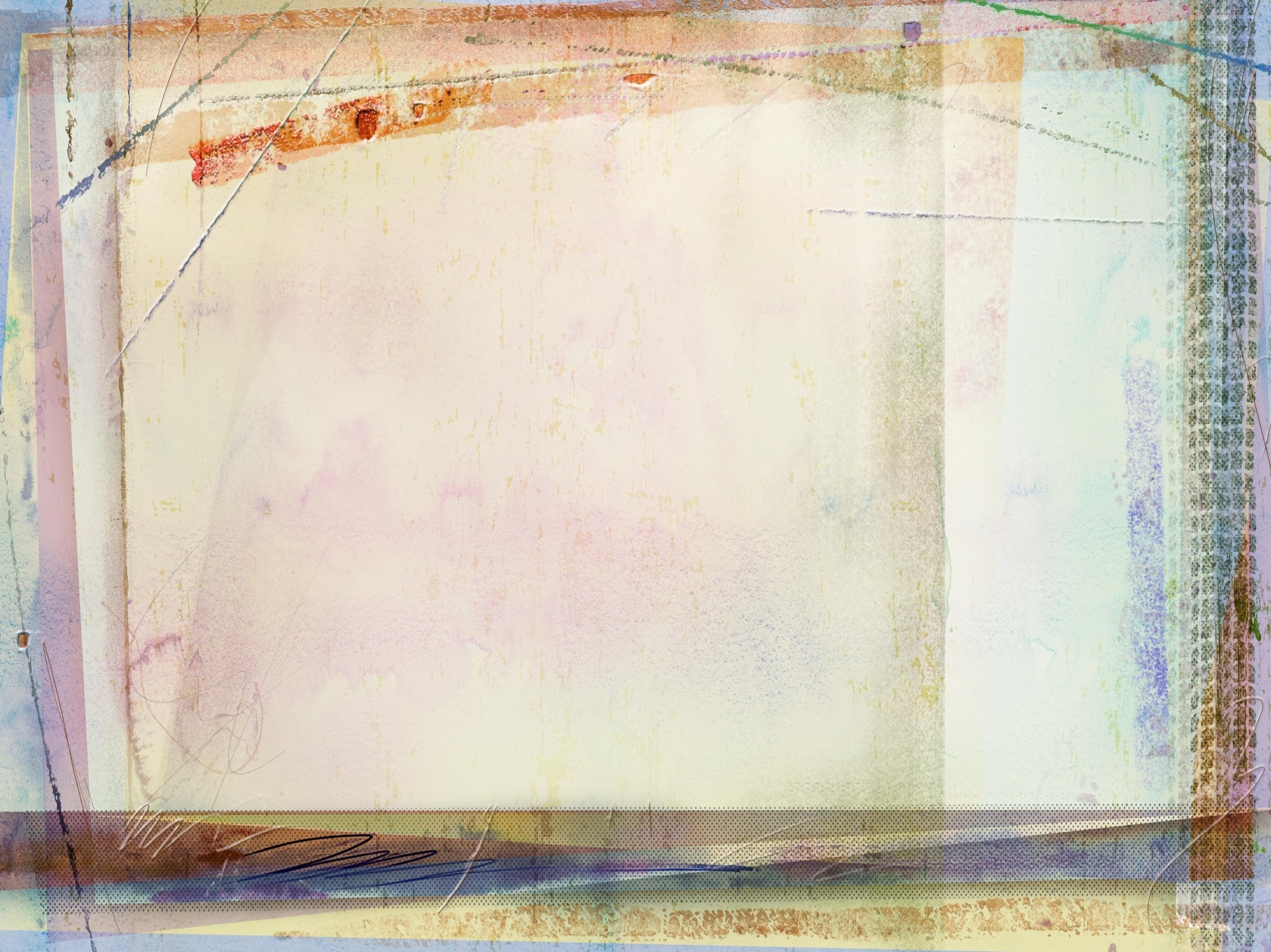 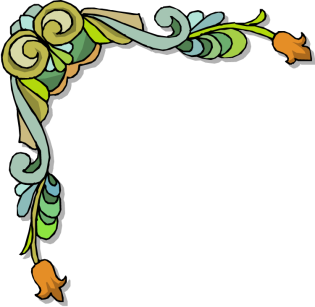 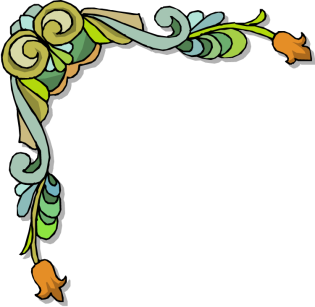 «Лепбук» как современное средство этнокультурного воспитания дошкольников
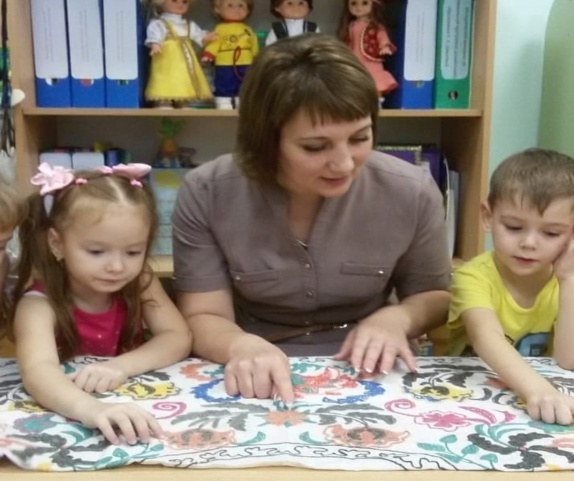 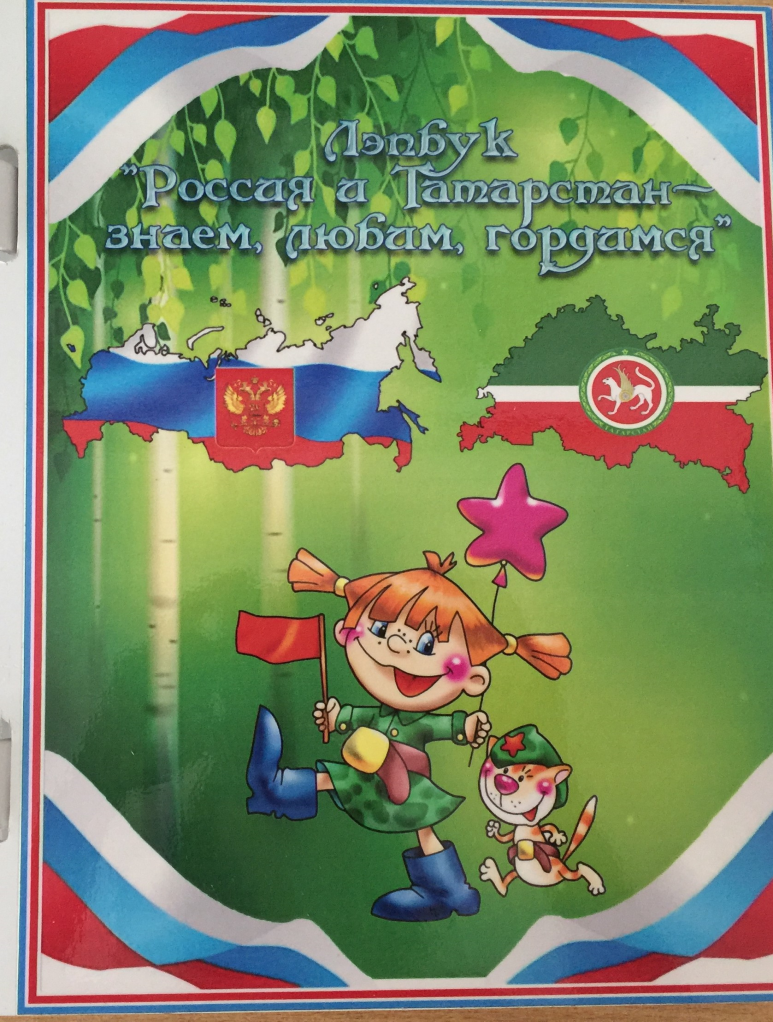 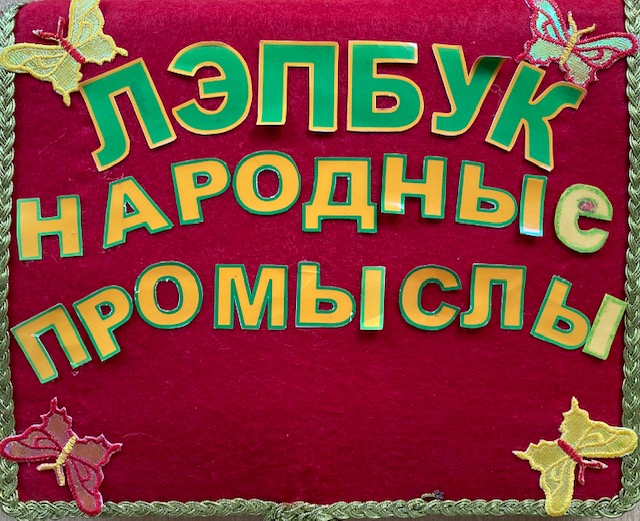 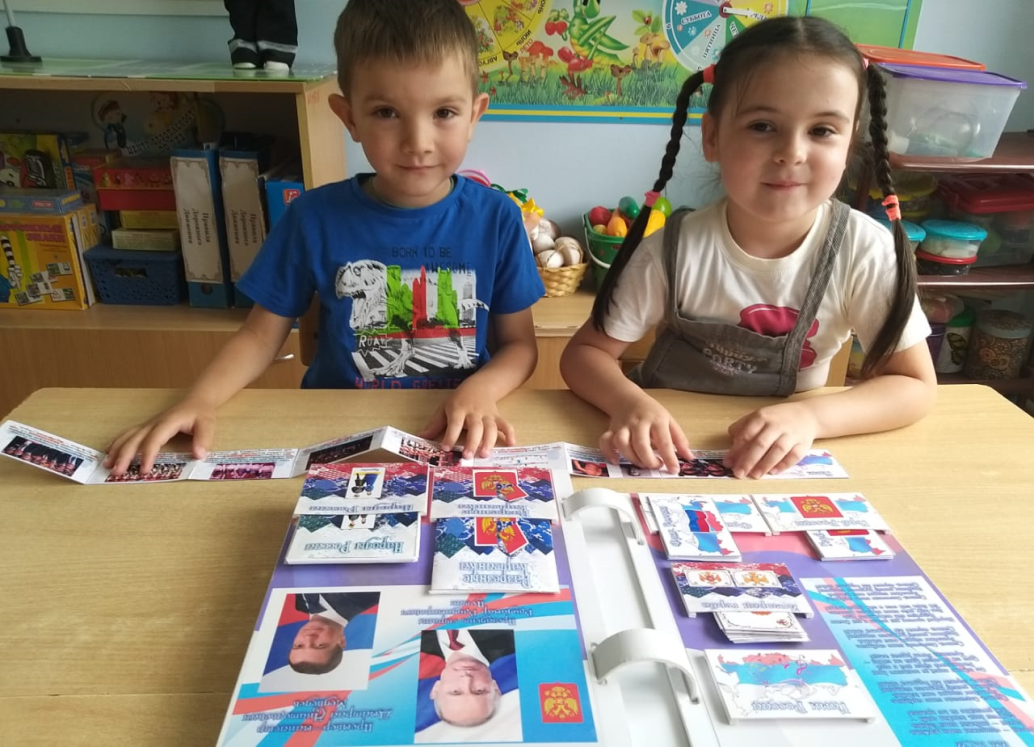 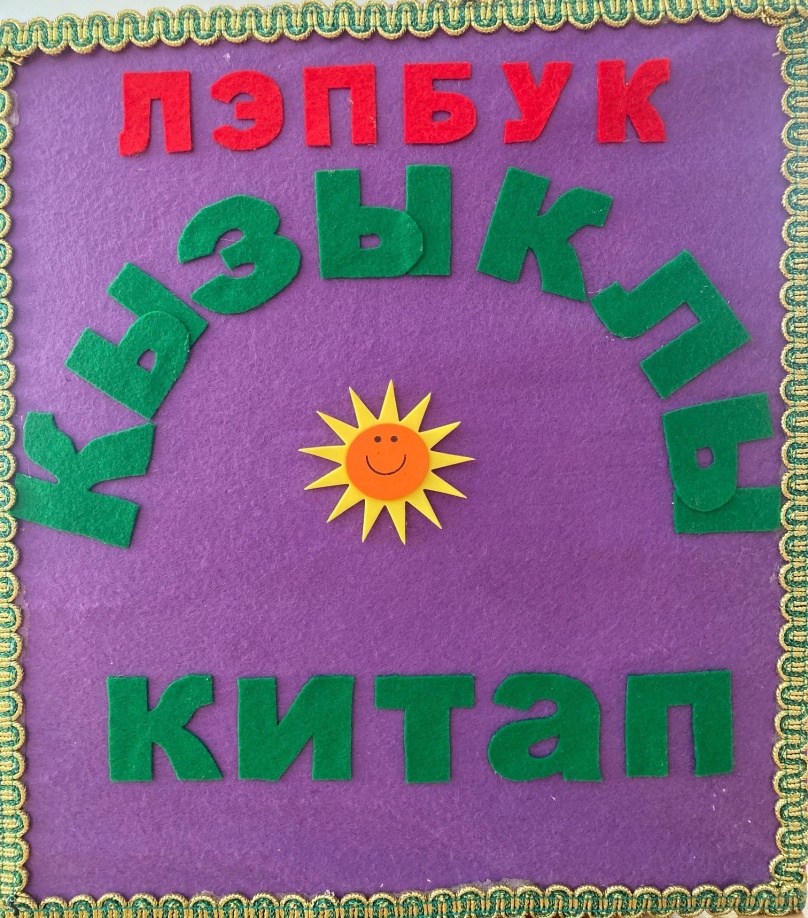 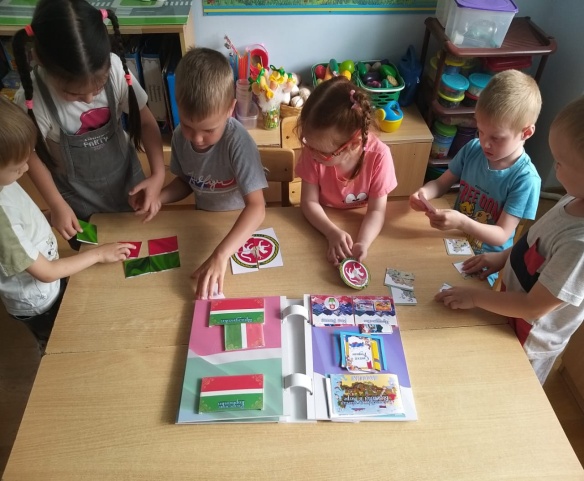 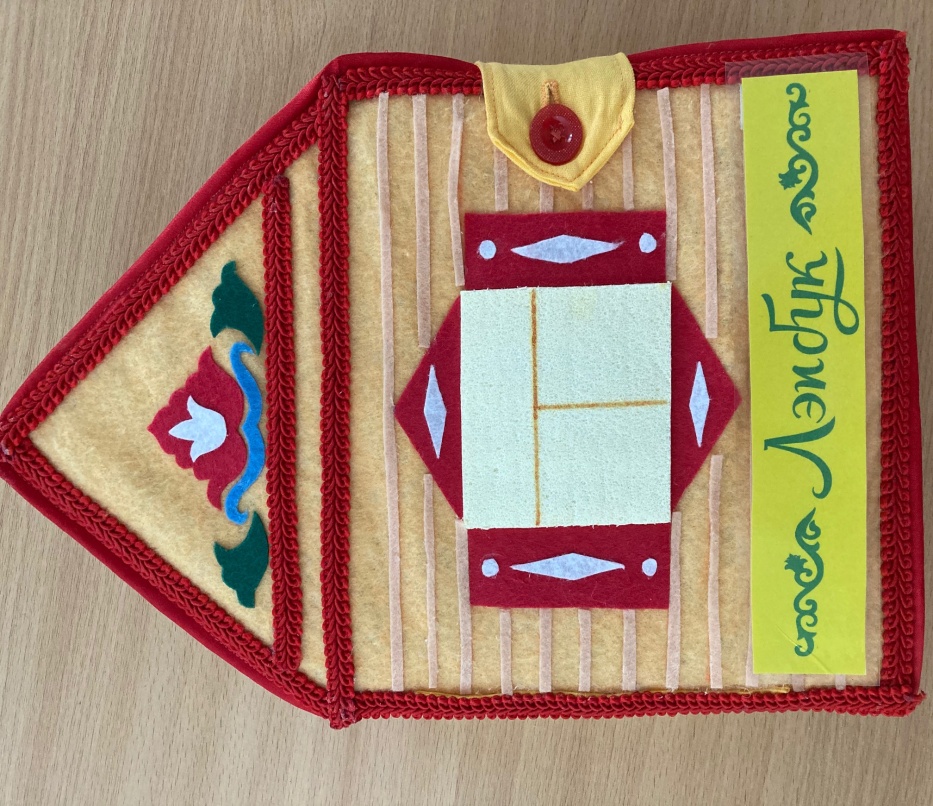 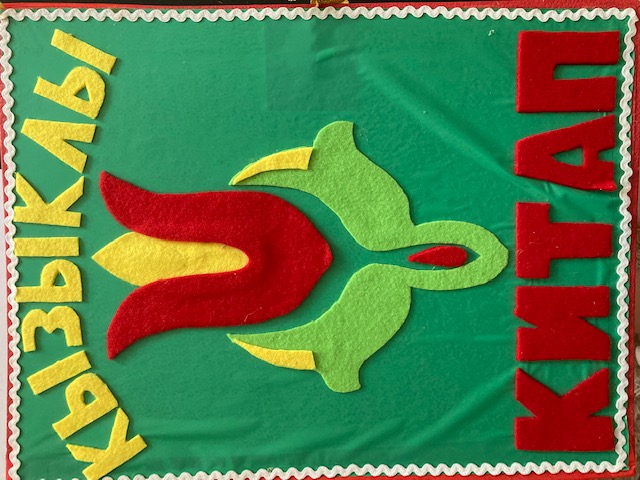 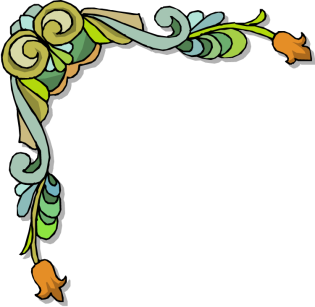 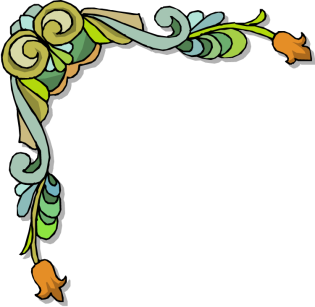 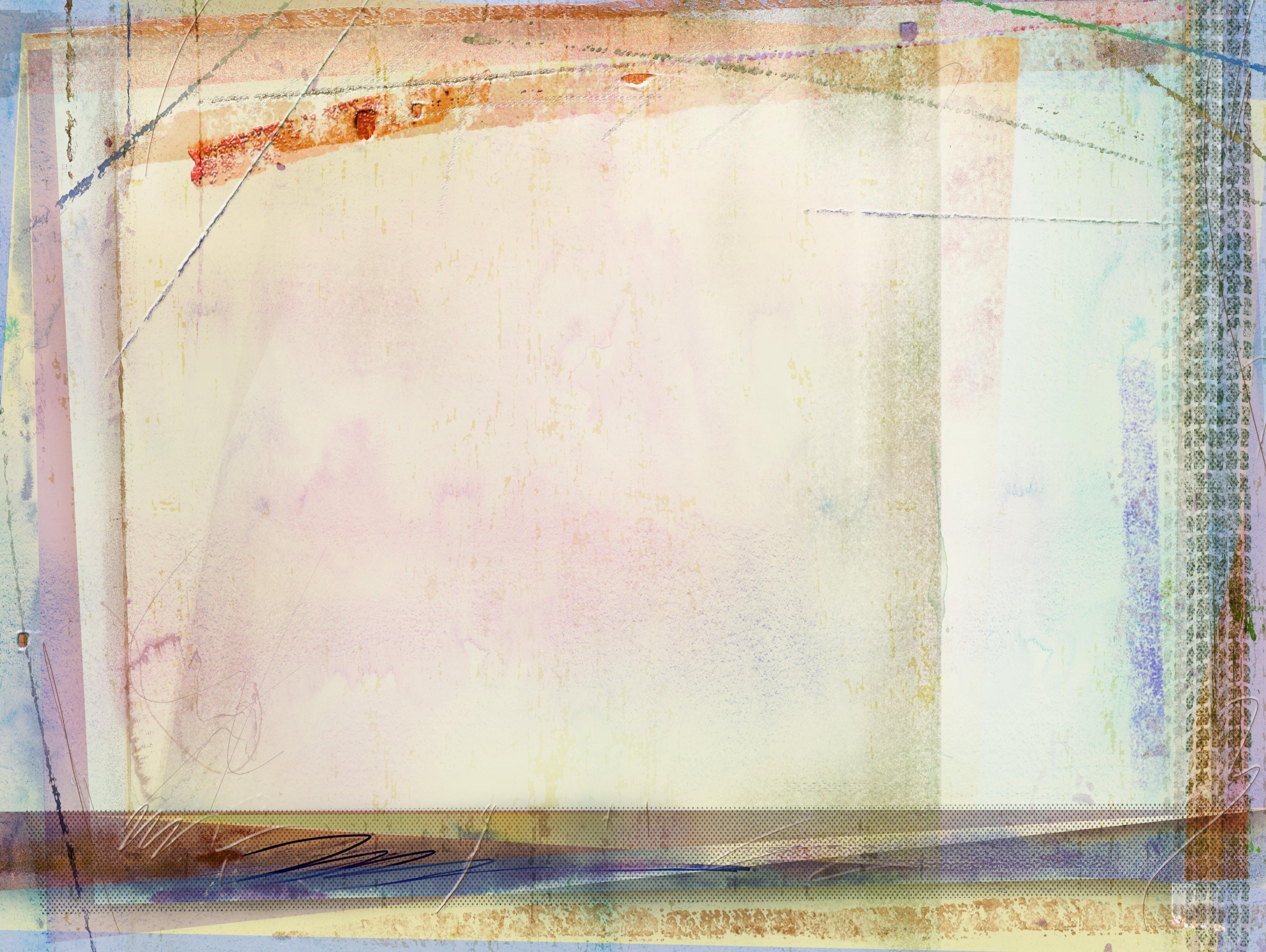 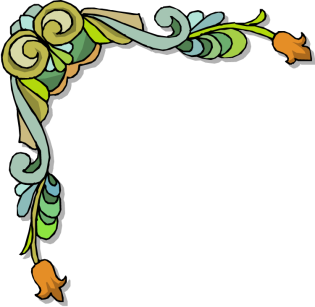 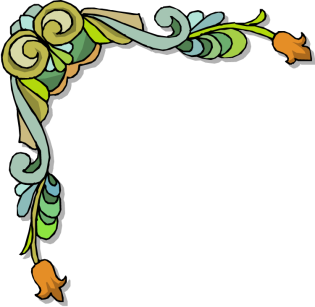 ПРИМЕНЕНИЕ МУЛЬТИМЕДИЙНЫХ ИНТЕРАКТИВНЫХ МОДУЛЕЙ  И ЭЛЕКТРОННЫХ  ИГР
Применение ЭОР помогает обеспечить усвоение всех богатств этнической культуры, позволяющих детям функционировать в этнокультурной среде.
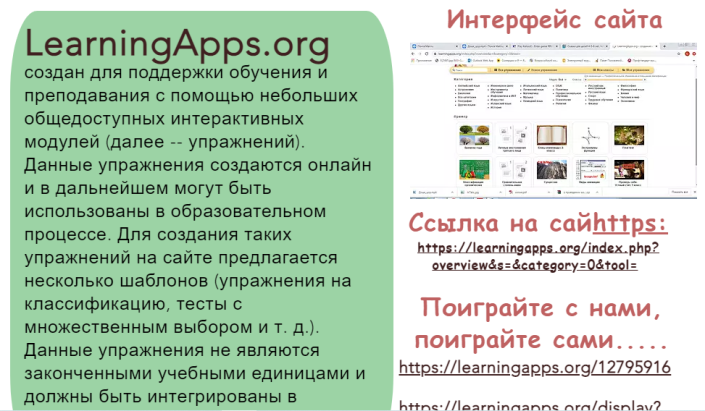 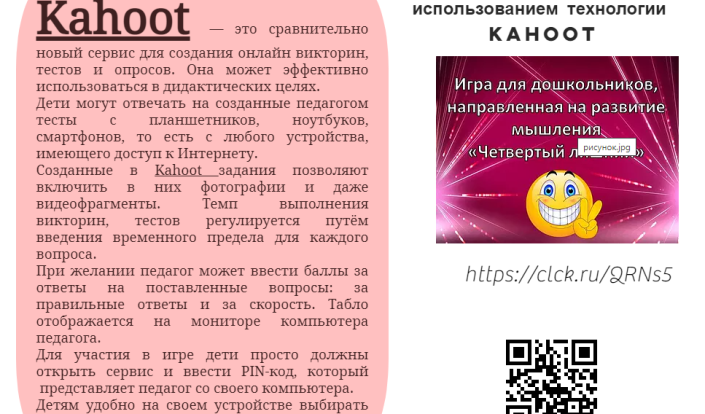 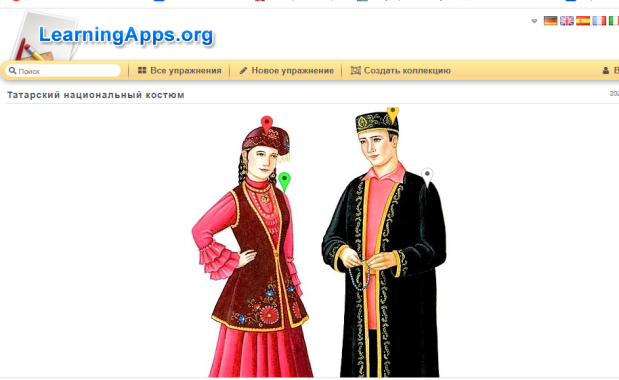 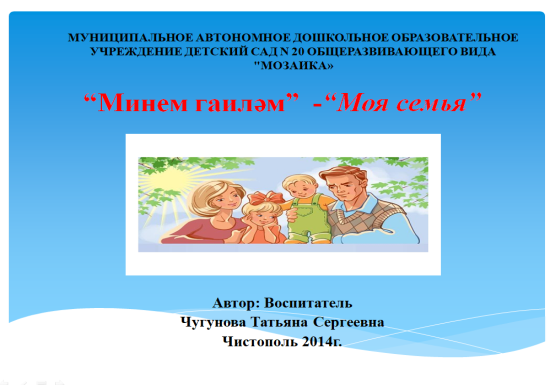 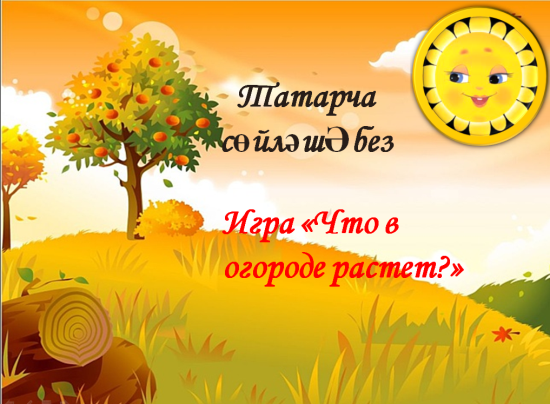 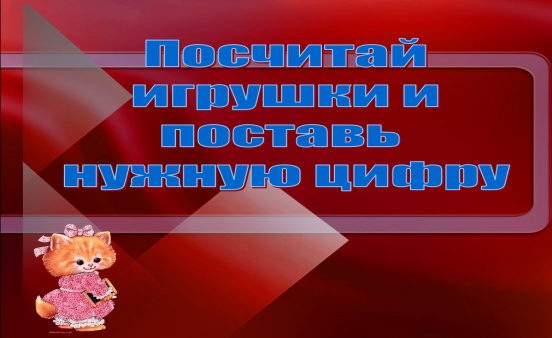 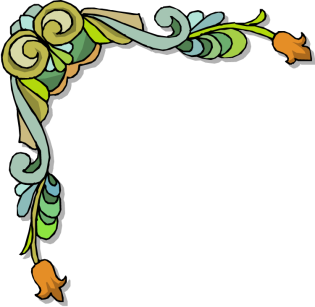 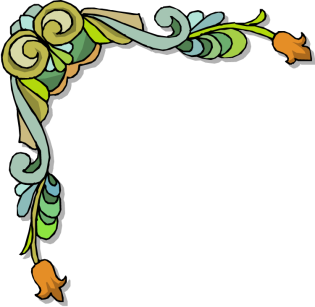 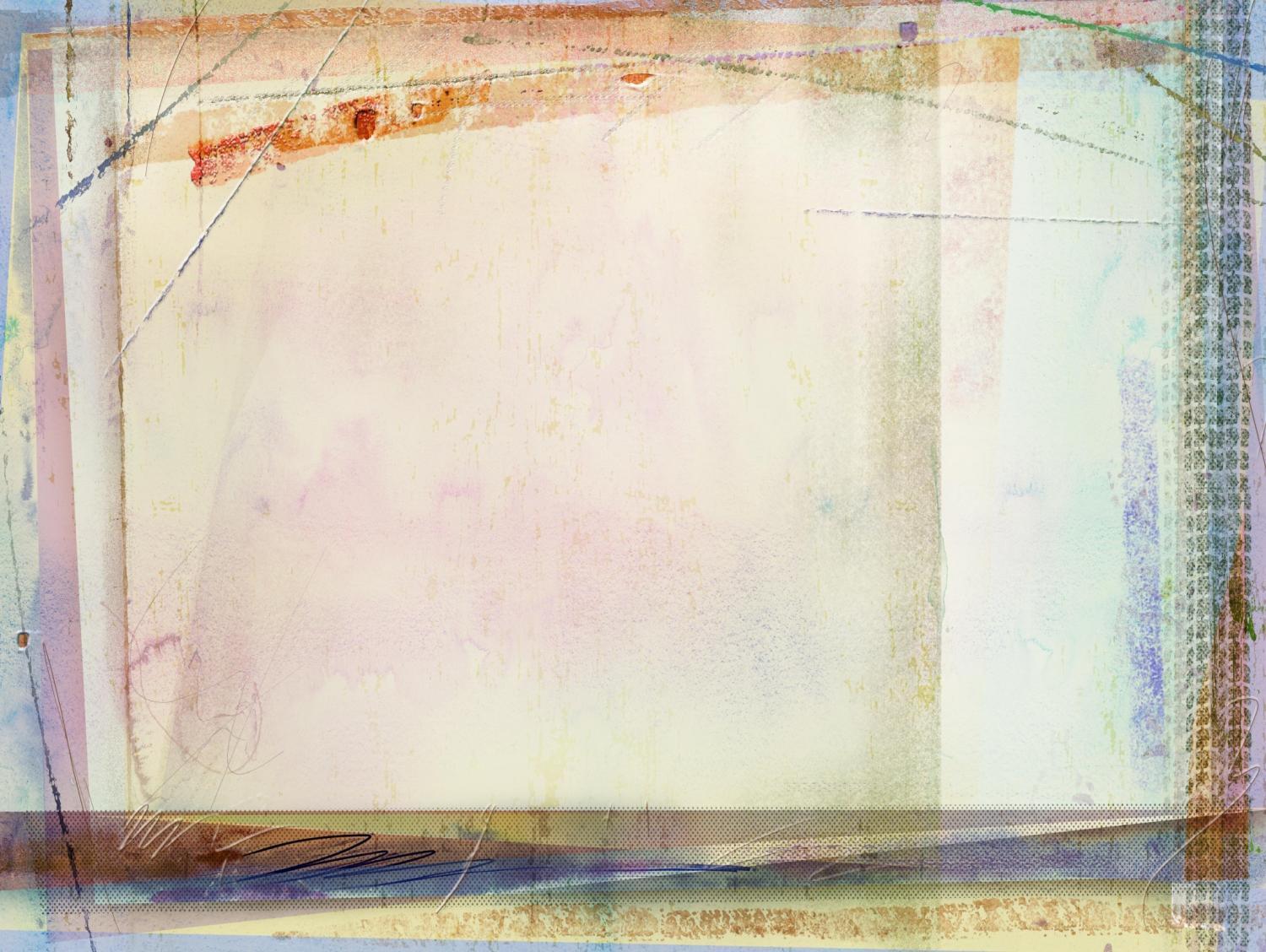 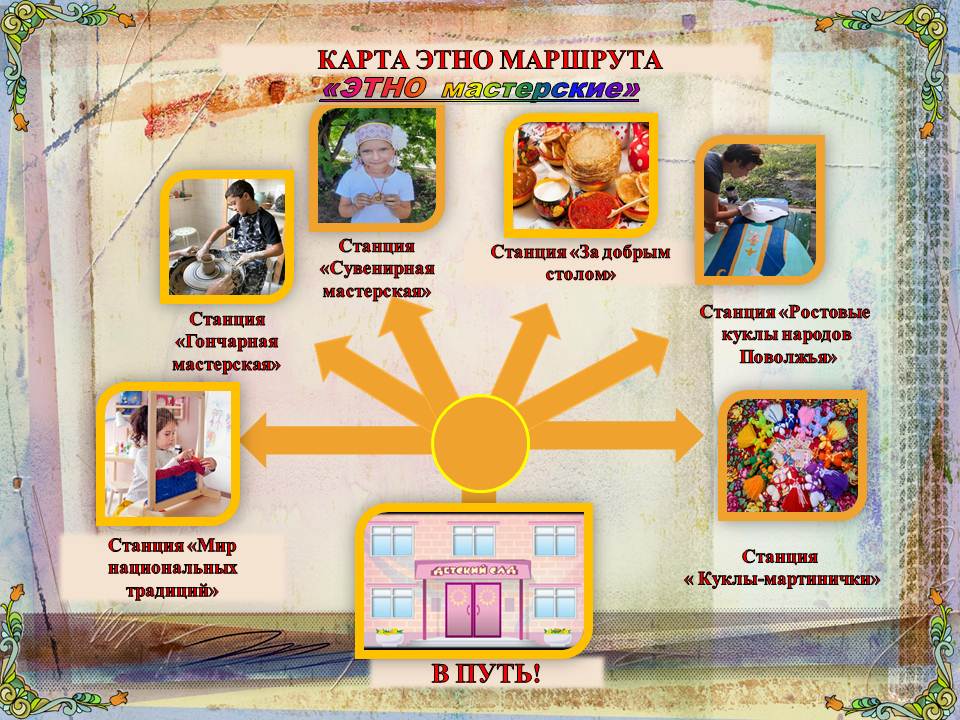 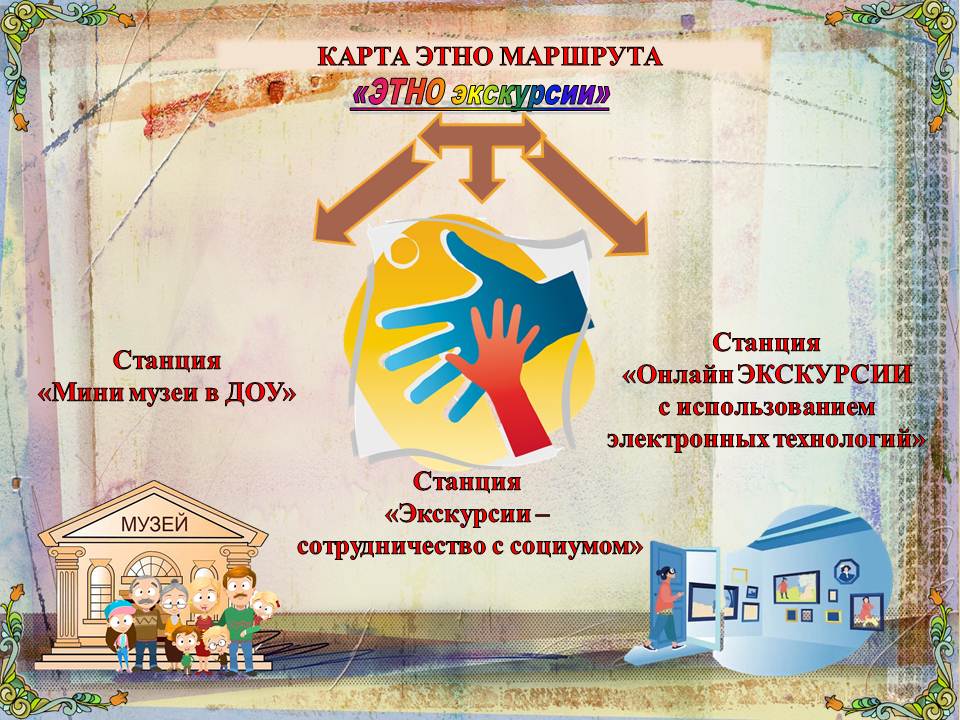 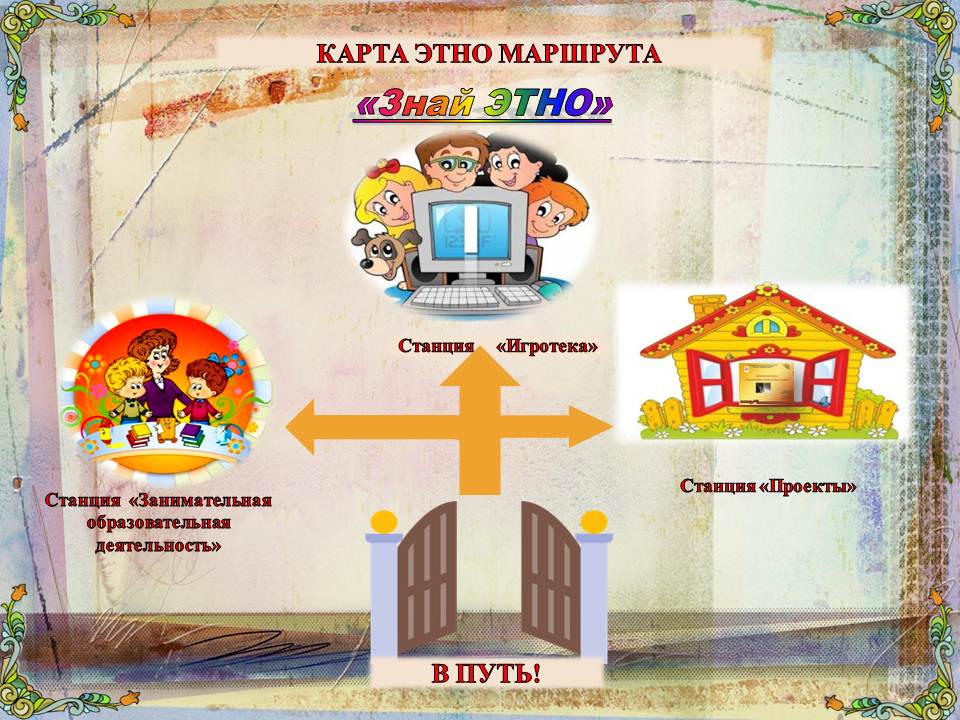 РЕАЛИЗАЦИЯ ЭТНО-МАРШРУТОВ
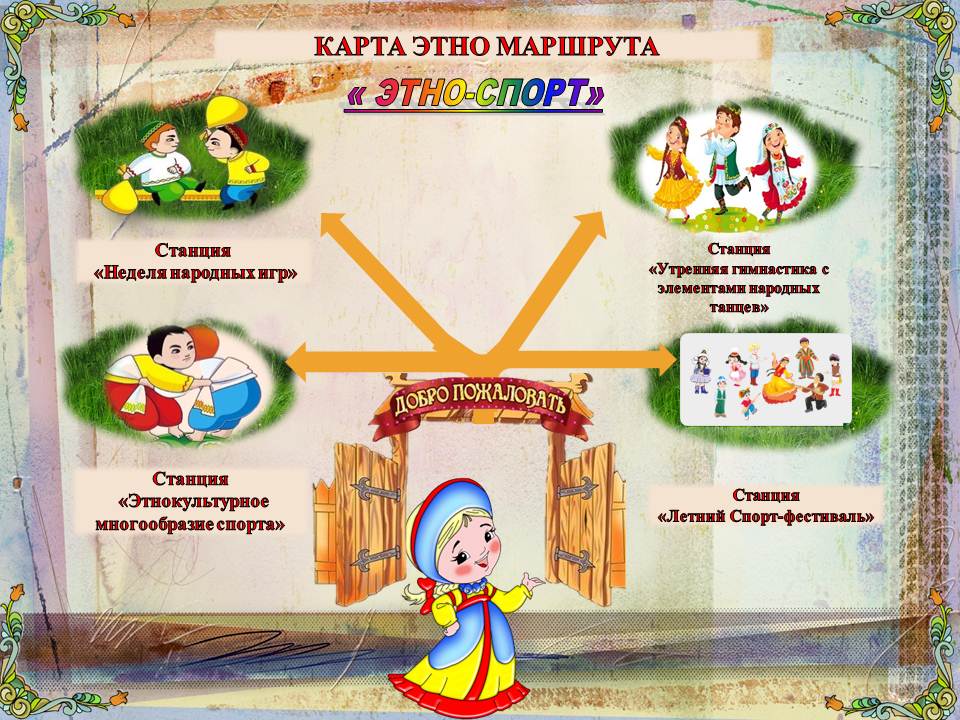 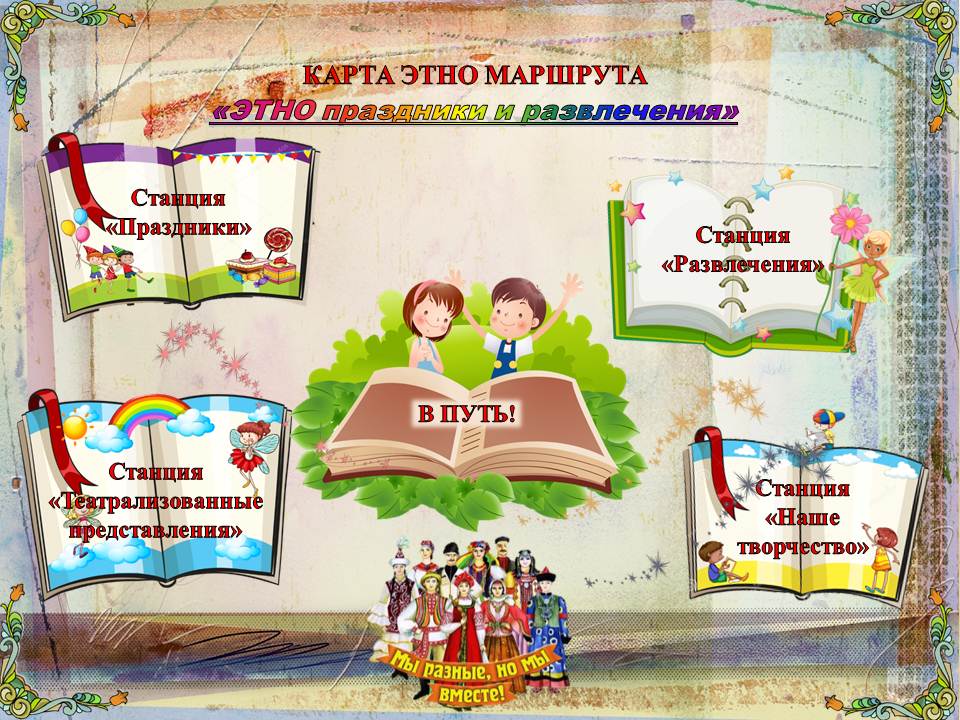 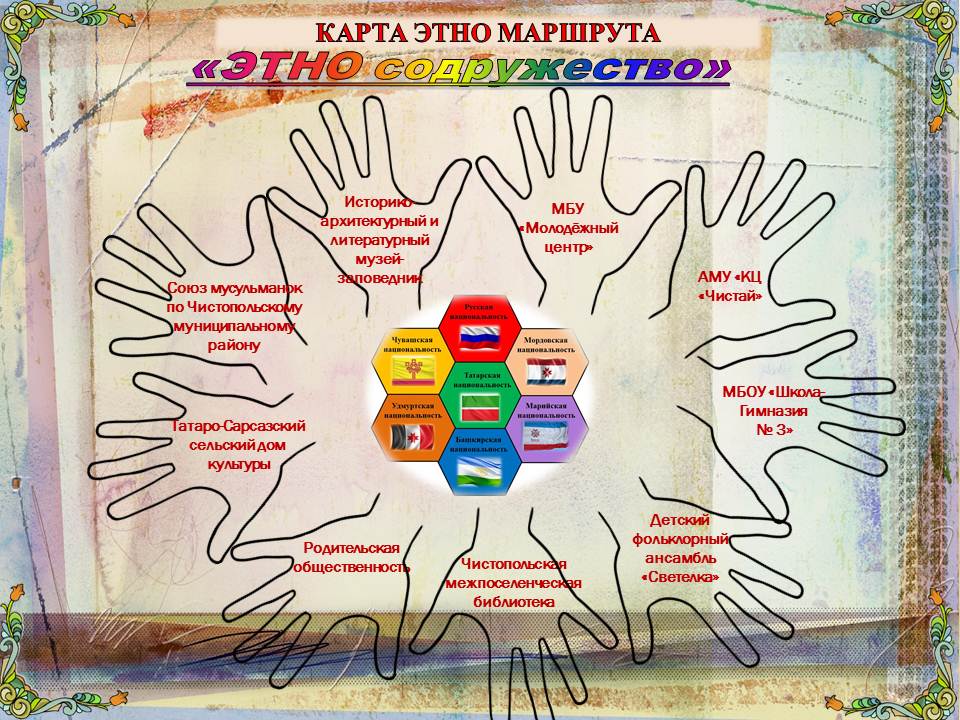 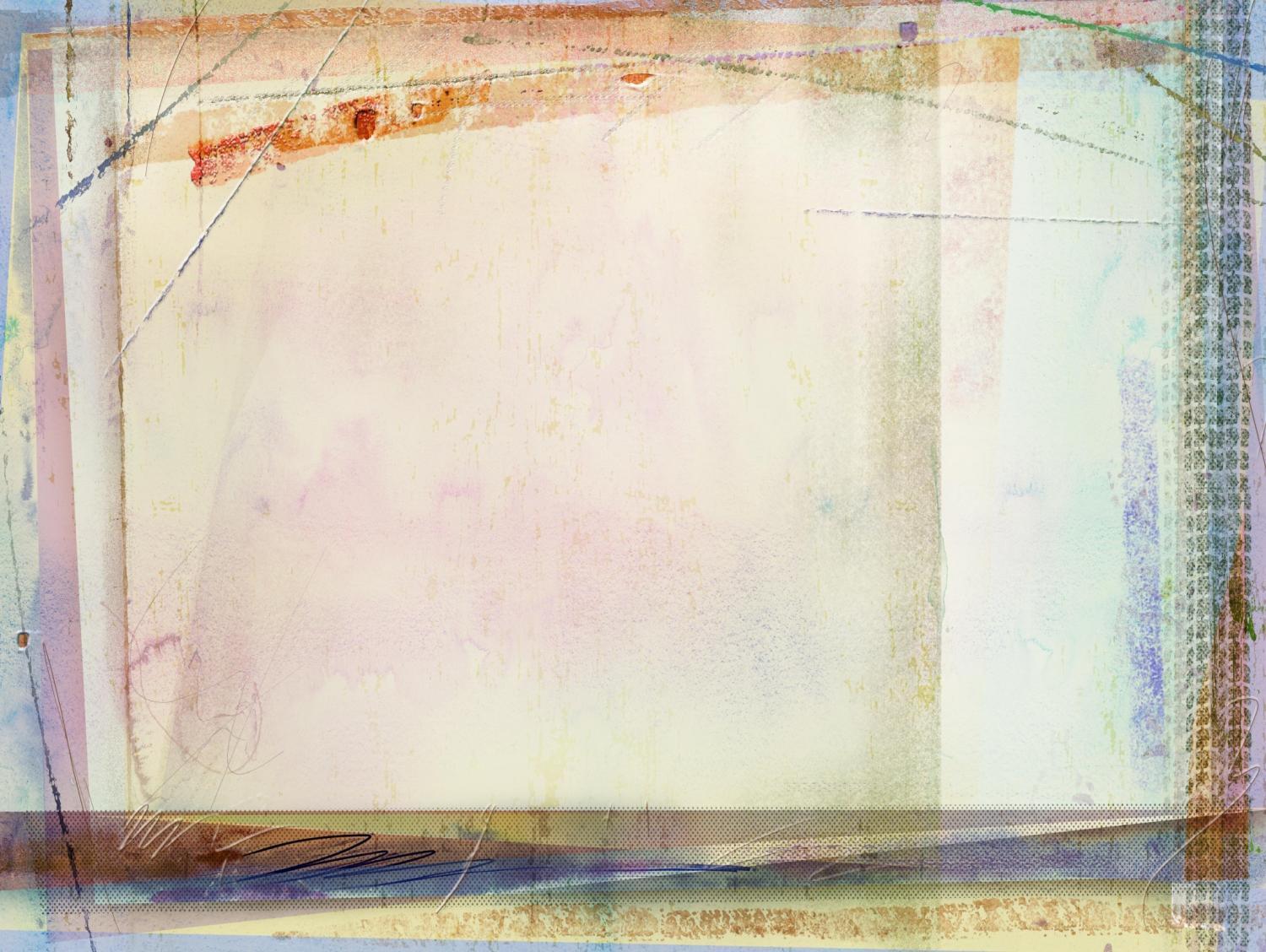 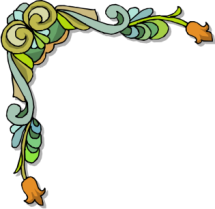 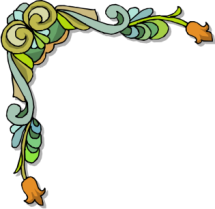 КАРТА ЭТНО МАРШРУТА
«Знай ЭТНО»
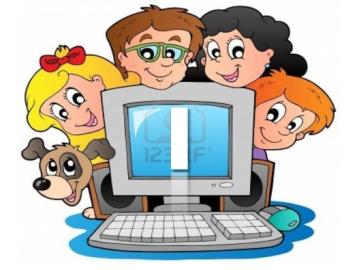 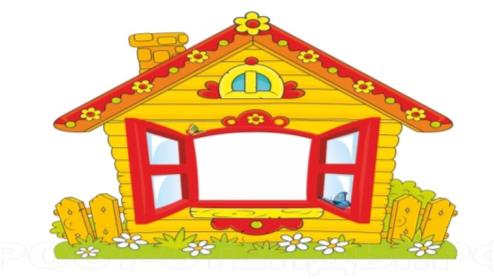 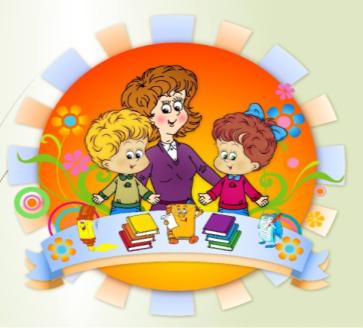 Станция     «Игротека»
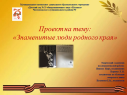 Станция «Проекты»
Станция  «Занимательная 
образовательная 
деятельность»
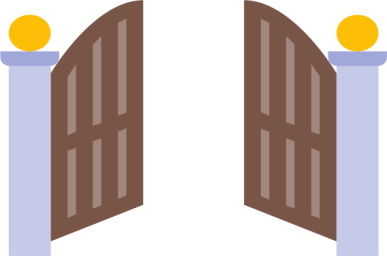 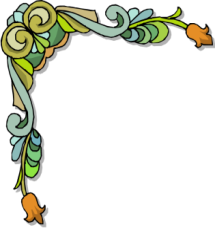 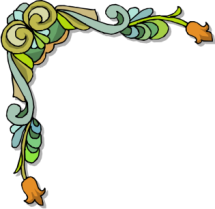 В ПУТЬ!
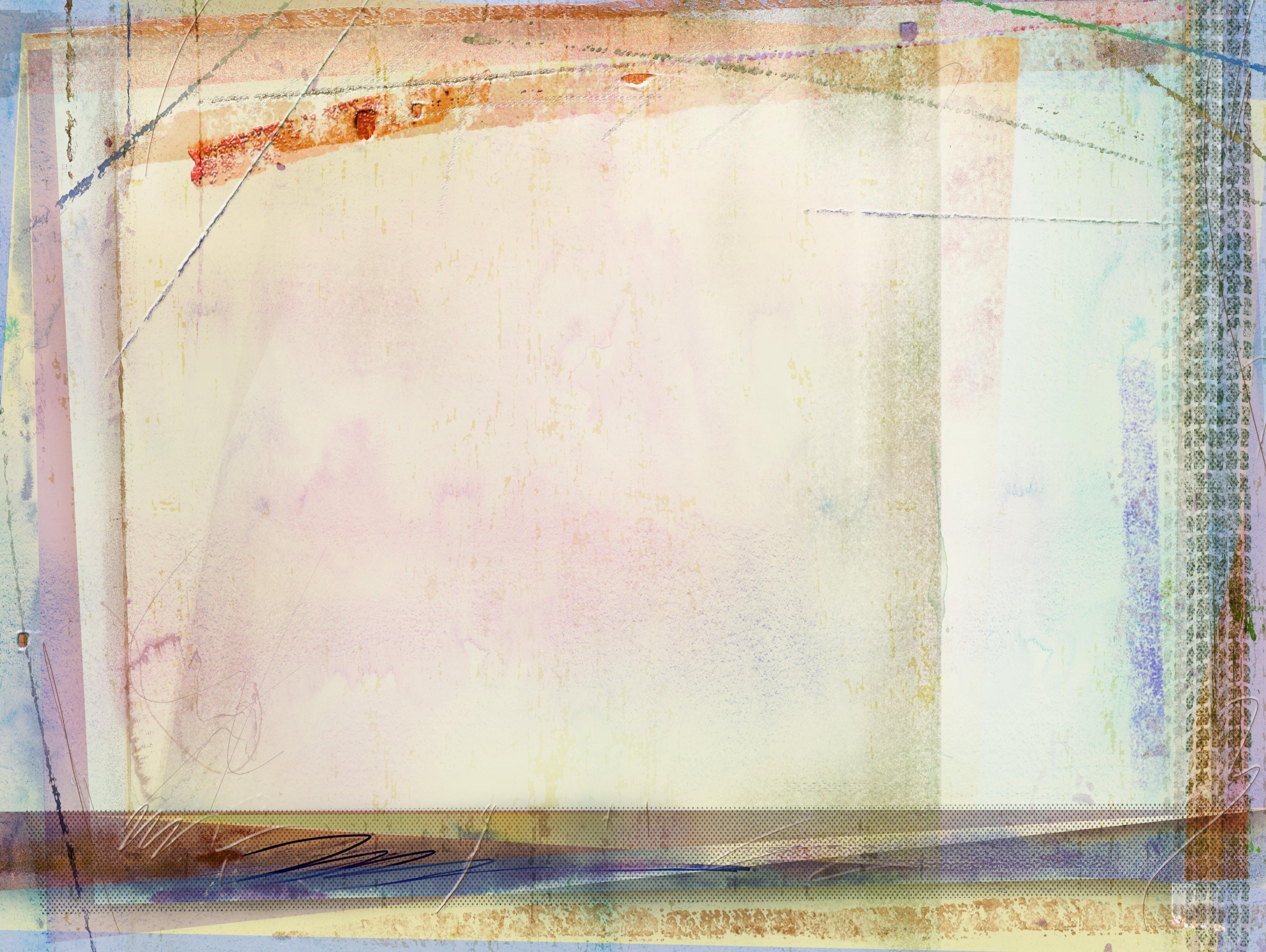 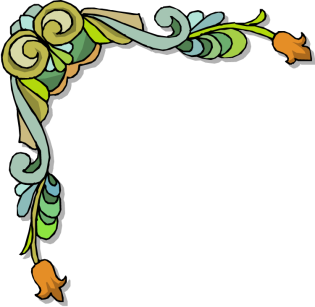 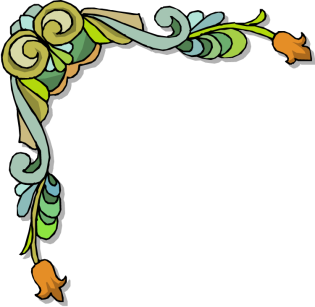 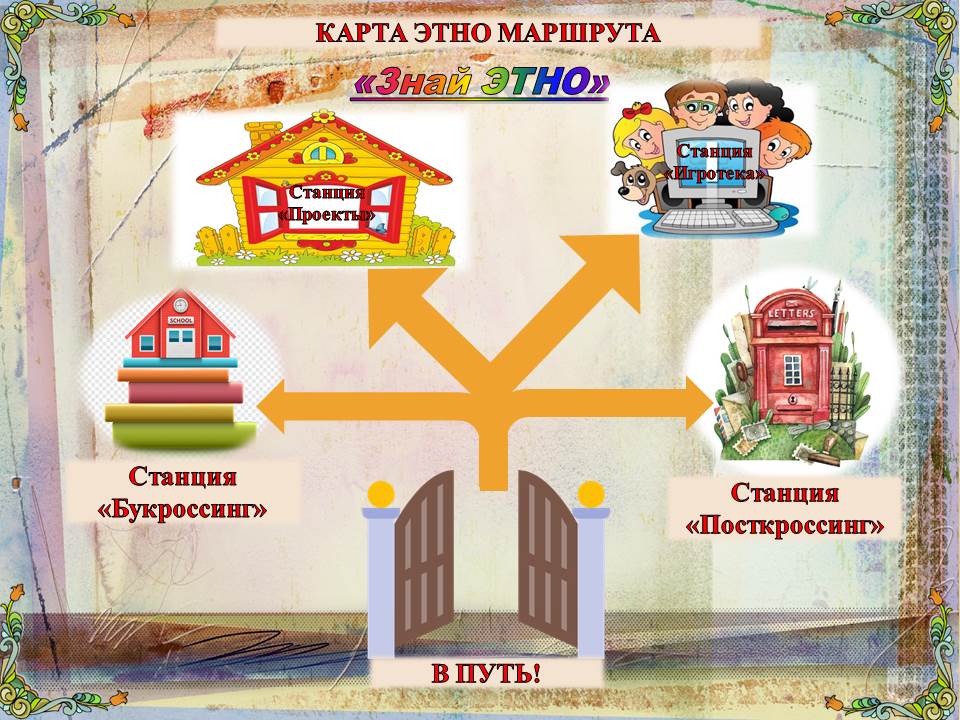 «Знай ЭТНО»
ПРОЕКТЫ
Эффективное средство организации целостного этнокультурного пространства в ДОУ

Интегрированная деятельность дошкольников, в результате которой предполагается получение определённого продукта и его дальнейшее использование
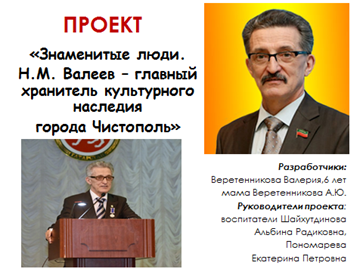 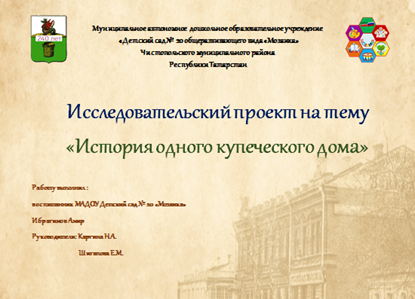 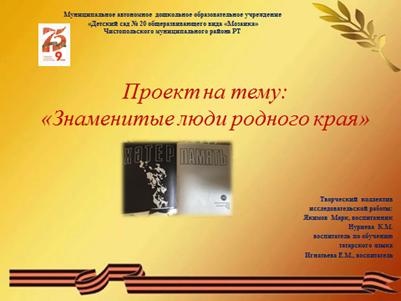 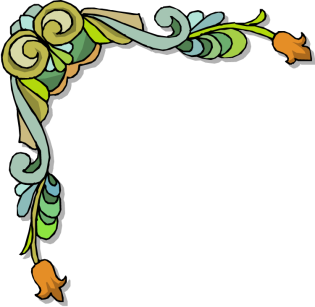 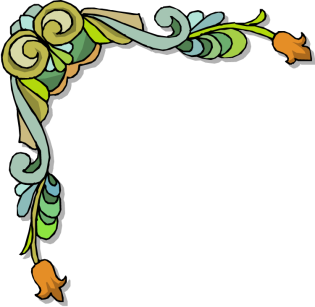 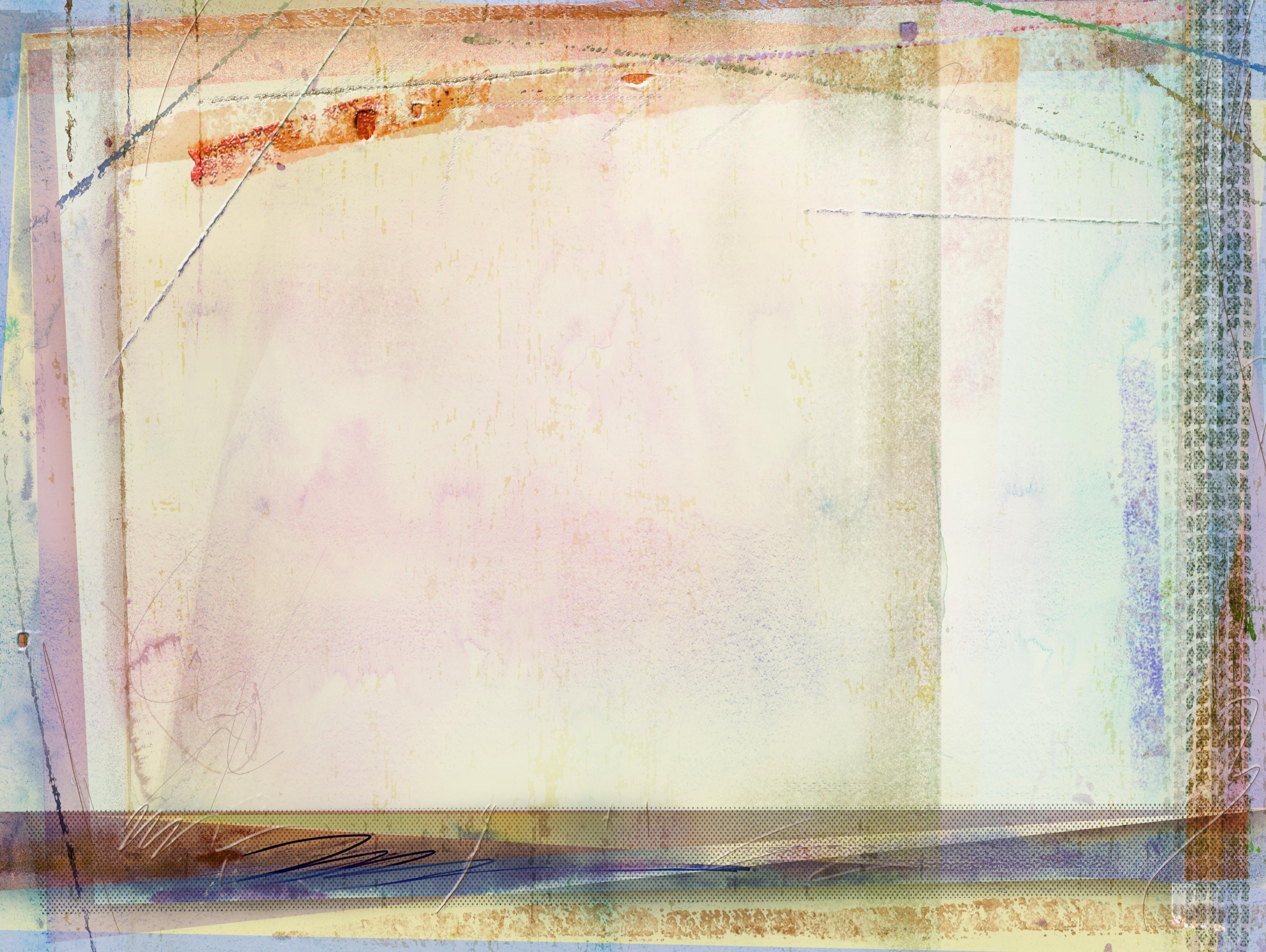 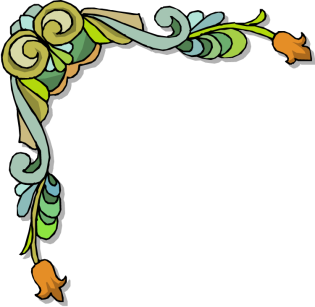 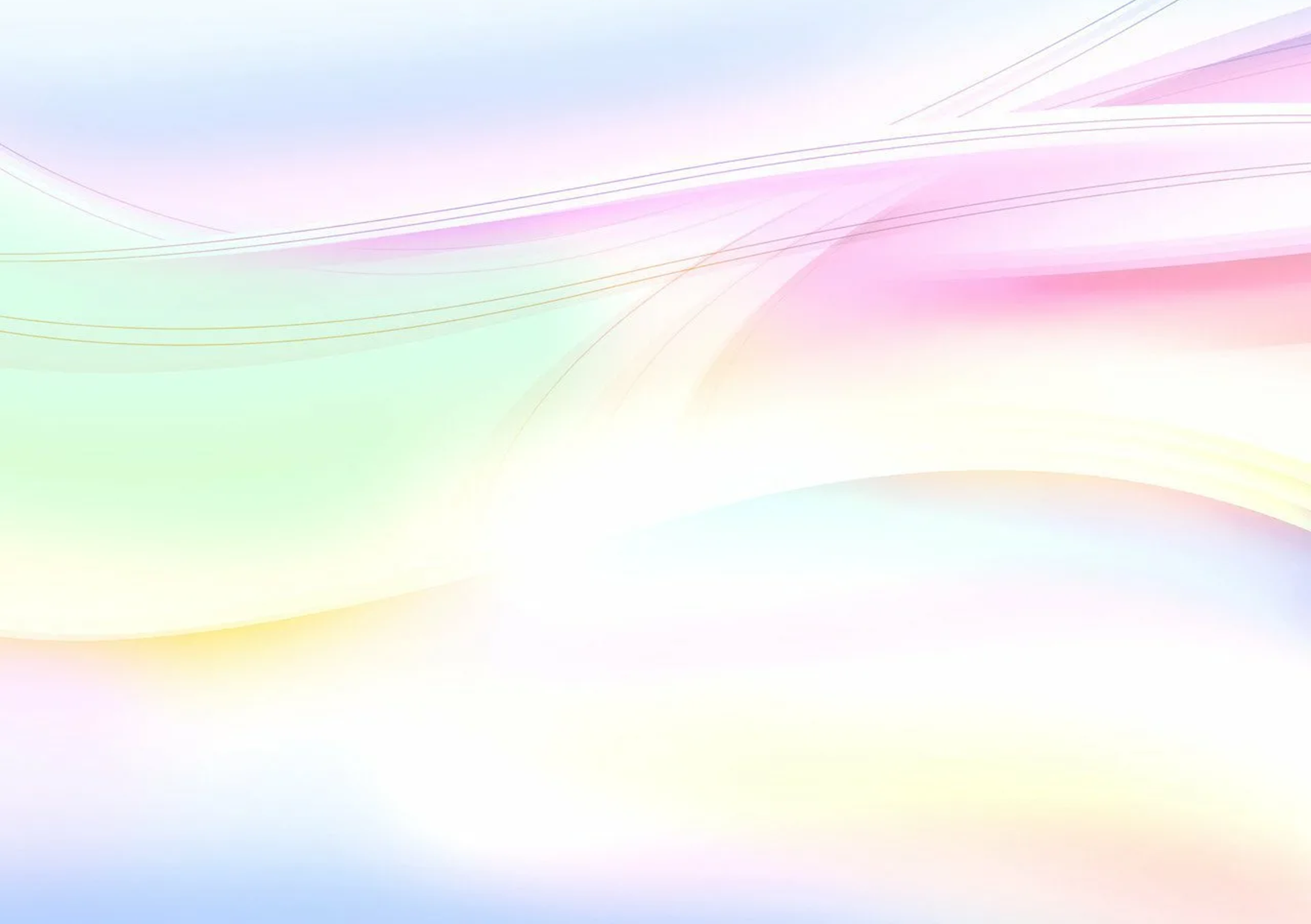 «Знай ЭТНО»
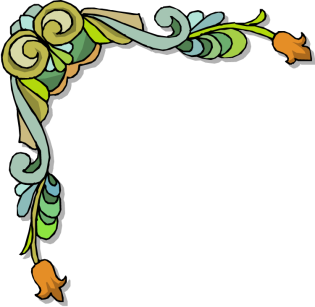 ПОСТКРОССИНГ
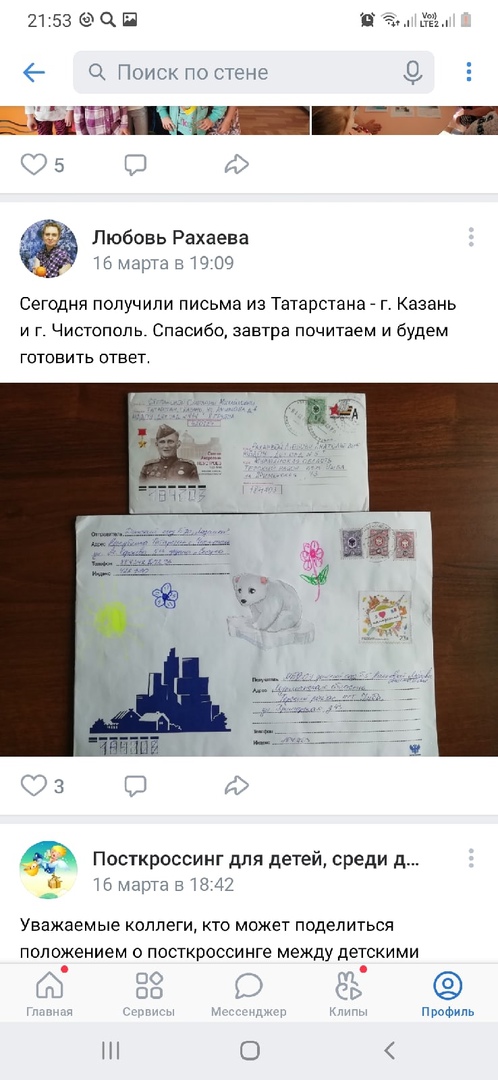 Воспитанники  отправили письма в республику Мари Эл, Республику Башкортостан, Мурманская область, Новосибирскую область, 
г. Москва, г. Санкт- Петербург, Чувашскую Республику
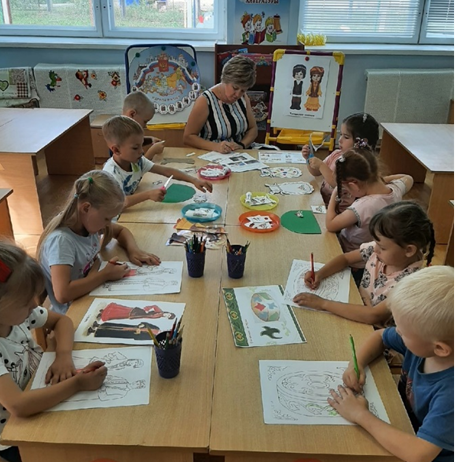 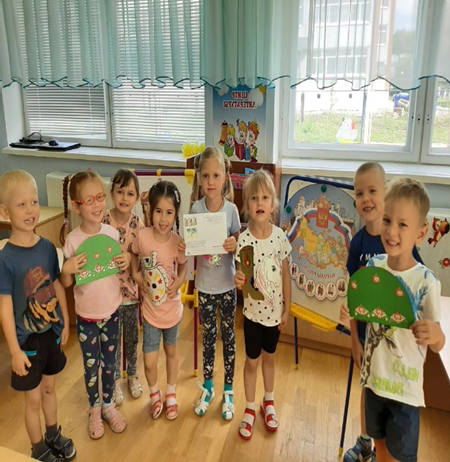 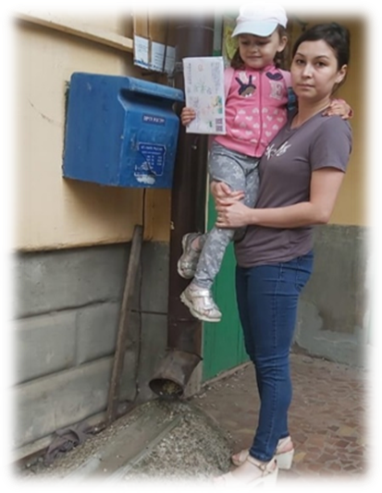 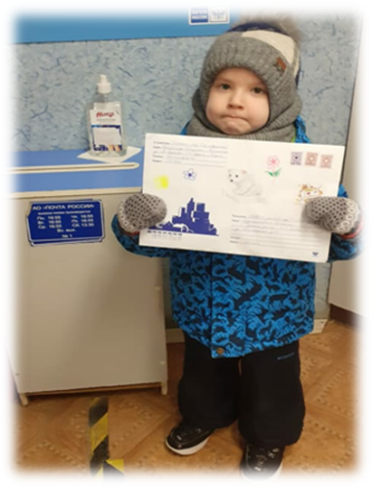 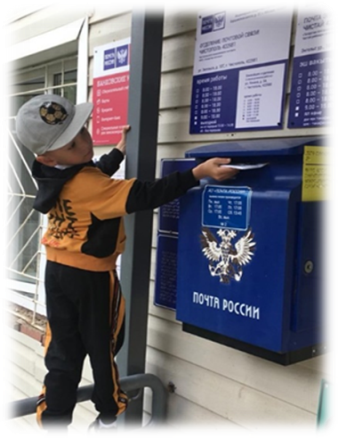 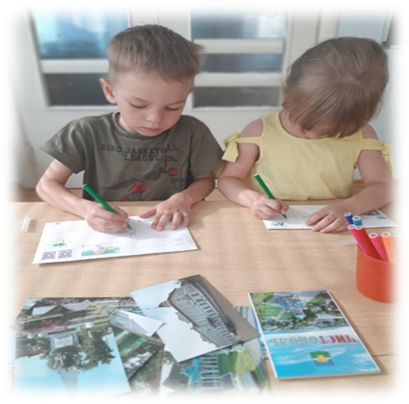 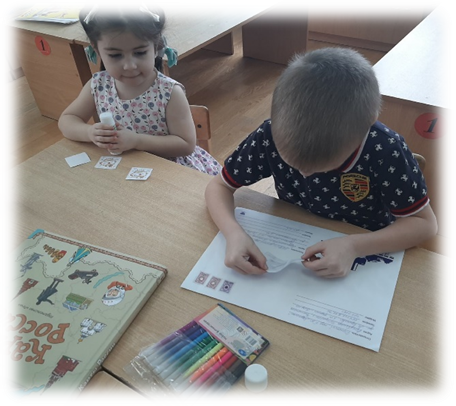 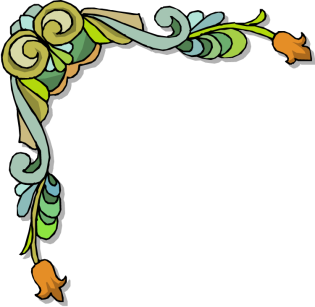 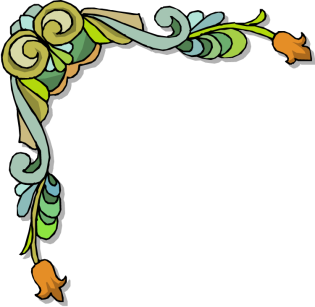 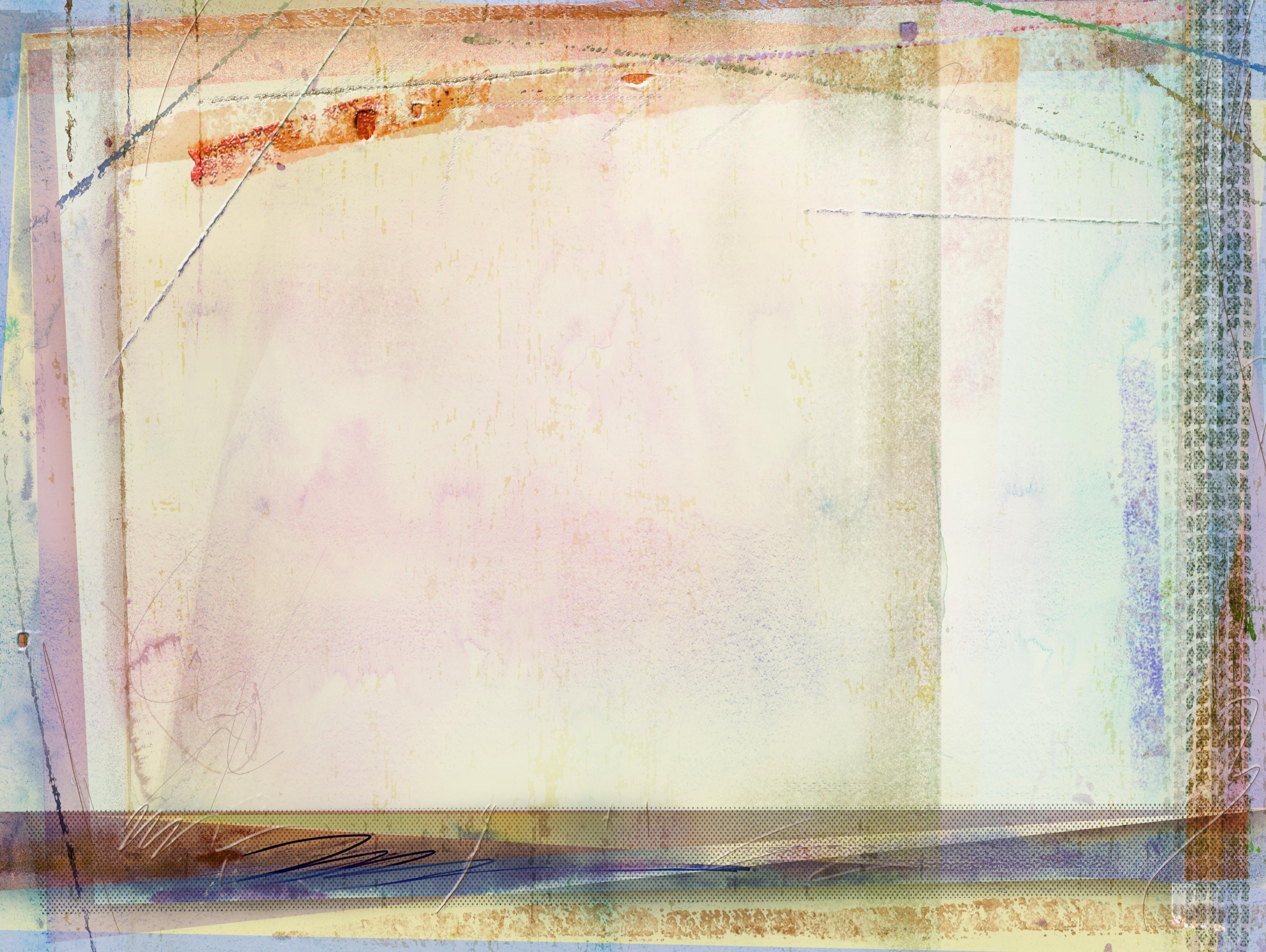 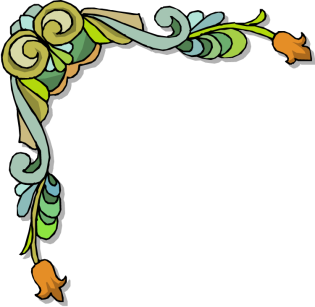 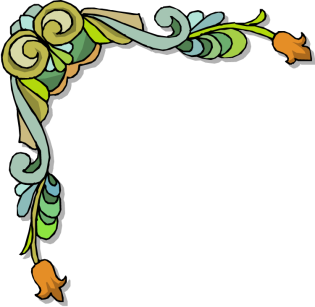 КАРТА ЭТНО МАРШРУТА
«ЭТНО  мастерские»
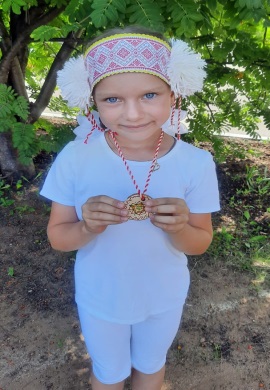 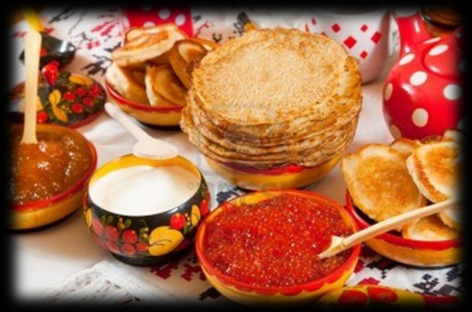 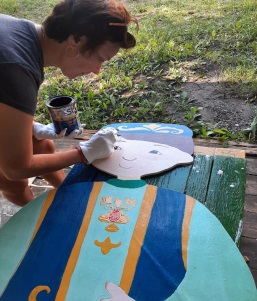 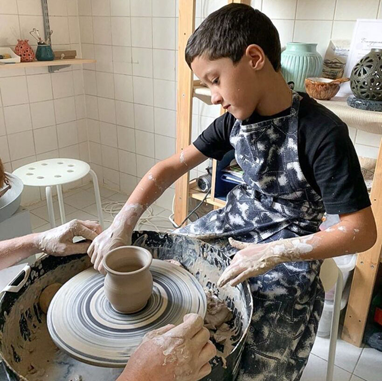 Станция «Сувенирная мастерская»
Станция «За добрым столом»
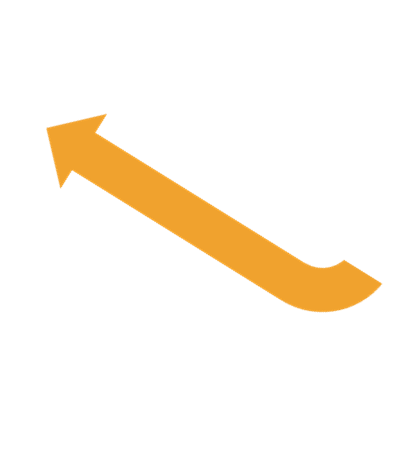 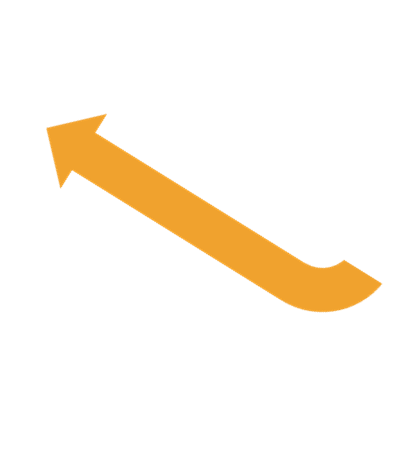 Станция «Ростовые 
куклы народов
 Поволжья»
Станция «Гончарная мастерская»
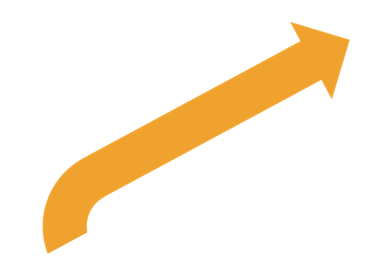 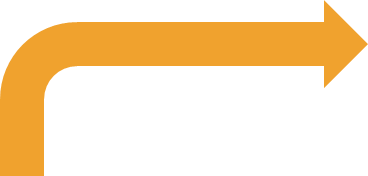 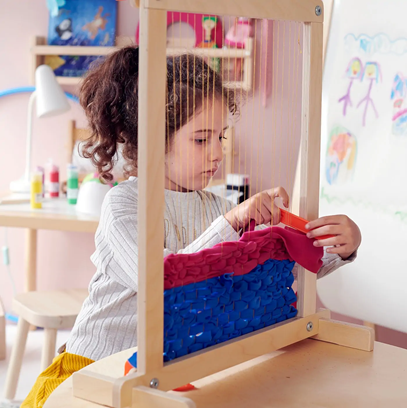 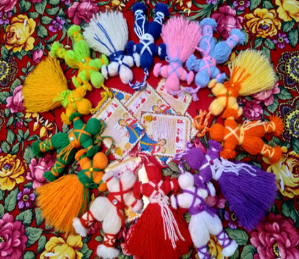 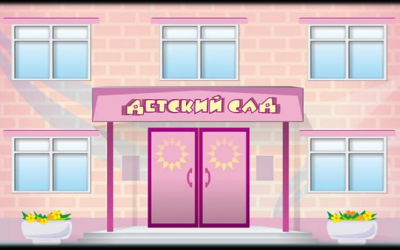 Станция «Мир национальных традиций»
Станция
 « Куклы-мартинички»
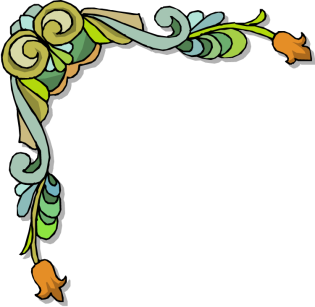 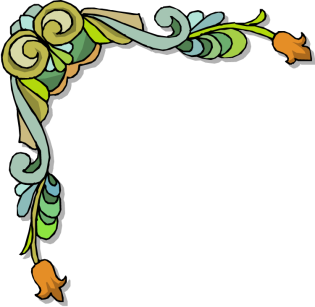 В ПУТЬ!
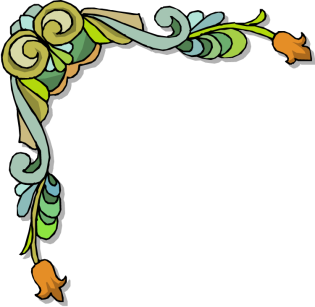 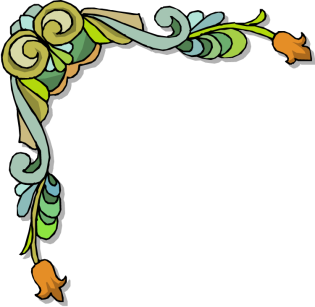 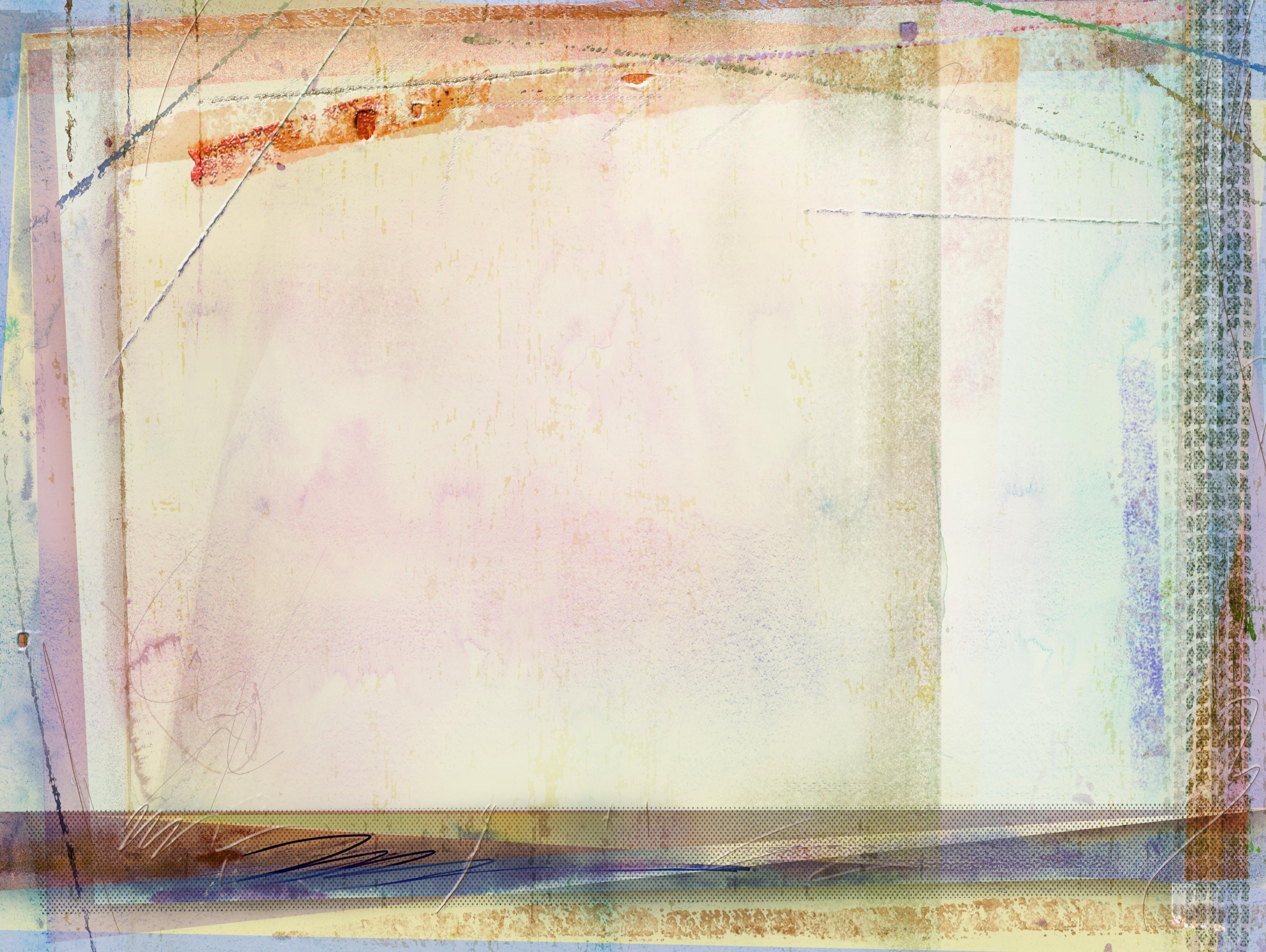 «ЭТНО - МАСТЕРСКИЕ»
СУВЕНИРНЫЕ МАСТЕРСКИЕ
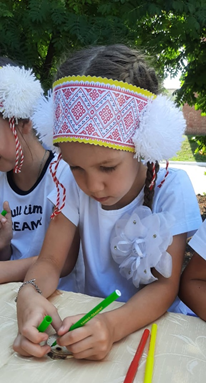 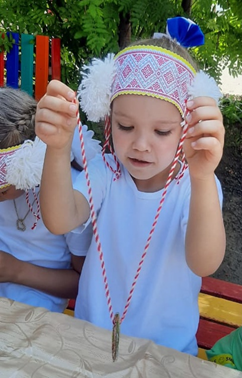 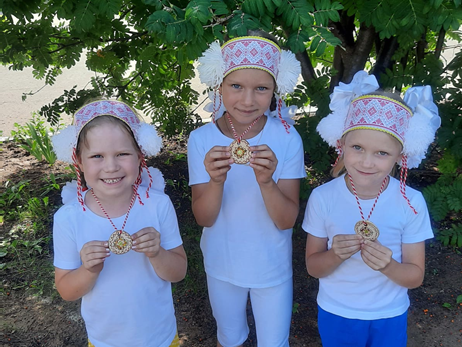 НАЦИОНАЛЬНЫЕ ЭТНОАКСЕССУАРЫ
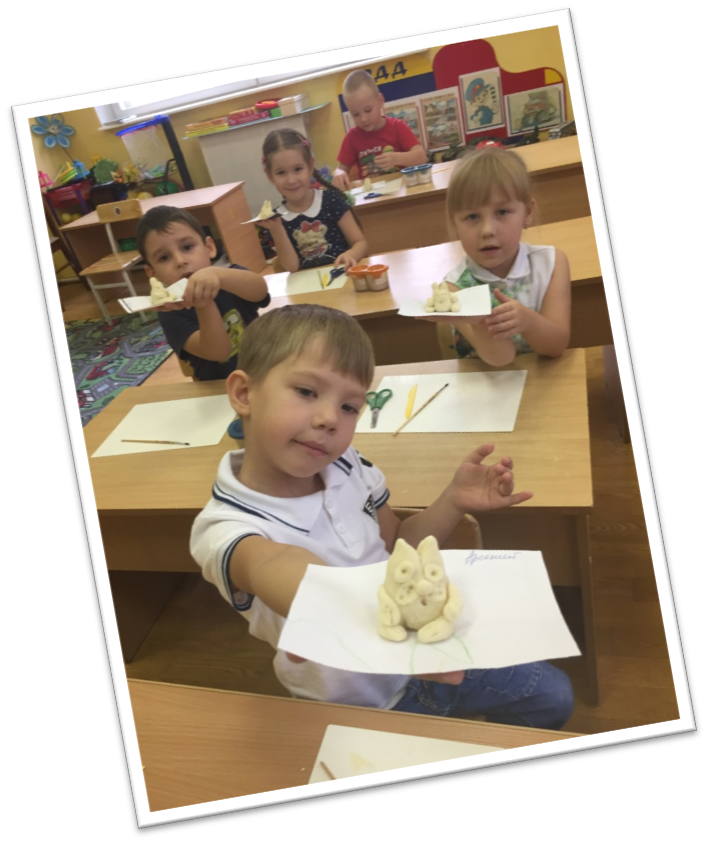 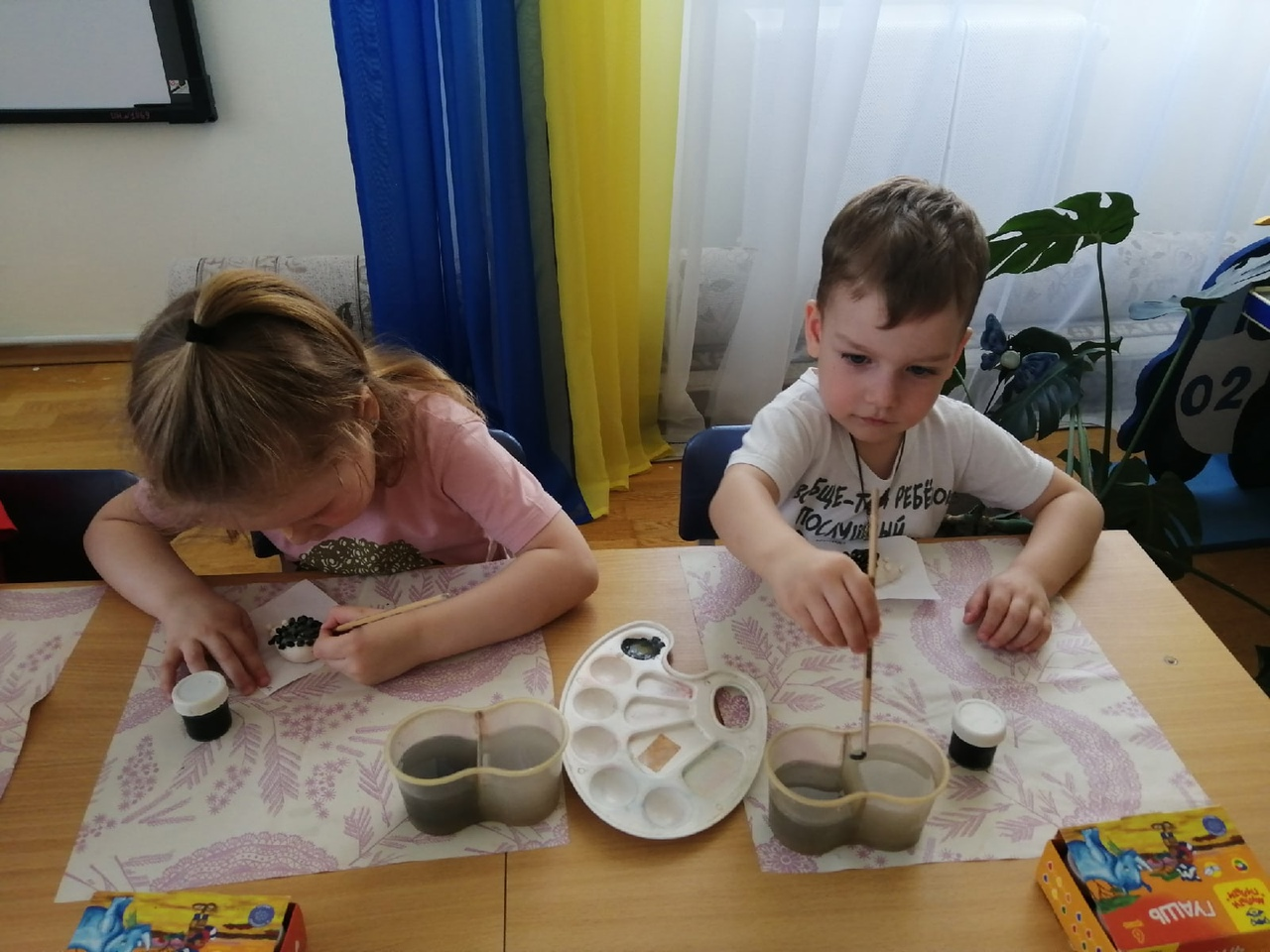 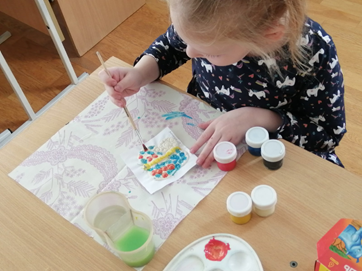 РЕАЛИЗАЦИЯ ПРОЕКТА  ПО ТЕСТОПЛАСТИКЕ «ФАНТАЗИИ ИЗ ТЕСТА»
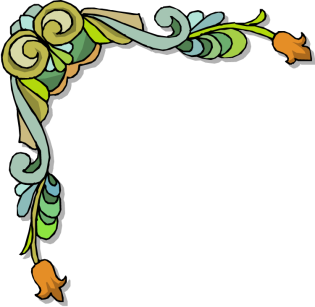 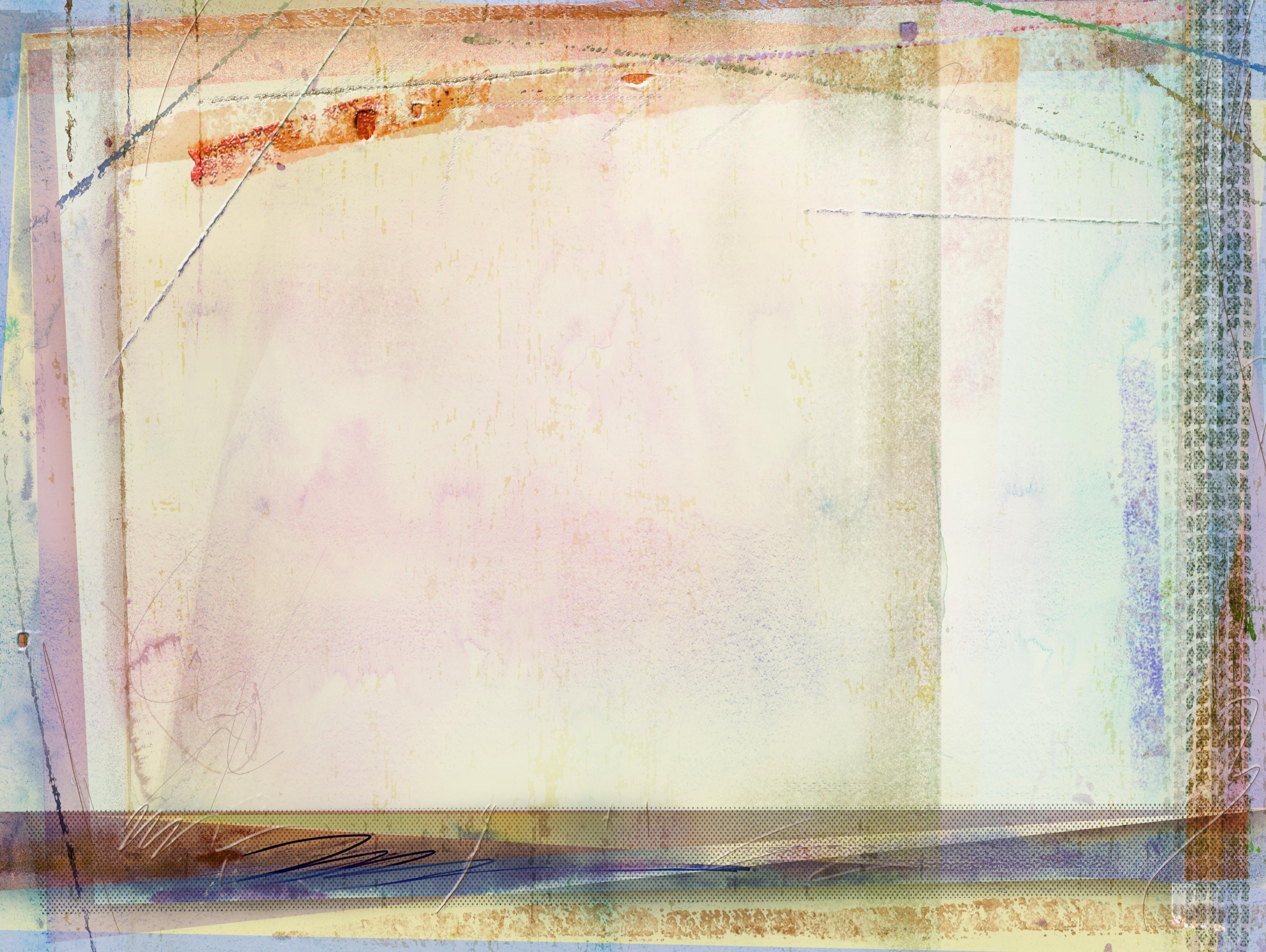 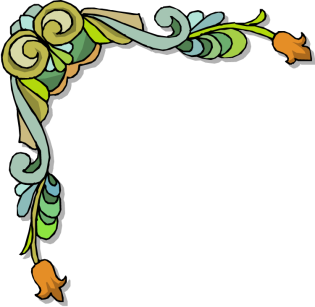 «ЭТНО - МАСТЕРСКИЕ»
СУВЕНИРНЫЕ МАСТЕРСКИЕ
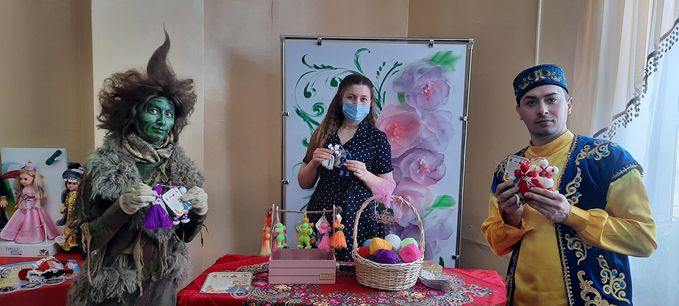 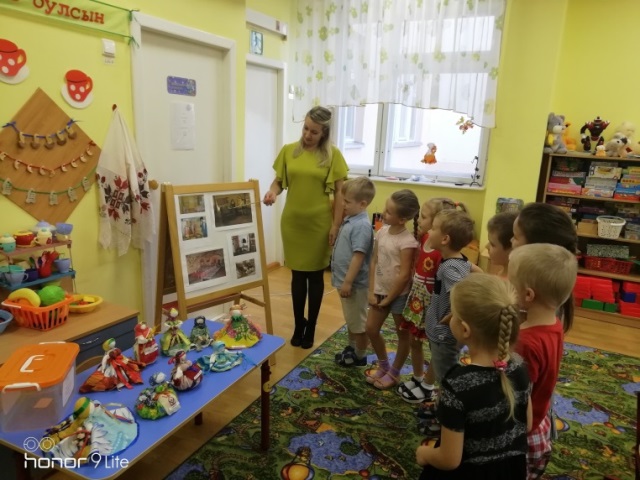 ЗНАКОМСТВО ДЕТЕЙ С ИСТОРИЕЙ ВОЗНИКНОВЕНИЯ КУКОЛ-ОБЕРЕГОВ
РЕАЛИЗАЦИЯ ПРОЕКТА «ВОЗВРАЩЕНИЕ К ИСТОКАМ.  КУКЛЫ-МАРТИНИЧКИ»
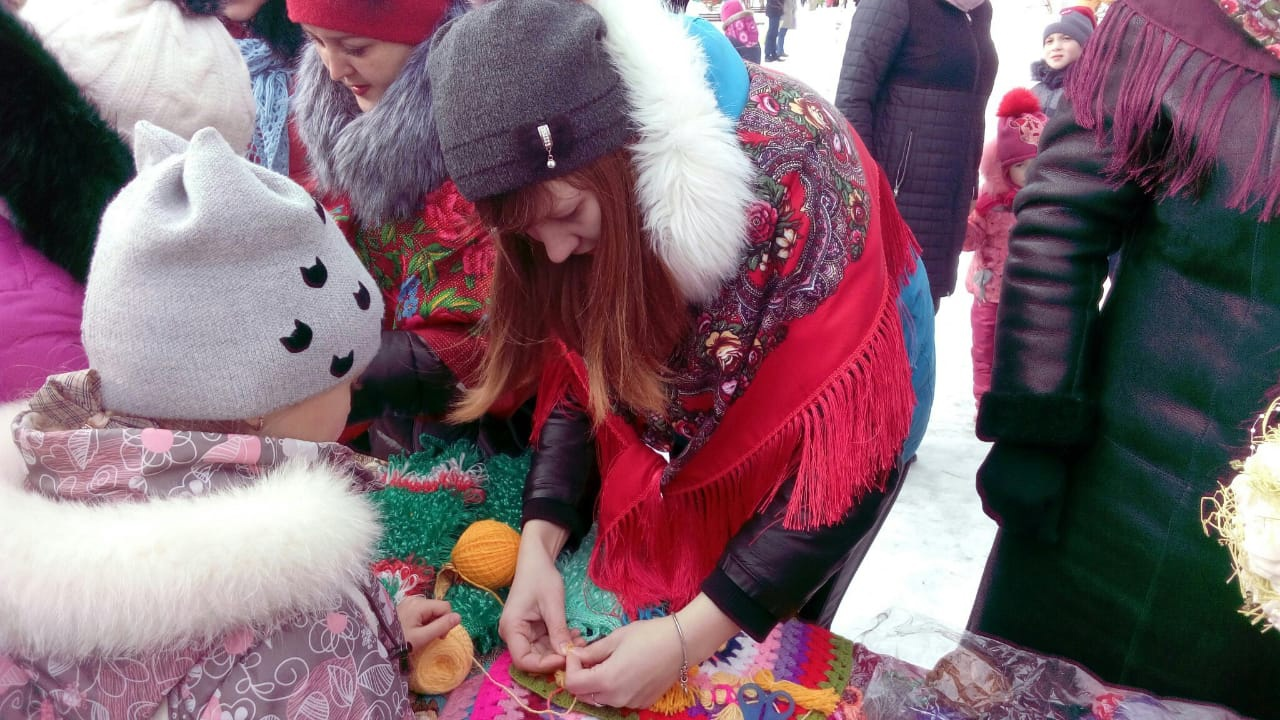 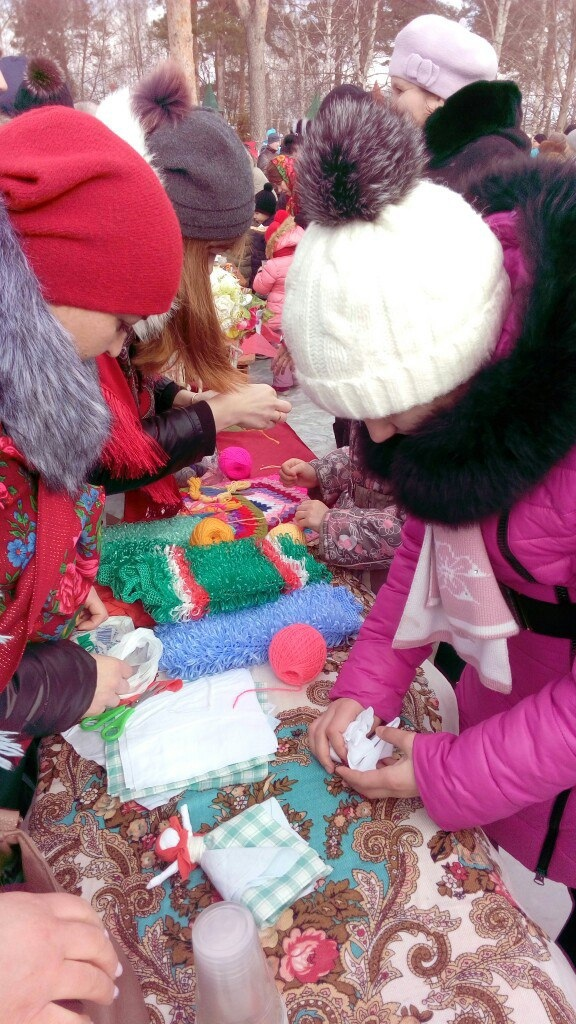 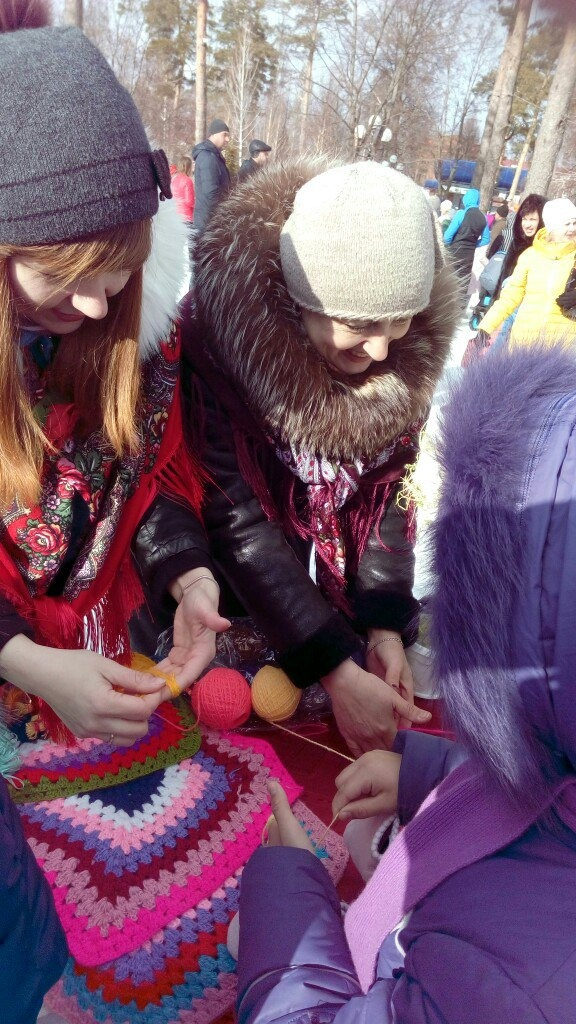 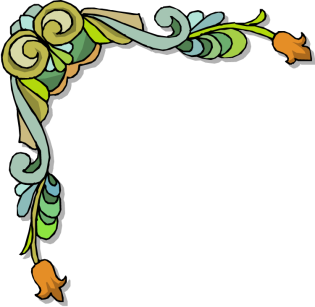 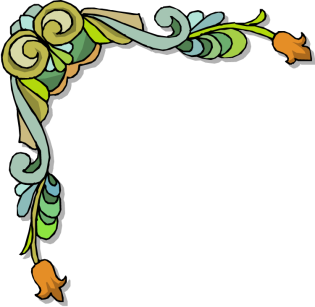 МАСТЕР-КЛАСС ДЛЯ ДЕТЕЙ НА ГОРОДСКОМ ПРАЗДНИКЕ «ШИРОКАЯ МАСЛЕНИЦА»
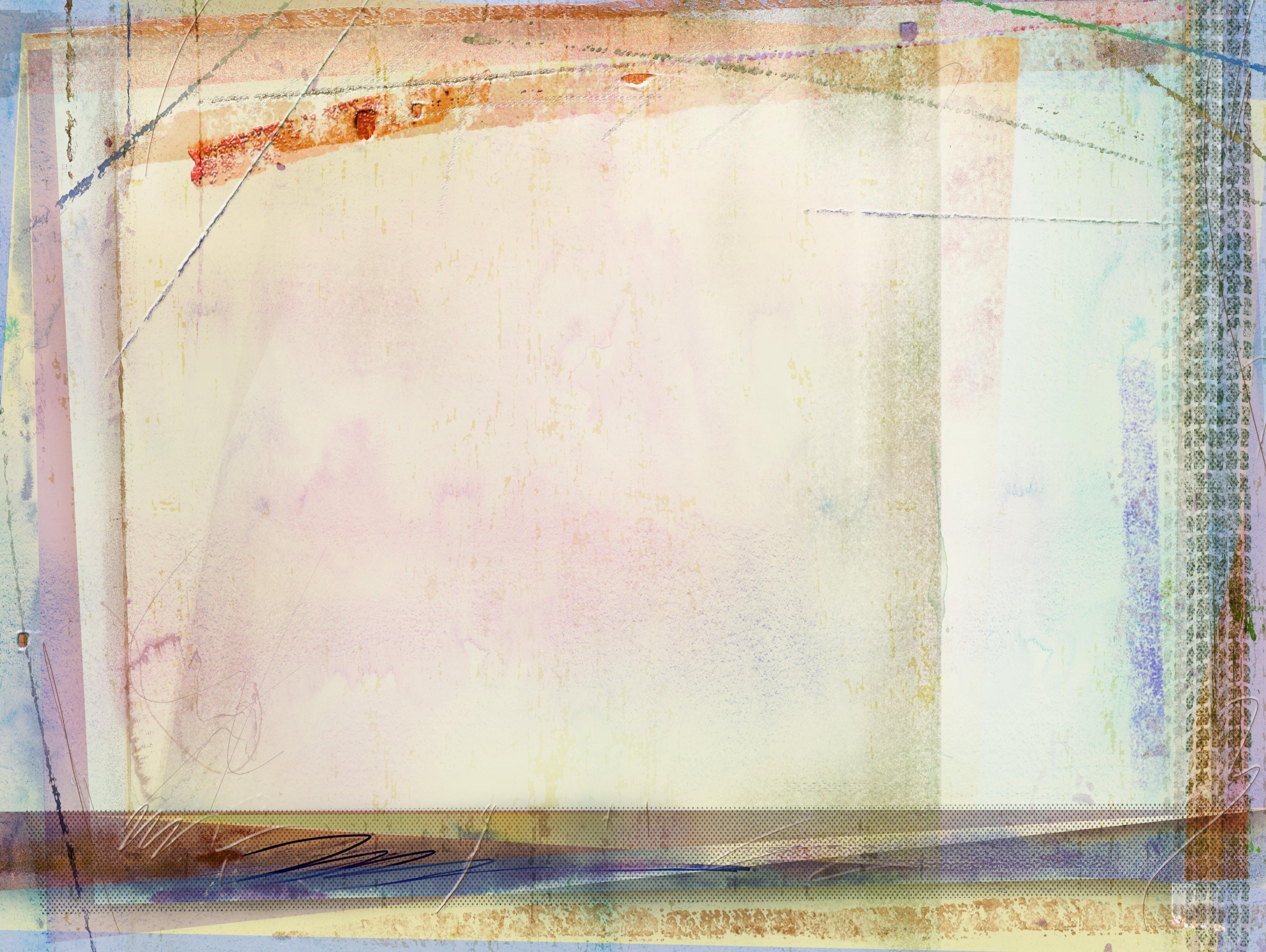 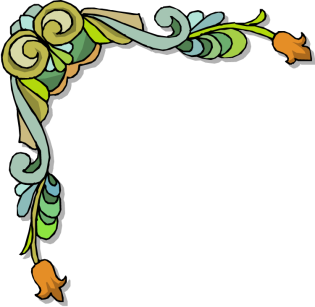 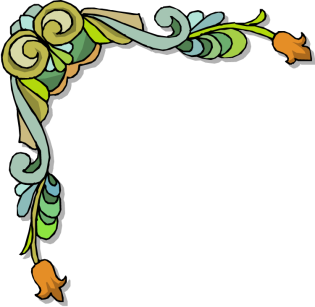 «ЭТНО - МАСТЕРСКИЕ»
РОСТОВЫЕ КУКЛЫ НАРОДОВ ПОВОЛЖЬЯ
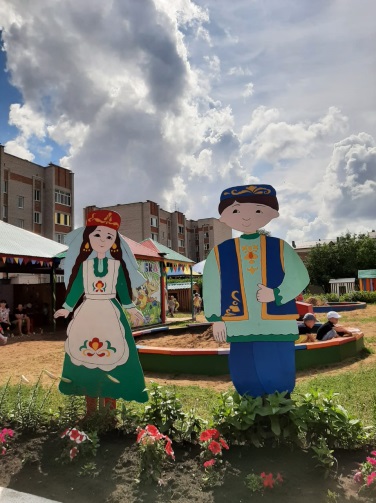 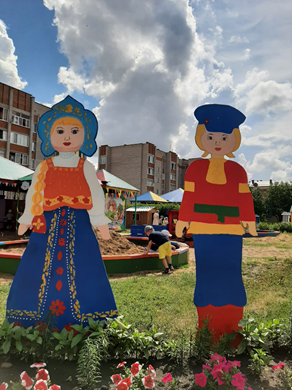 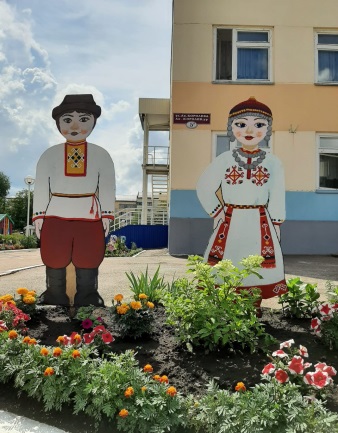 ЧУВАШСКИЕ 
НАЦИОНАЛЬНЫЕ КОСТЮМЫ
РУССКИЕ 
НАЦИОНАЛЬНЫЕ КОСТЮМЫ
ТАТАРСКИЕ  
НАЦИОНАЛЬНЫЕ КОСТЮМЫ
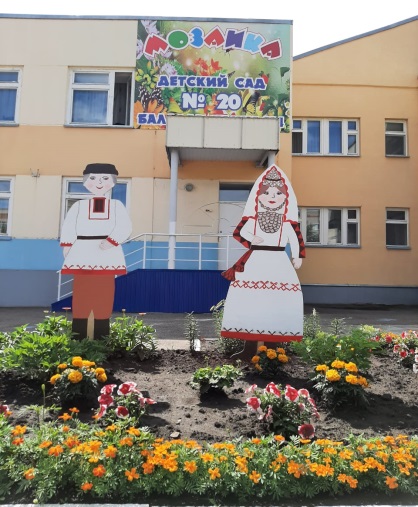 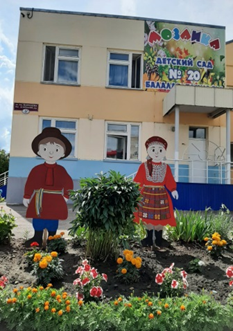 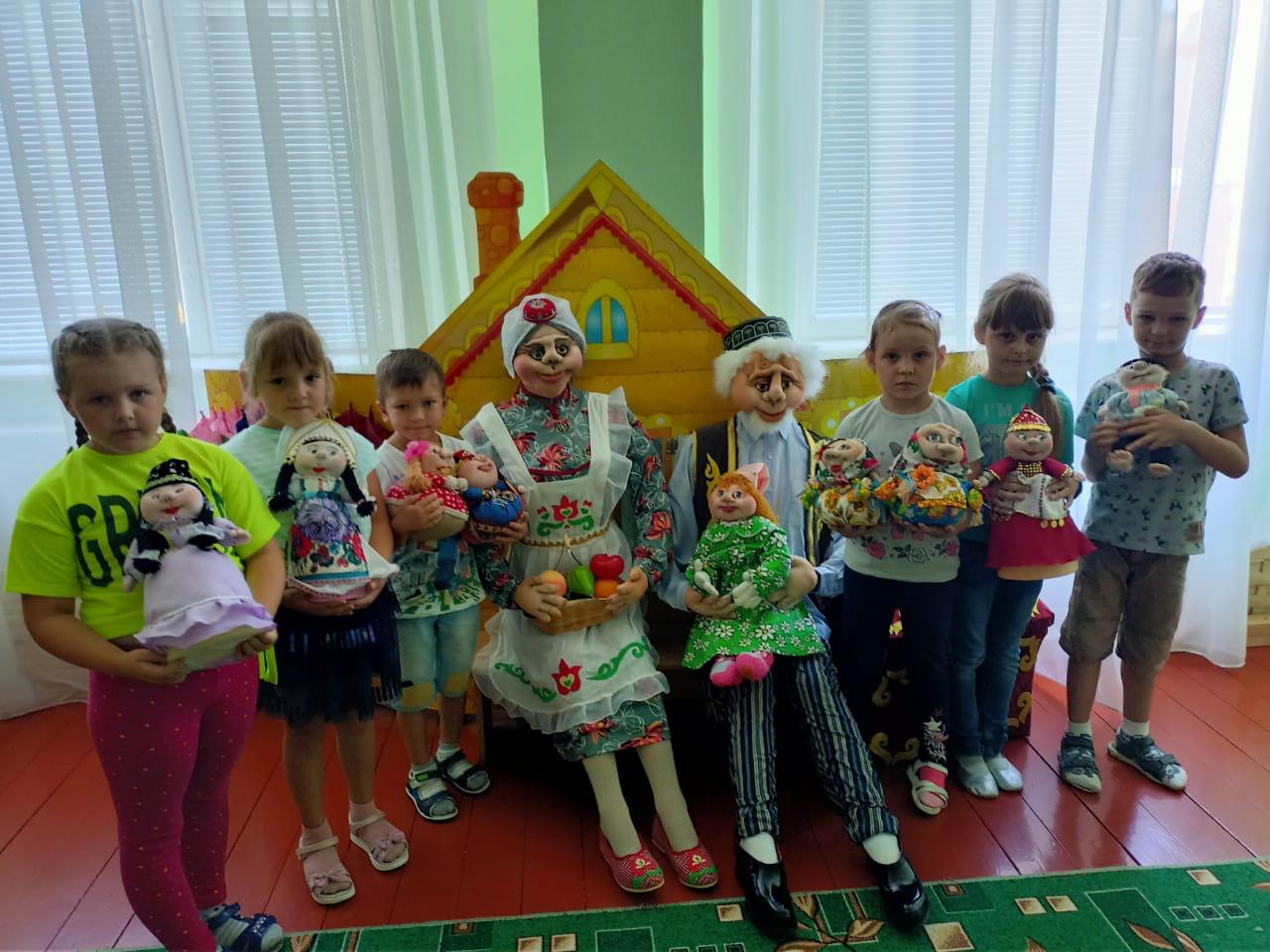 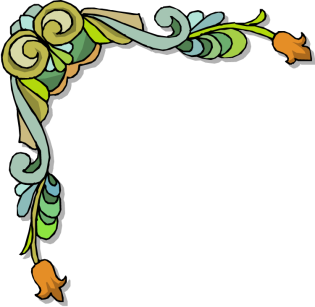 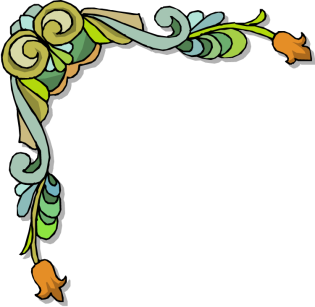 МАРИЙСКИЕ 
НАЦИОНАЛЬНЫЕ КОСТЮМЫ
МОРДОВСКИЕ 
НАЦИОНАЛЬНЫЕ КОСТЮМЫ
КУКЛЫ В ЧУЛОЧНО-ТЕКСТИЛЬНОЙ ТЕХНИКЕ
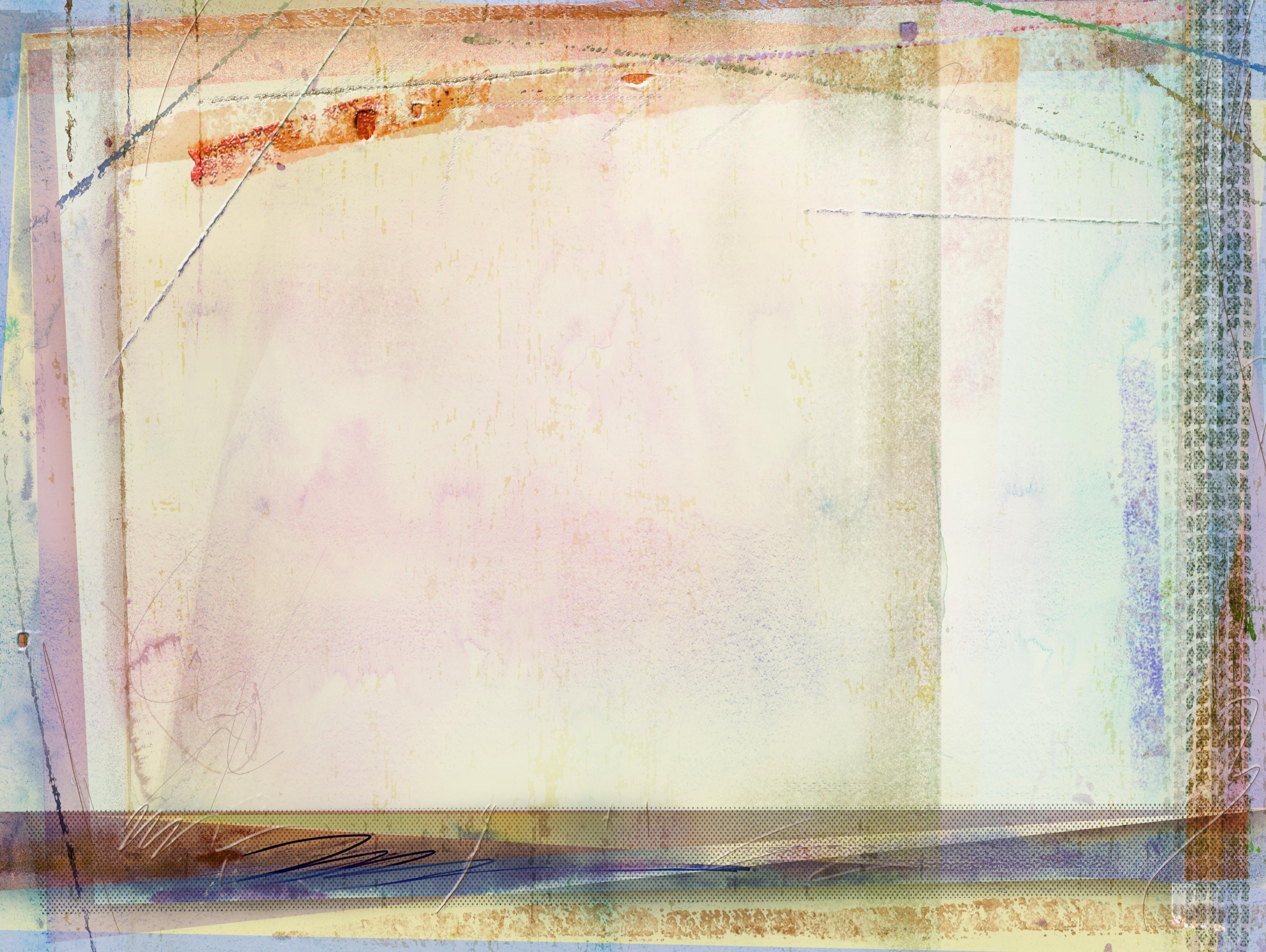 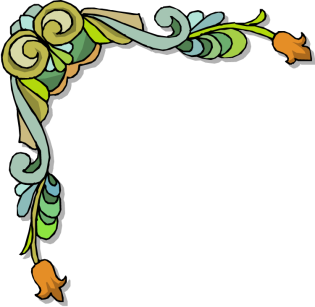 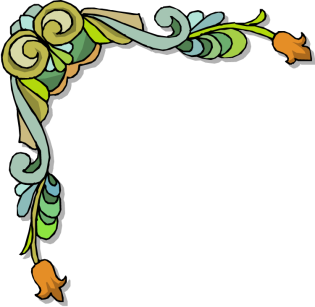 КАРТА ЭТНО МАРШРУТА
«ЭТНО праздники и развлечения»
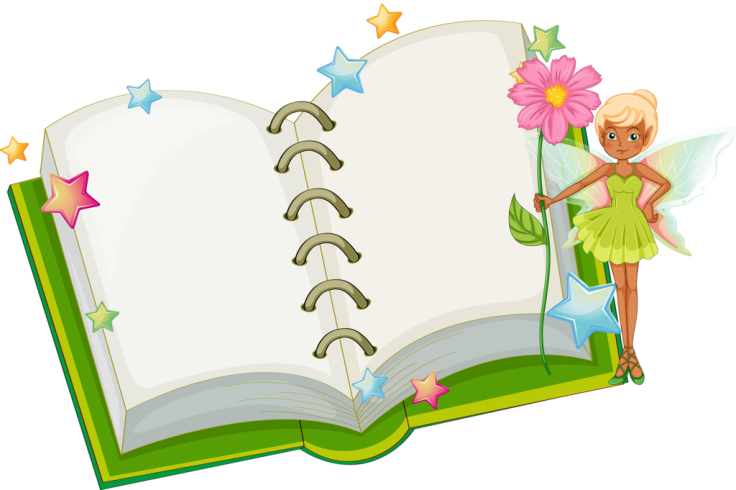 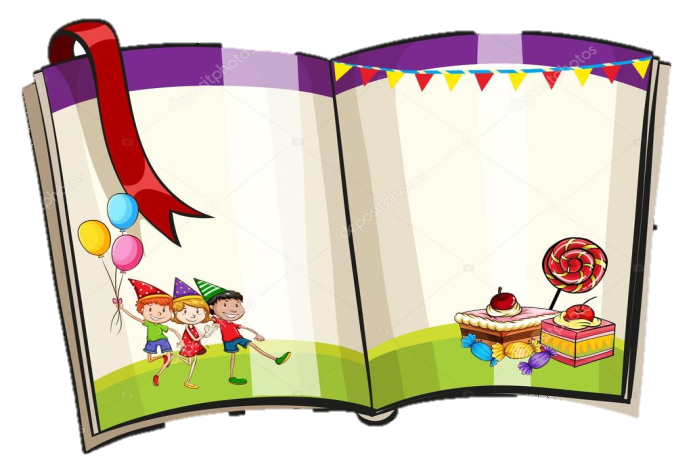 Станция 
«Праздники»
Станция 
«Развлечения»
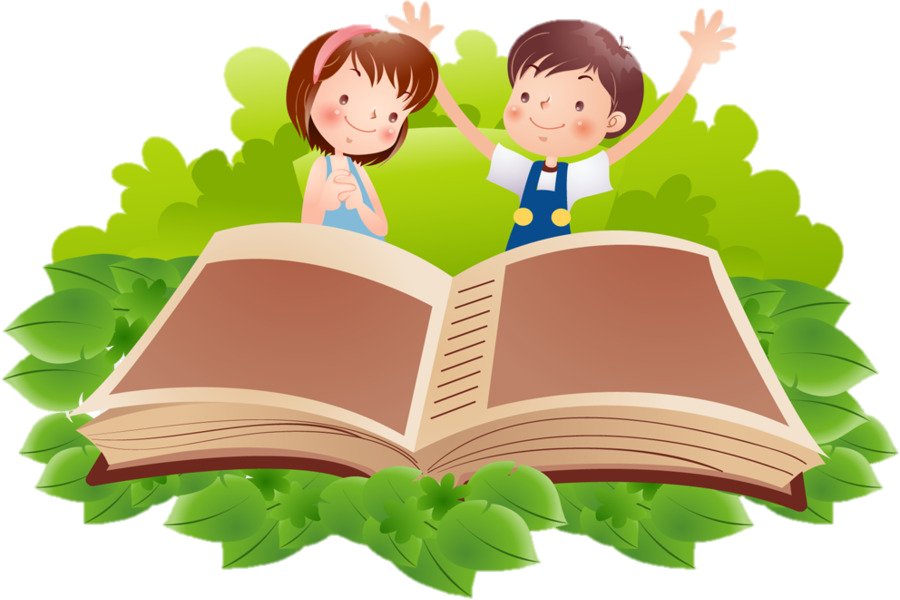 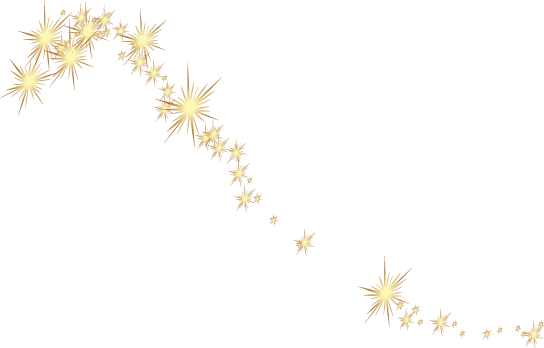 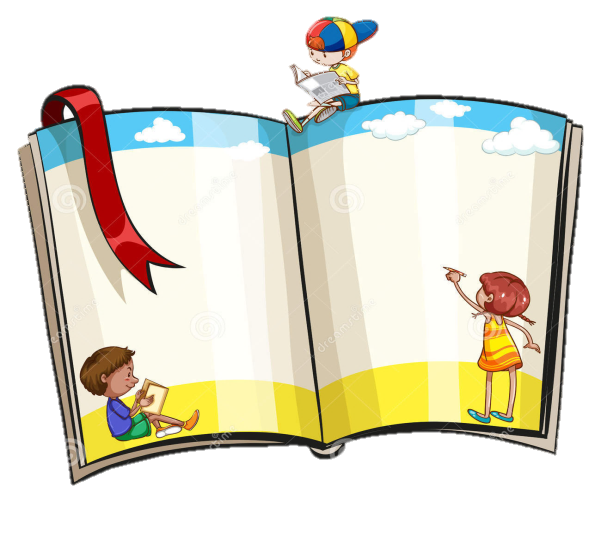 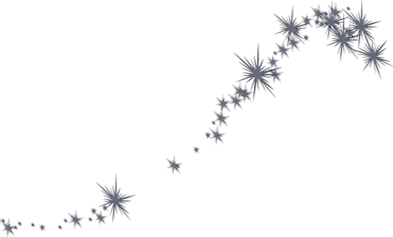 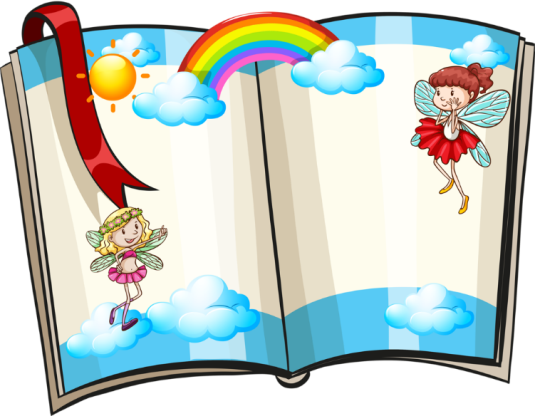 В ПУТЬ!
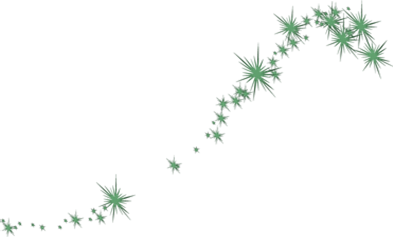 Станция 
«Наше творчество»
Станция 
«Театрализованные
представления»
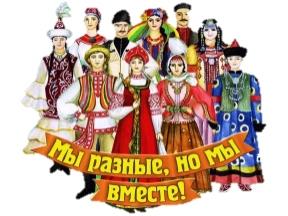 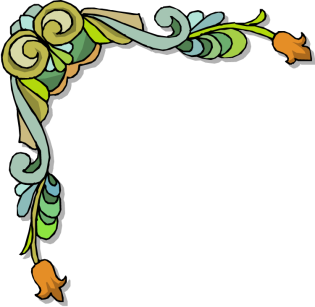 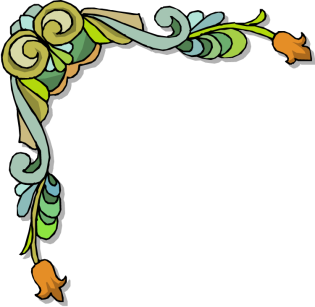 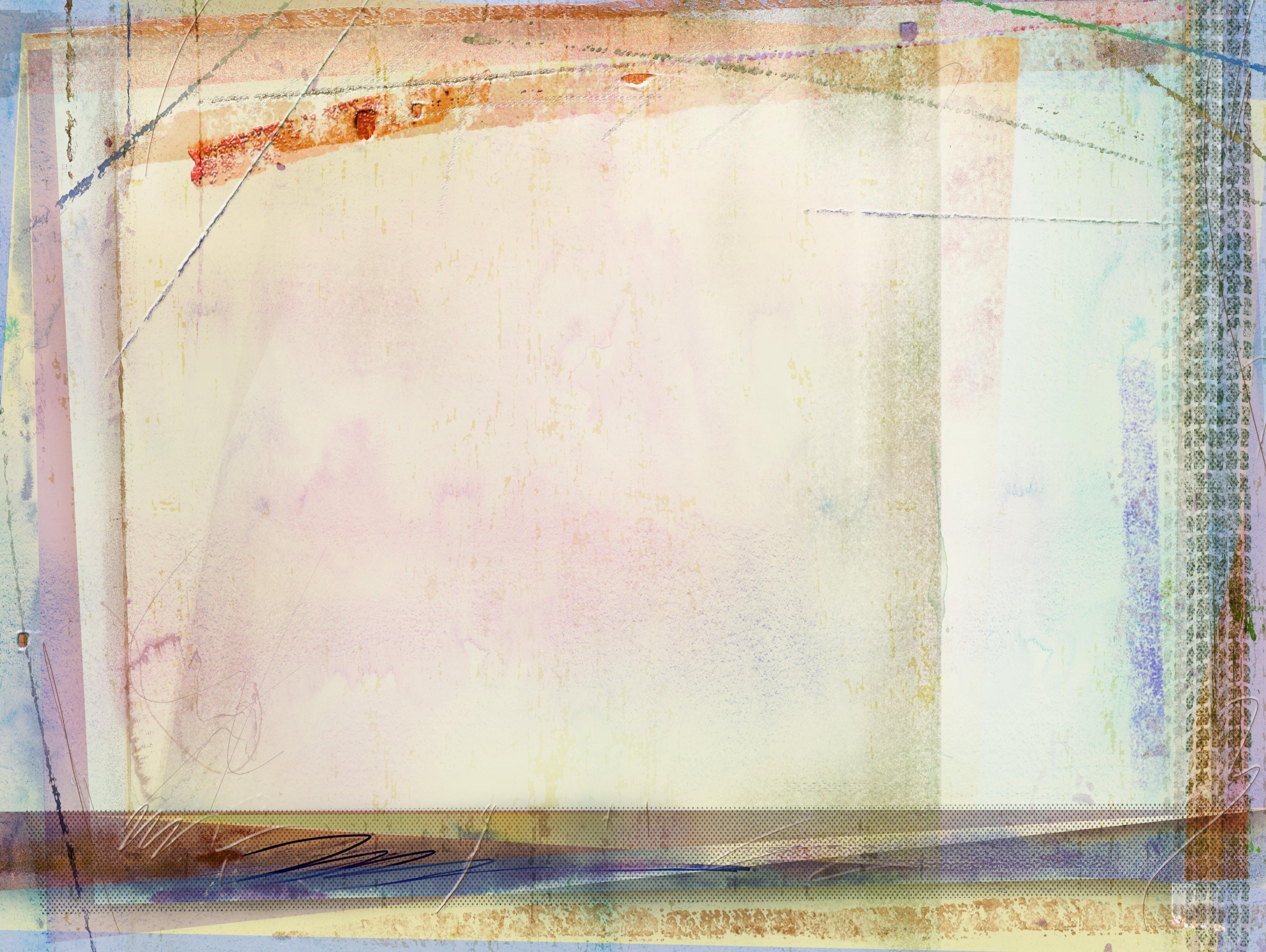 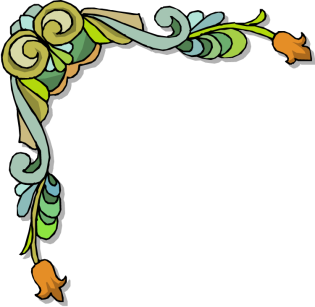 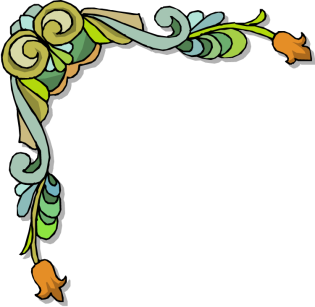 «этно – праздники и развлечения»
НАВРУЗ
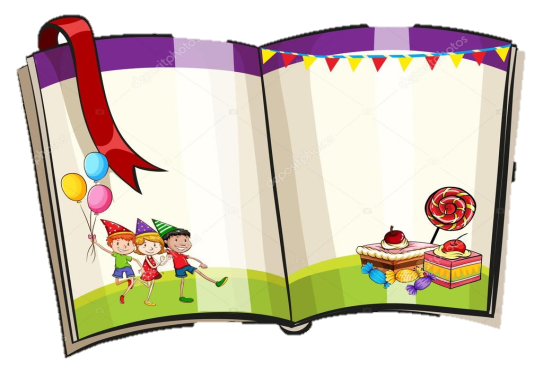 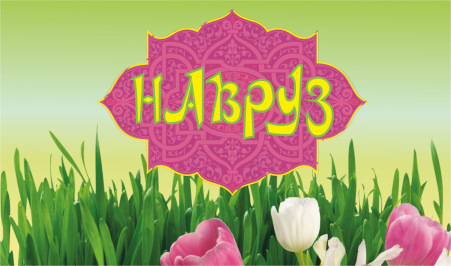 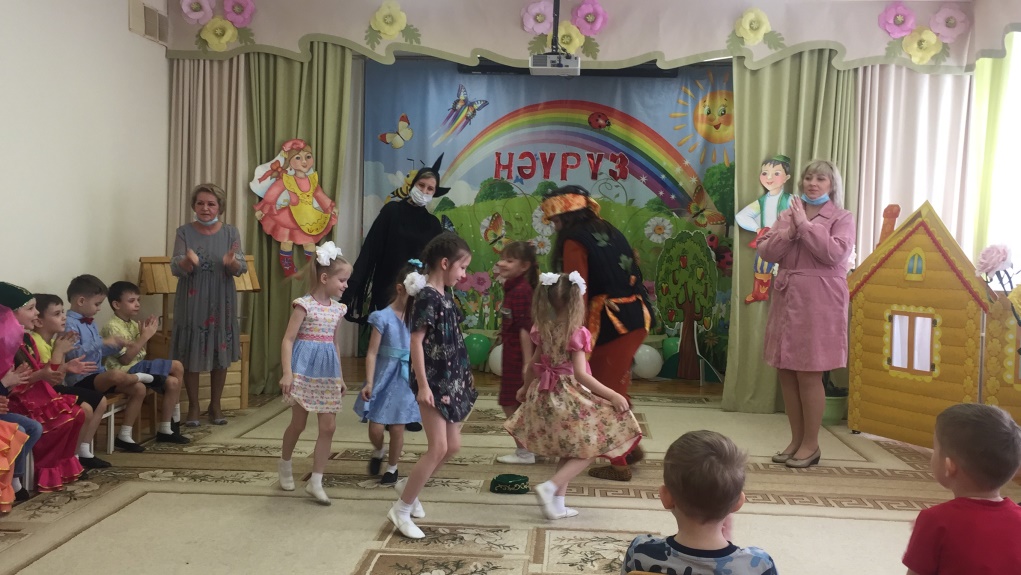 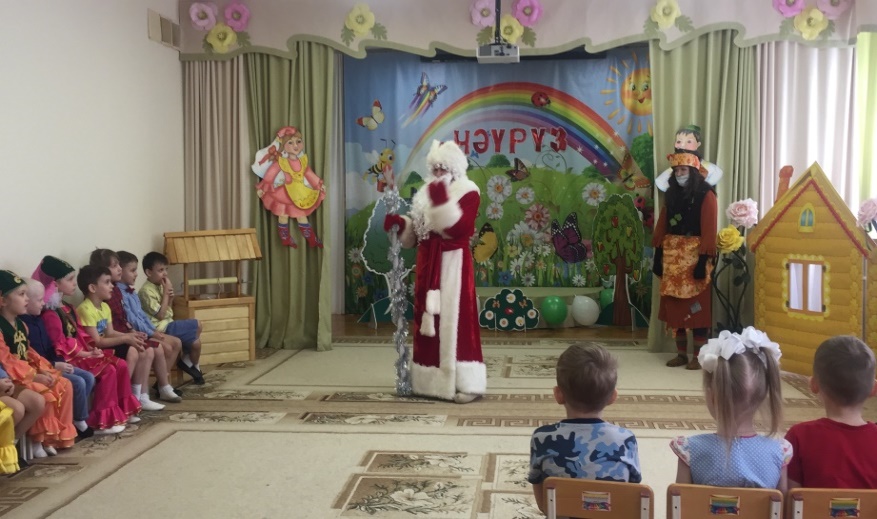 Станция 
«Праздники»
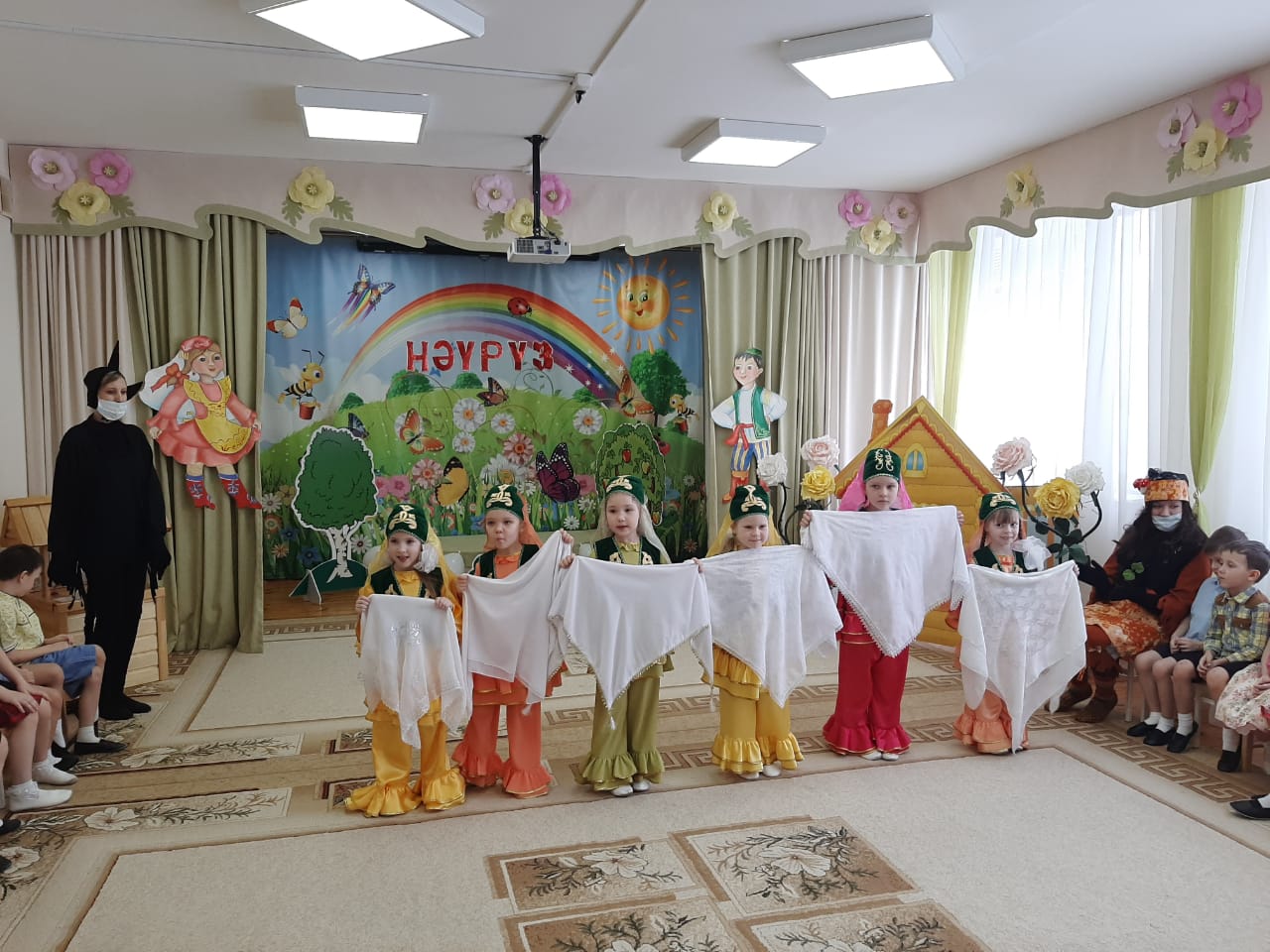 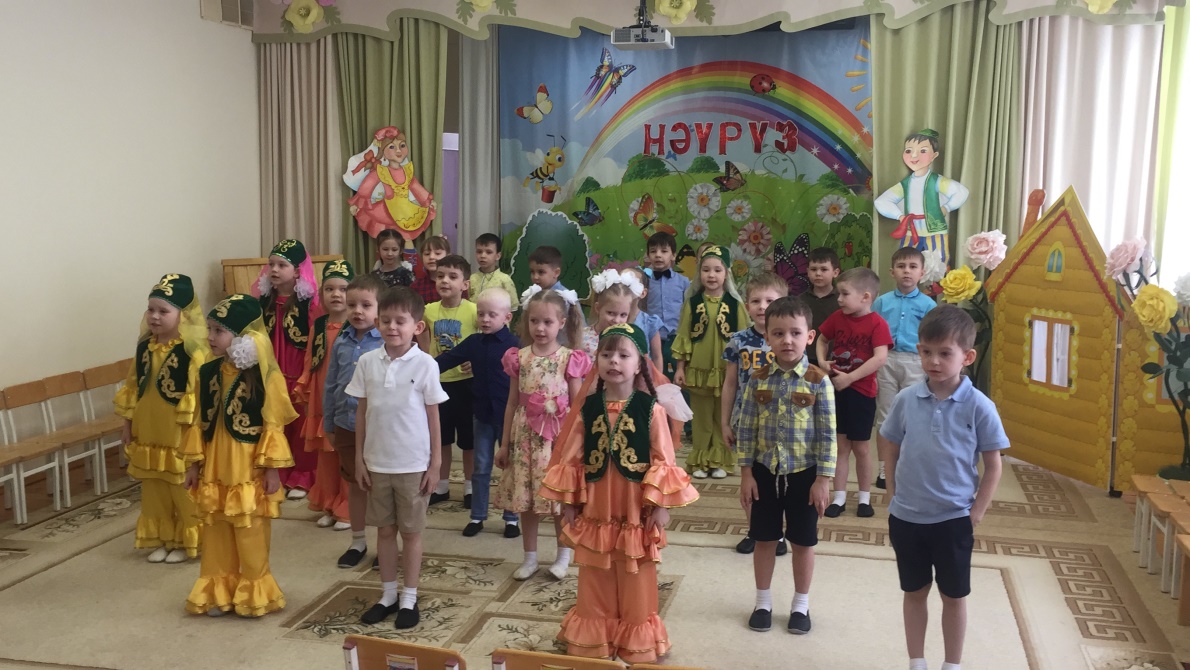 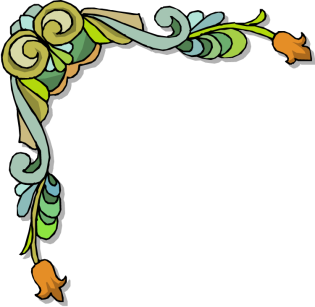 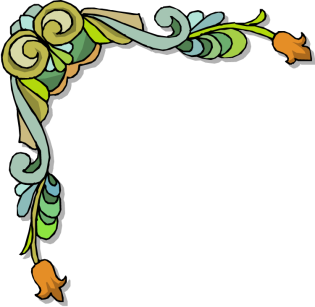 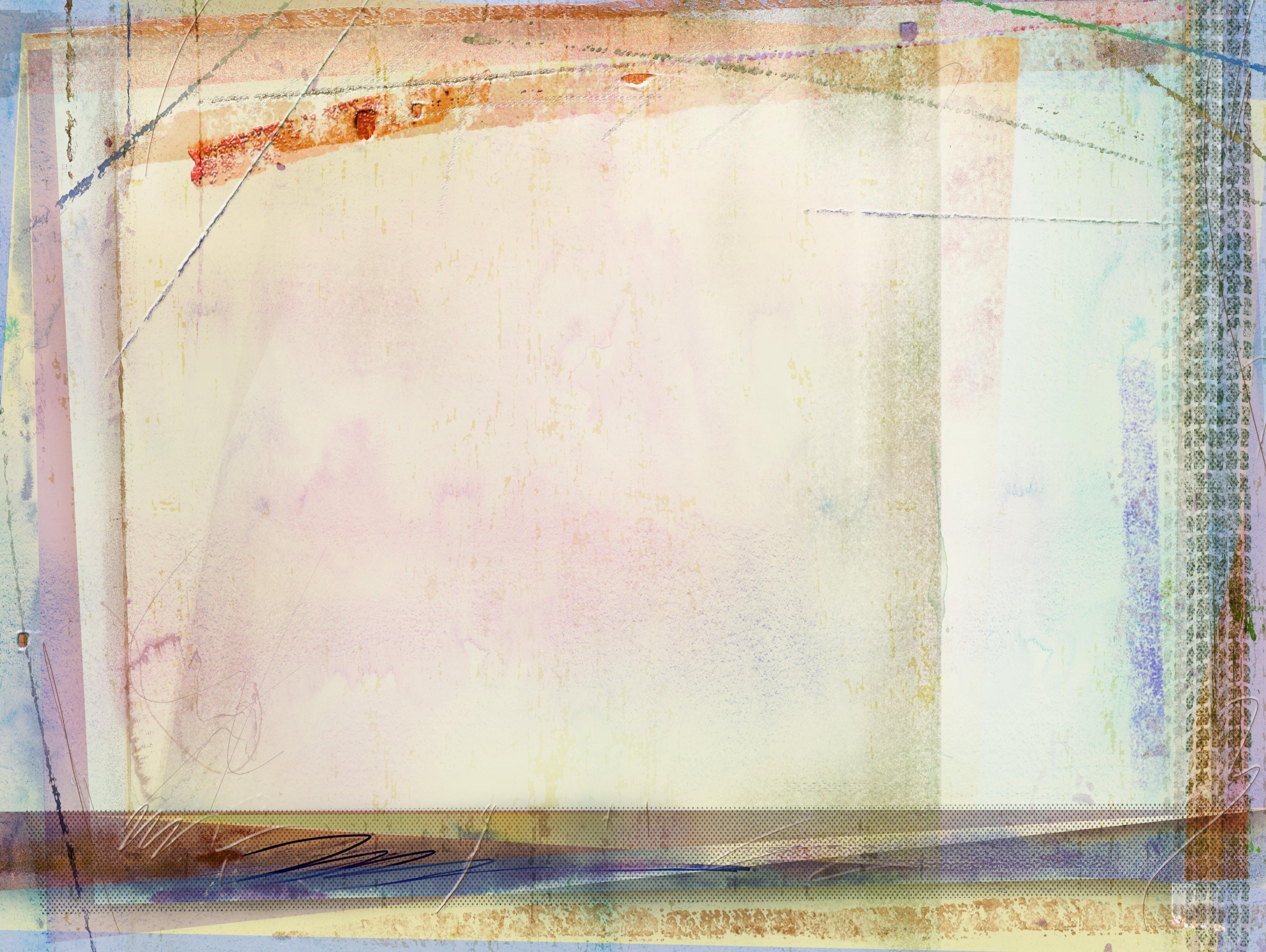 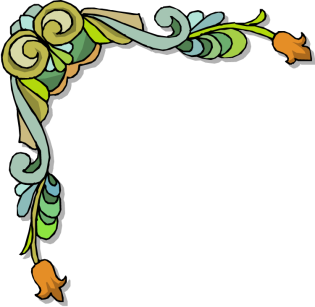 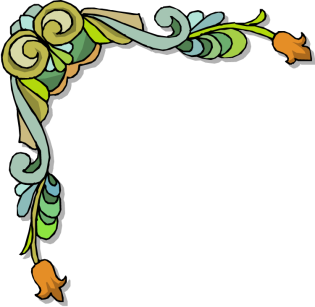 «этно – праздники и развлечения»
САБАНТУЙ
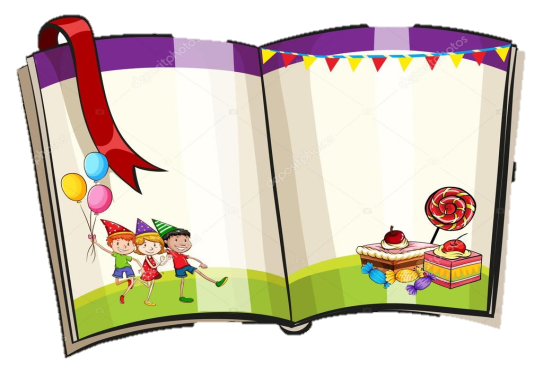 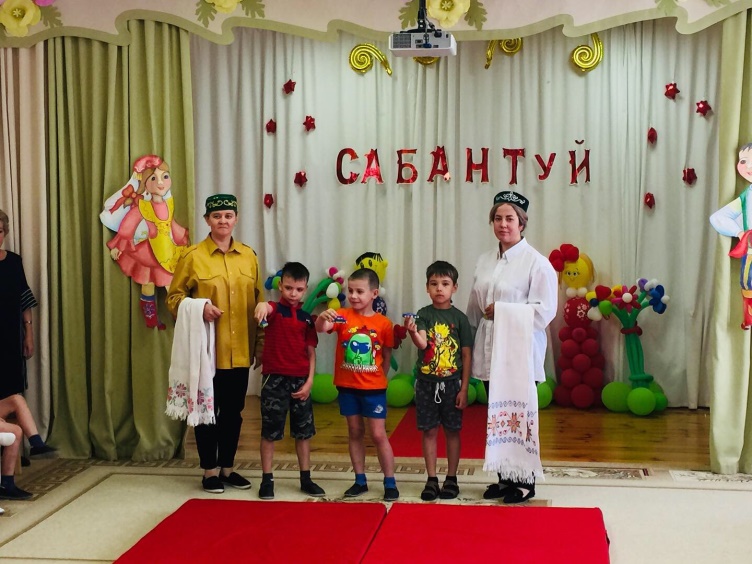 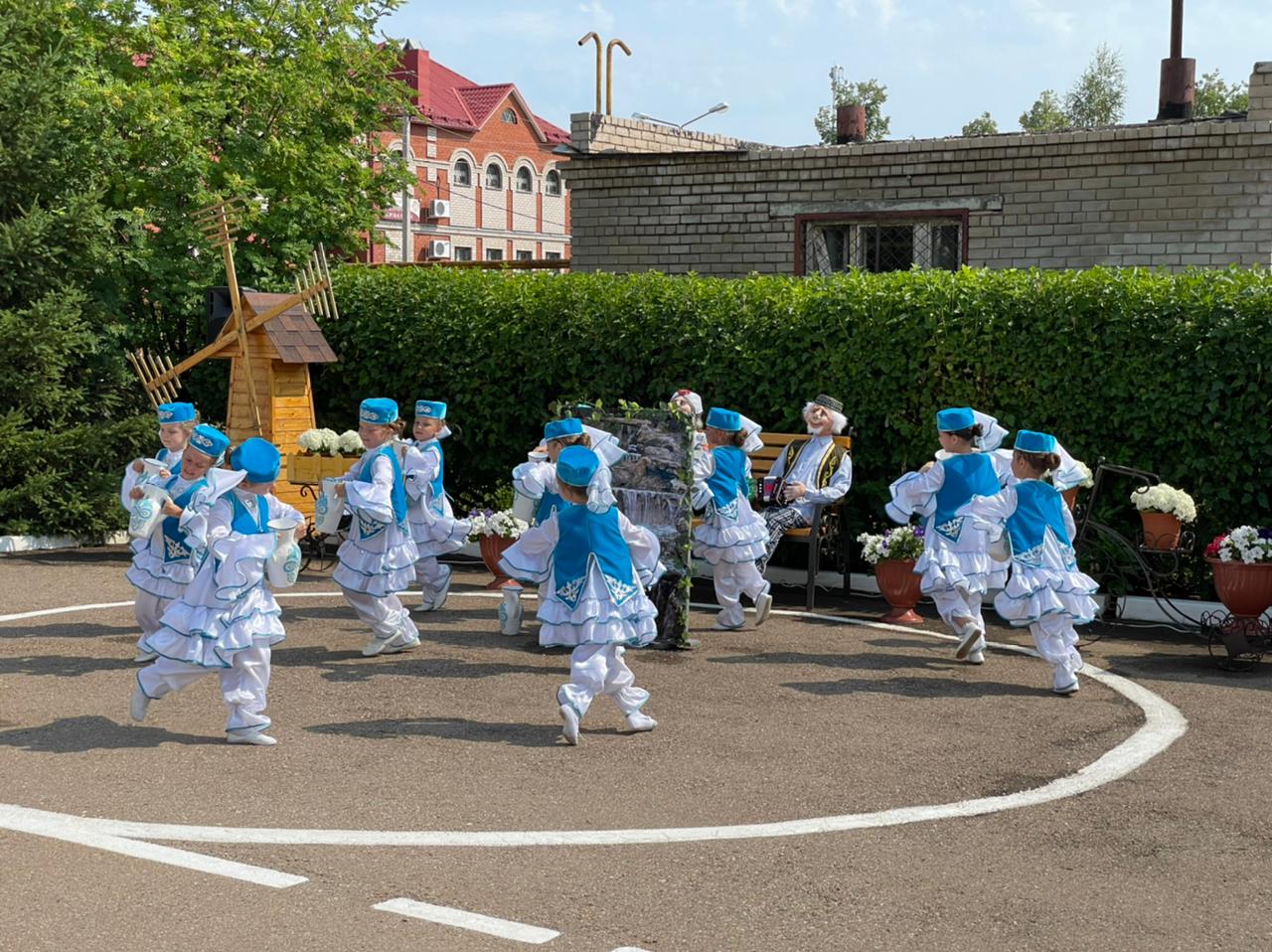 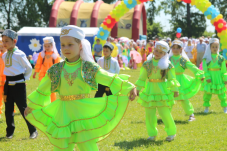 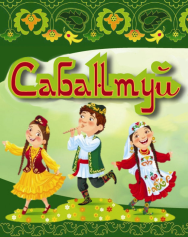 Станция 
«Праздники»
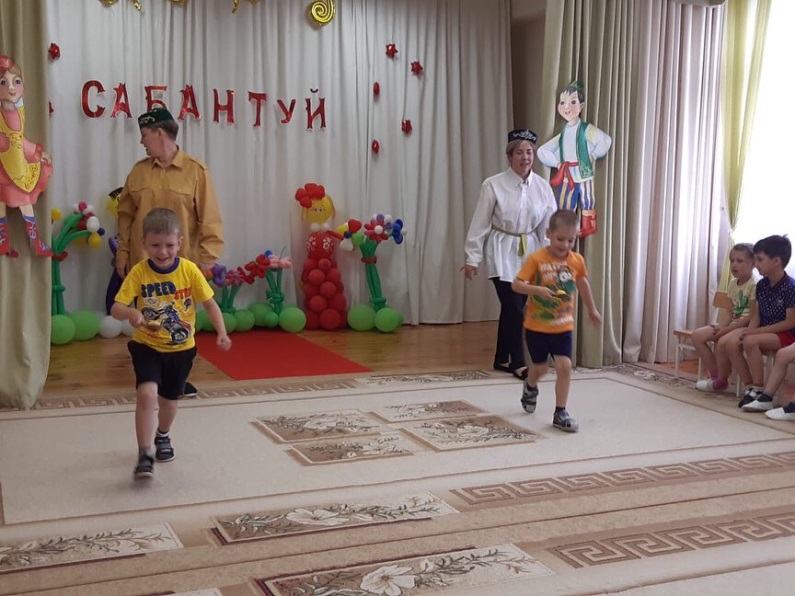 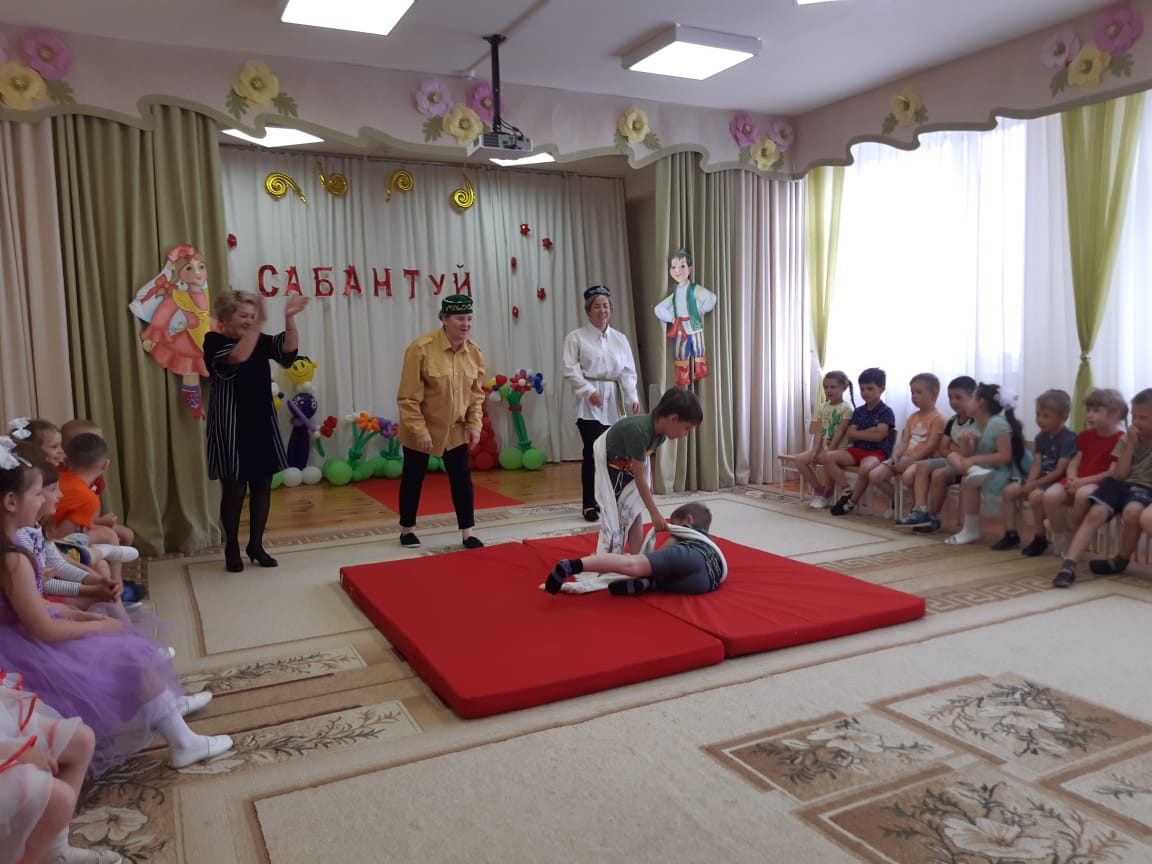 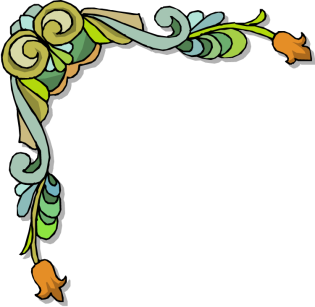 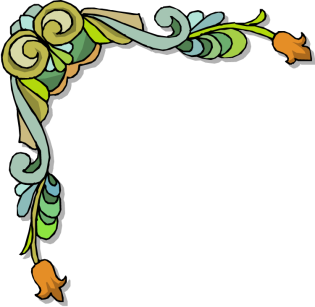 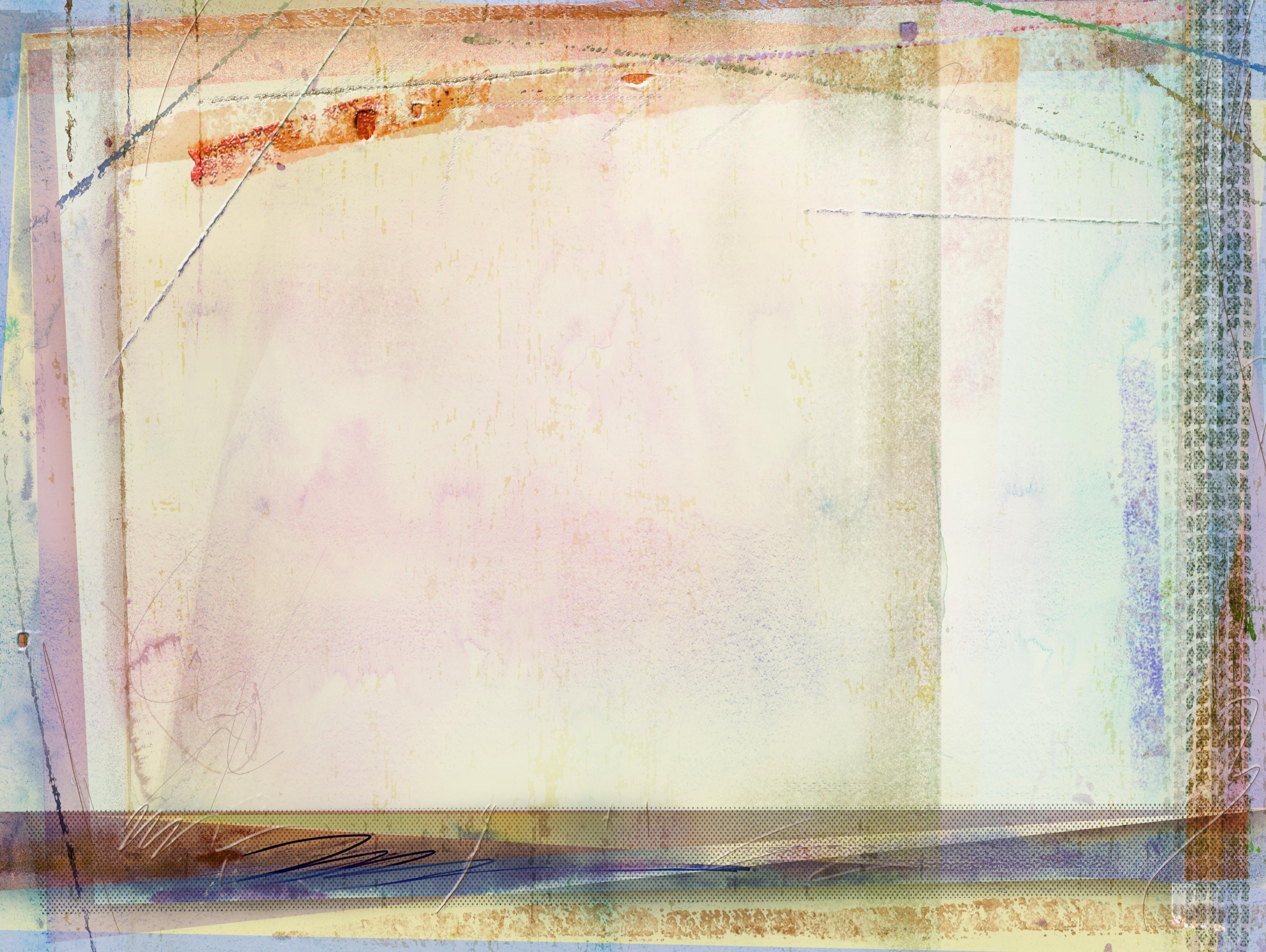 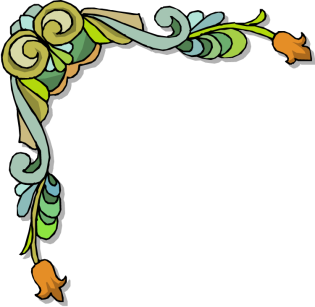 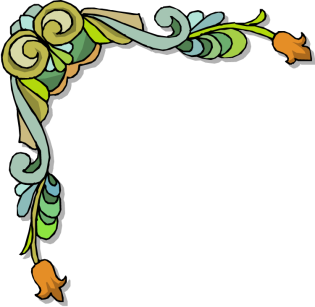 «этно – праздники и развлечения»
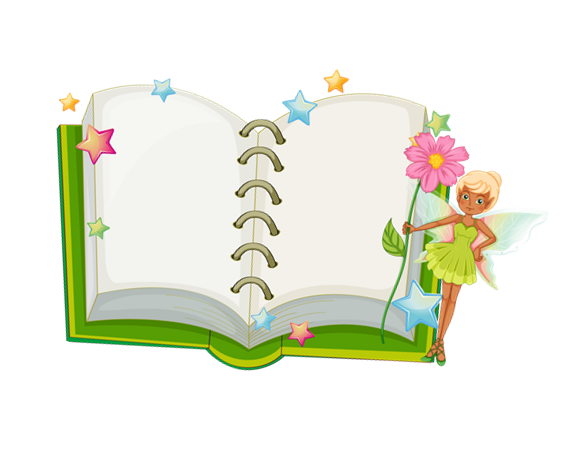 МАСЛЕНИЦА
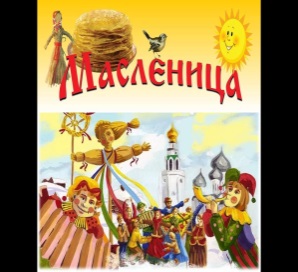 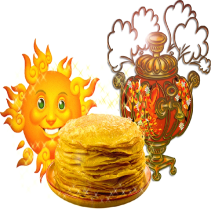 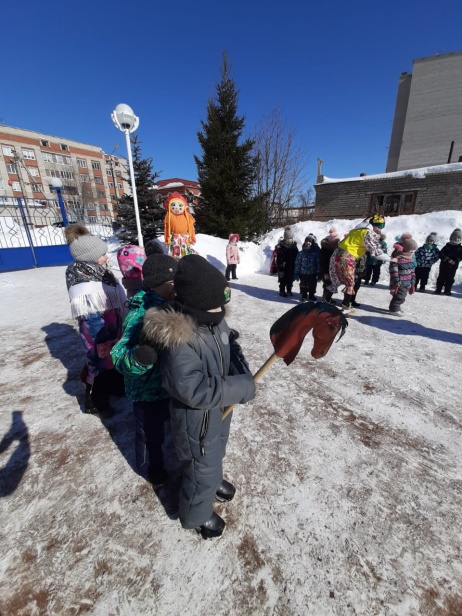 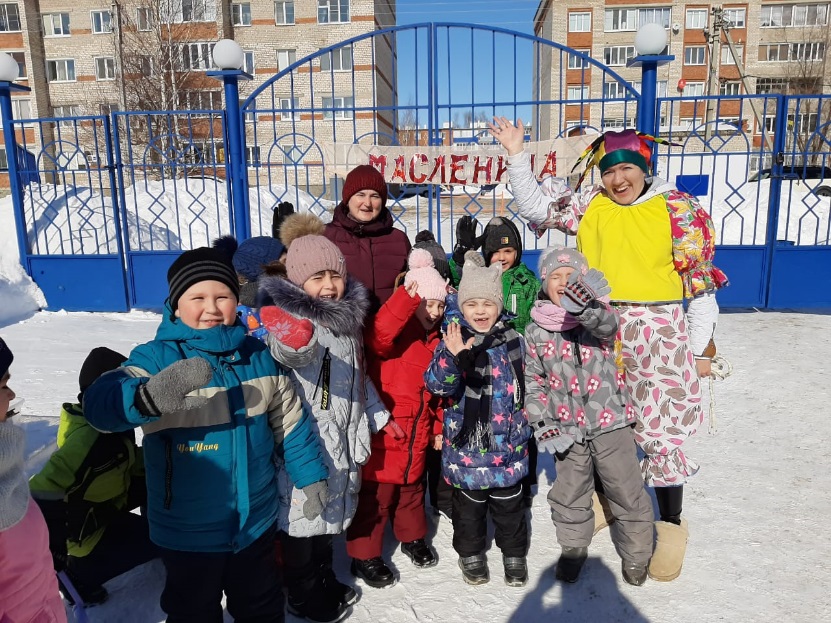 Станция 
«Развлечения»
В нашем детском саду празднование Масленицы стало хорошей и доброй традицией.
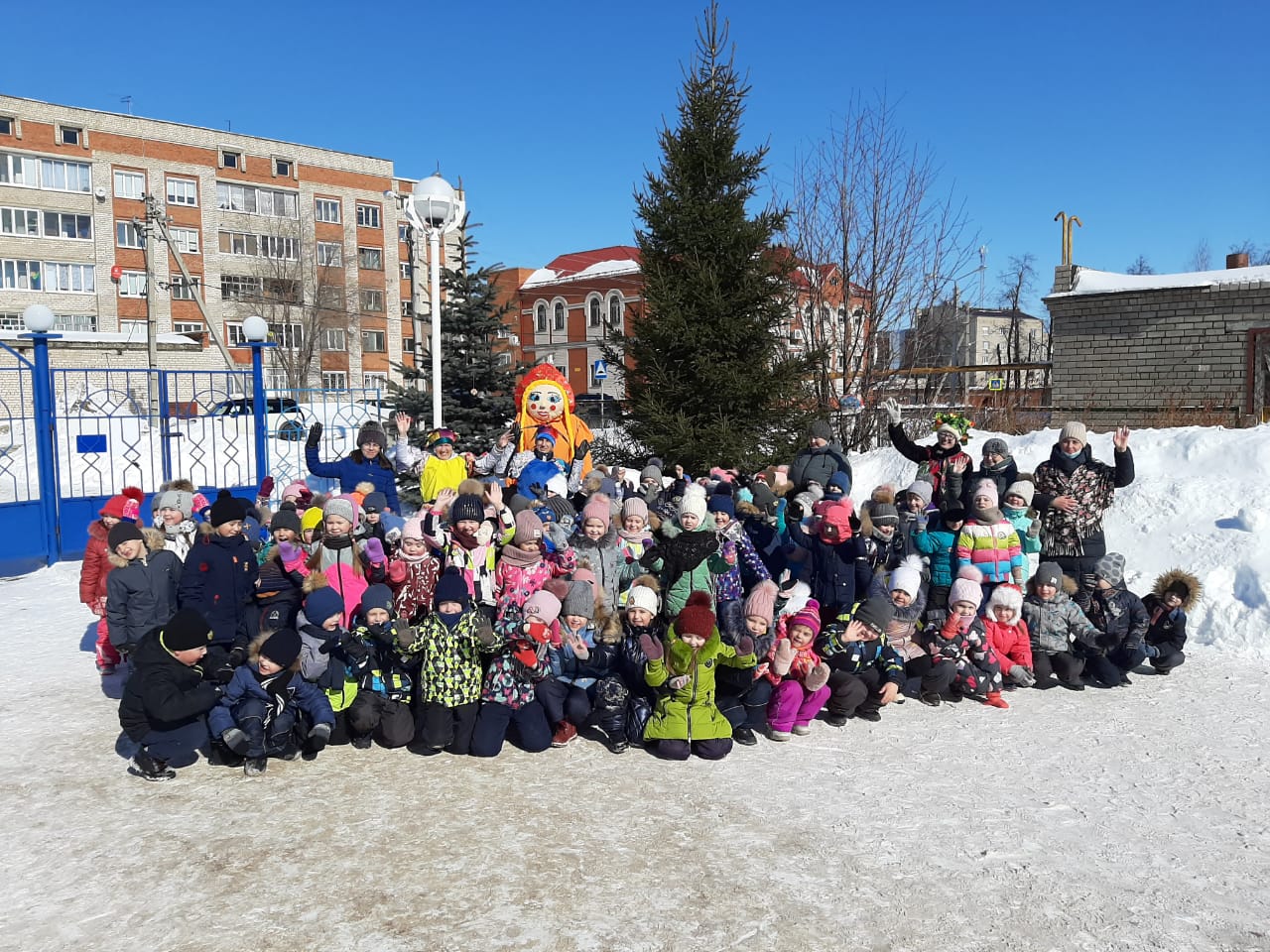 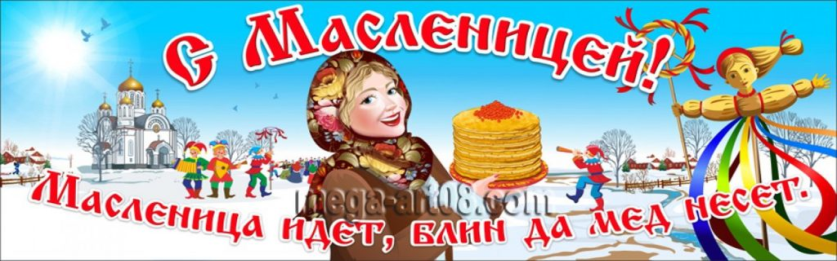 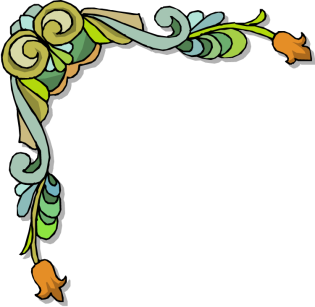 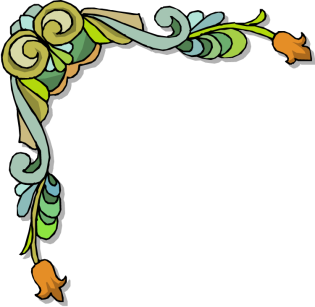 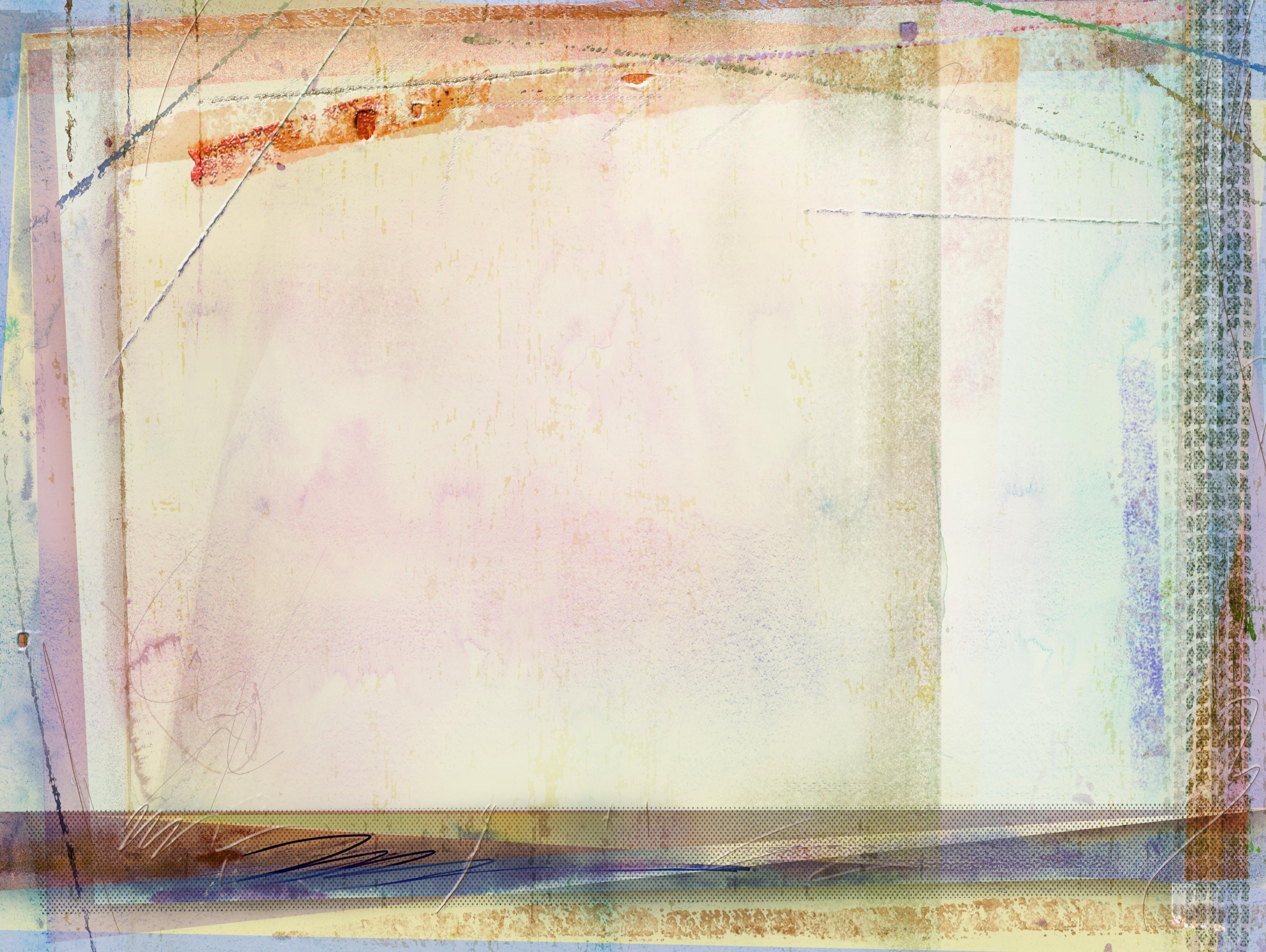 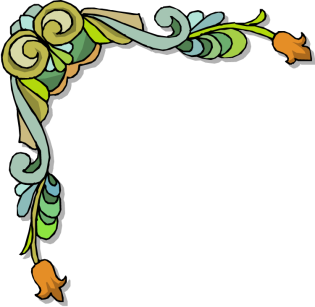 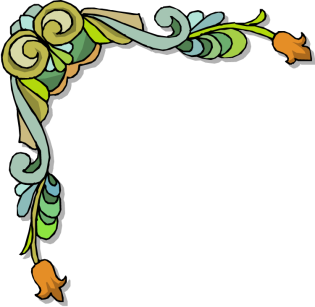 «этно – праздники и развлечения»
БИЮЧЕ ТӨЛКЕ
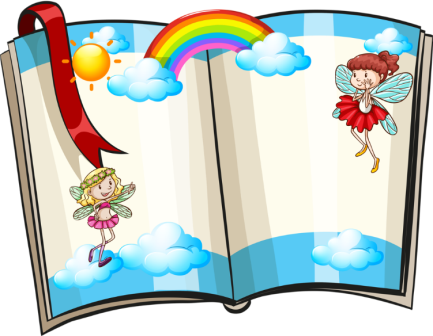 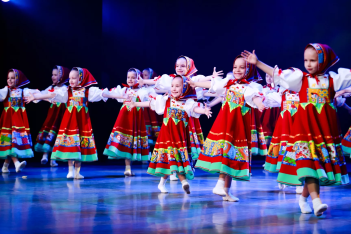 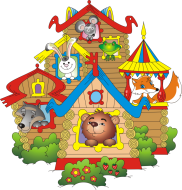 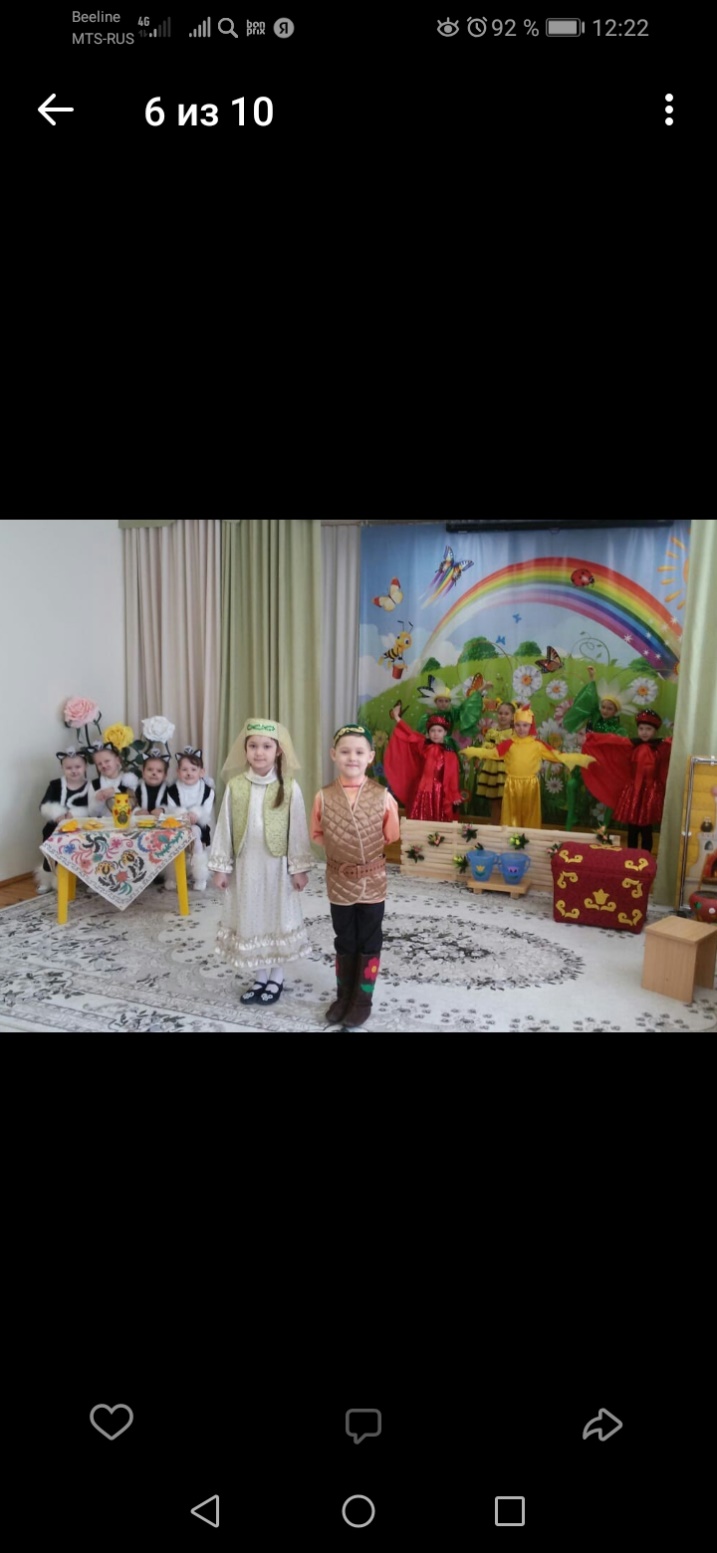 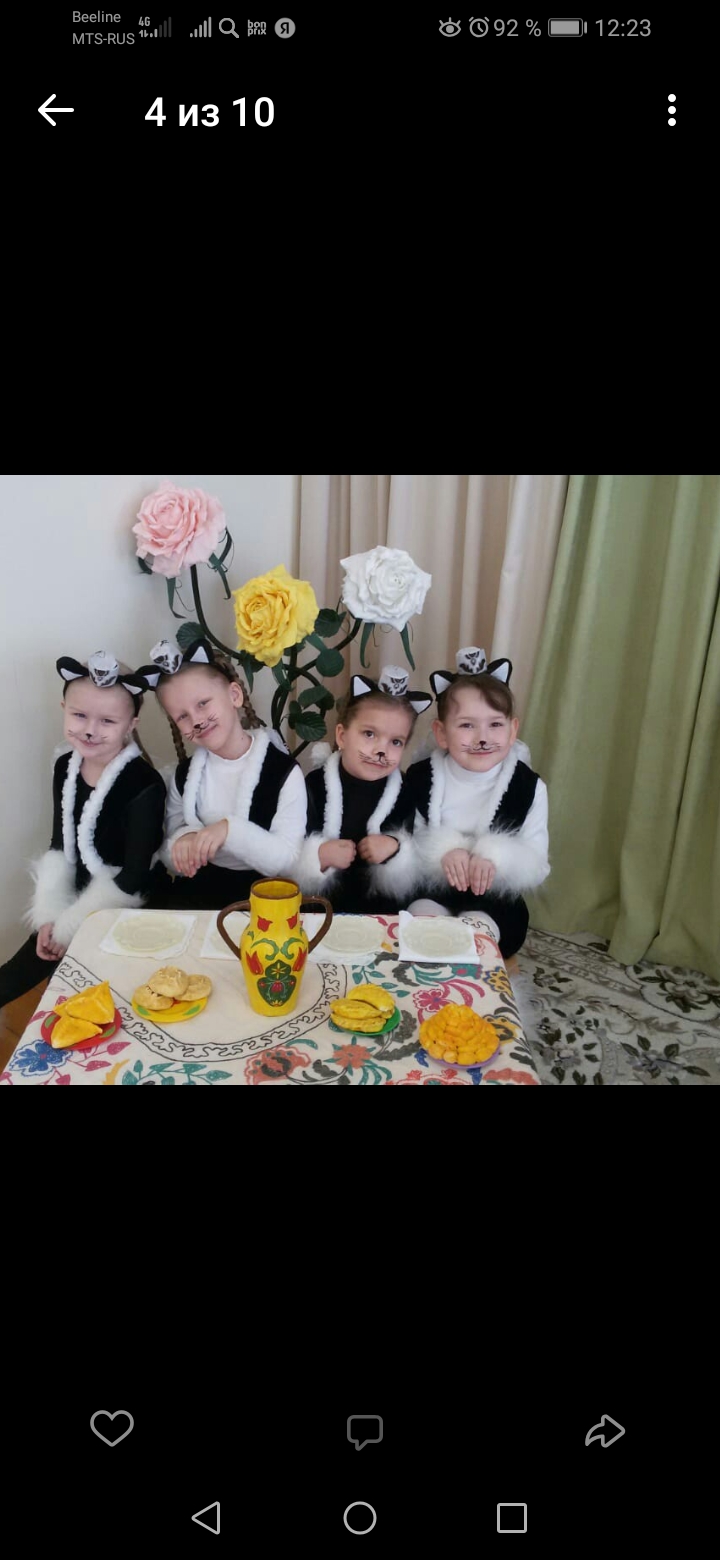 Станция 
«Театрализованные
представления»
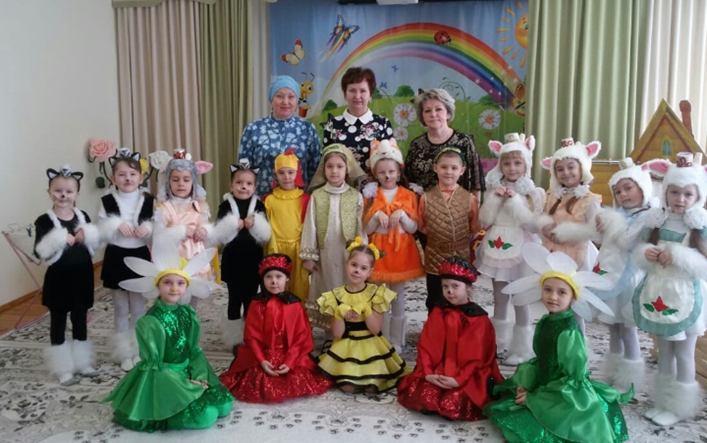 ТЕАТРАЛИЗОВАННОЕ ПРЕДСТАВЛЕНИЕ «БИЮЧЕ ТӨЛКЕ» ПО МОТИВАМ  СКАЗКИ 
ЧУВАШСКОЙ НАРОДНОЙ СКАЗКИ
 С УЧАСТИЕМ ТАТАРОЯЗЫЧНЫХ  ДЕТЕЙ
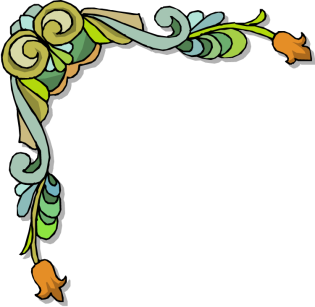 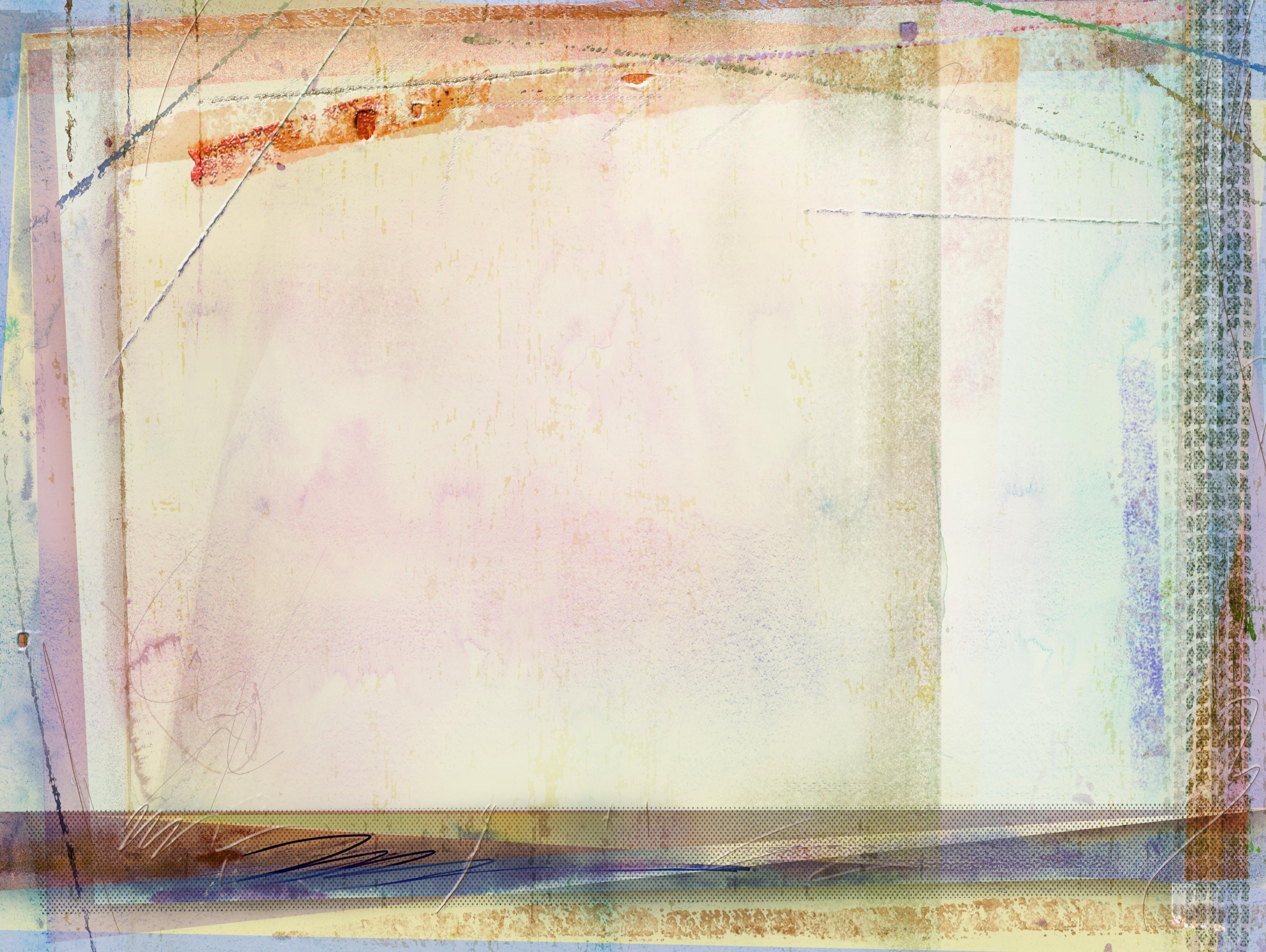 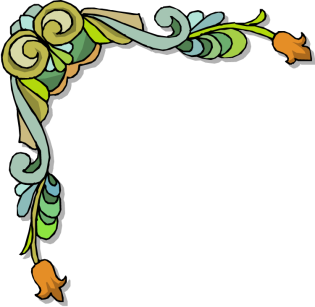 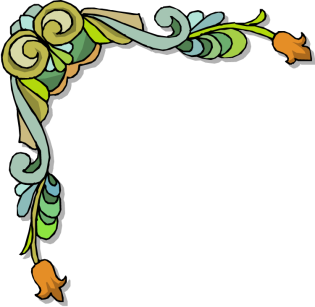 «этно – праздники и развлечения»
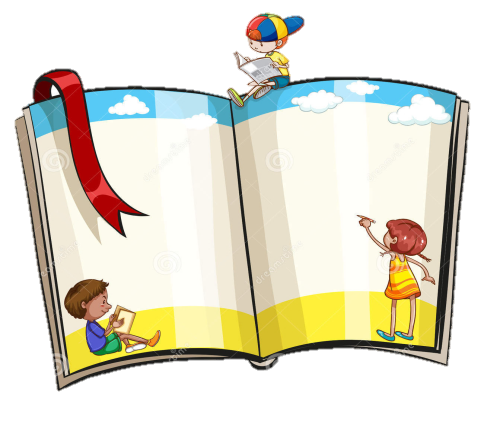 МОЙ КРАЙ РОДНОЙ
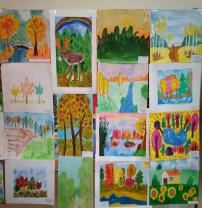 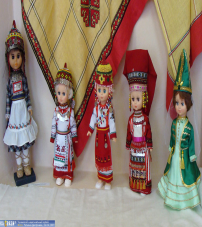 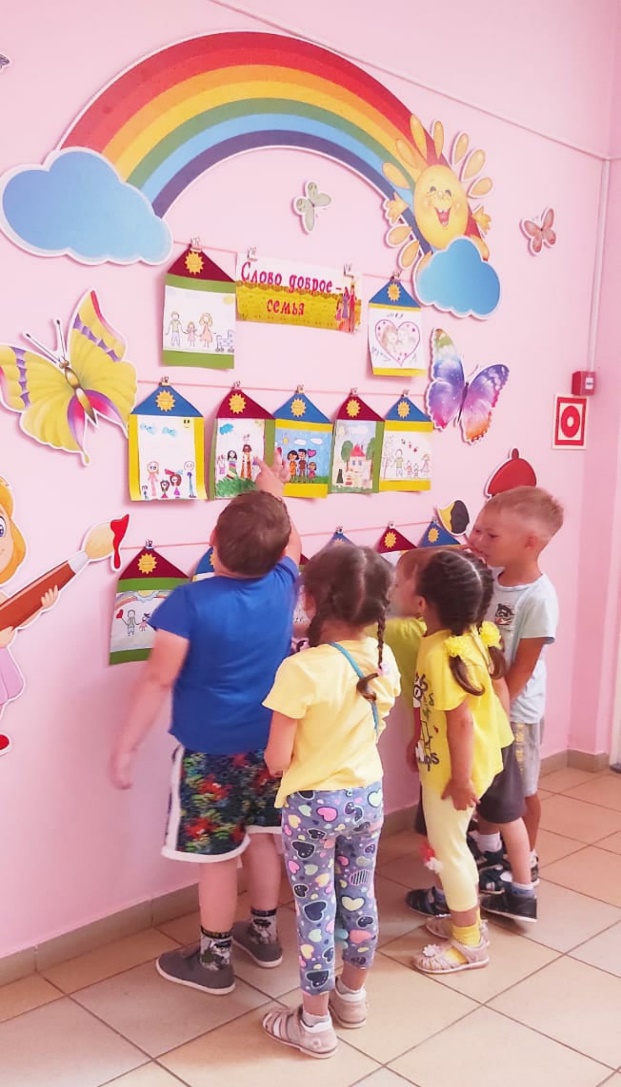 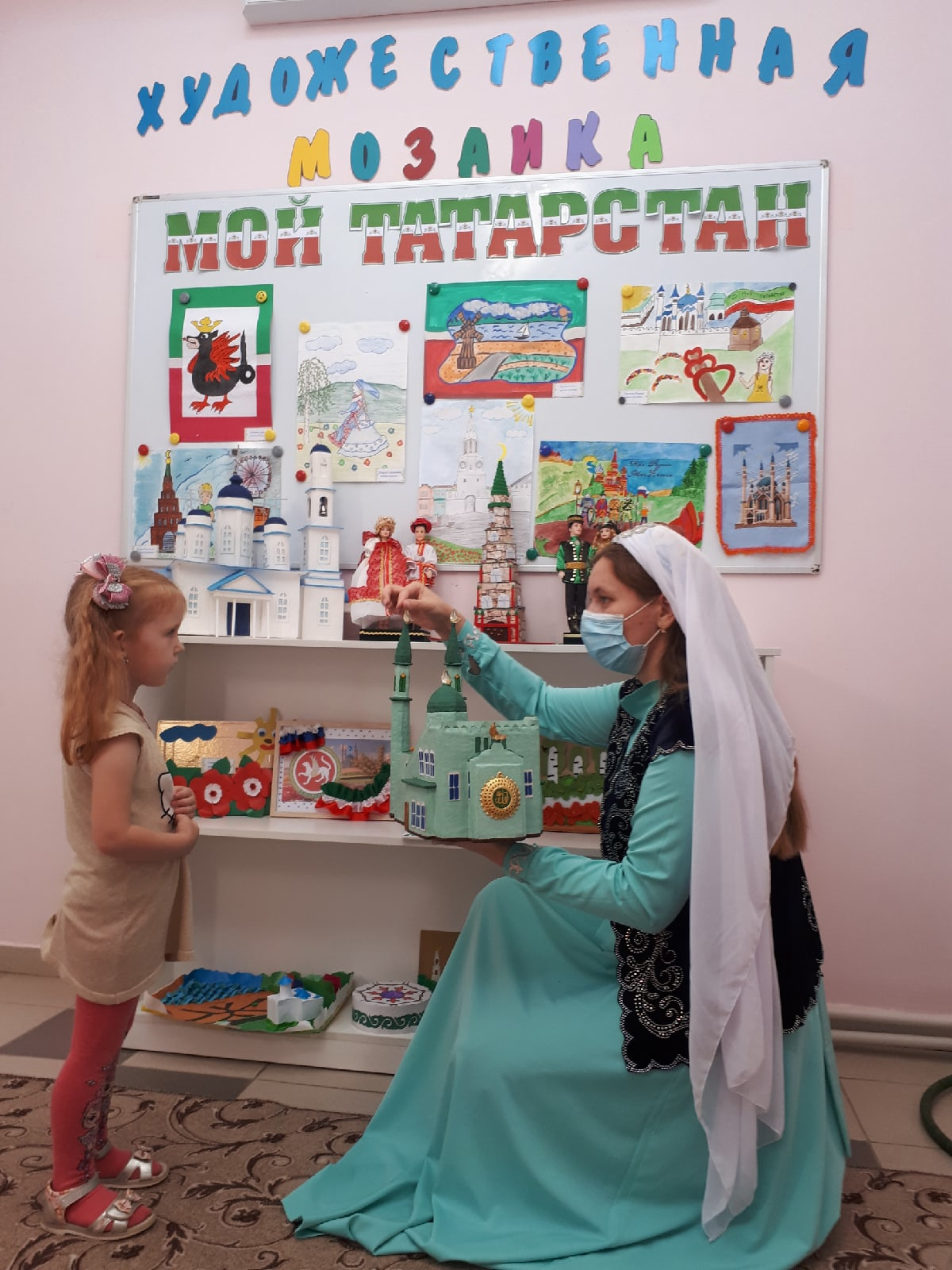 Станция 
«Наше творчество»
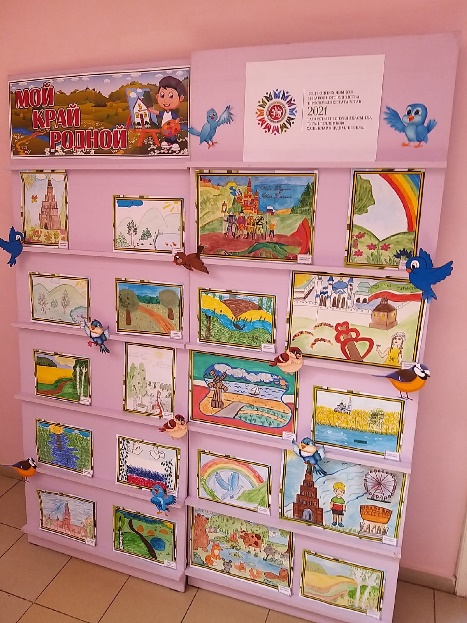 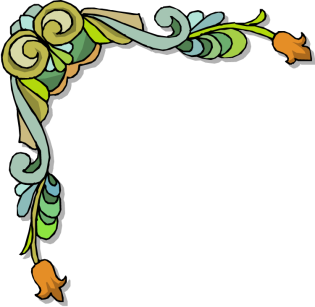 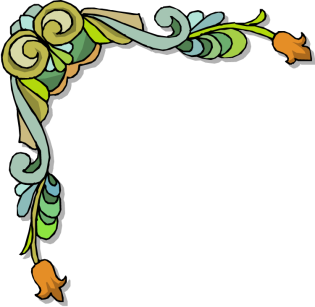 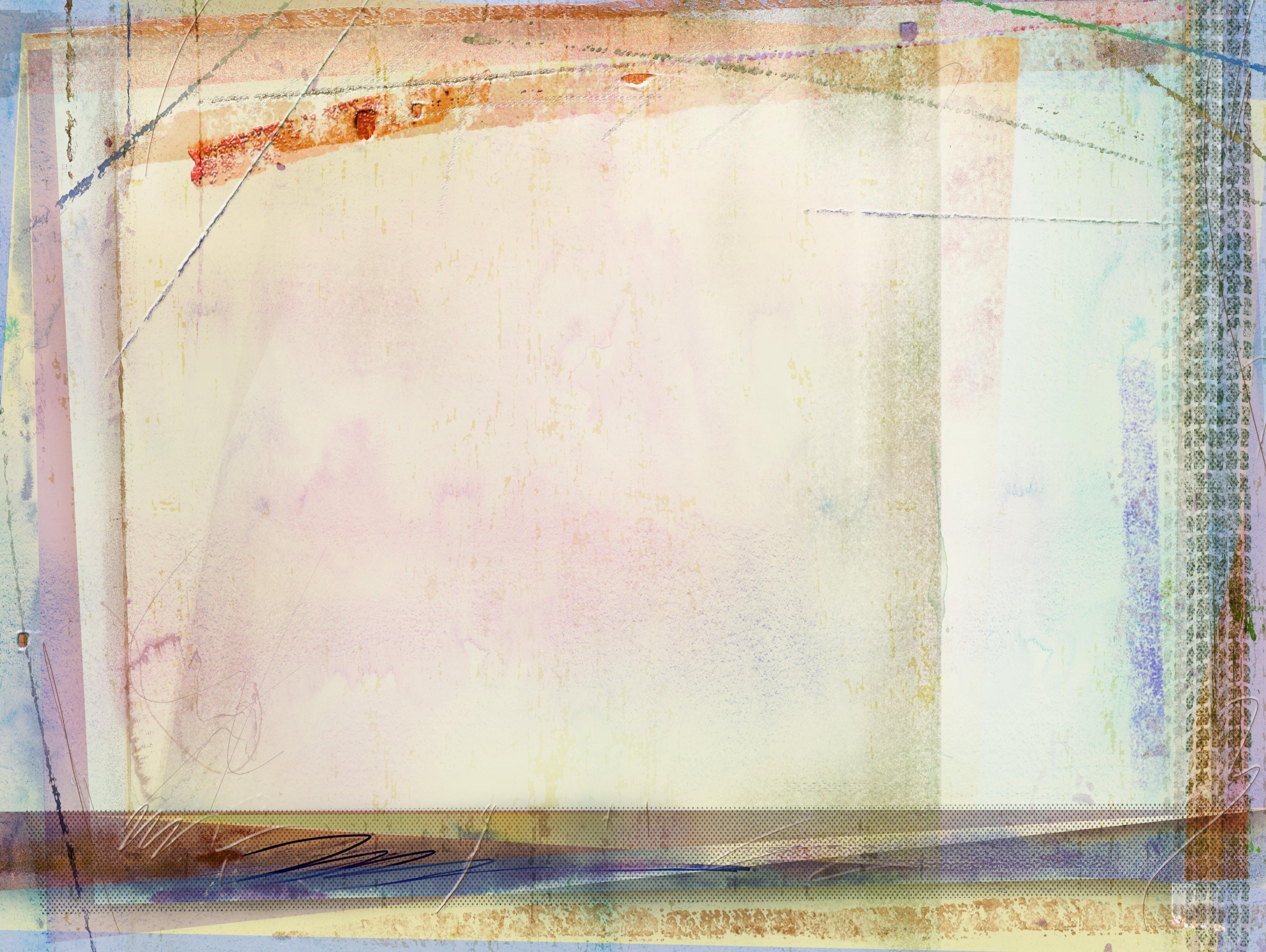 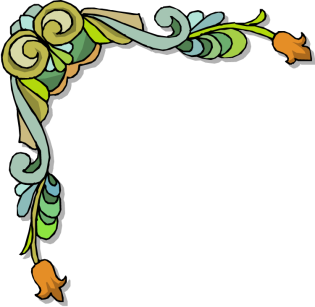 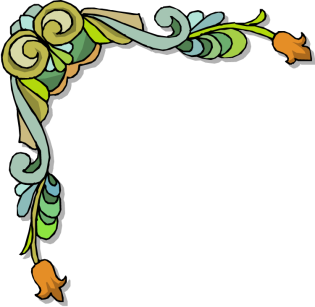 КАРТА ЭТНО МАРШРУТА
«ЭТНО экскурсии»
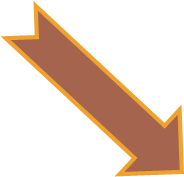 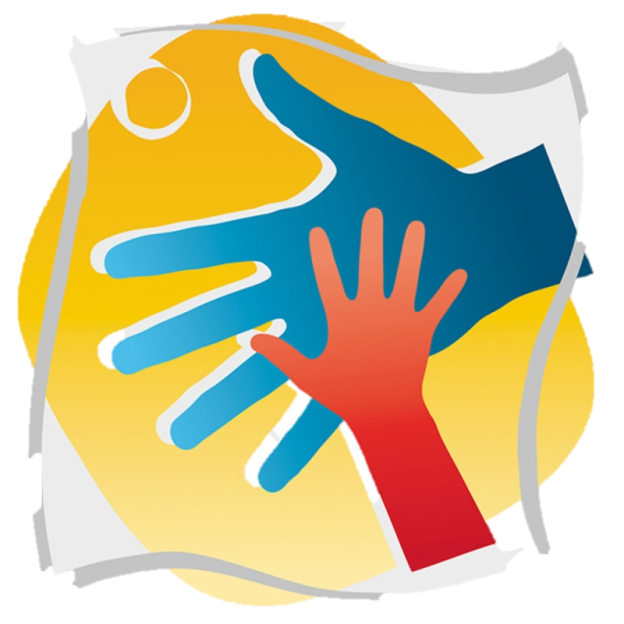 Станция 
«Онлайн ЭКСКУРСИИ 
с использованием 
электронных технологий»
Станция
«Мини музеи в ДОУ»
Станция
«Экскурсии –
 сотрудничество с социумом»
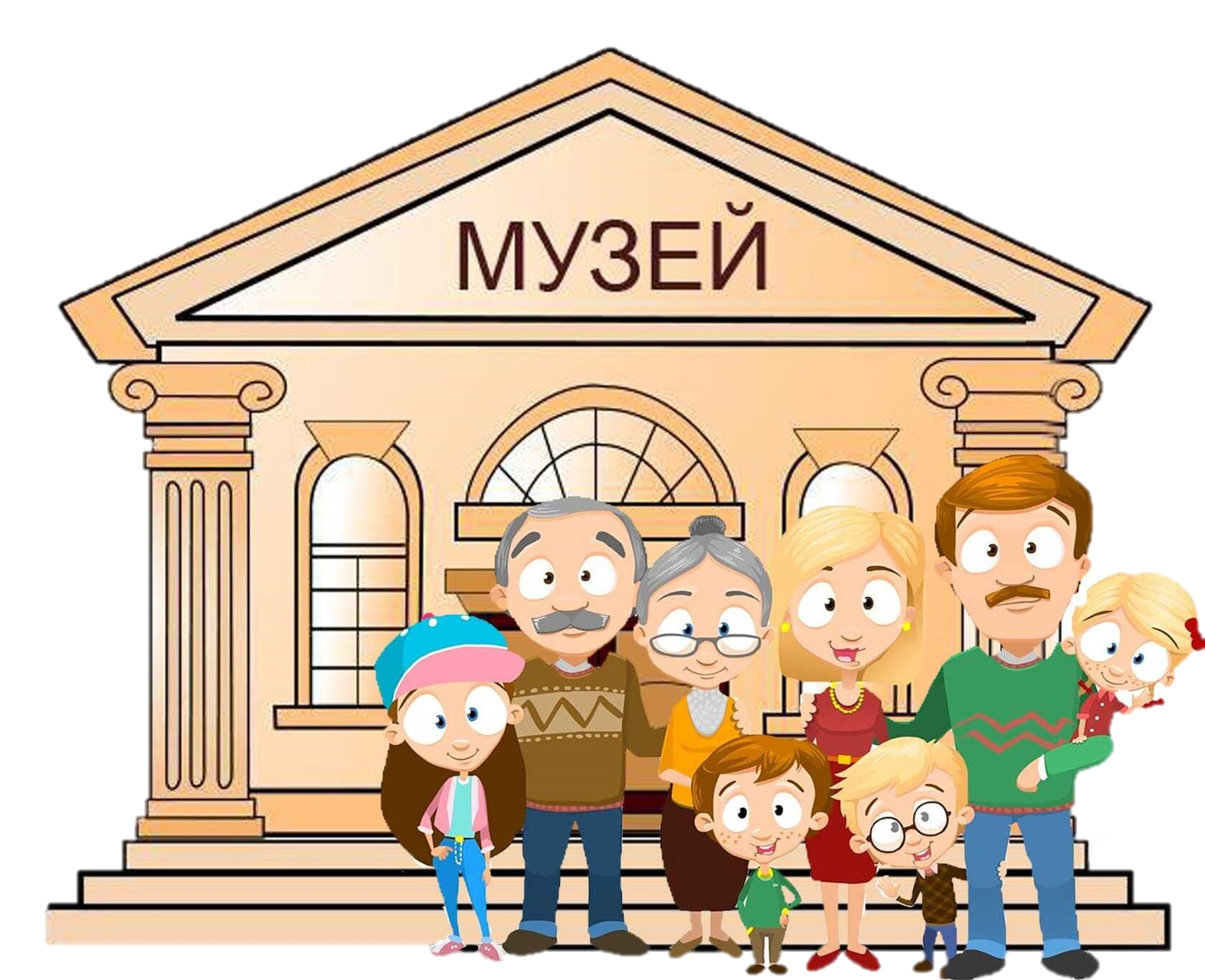 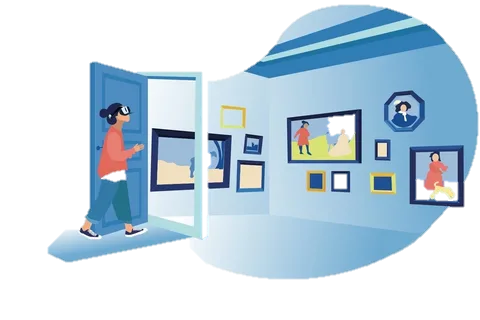 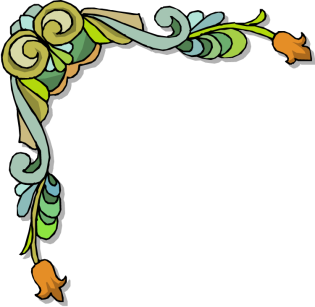 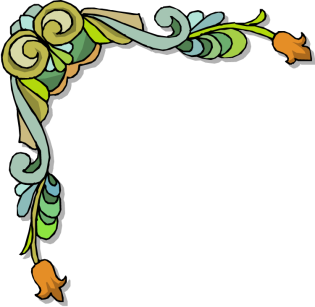 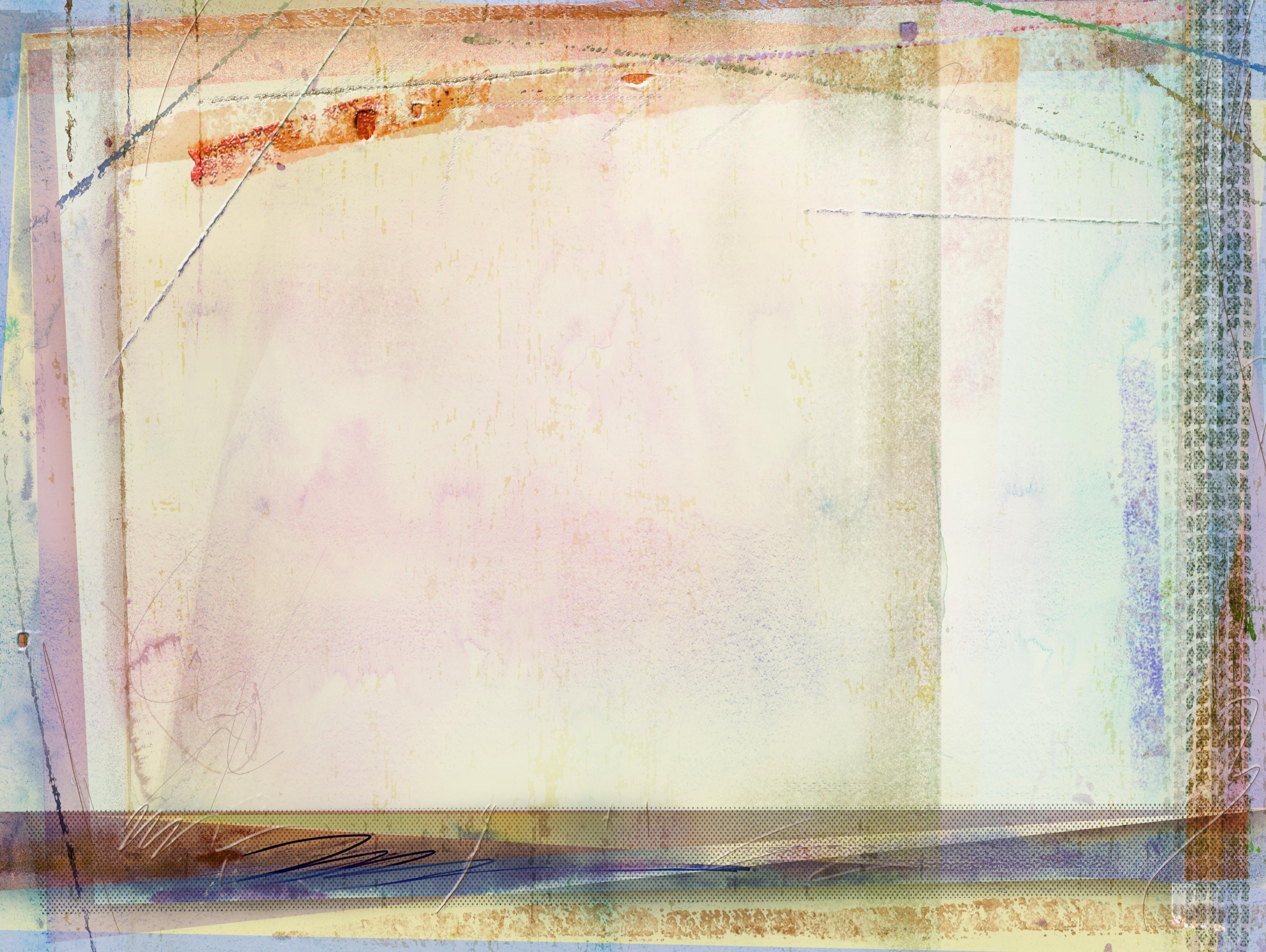 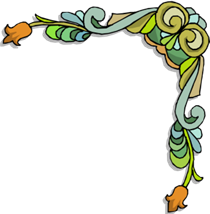 «ЭТНО экускурсии»
ЭКСКУРСИЯ
ЭКСКУРСИЯ В МУЗЕЙНО-ВЫСТАВОЧНЫЙ КОМПЛЕКС 
ИНТЕРАКТИВНАЯ ПРОГРАММА- КВЕСТ 
«В ПОИСКАХ ПОТЕРЯННОГО ВРЕМЕНИ»
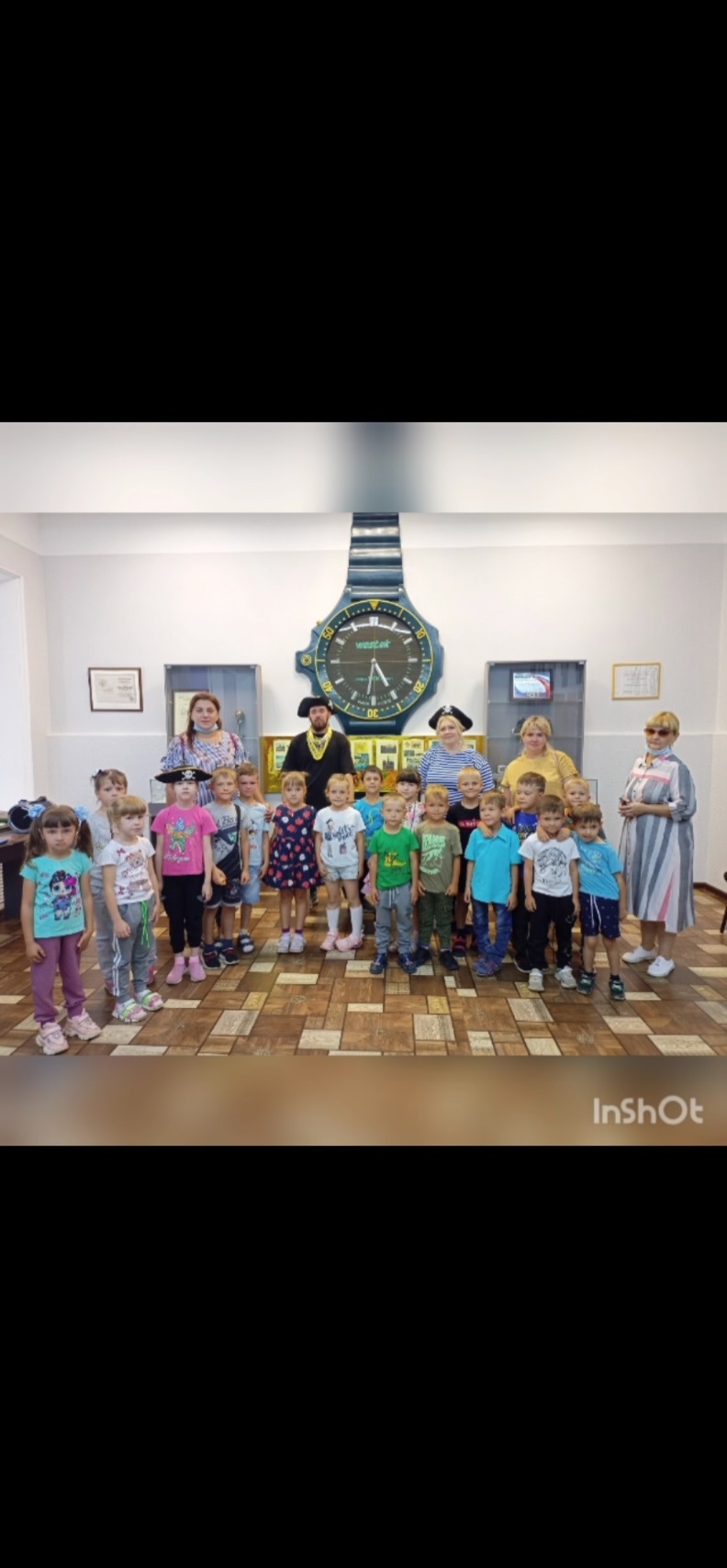 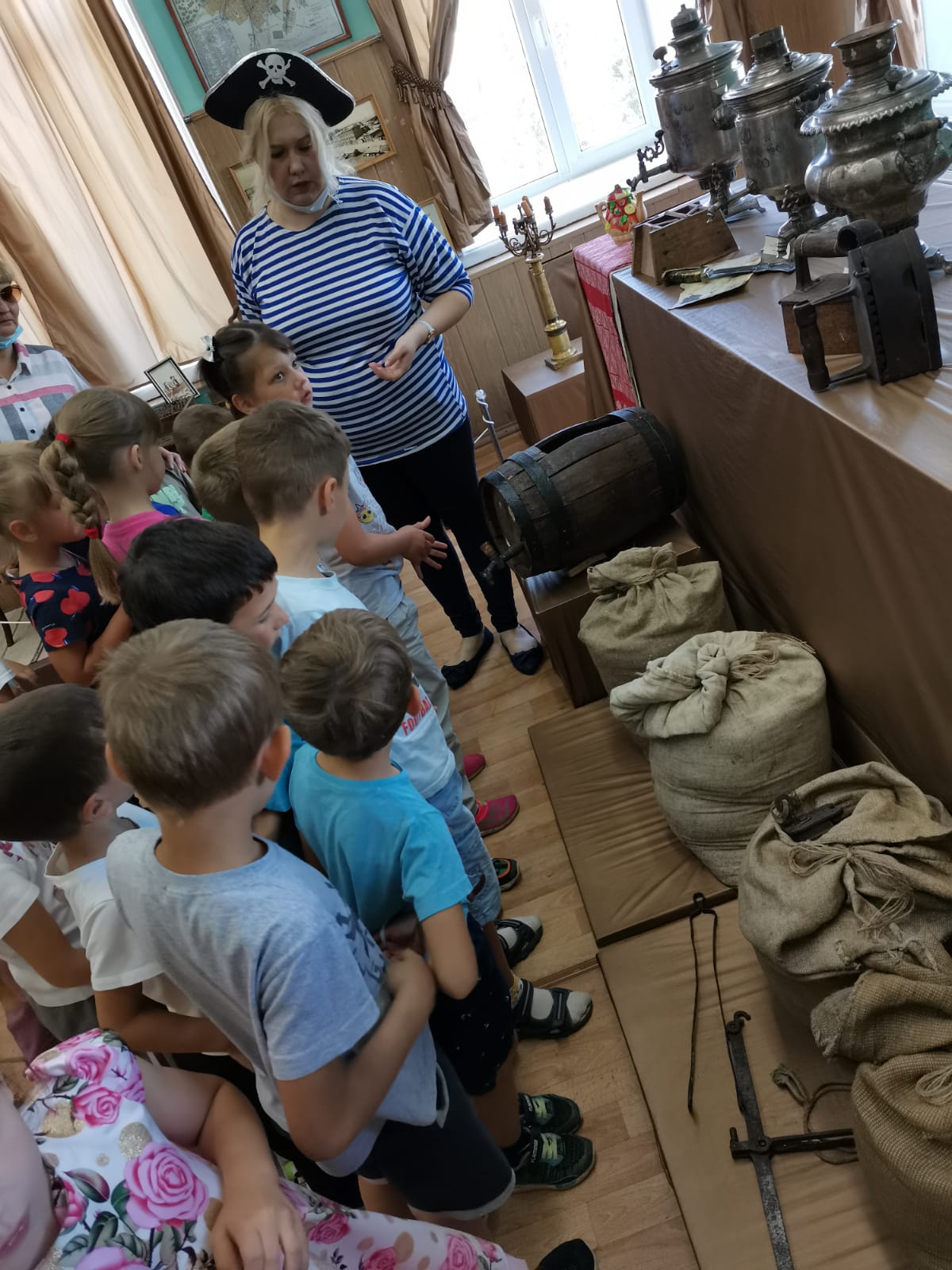 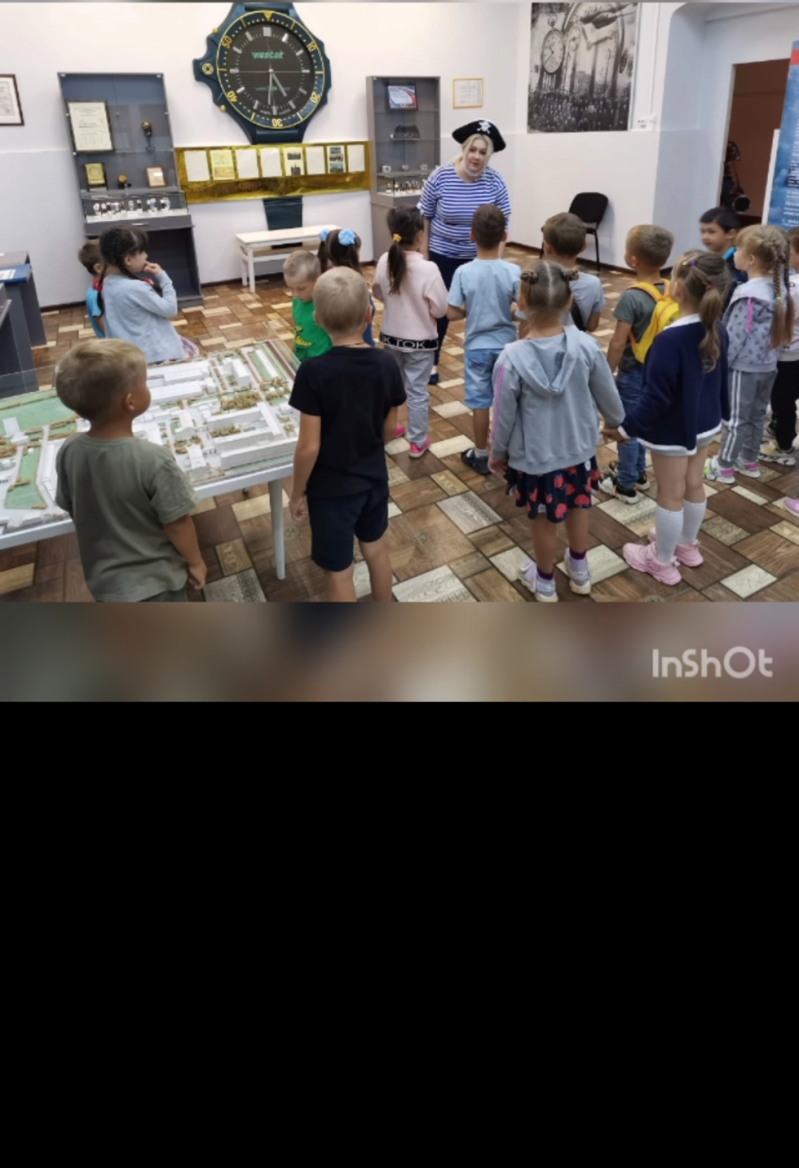 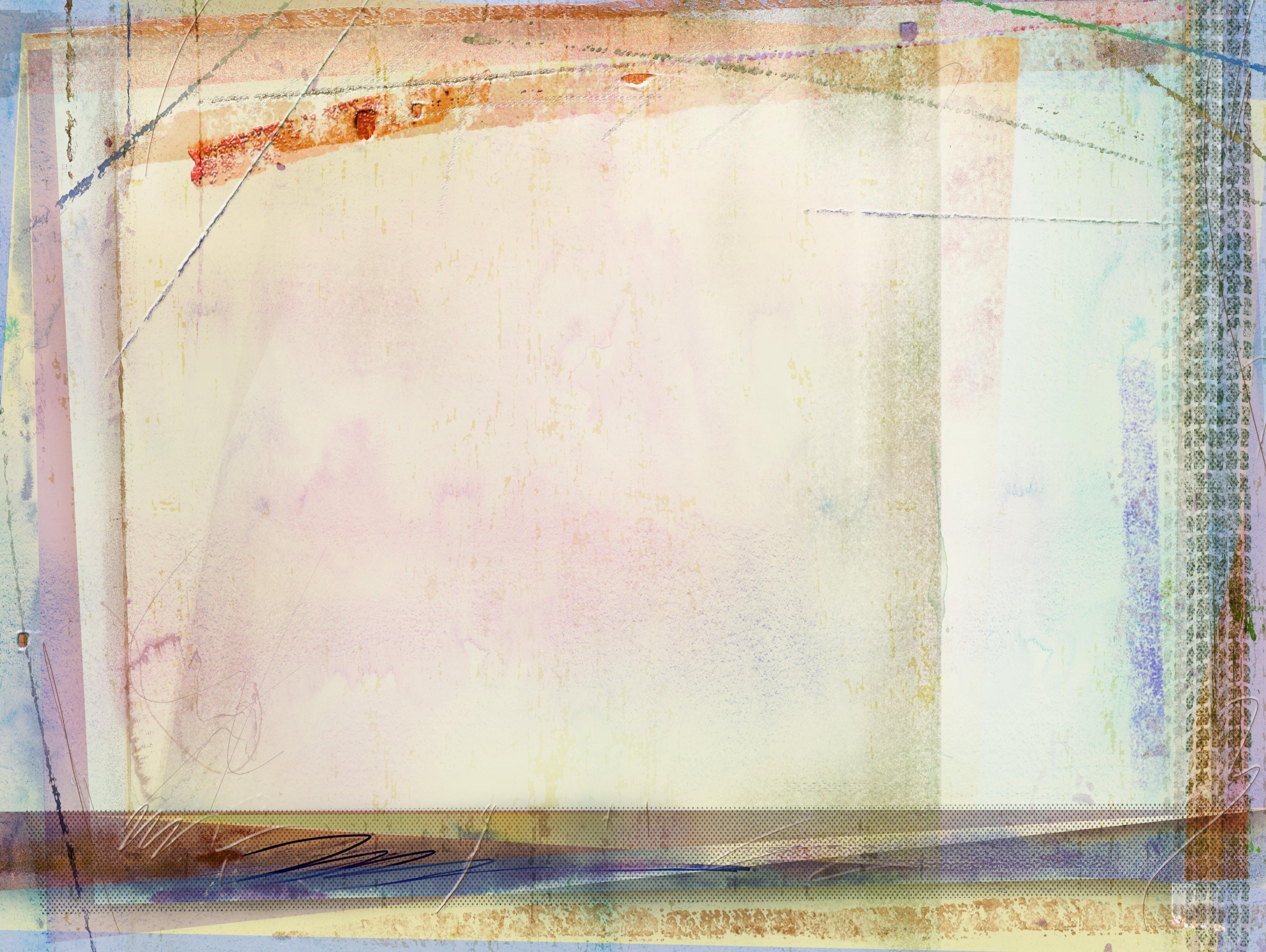 «Знай ЭТНО»
СТАНЦИЯ
«ЭКСКУРСИИ - СОТРУДНИЧЕСТВО С СОЦИУМОМ»
ЭКСКУРСИЯ В ДЕТСКУЮ БИБЛИОТЕКУ
ЗНАКОМСТВО С ЧУВАШСКОЙ КУЛЬТУРОЙ
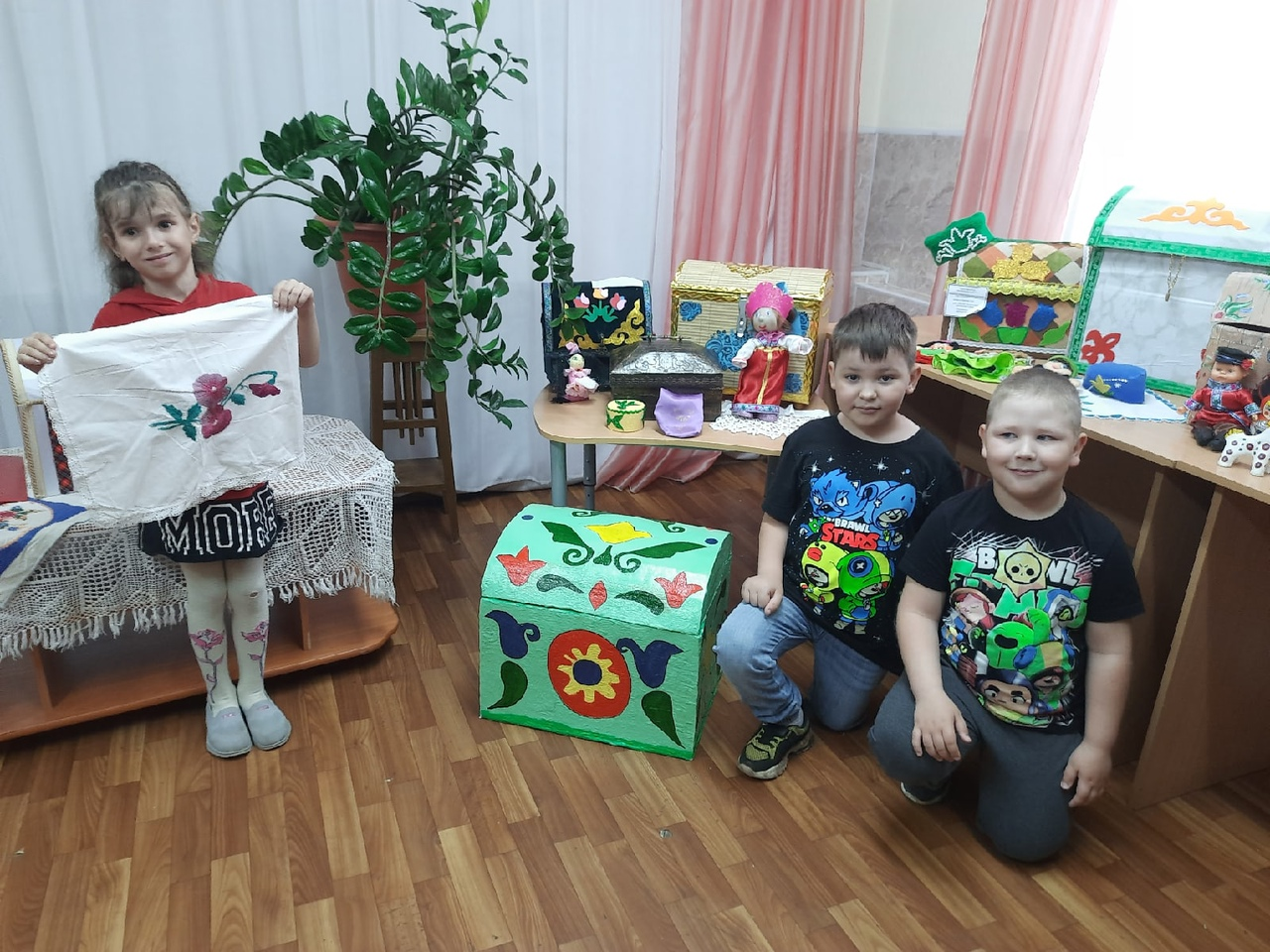 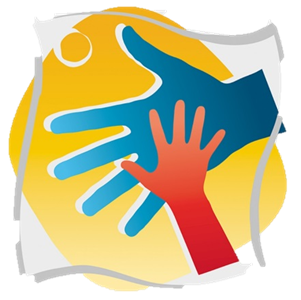 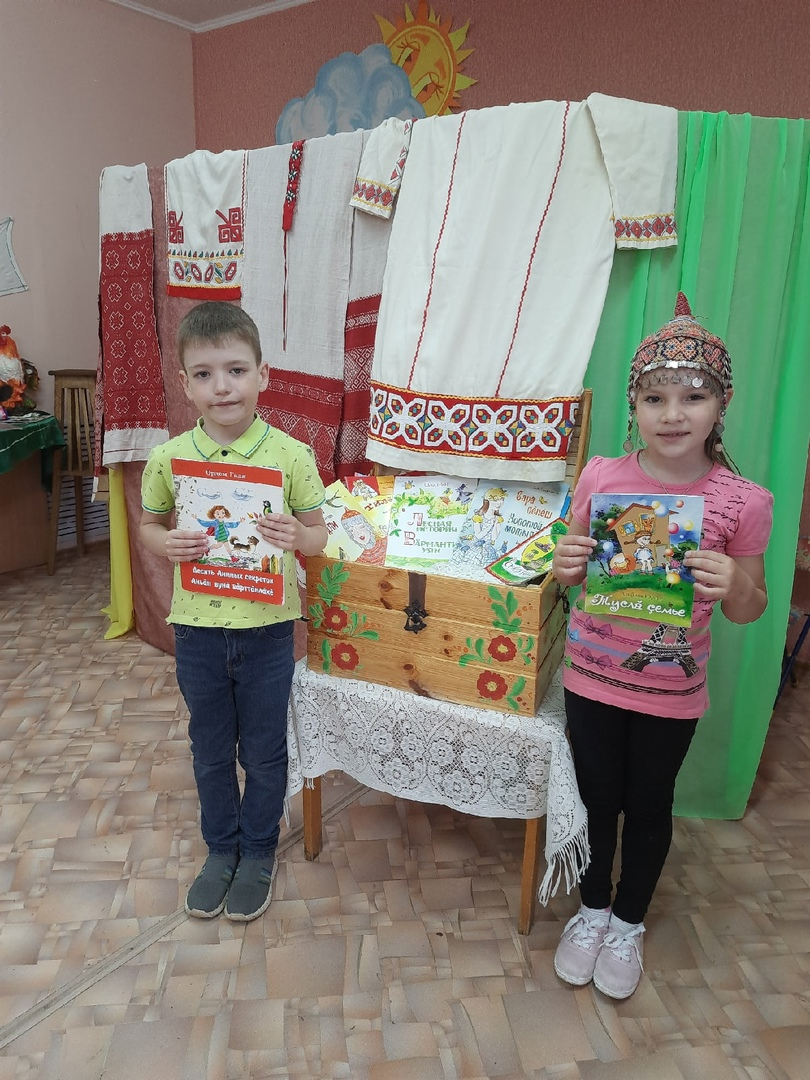 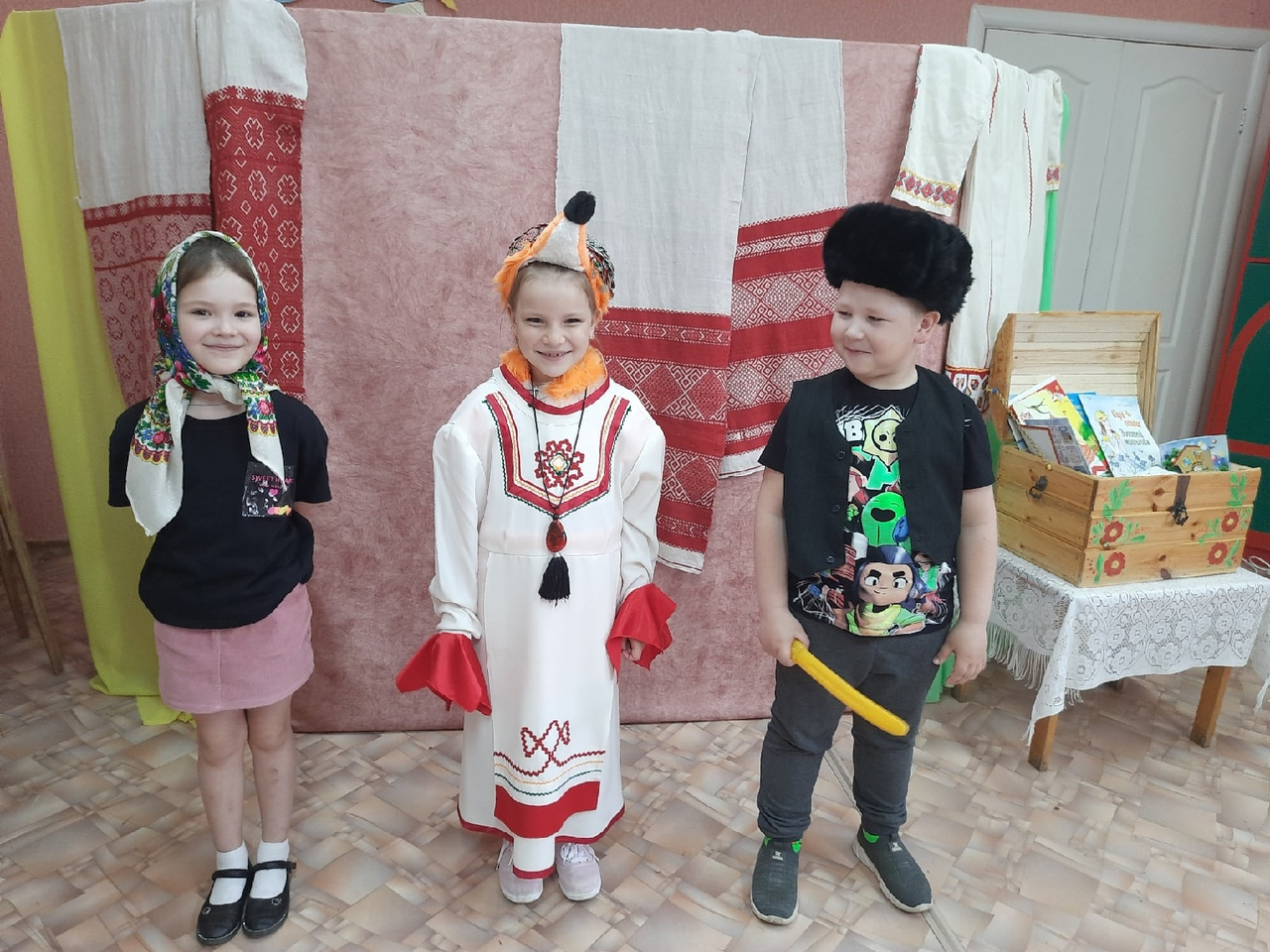 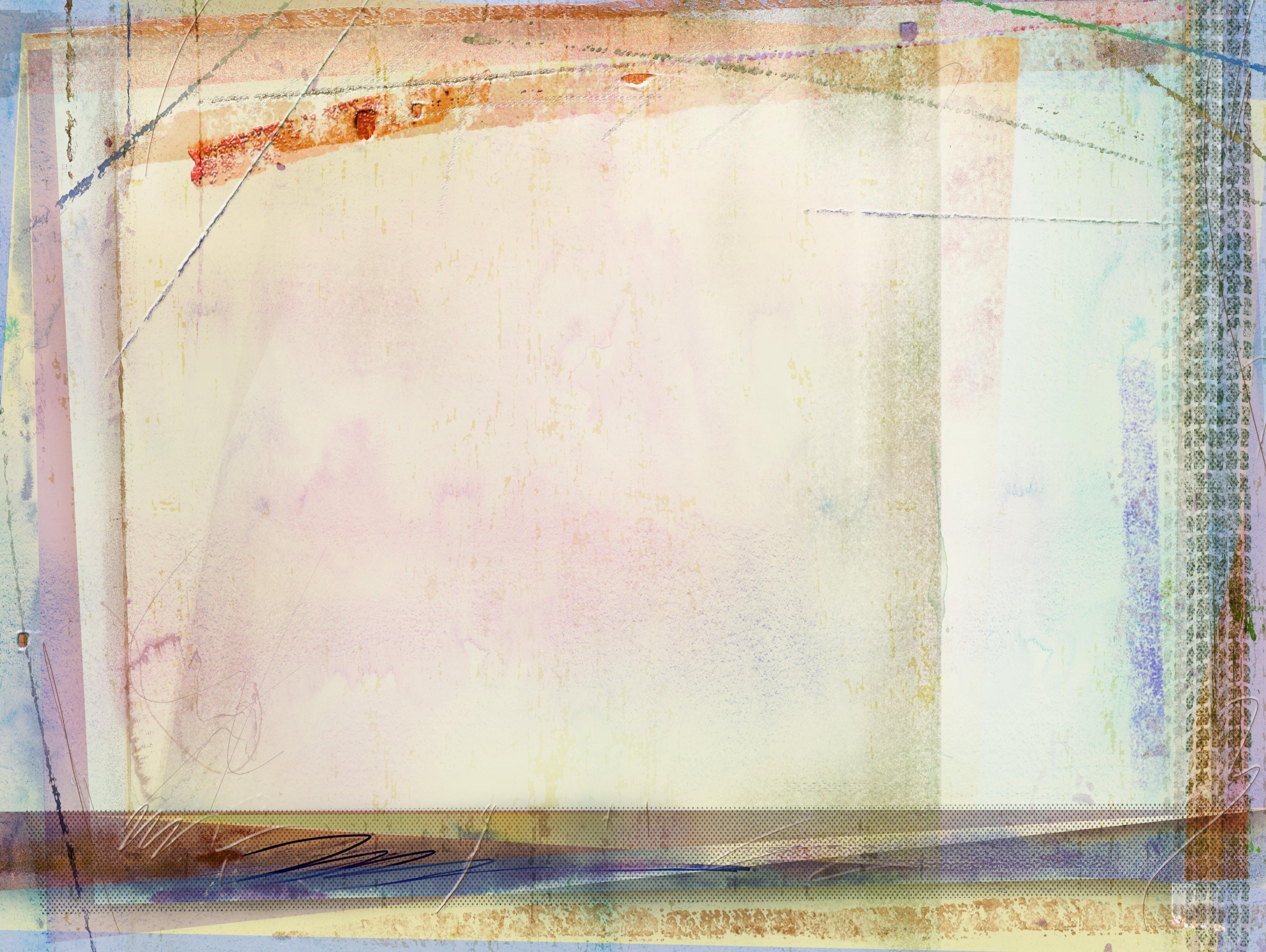 «ЭТНО экускурсии»
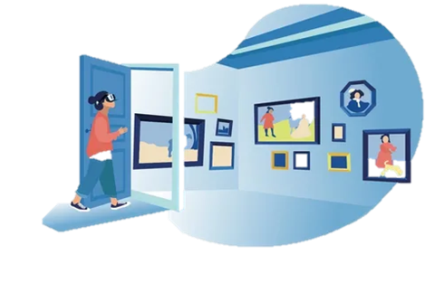 ОНЛАЙН ЭКСКУРСИИ
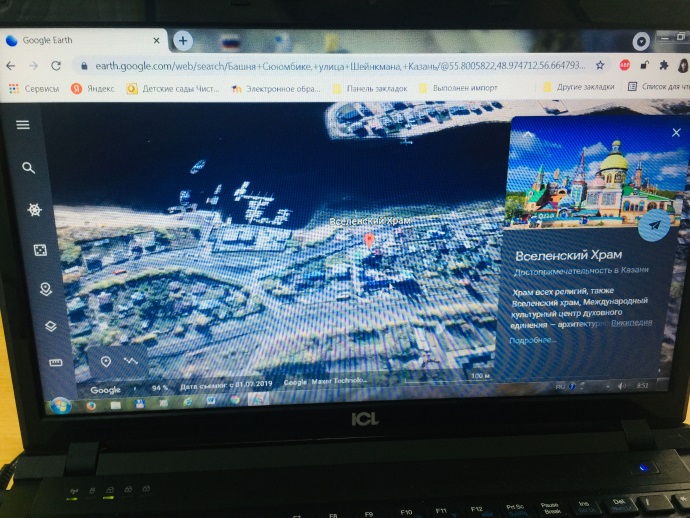 ОНЛАЙН ЭКСКУРСИЯ
( со спутника в реальном времени),
с помощью сервиса Google  ПЛАНЕТА ЗЕМЛЯ
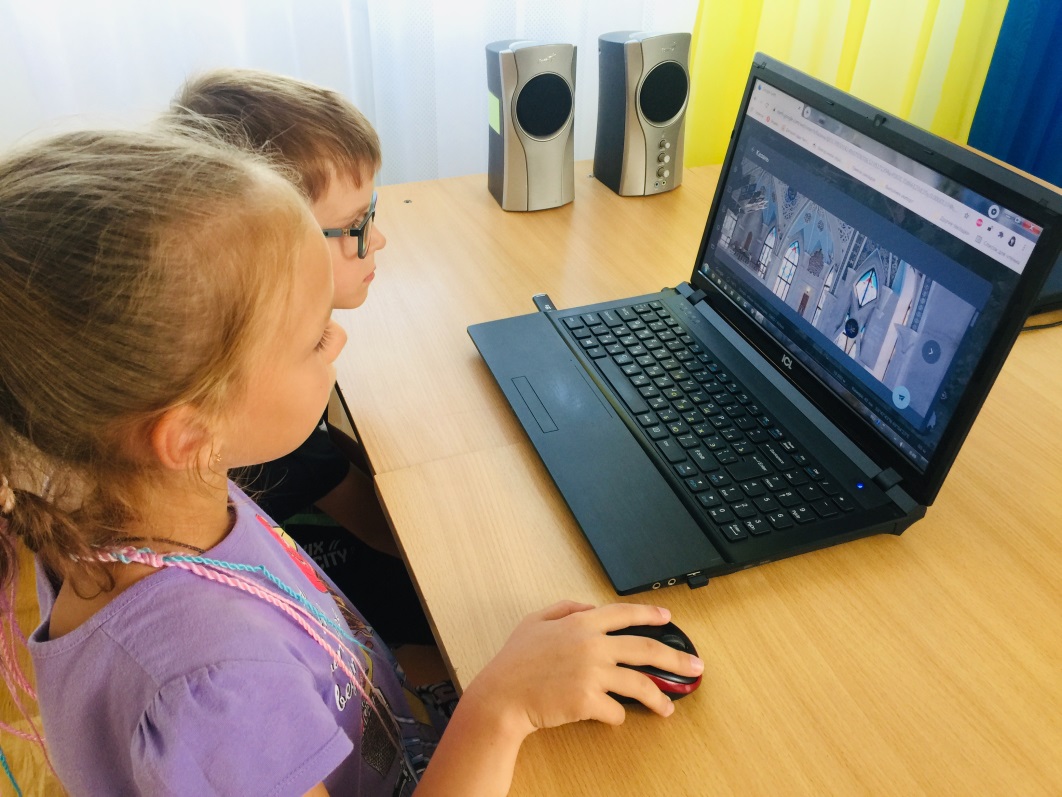 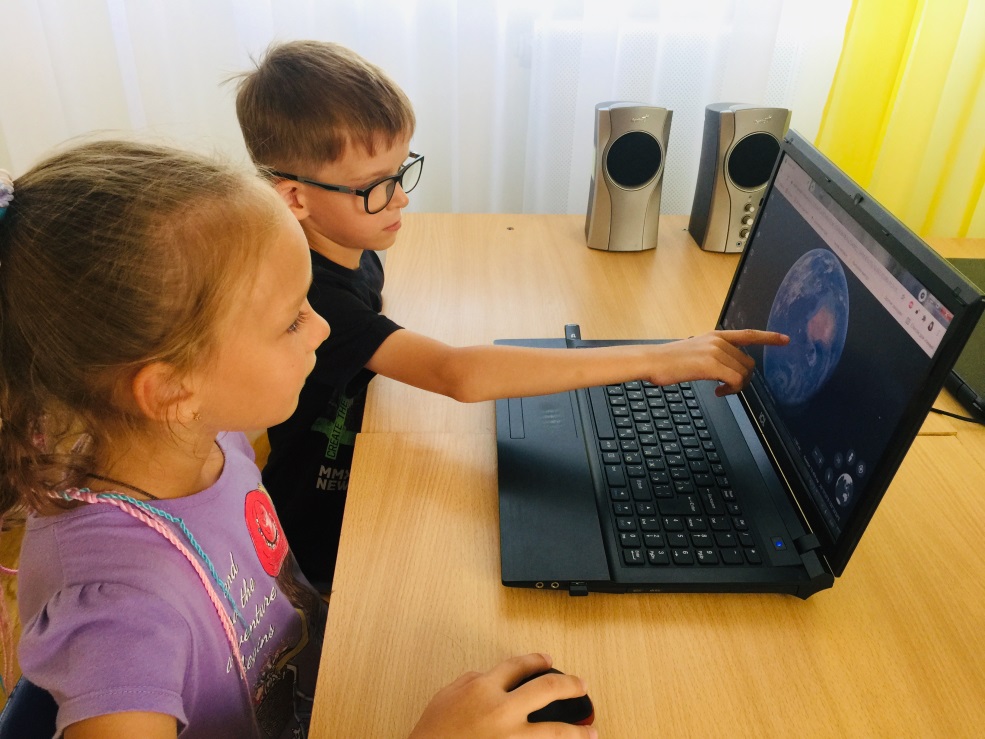 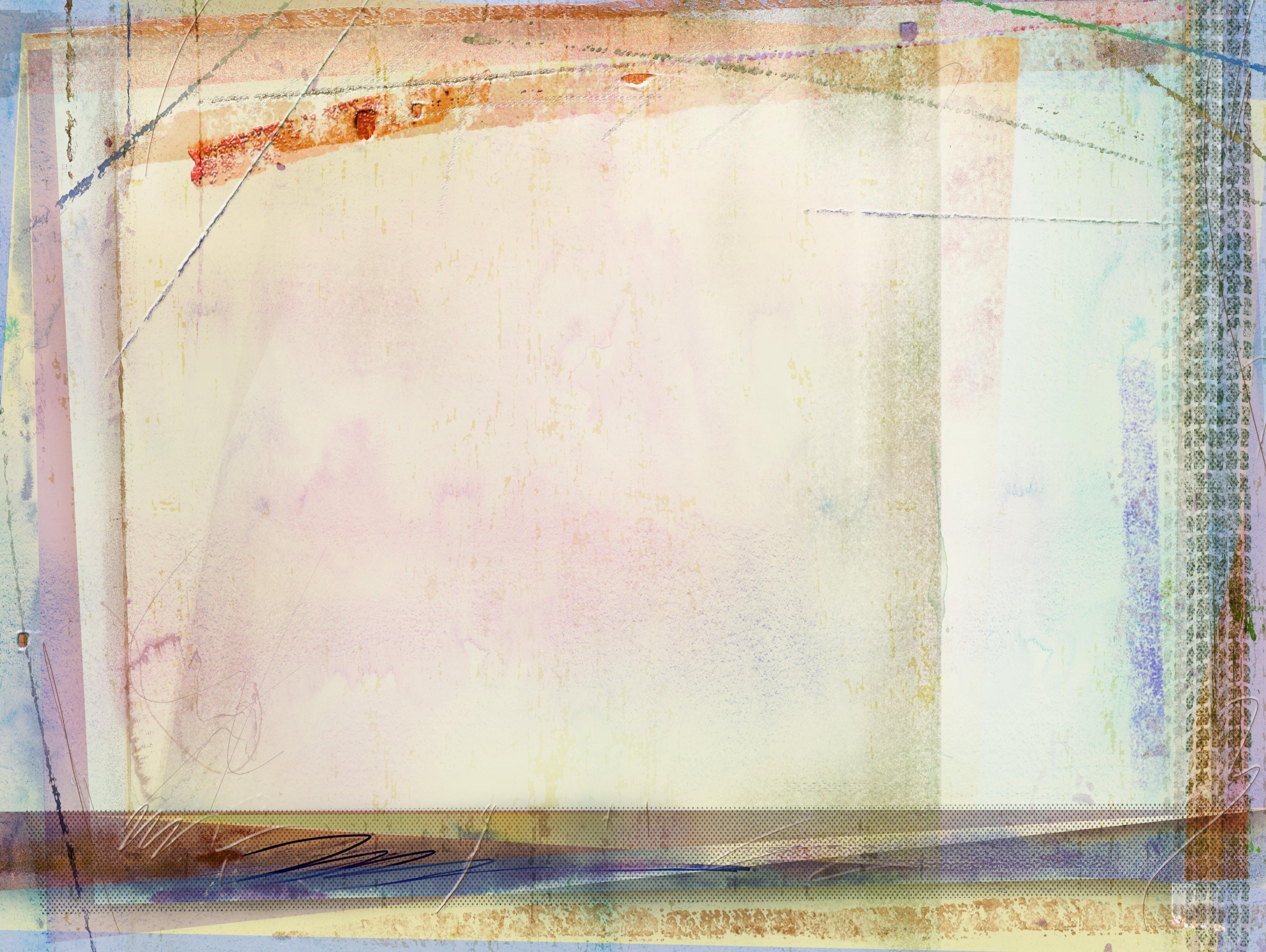 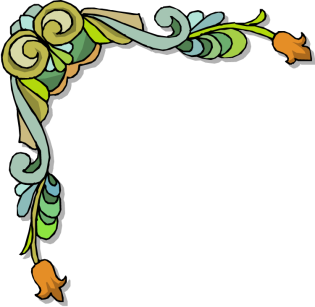 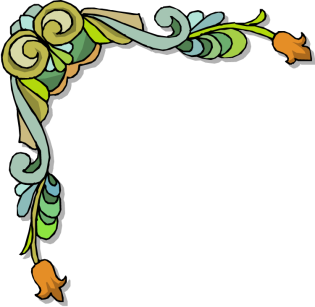 КАРТА ЭТНО МАРШРУТА
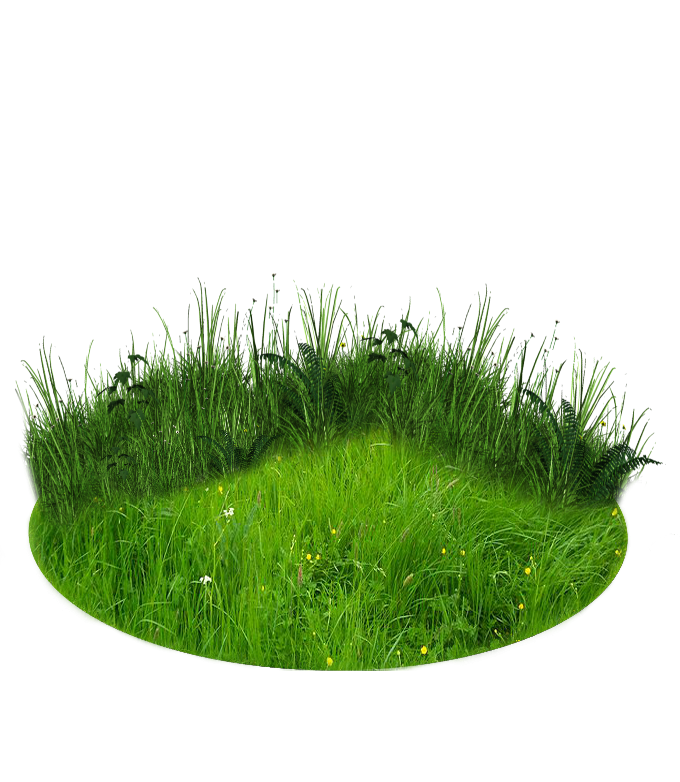 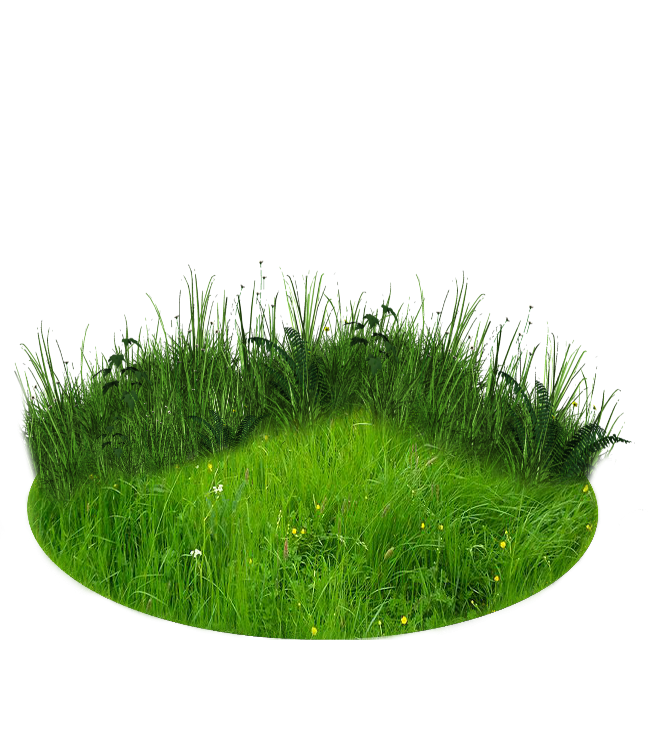 « ЭТНО-СПОРТ»
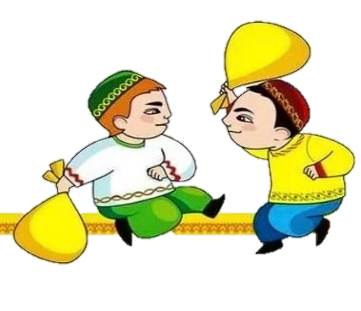 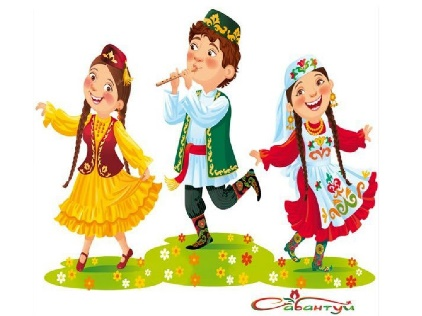 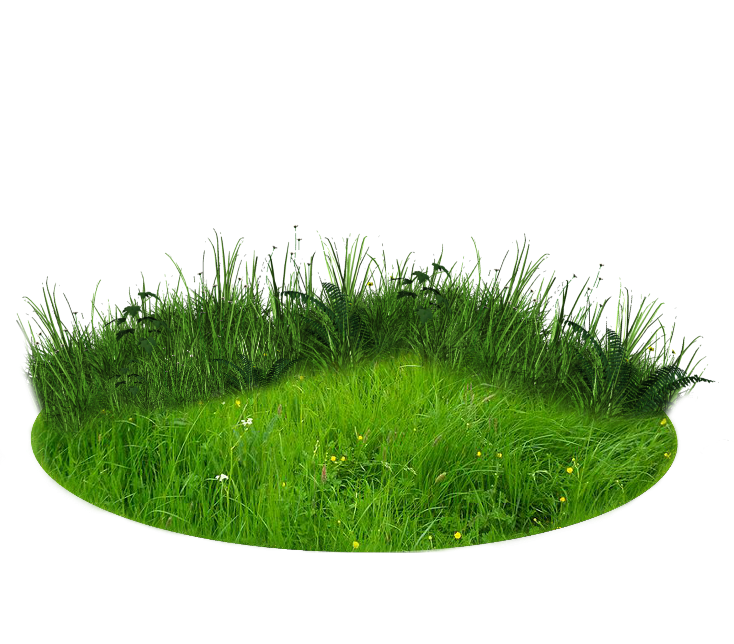 Станция
 «Неделя народных игр»
Станция 
«Утренняя гимнастика с элементами народных танцев»
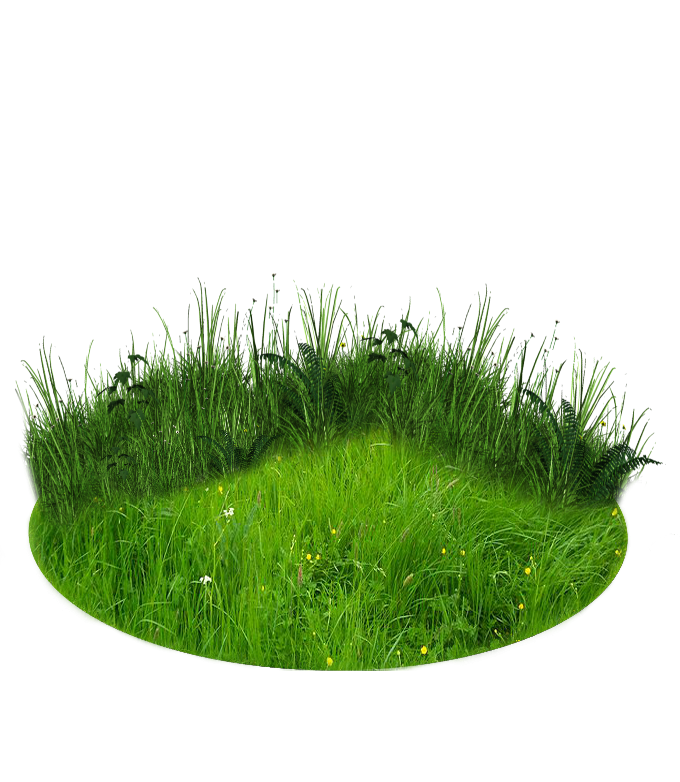 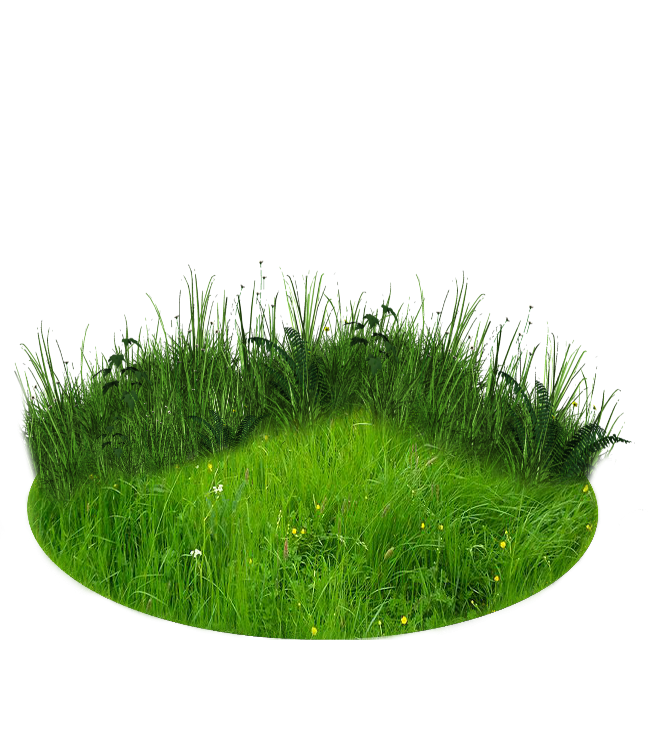 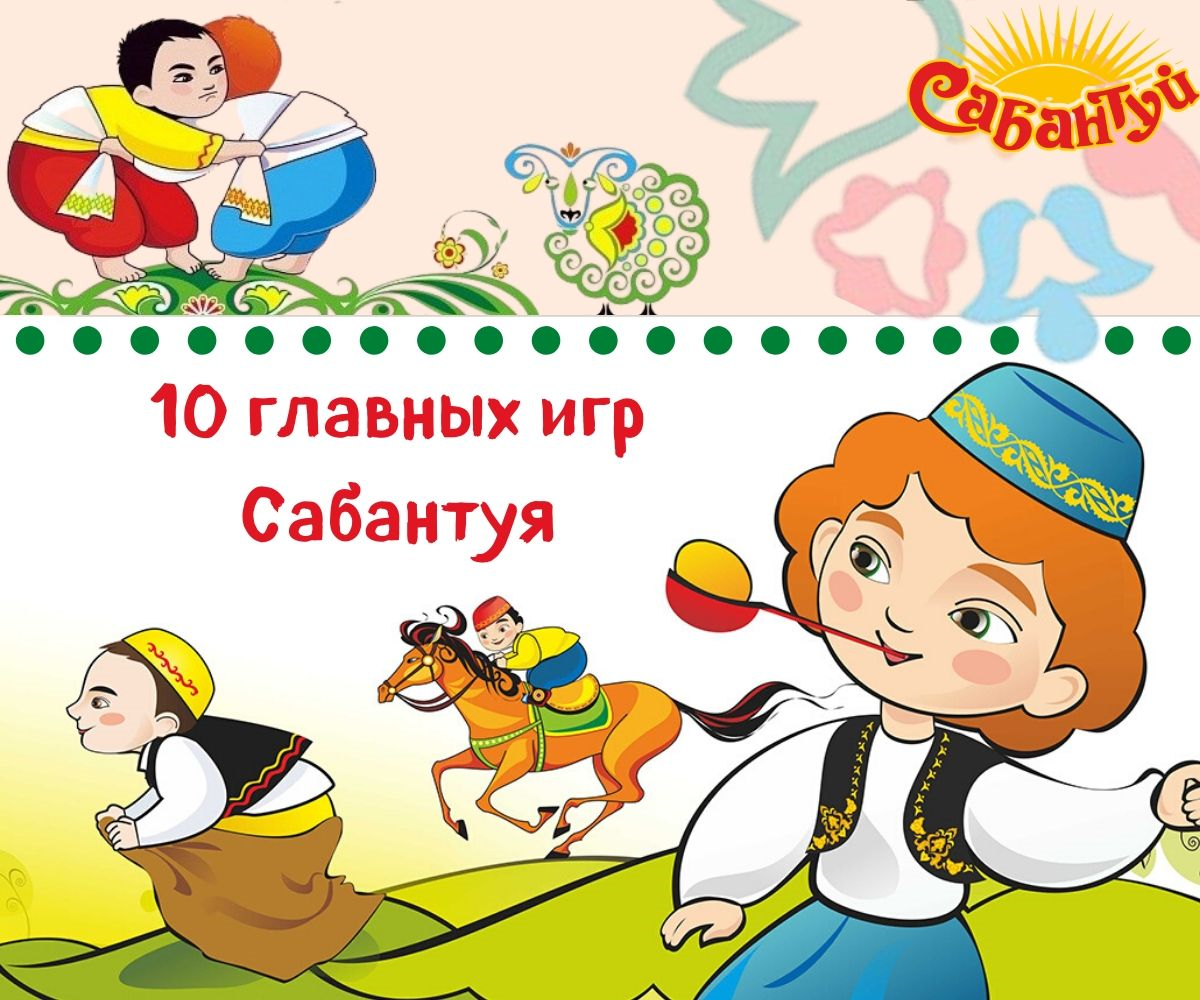 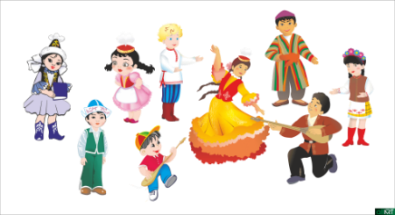 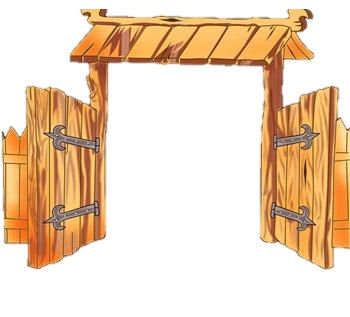 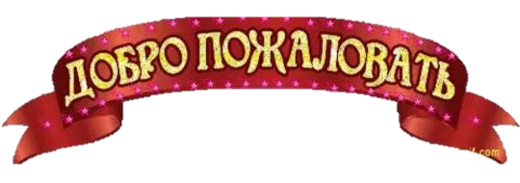 Станция
 «Этнокультурное многообразие спорта»
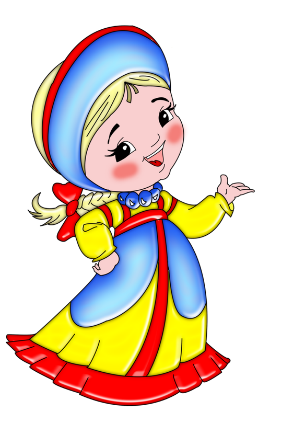 Станция 
«Летний Спорт-фестиваль»
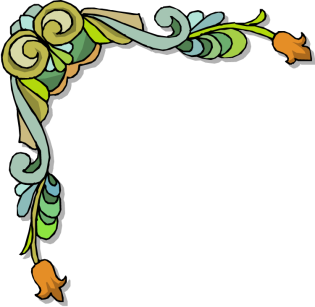 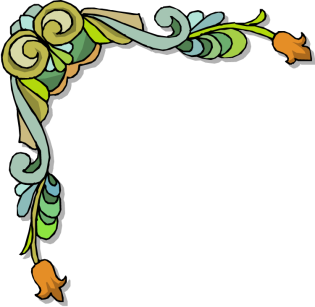 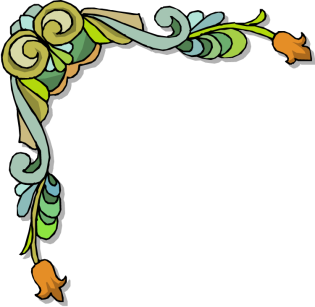 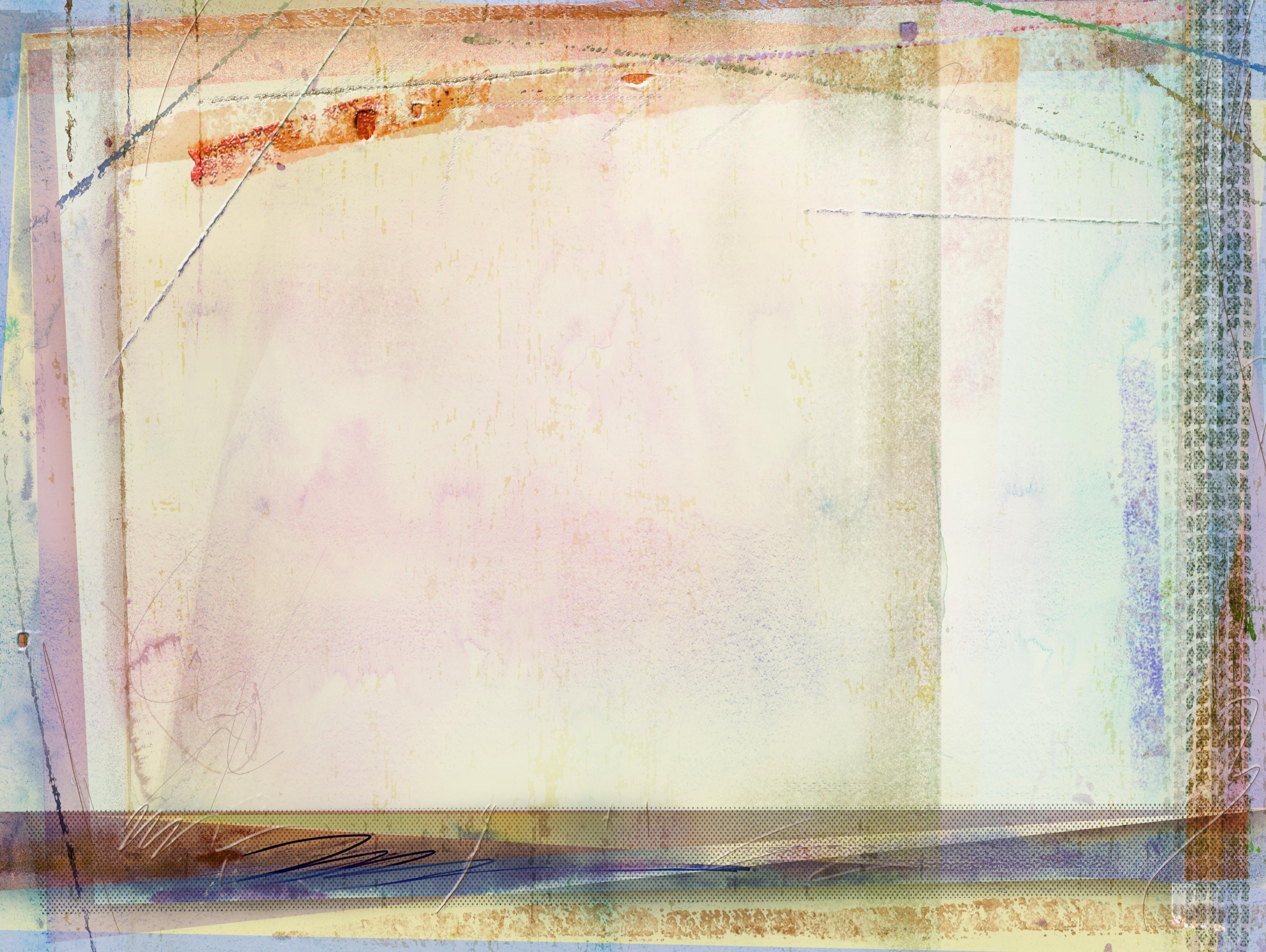 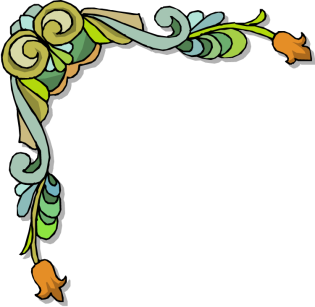 « ЭТНО-СПОРТ»
ЛЕТНИЙ СПОРТ-ФЕСТИВАЛЬ
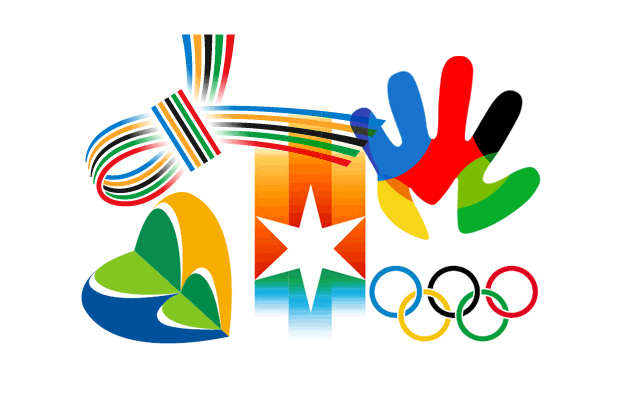 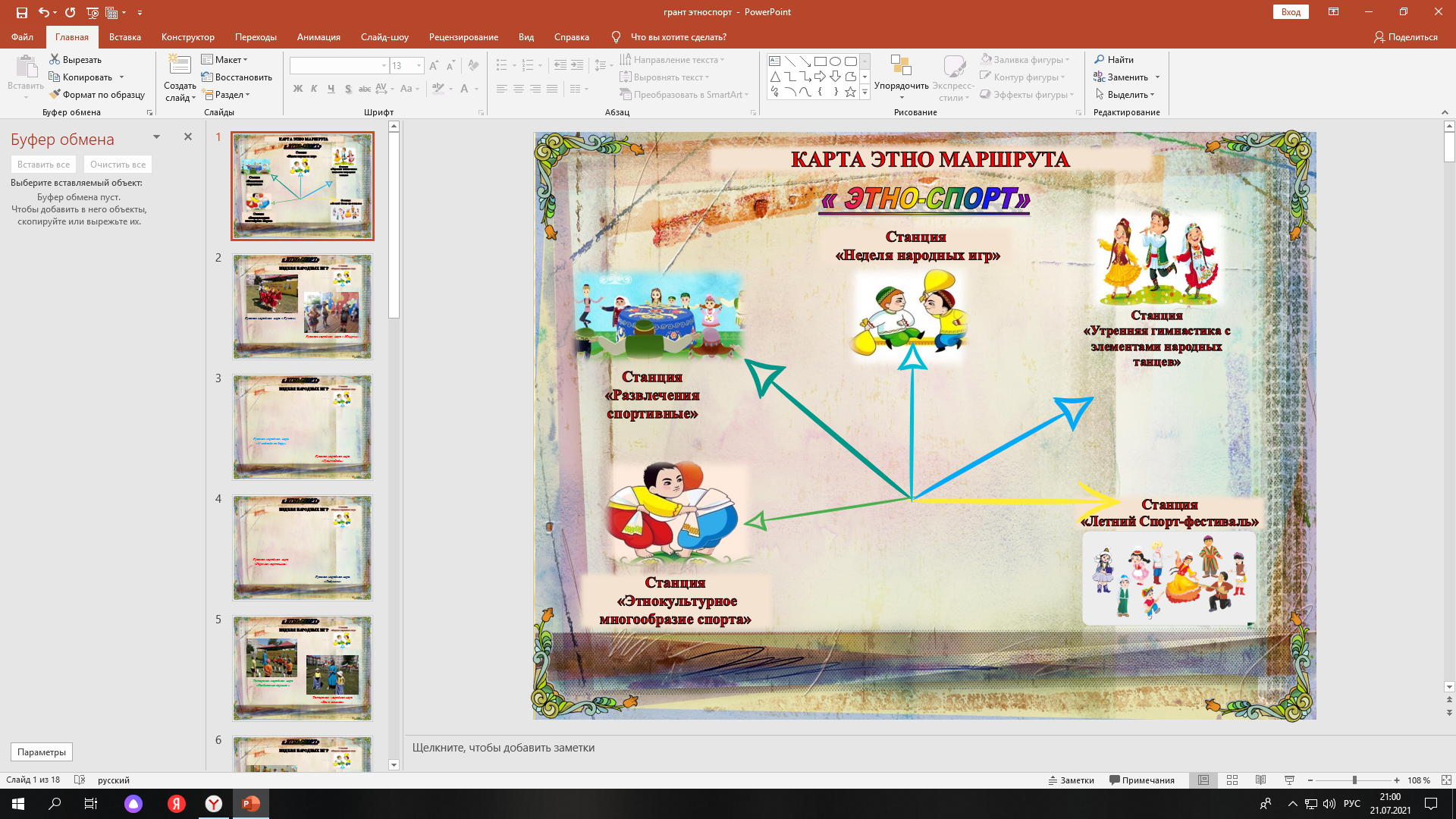 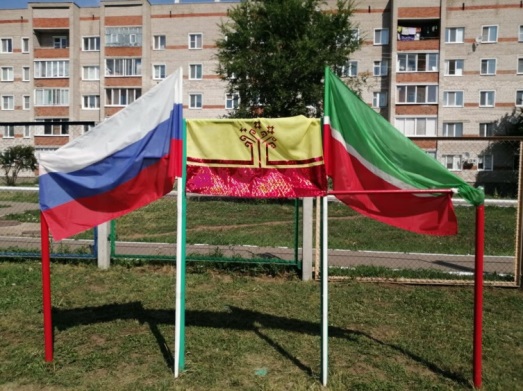 ВМЕСТЕ МЫ СИЛА! ФИЗКУЛЬТ-УРА!
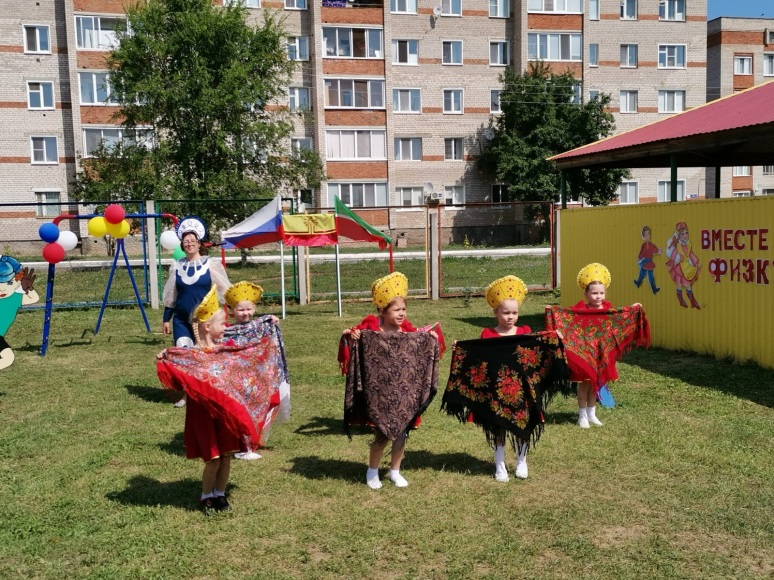 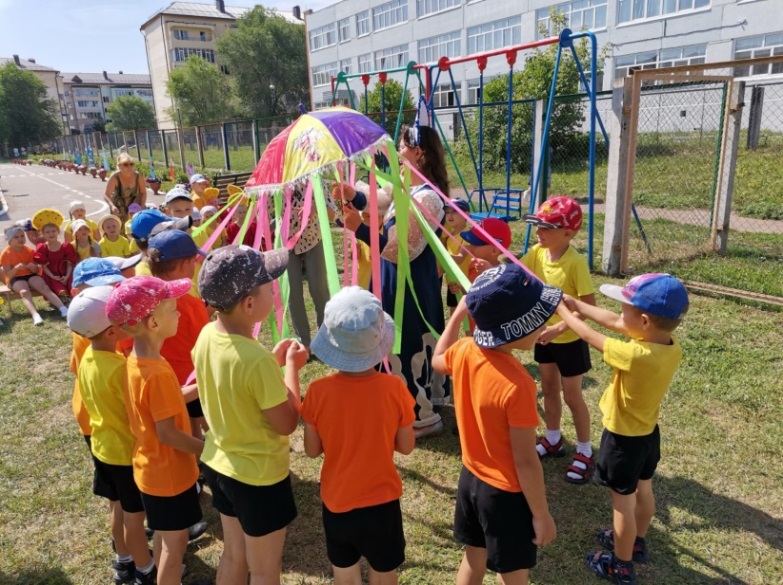 РУССКИЙ НАРОДНЫЙ ТАНЕЦ «ЯРМАРКА»
ИГРА-ЗАБАВА «КАРУСЕЛЬ»
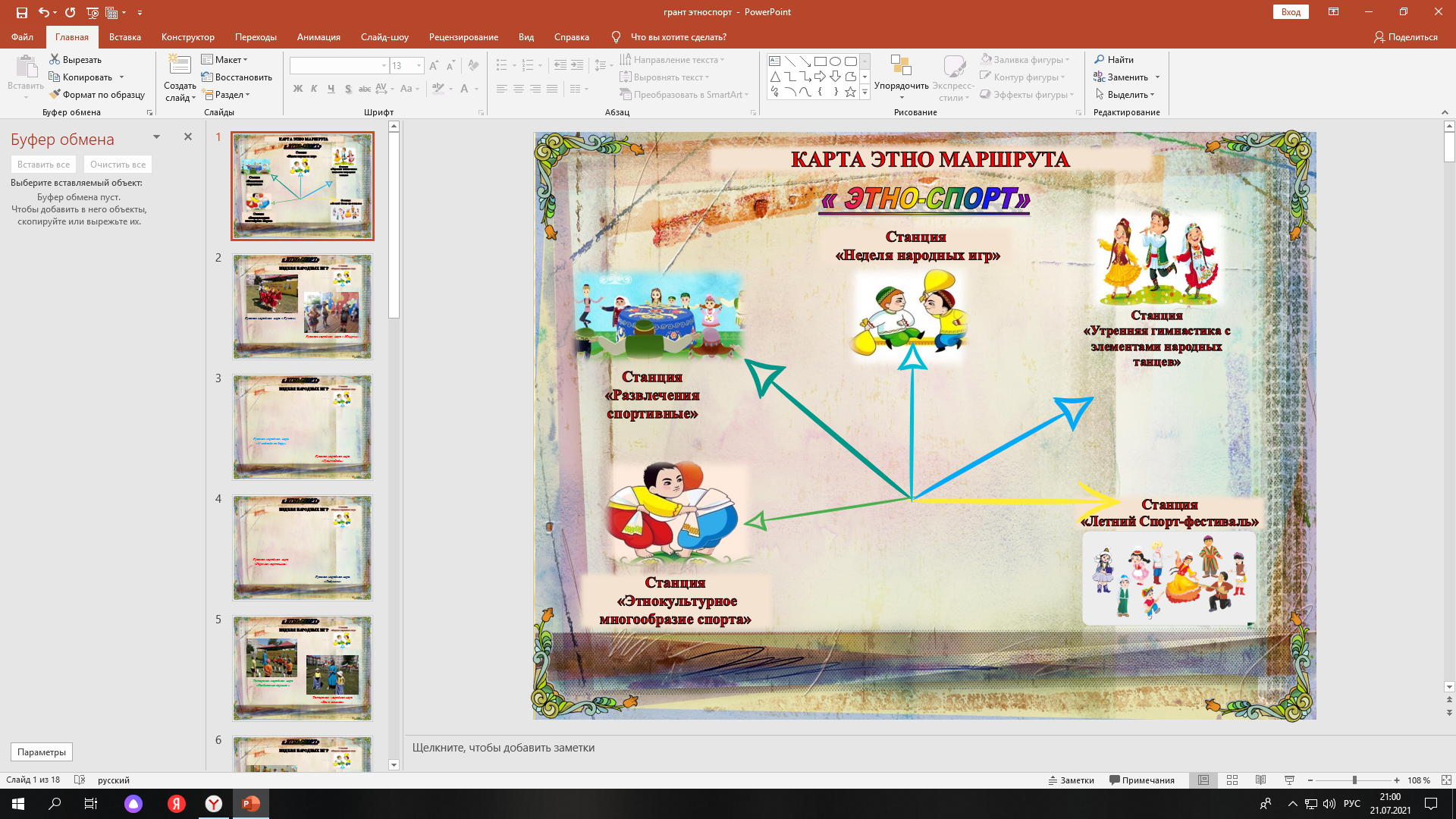 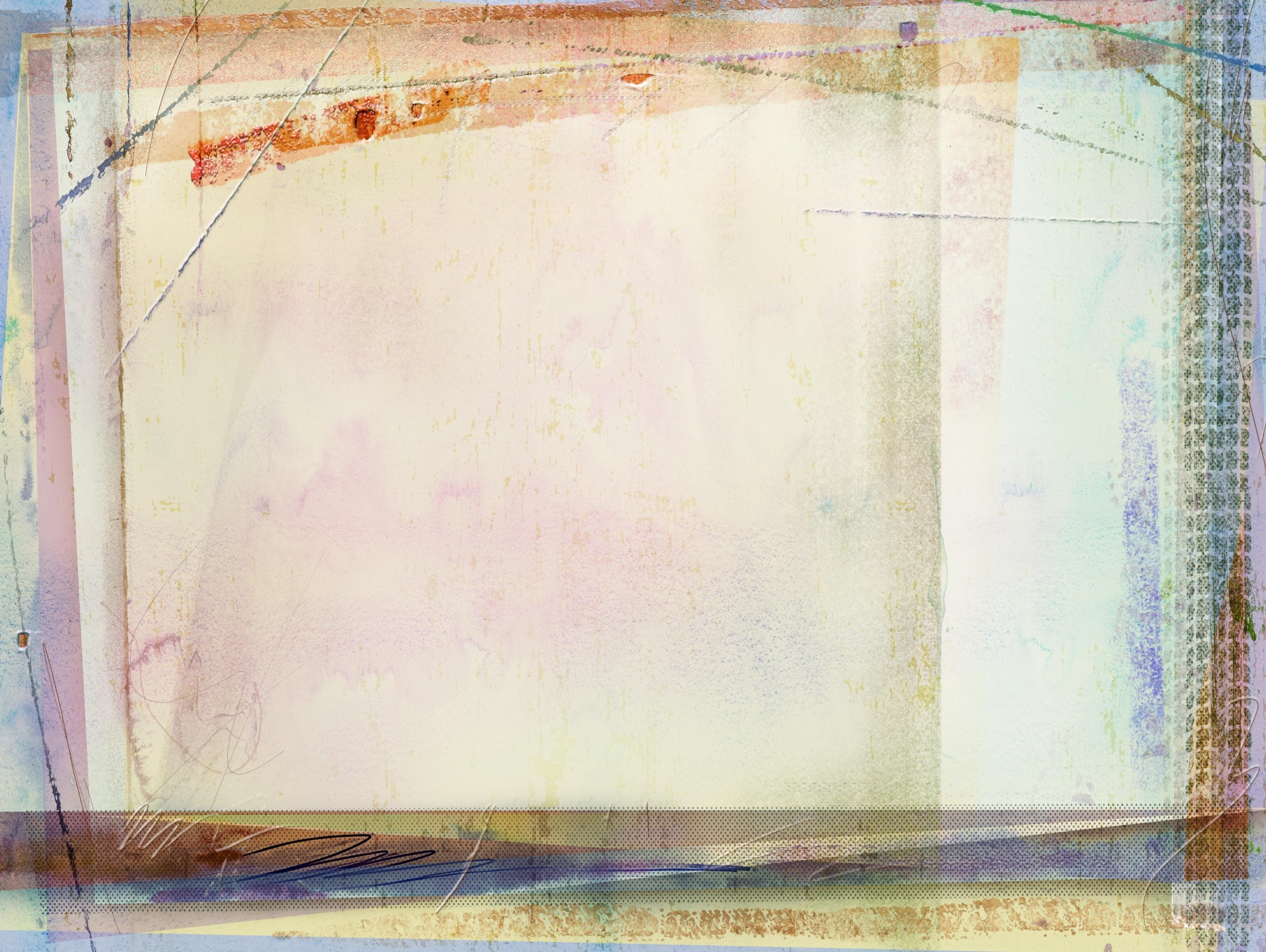 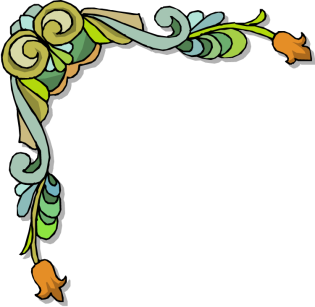 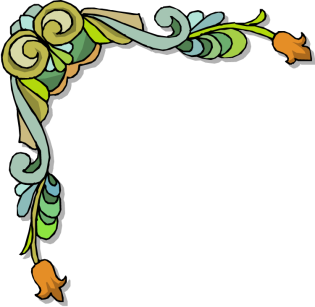 ЭТНО-СПОРТ»
УТРЕННЯЯ ГИМНАСТИКА С  ЭЛЕМЕНТАМИ НАРОДНЫХ ТАНЦЕВ
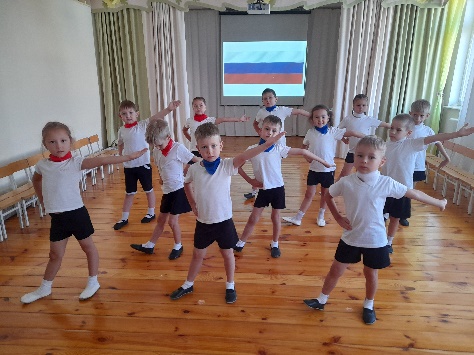 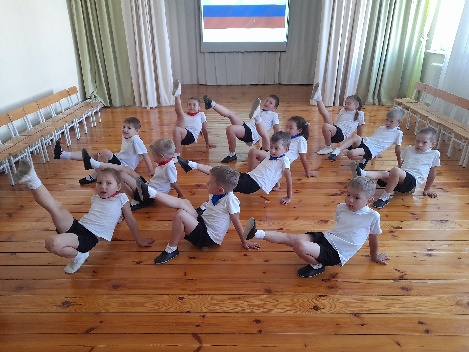 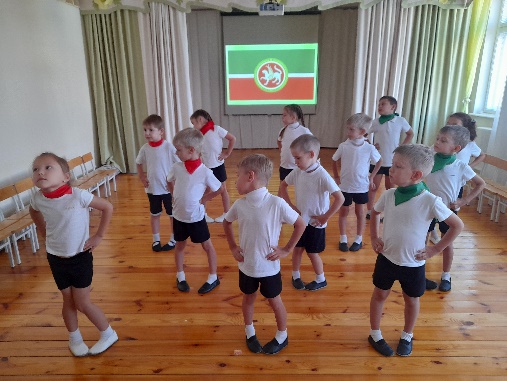 ЭЛЕМЕНТ «ГАРМОШКА»
ЭЛЕМЕНТ «ЯБЛОЧКО»
ЭЛЕМЕНТ «КОВЫРЯЛОЧКА»
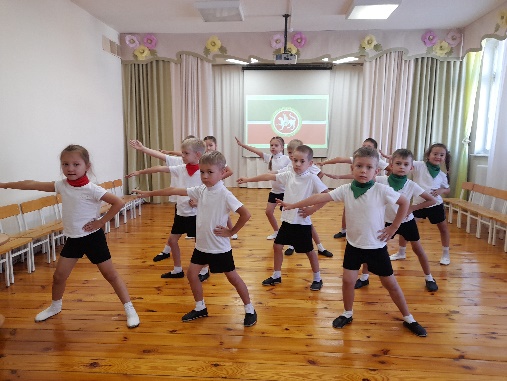 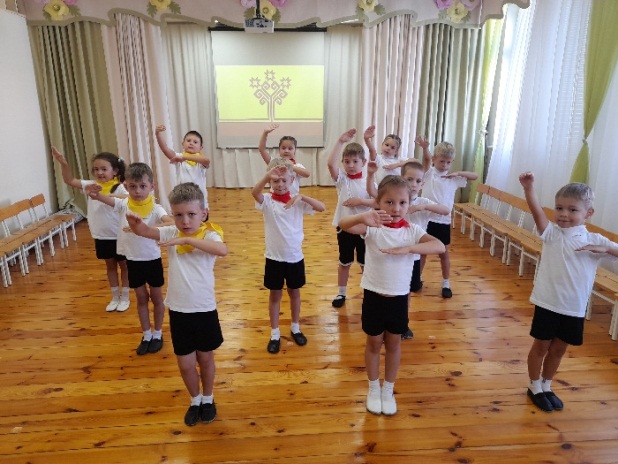 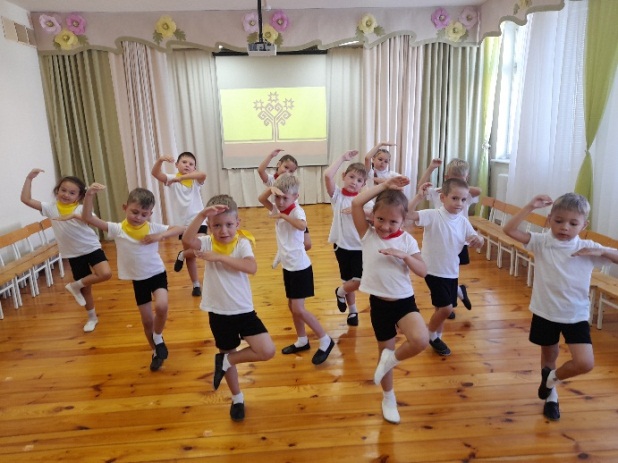 ЭЛЕМЕНТ «ПА-ДЕ-БАСК»
ЭЛЕМЕНТ «ПЕРЕСКОК»
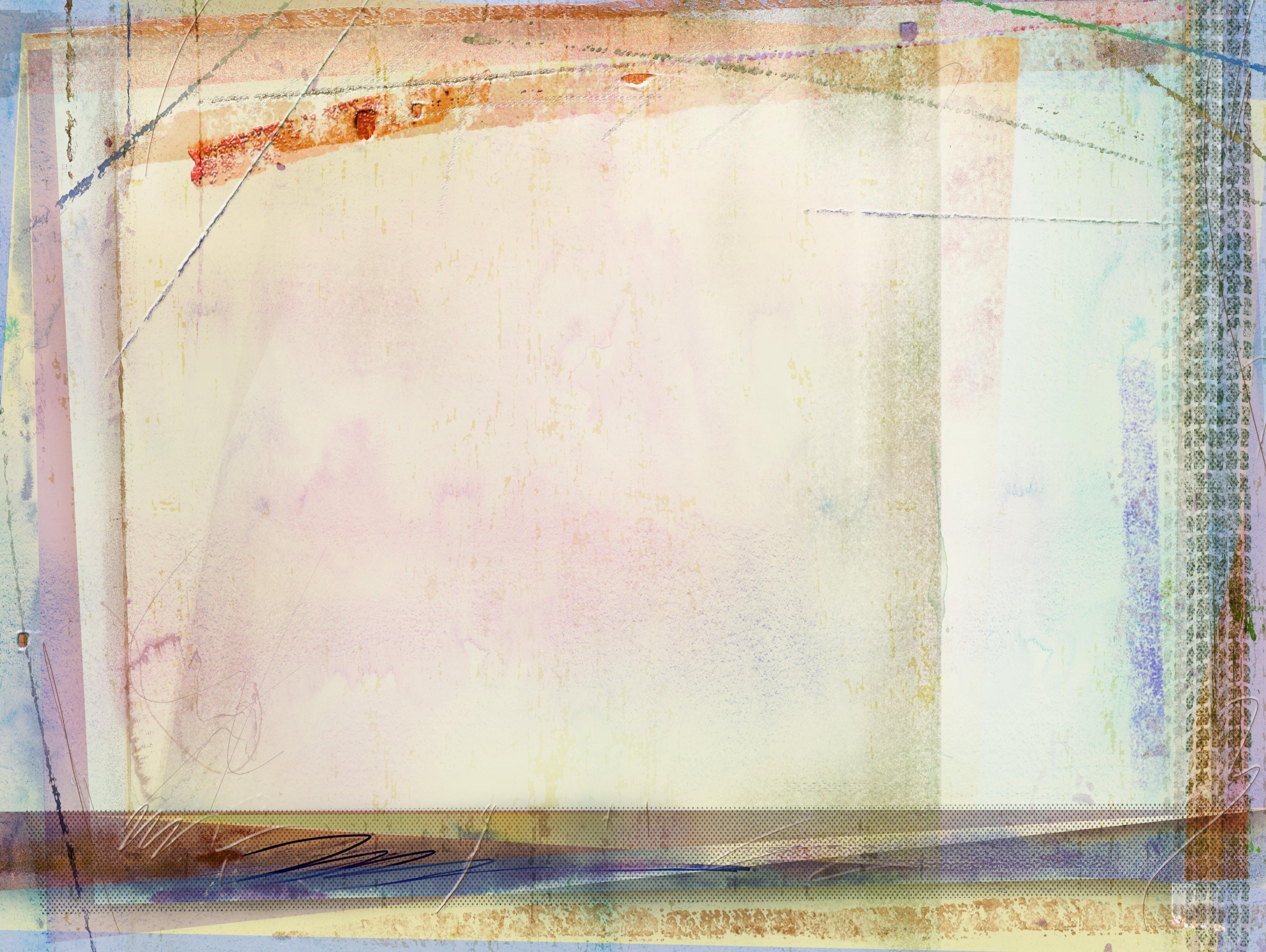 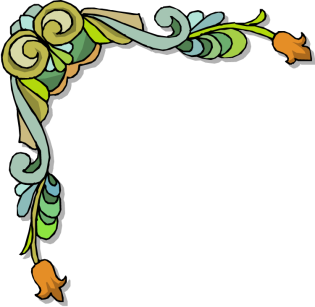 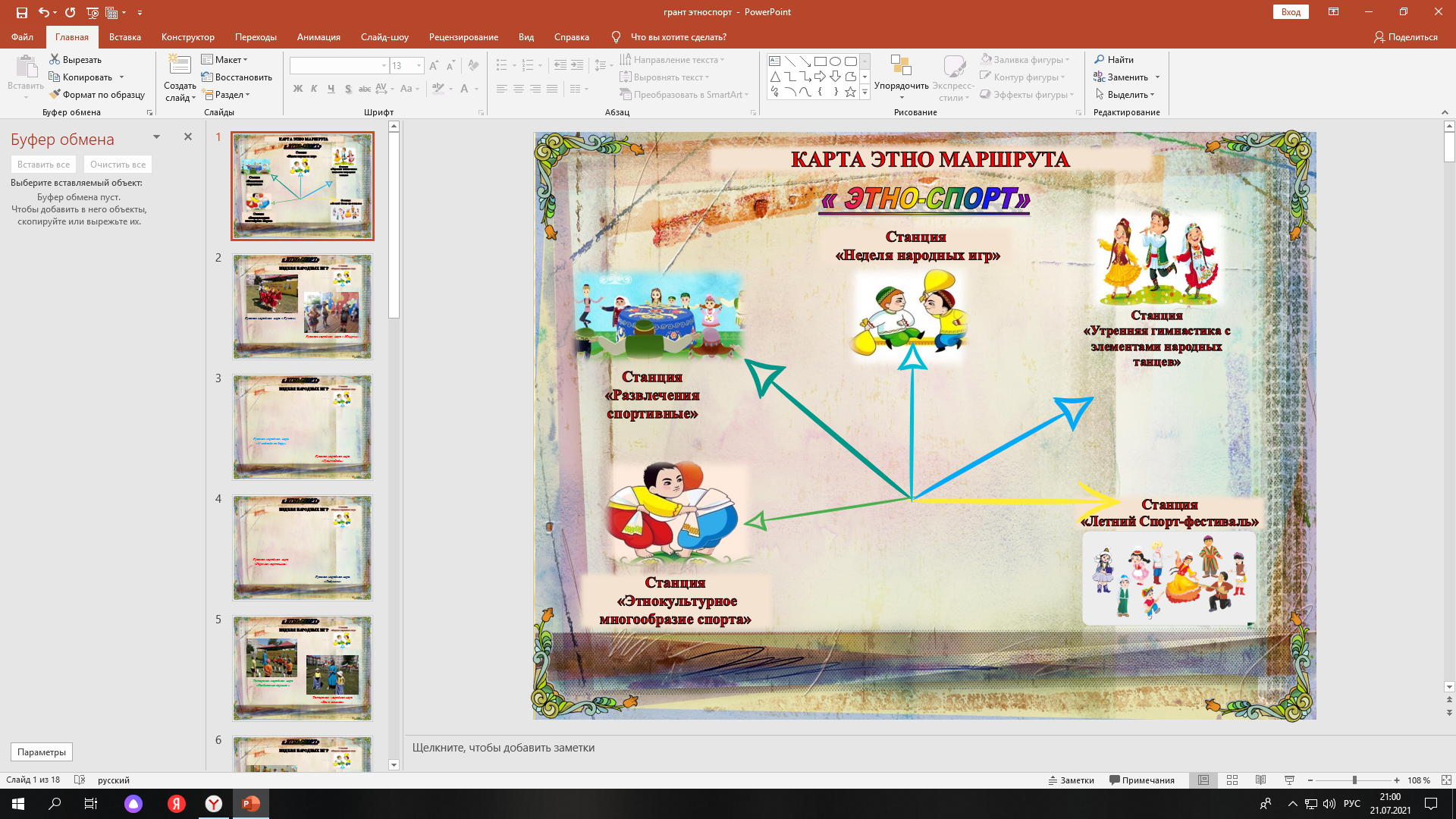 «ЭТНО-СПОРТ»
ЭТНОКУЛЬТУРНОЕ МНОГООБРАЗИЕ СПОРТА
Экскурсия в физкультурно-спортивный комплекс «Батыр»
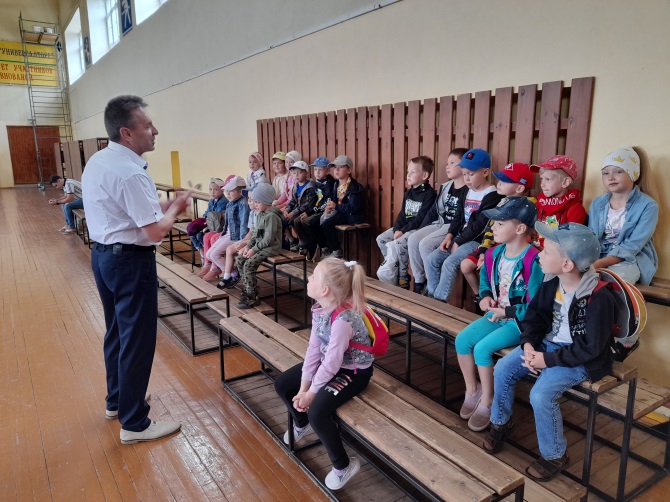 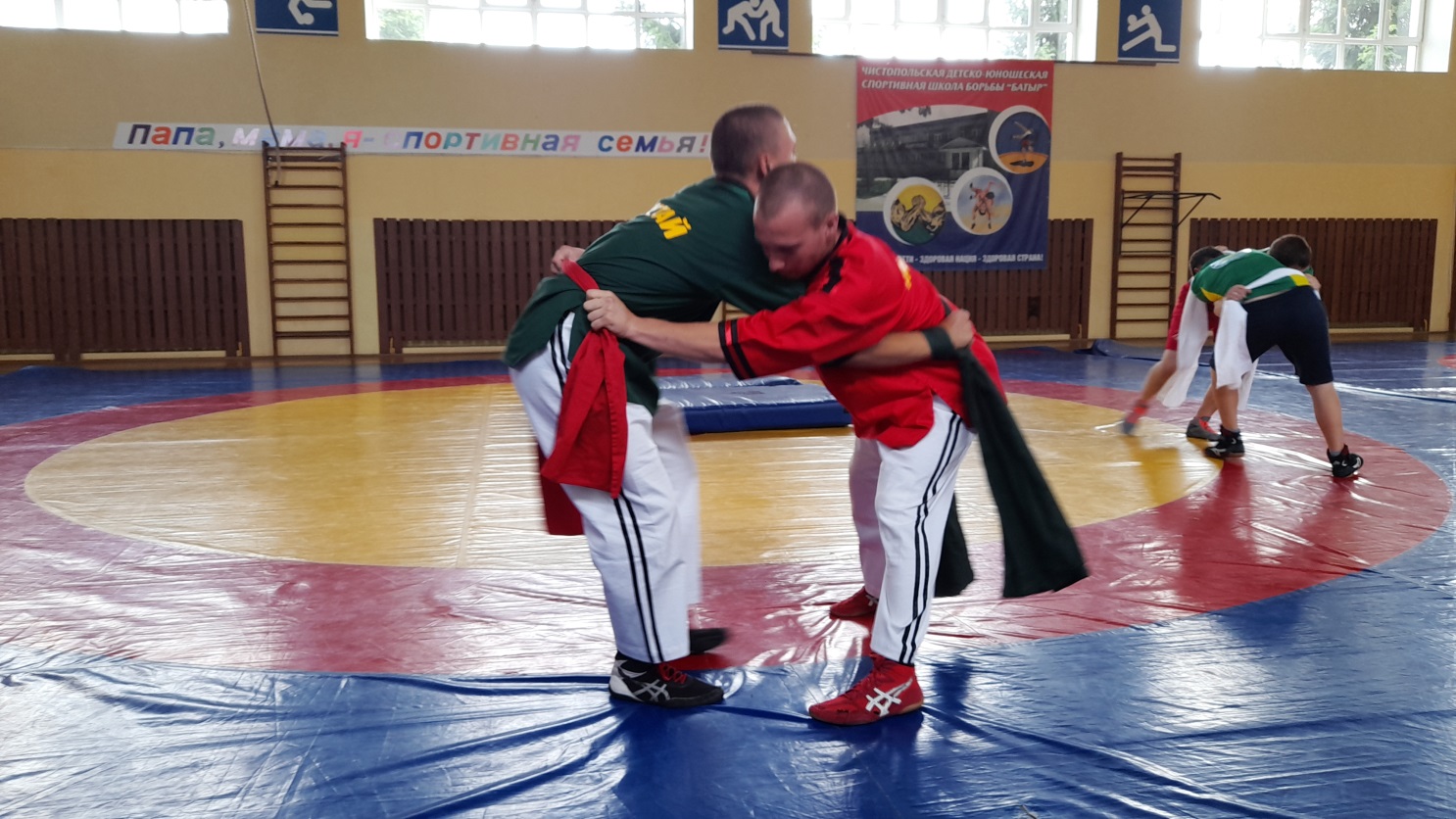 ЗНАКОМСТВО С НАЦИОНАЛЬНЫМ ВИДОМ БОРЬБЫ «КОРЕШ»
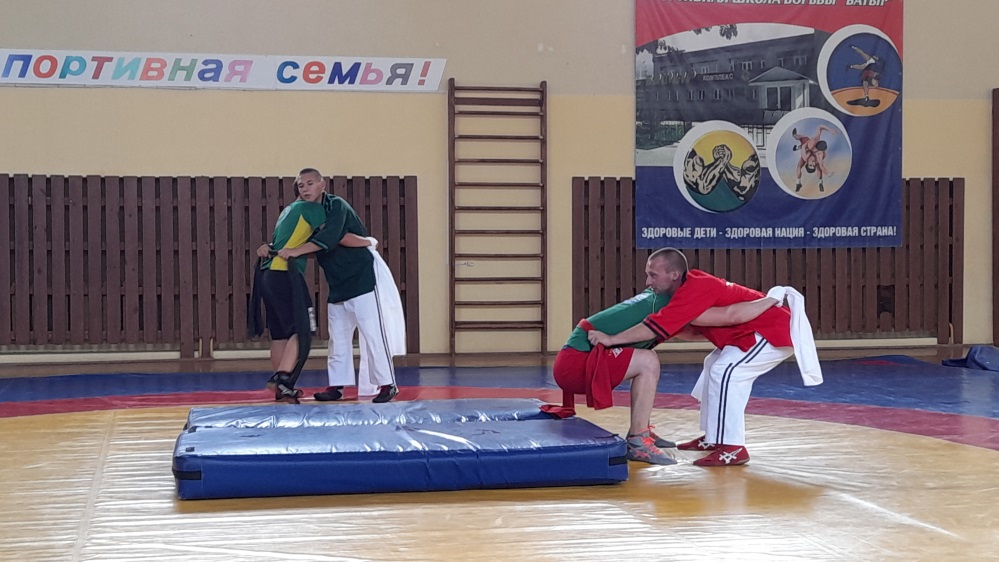 БОРЬБА НА ПОЯСАХ
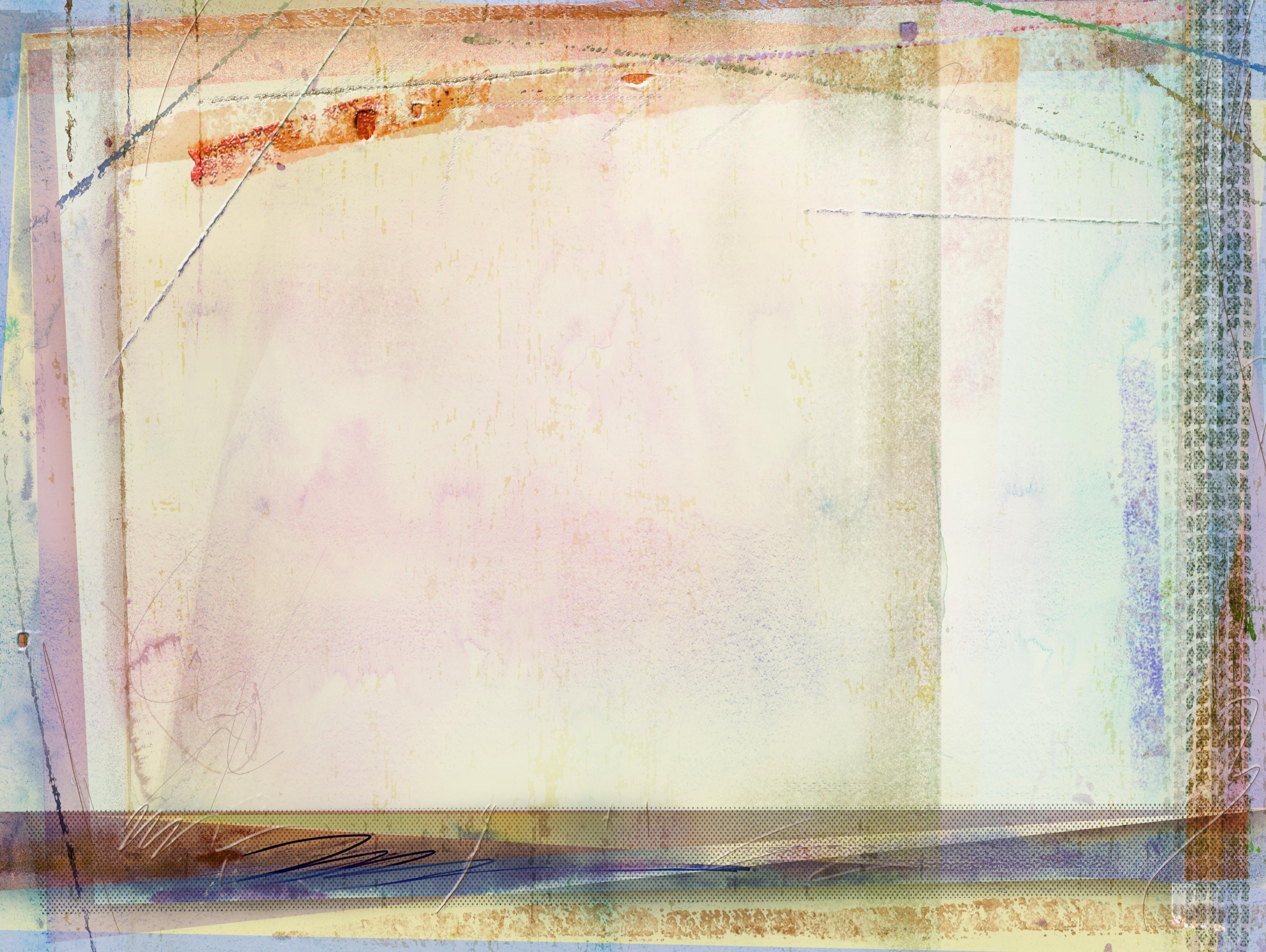 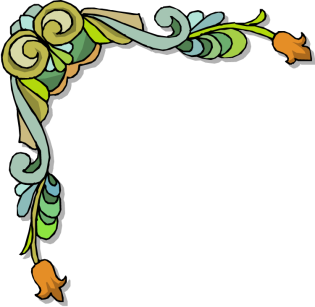 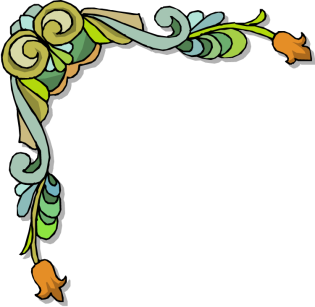 КАРТА ЭТНО МАРШРУТА
«ЭТНО содружество»
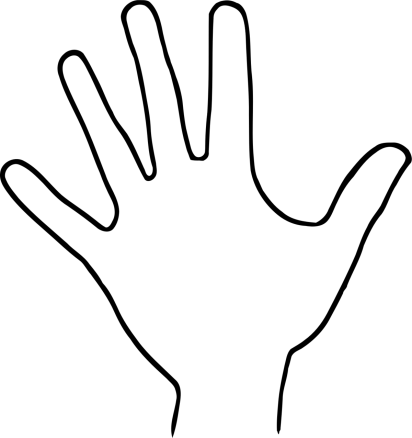 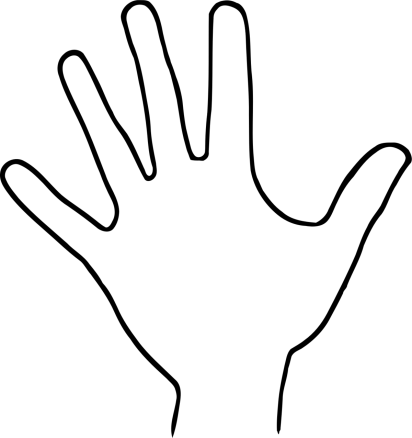 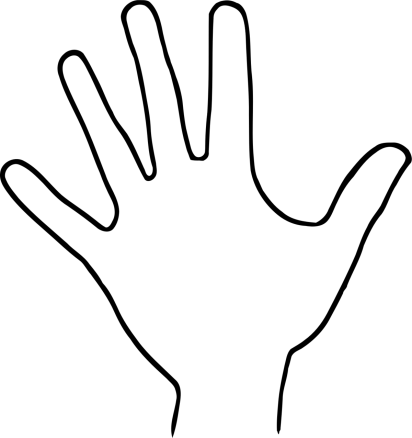 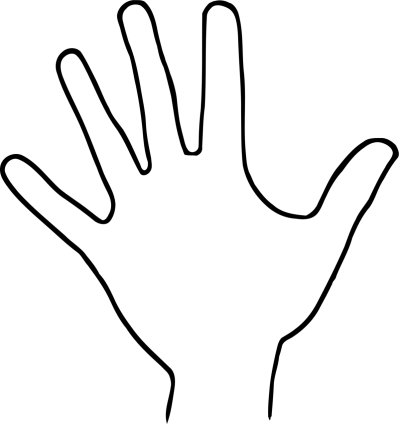 Историко-архитектурный и литературный музей-
заповедник
МБУ «Молодёжный центр»
АМУ «КЦ «Чистай»
Союз мусульманок 
по Чистопольскому муниципальному 
району
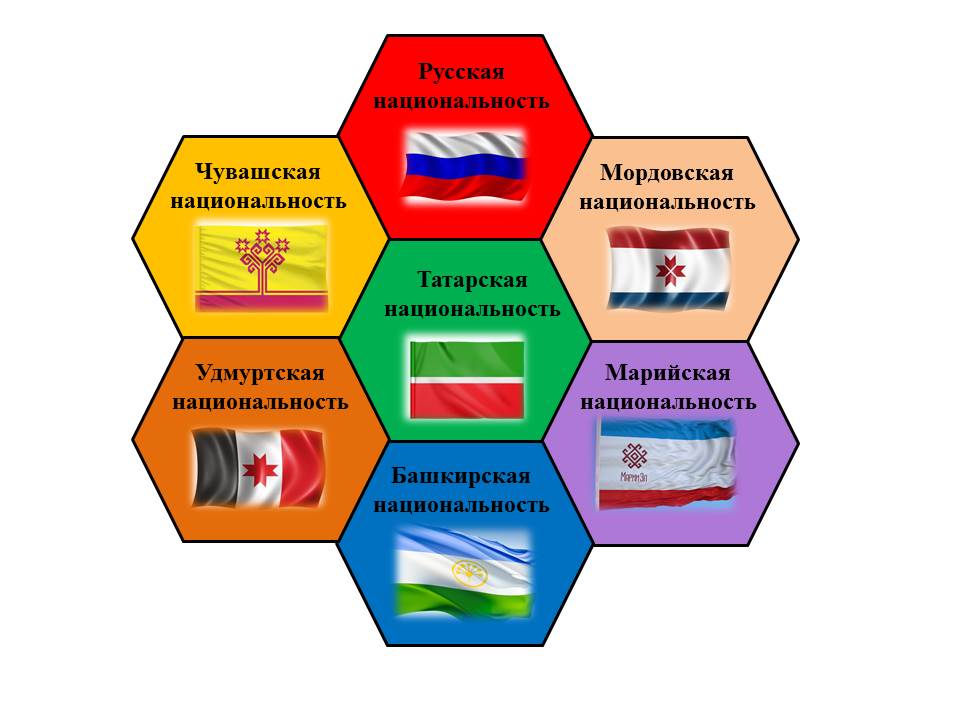 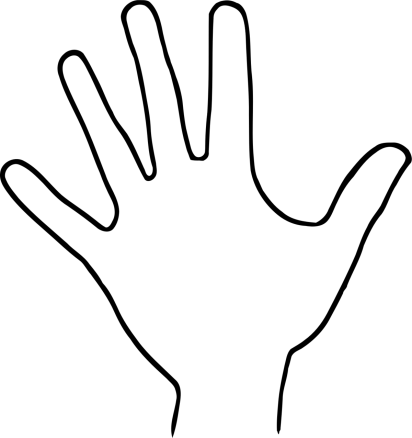 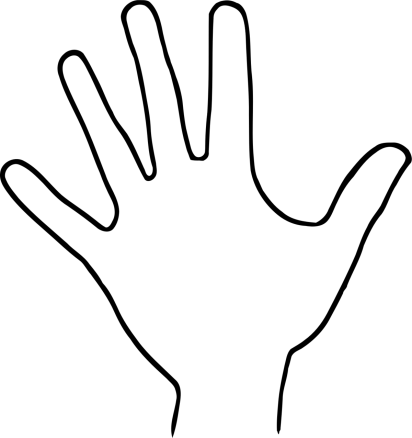 МБОУ «Школа- Гимназия
 № 3»
Татаро-Сарсазский 
сельский дом 
культуры
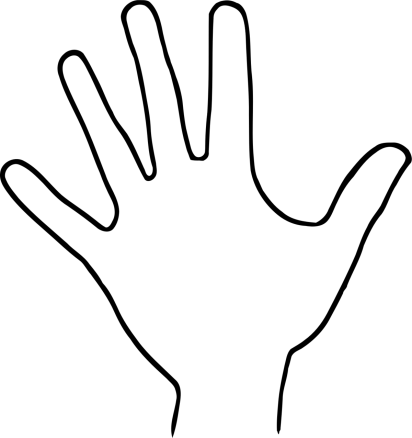 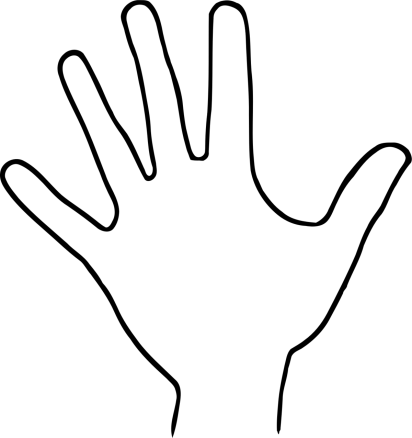 Детский фольклорный ансамбль «Светелка»
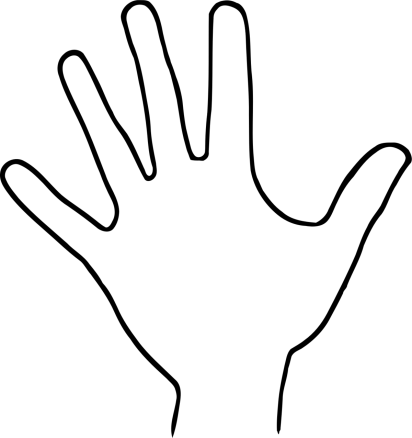 Родительская общественность
Чистопольская 
межпоселенческая 
библиотека
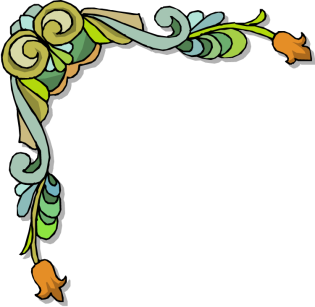 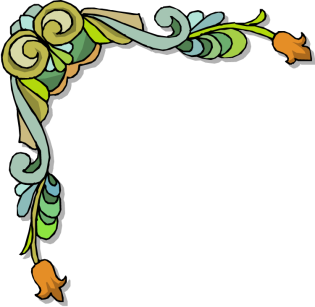 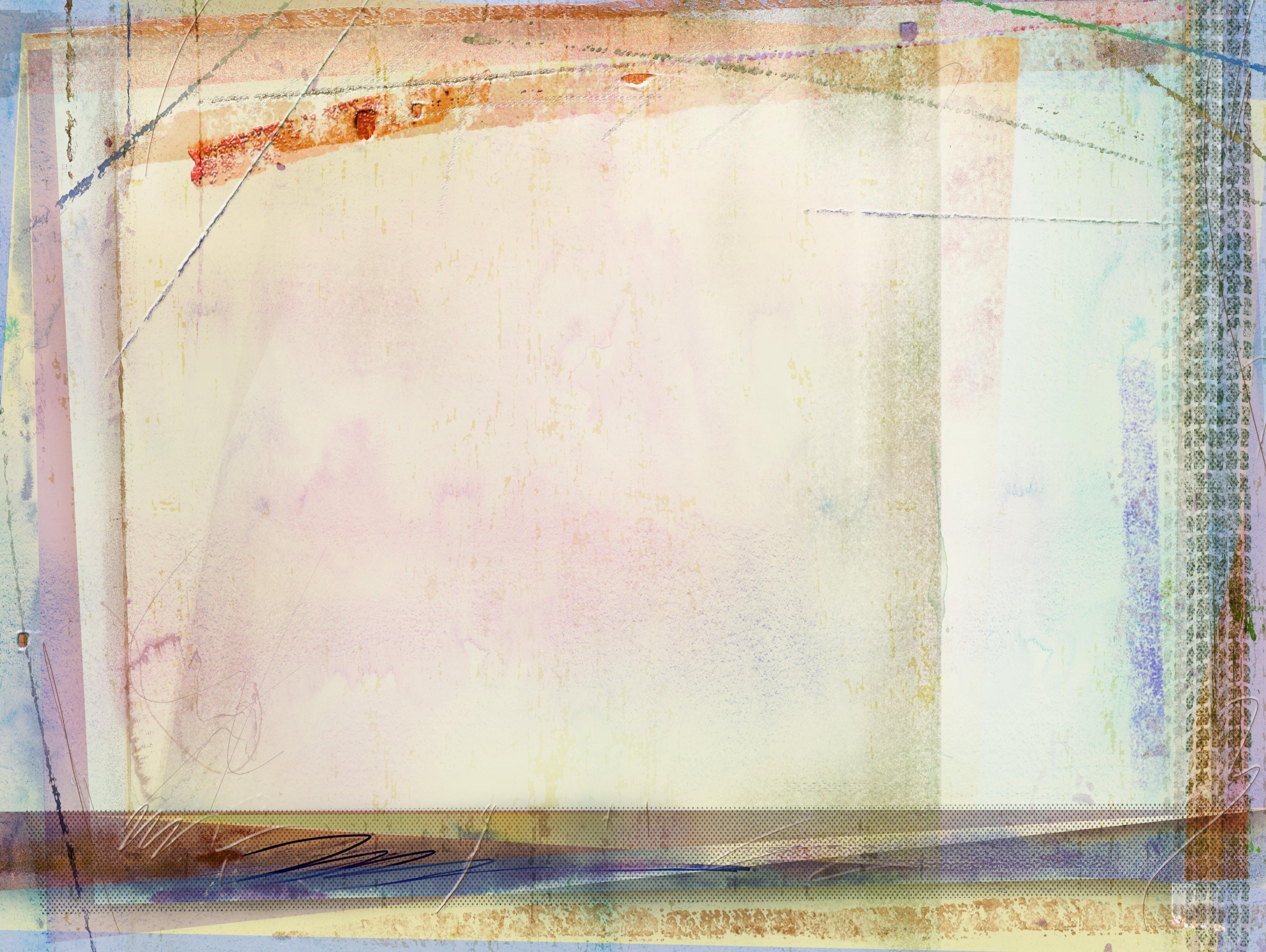 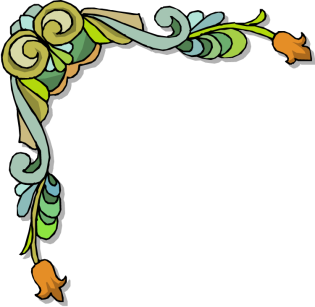 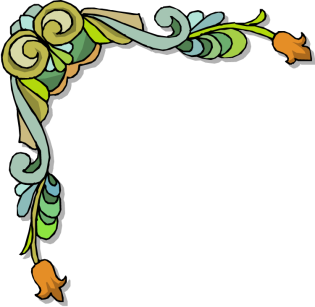 «ЭТНО содружество»
Татарская женская общественная организация « Ак калфак» при Чистопольской местной организации Всемирного конгресса татар
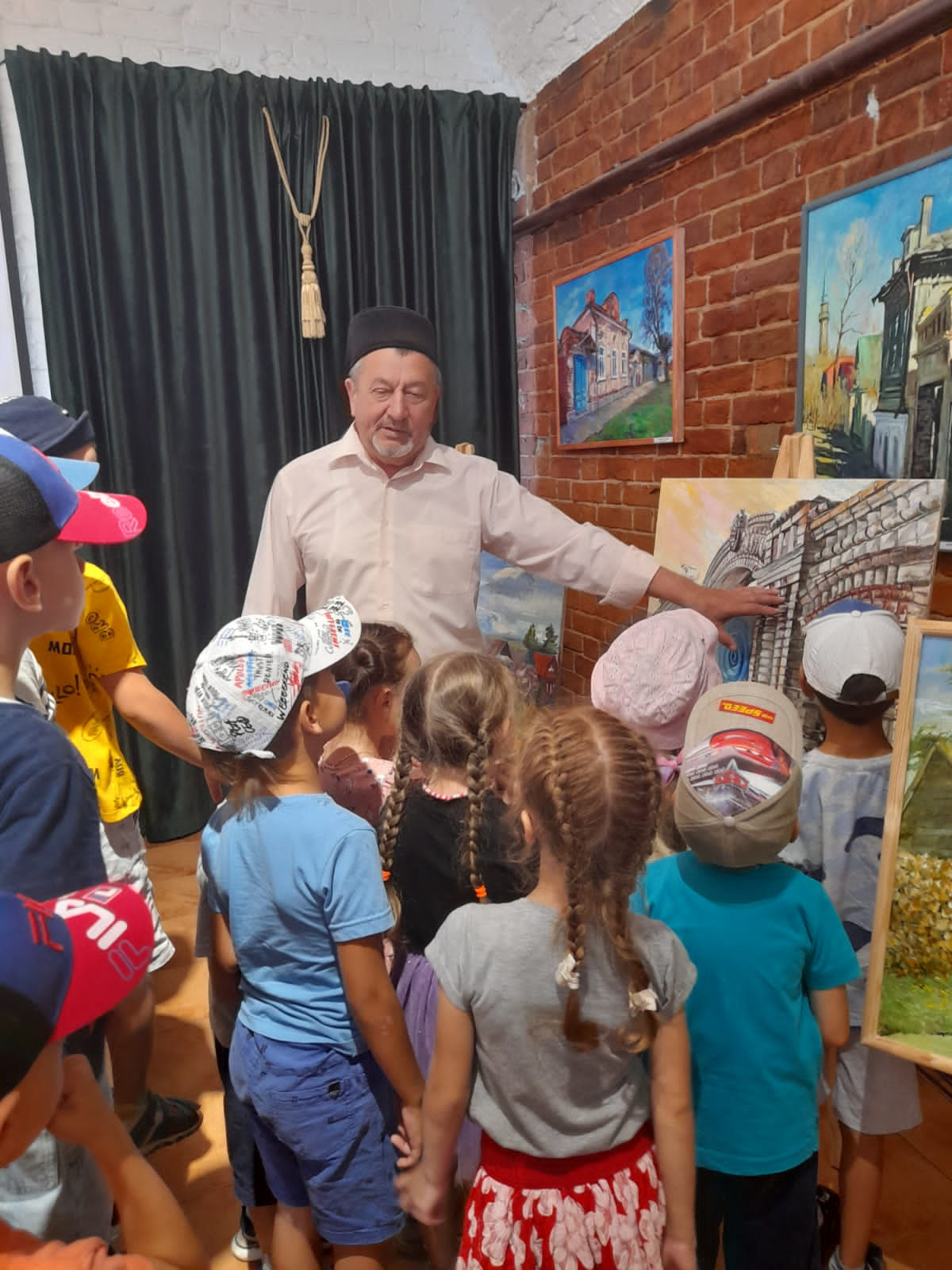 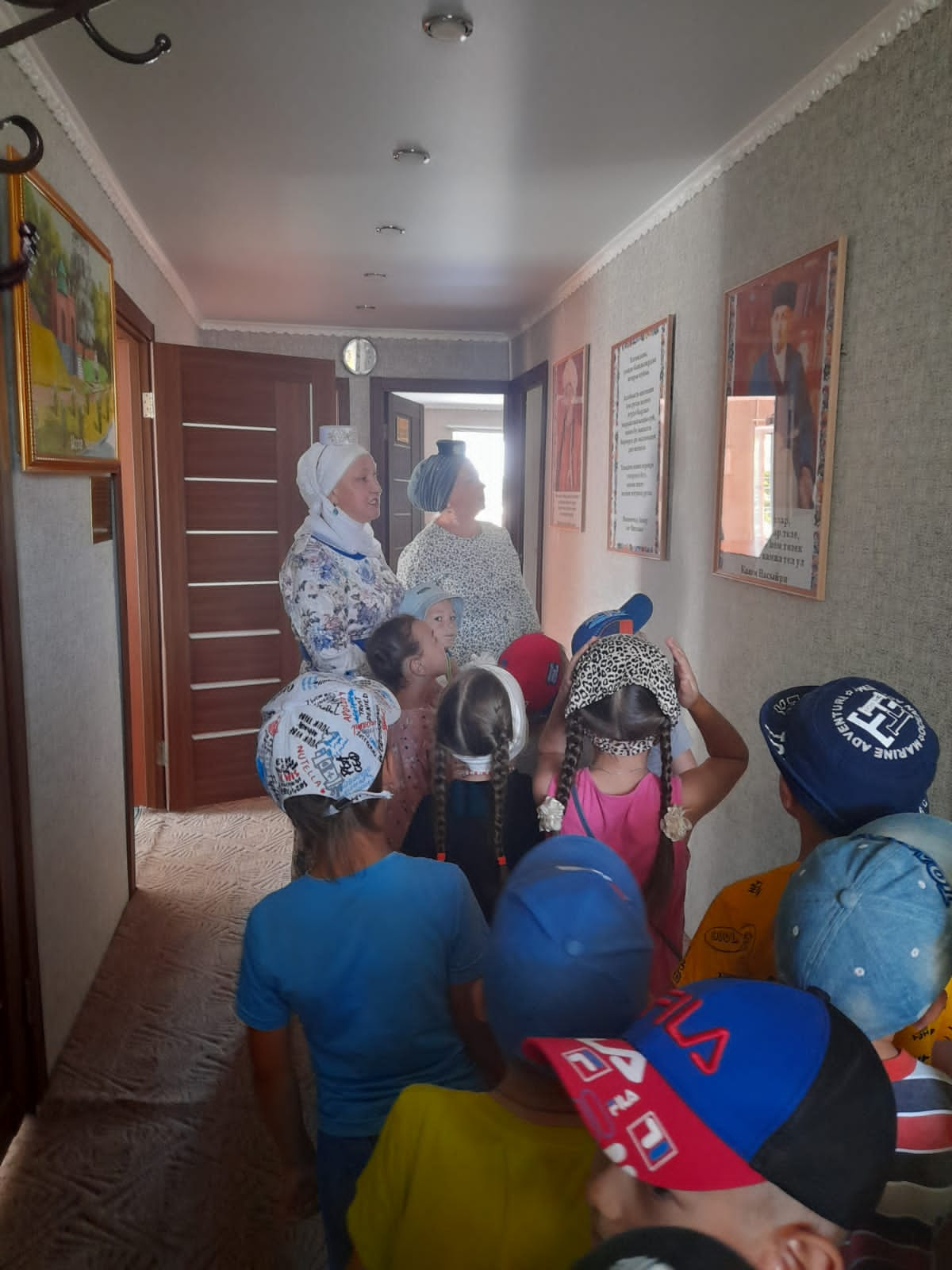 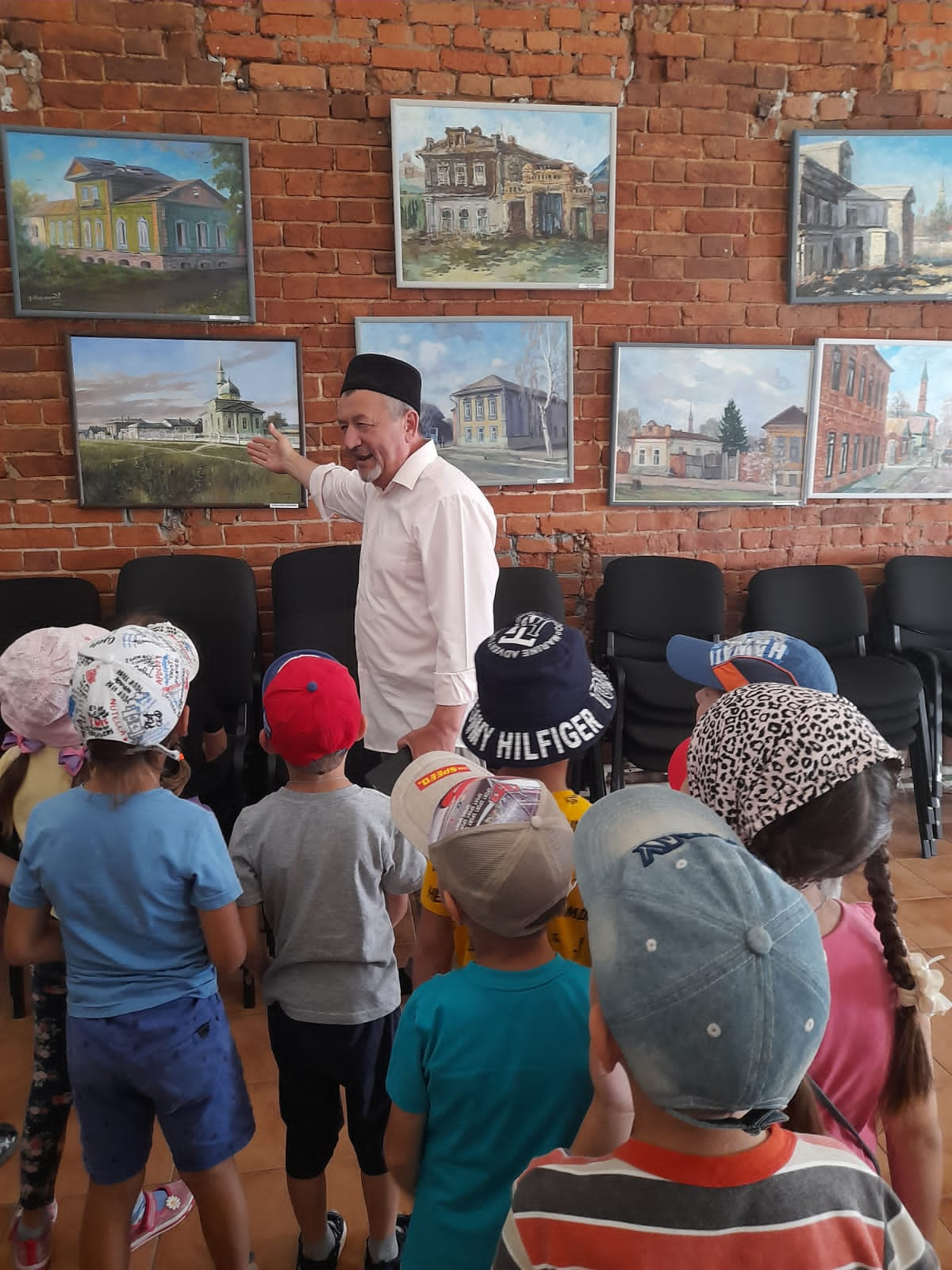 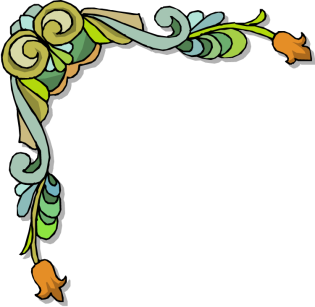 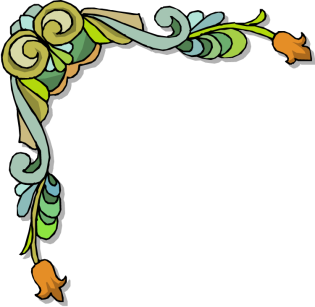 "Квест- путешествие по Исламскому центру»
"Ислам узәге буенча квест - сәяхәт"
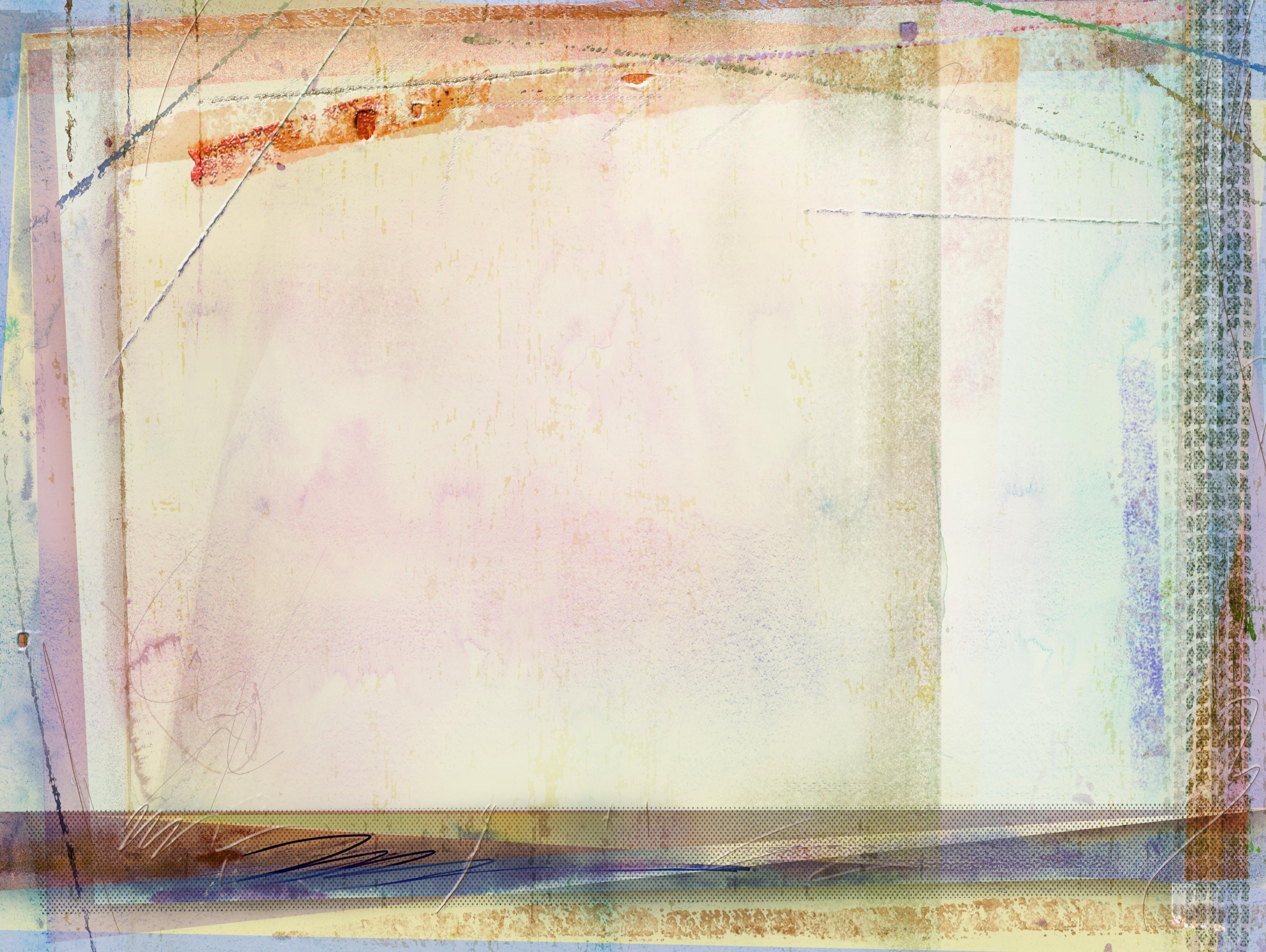 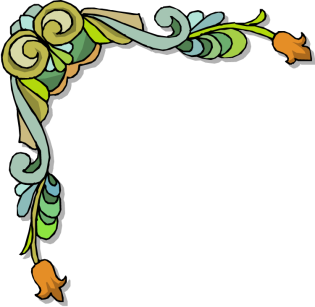 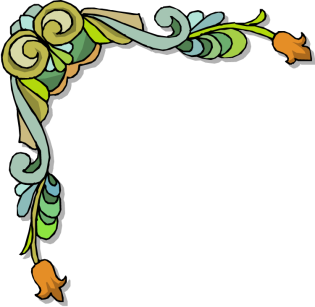 «ЭТНО содружество»
Детский фольклорный ансамбль «СВЕТЁЛКА»
Чистопольского Высельского СДК
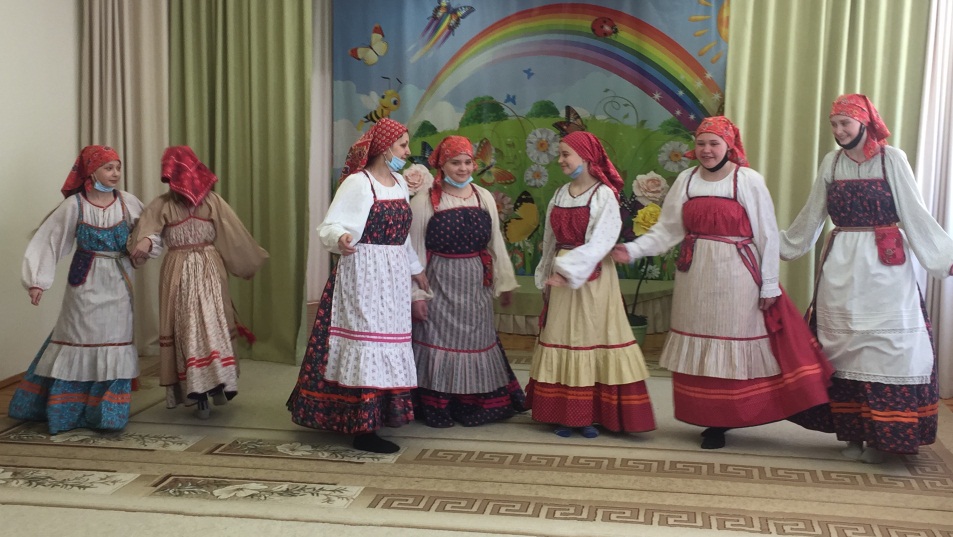 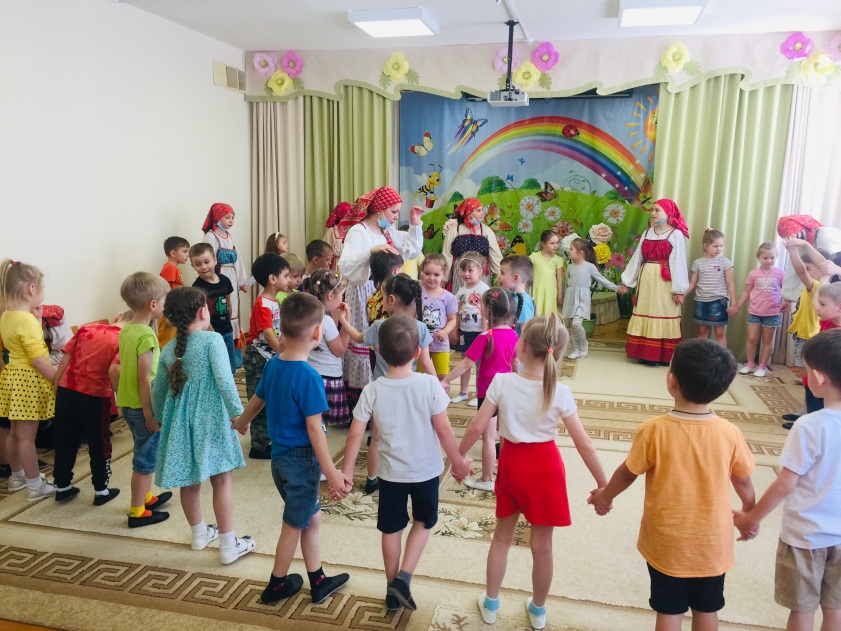 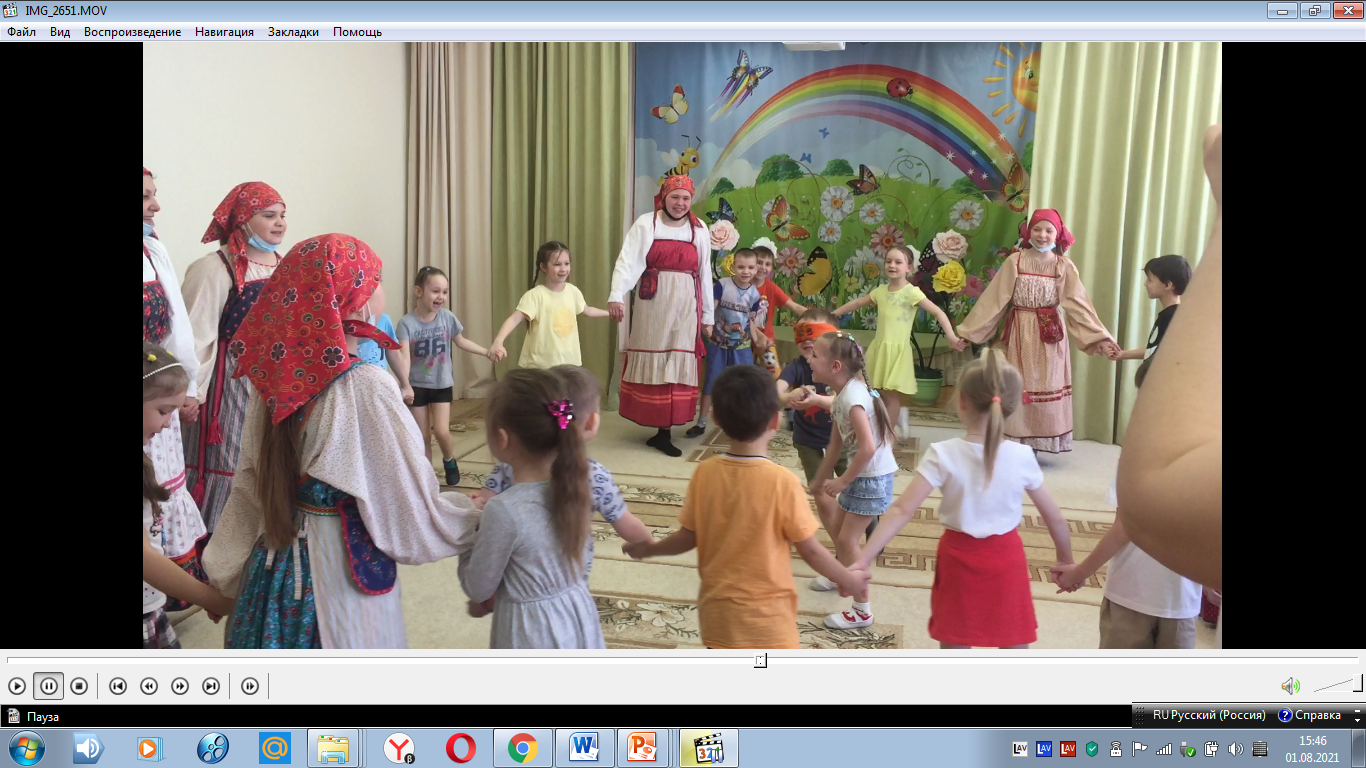 Праздничное мероприятие 
“Знакомство со старинными русскими 
народными песнями, играми, танцами”
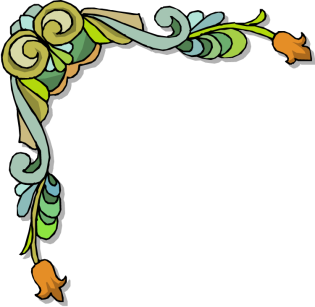 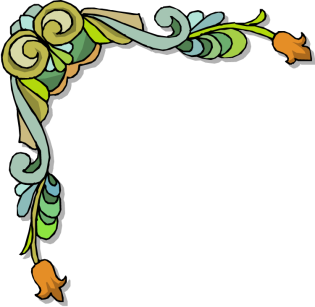 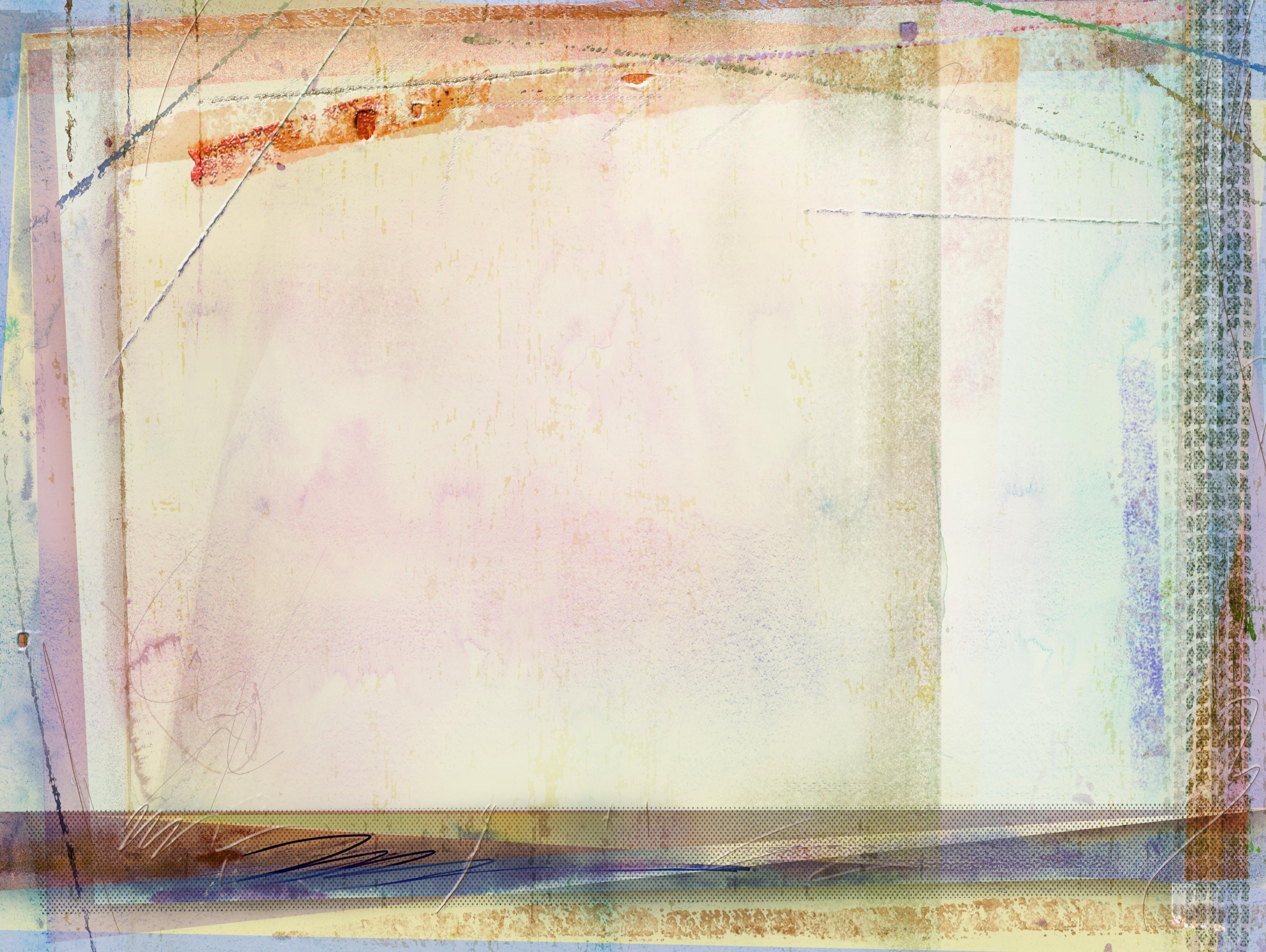 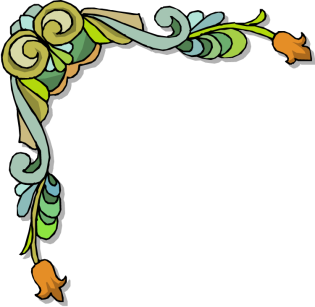 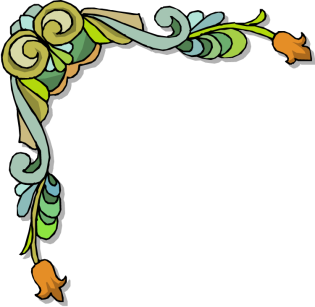 «ЭТНО содружество»
Татаро – Сарзаский сельский дом культуры
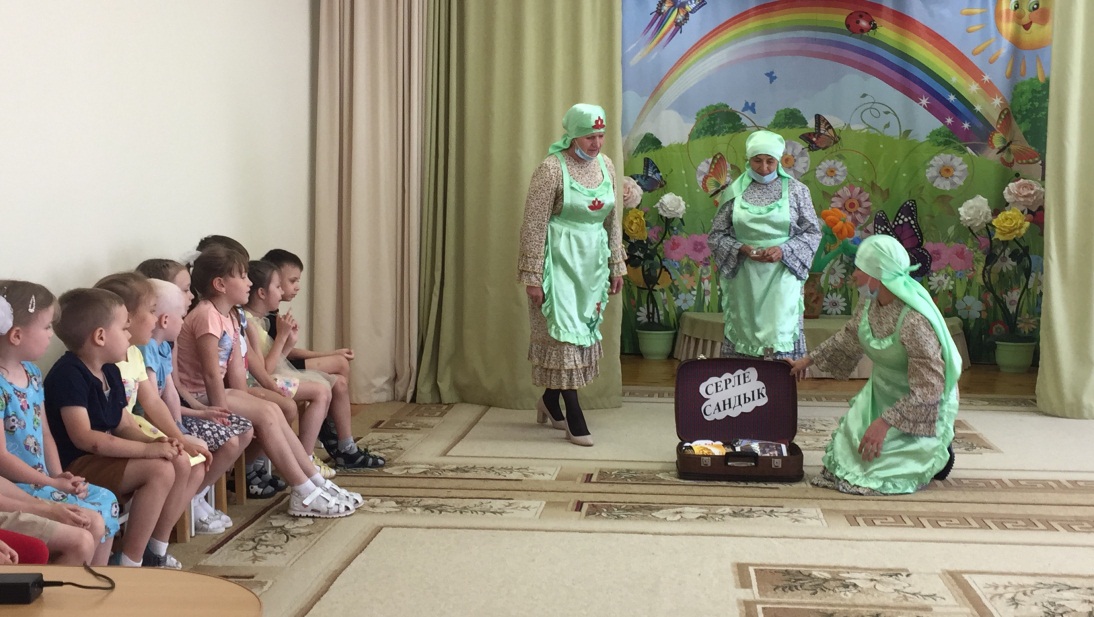 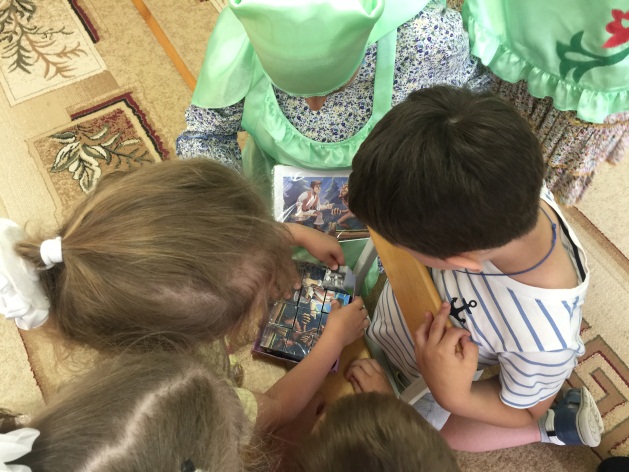 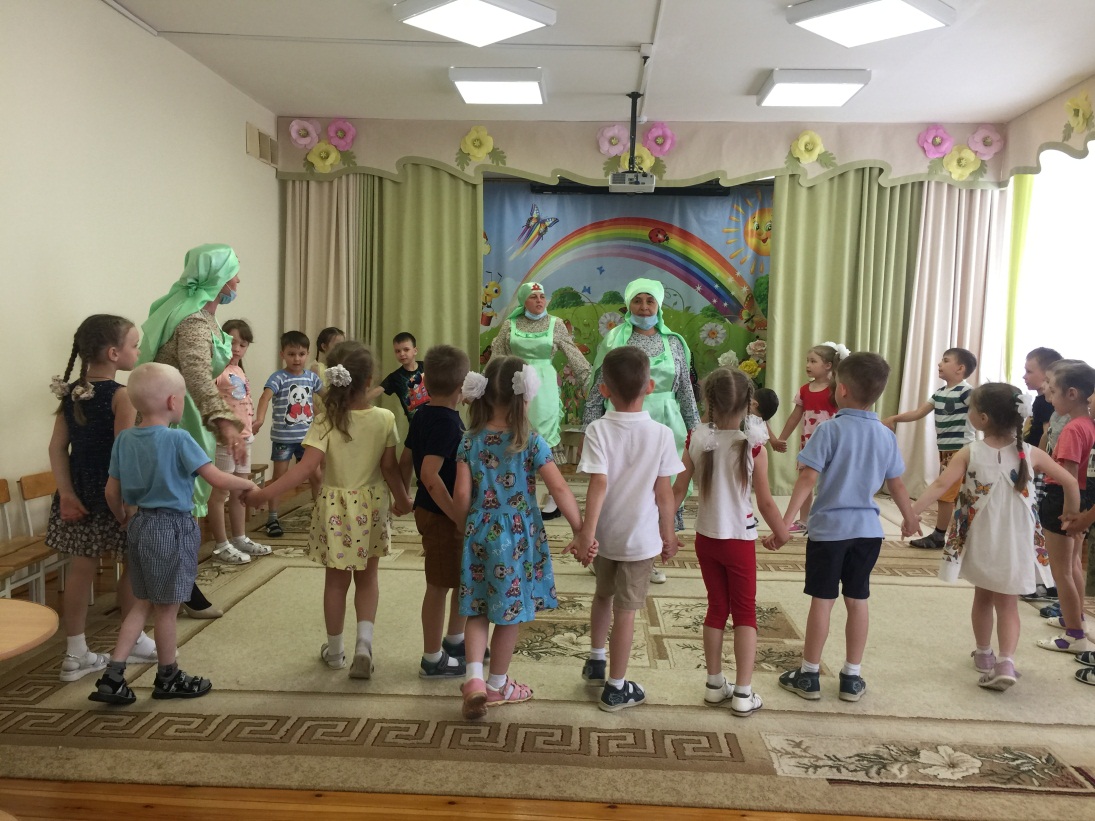 Развлечение «Знакомимся с татарской национальной культурой»
….       000000
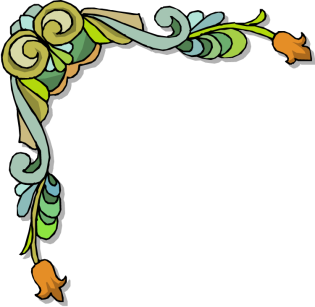 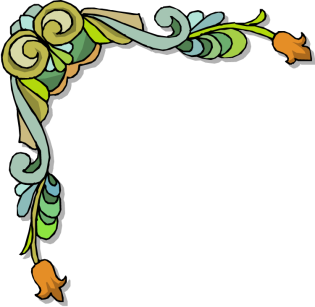 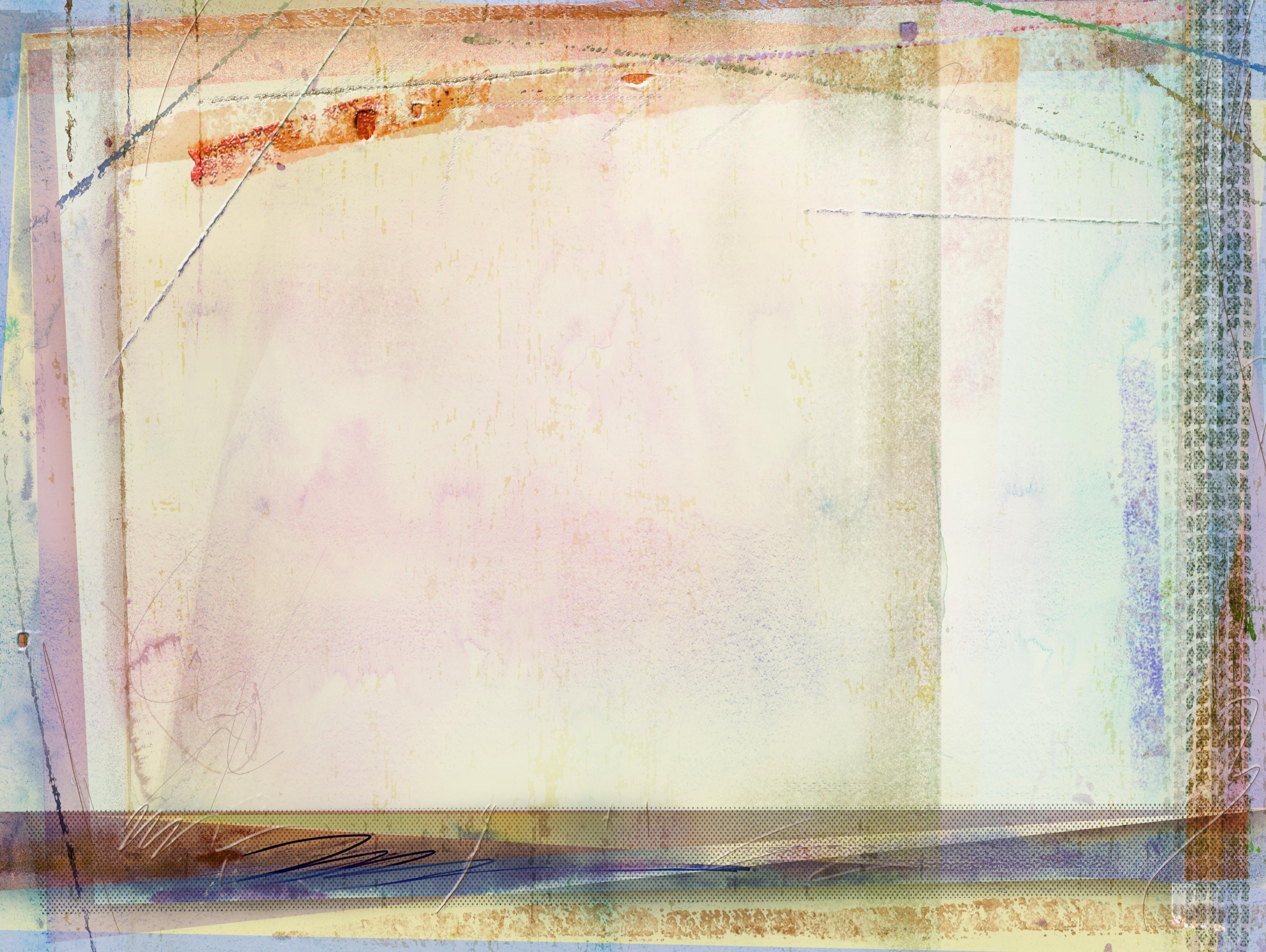 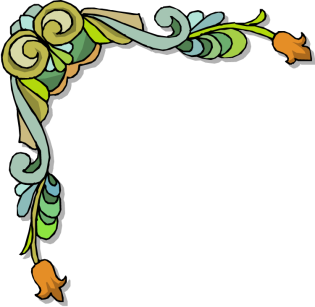 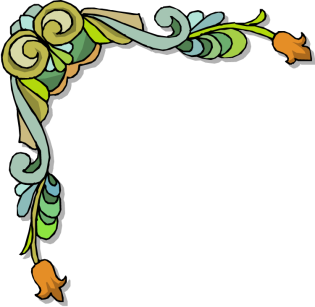 «ЭТНО содружество»
Союз мусульман по Чистопольскому муниципальному району
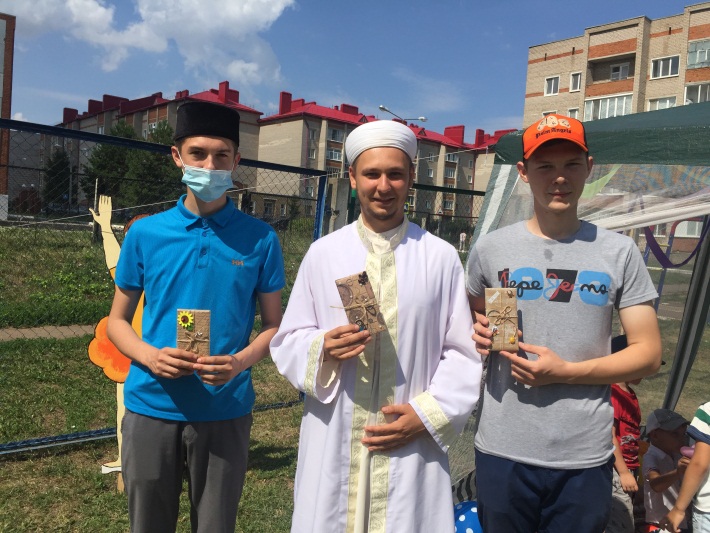 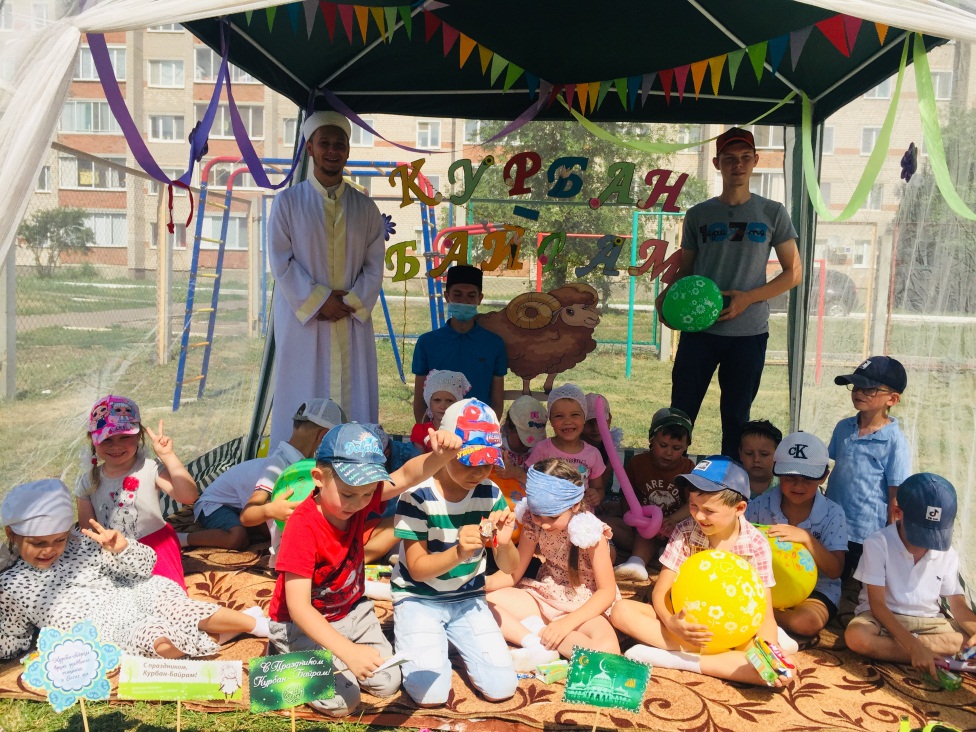 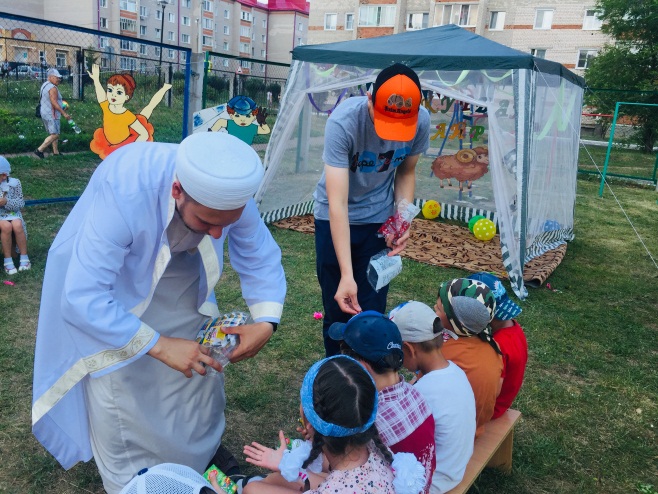 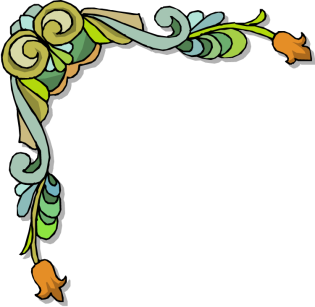 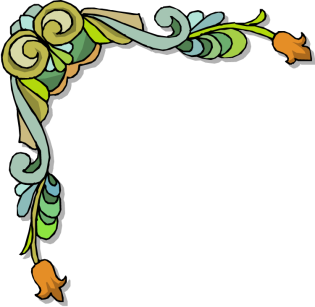 Праздник «Курбан-байрам» с участием воспитанников и представителей 
союза мусульман города на базе ДОУ
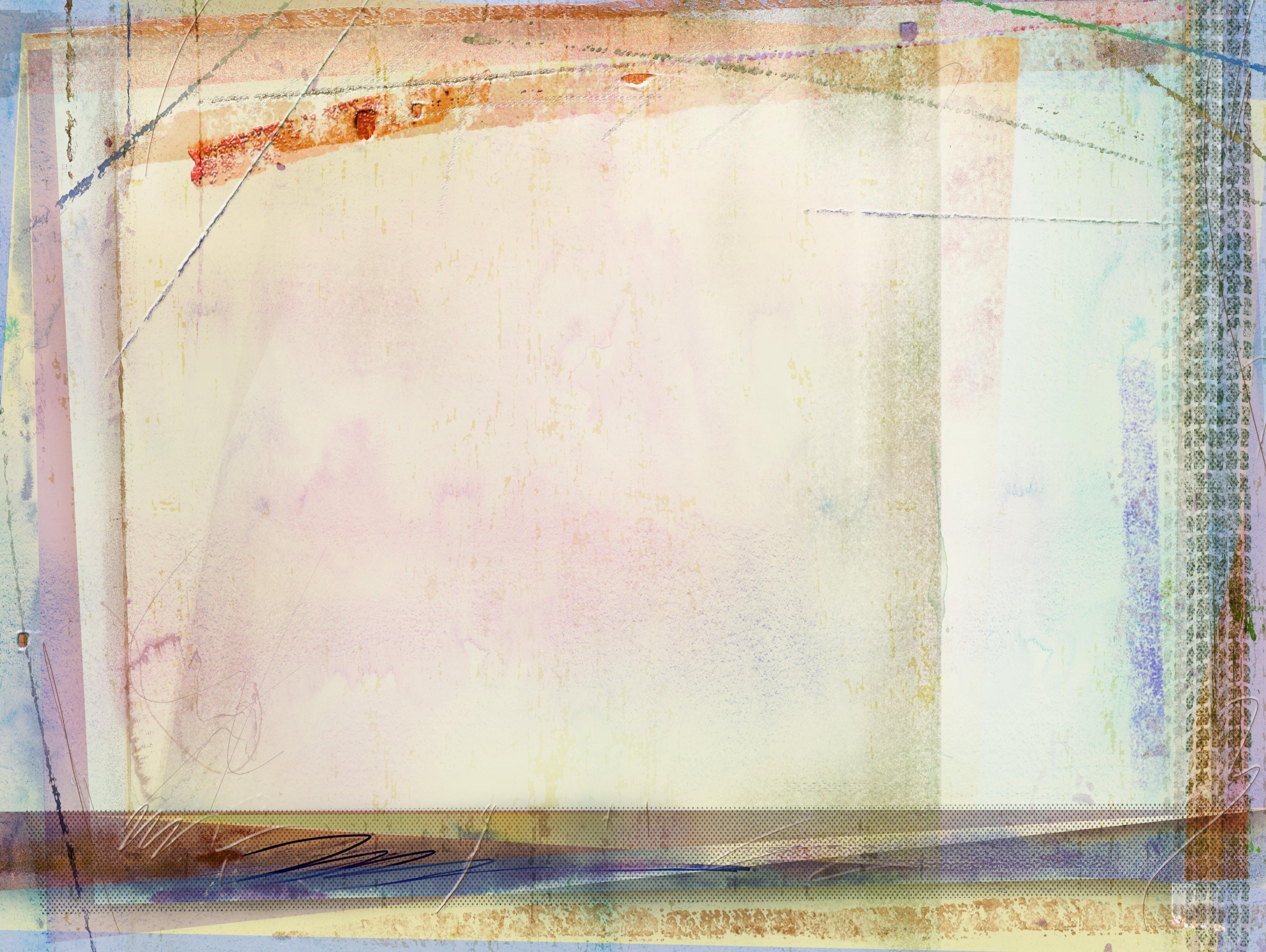 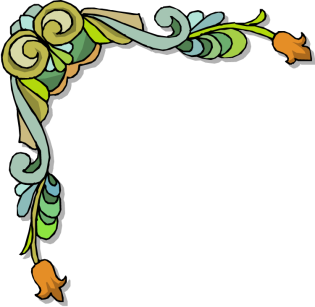 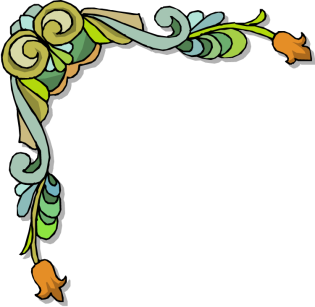 «ЭТНО содружество»
Чистопольский  государственный историко- архитектурный
литературный музей - заповедник
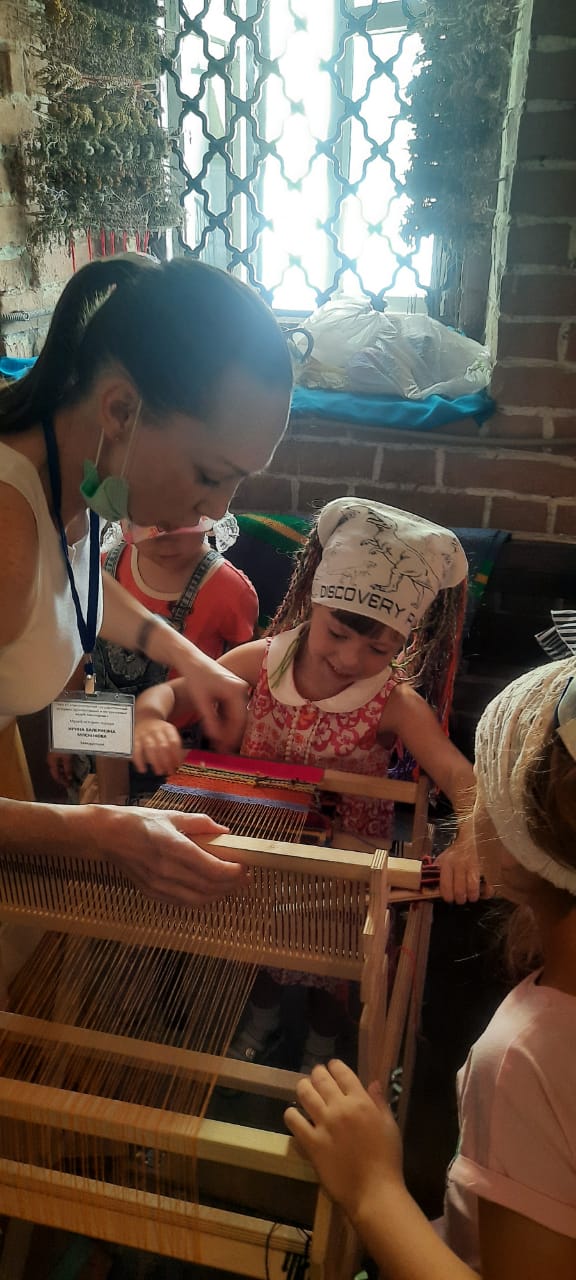 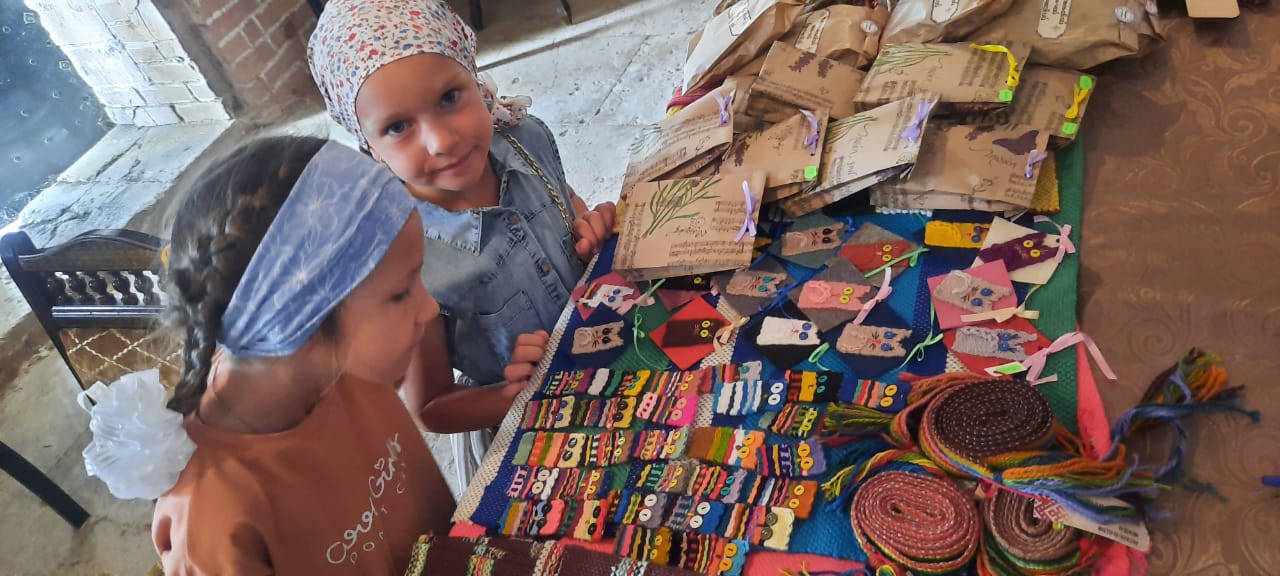 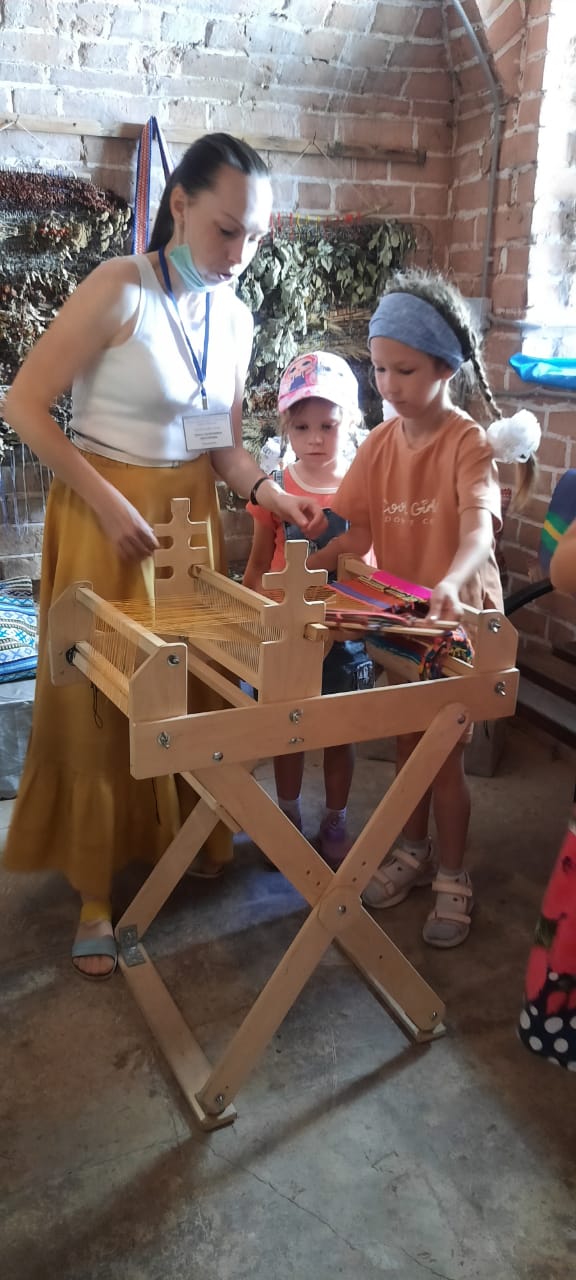 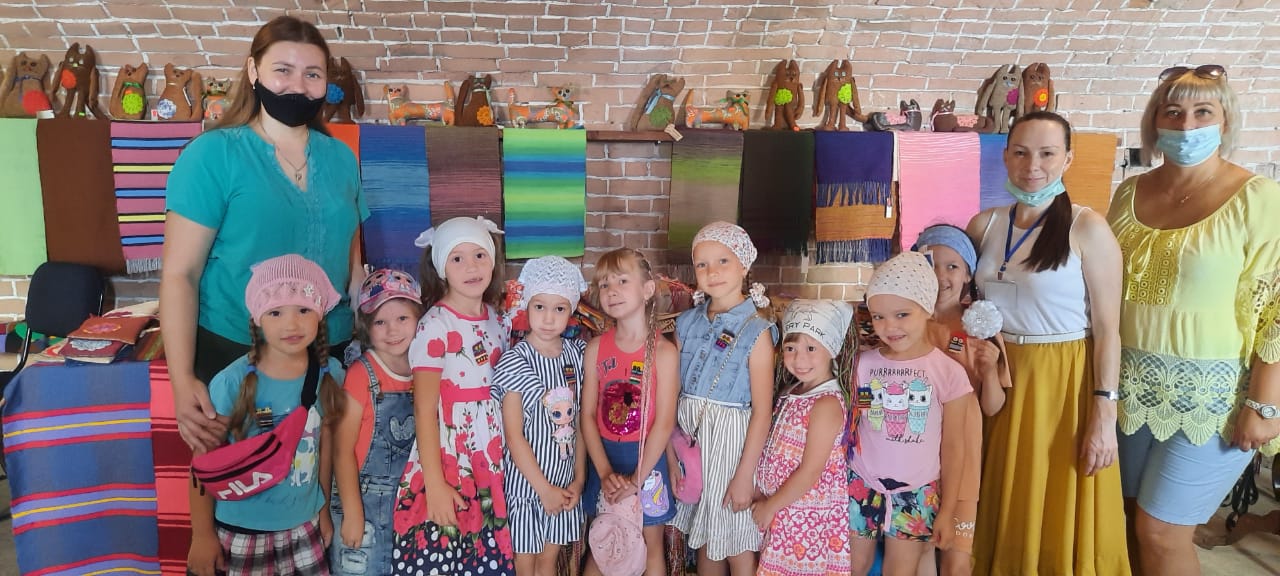 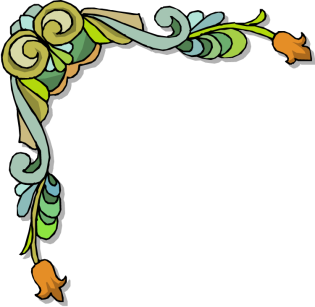 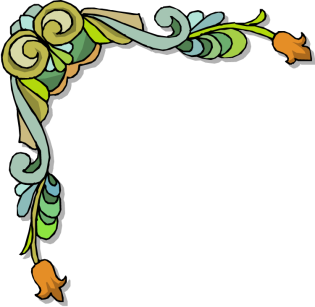 Мастер-класс по народному ткачеству «Мир национальных традиций» 
(взаимодействие с Чистопольским государственным 
историко-архетекурным и литературным музеем заповедником)
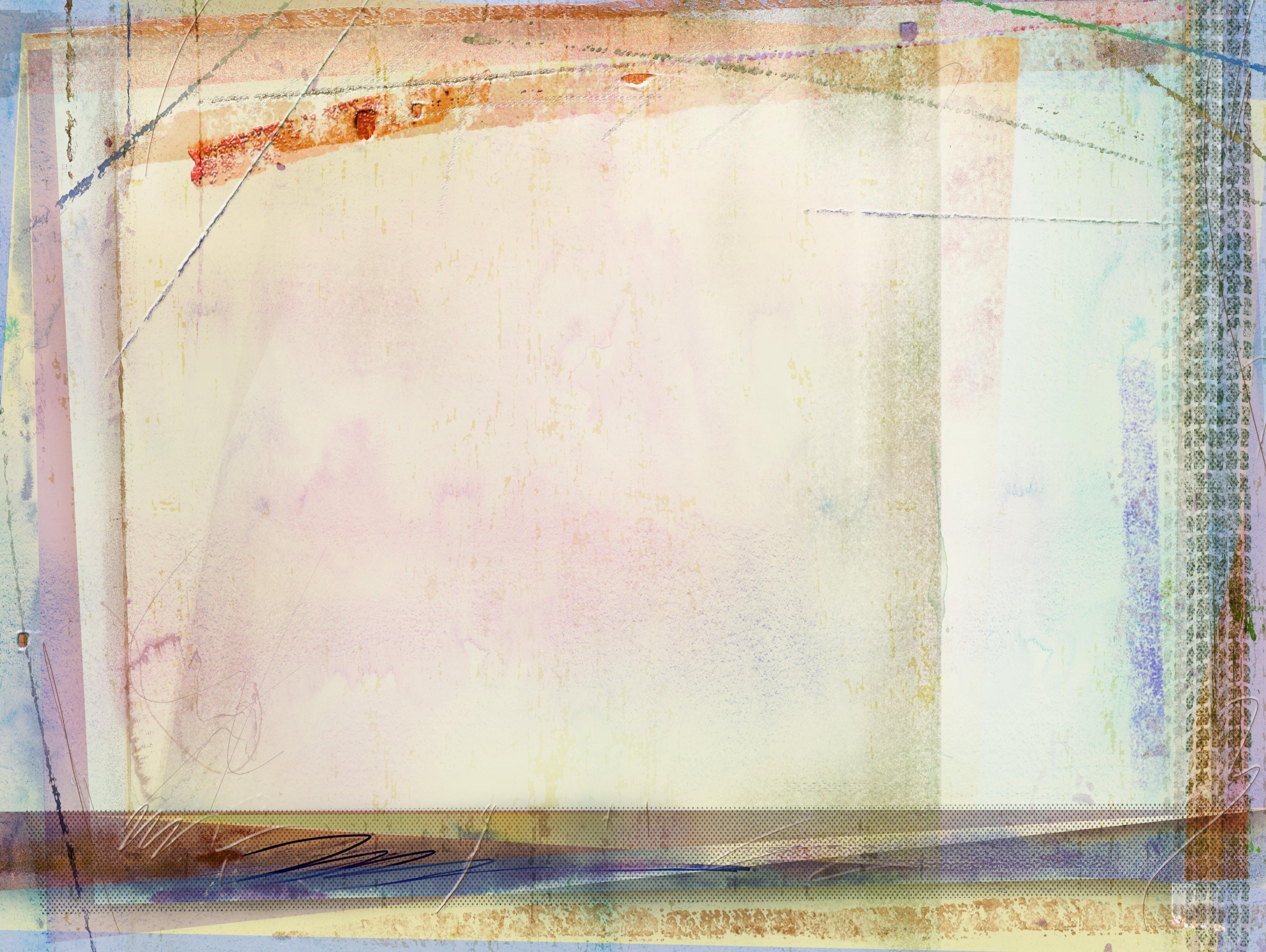 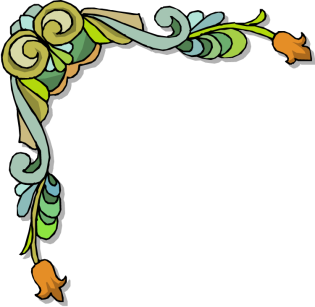 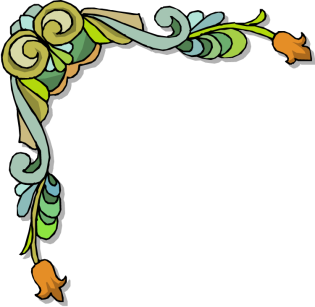 «ЭТНО содружество»
МБУ «Школа – Гимназия 3»
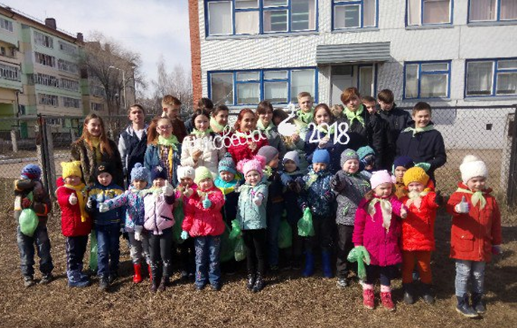 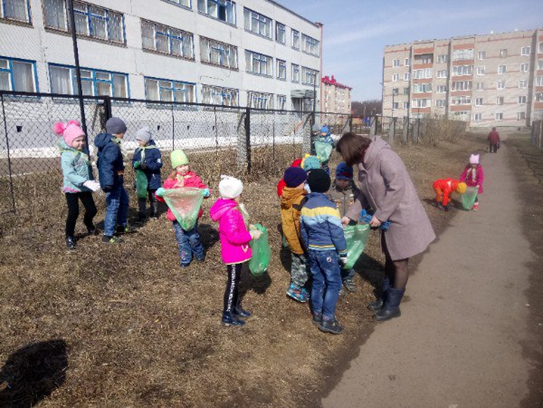 Создание совместного отряда «Этнокультурики»
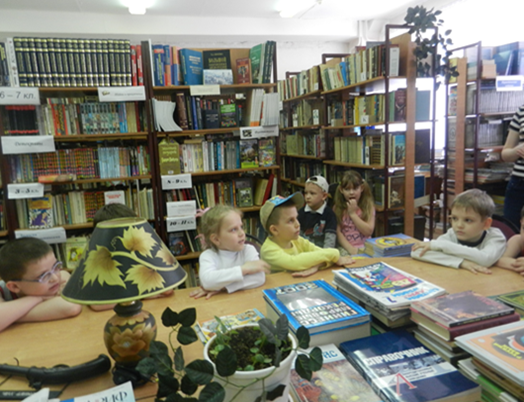 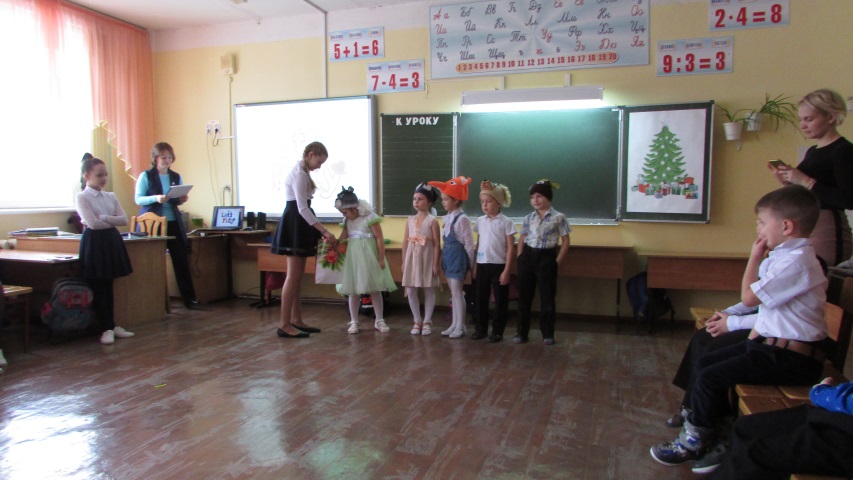 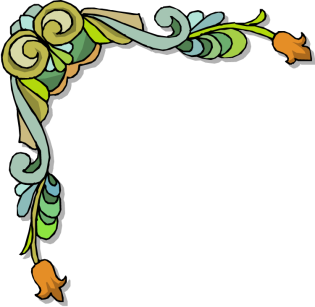 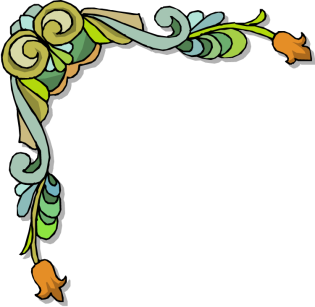 Экскурсия в школьную библиотеку «Познавательная литература о культуре народов Республики Татарстан»
Театрализованное представление студии ДОУ «В гостях у сказки» для обучающихся
 начальных классов
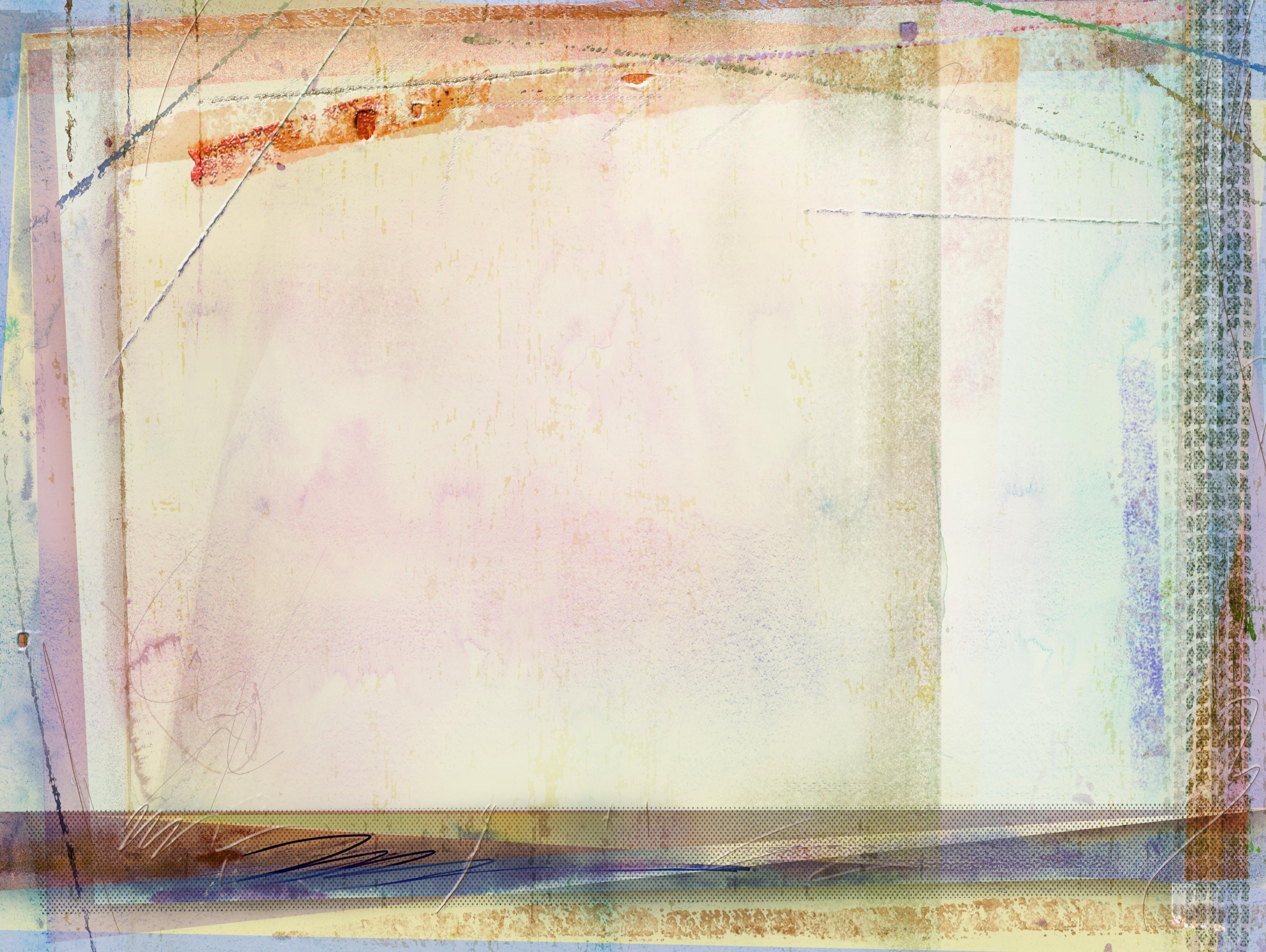 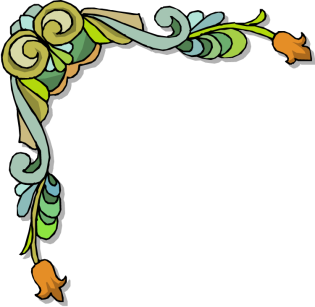 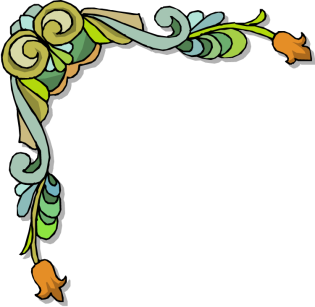 «Методическая, организационно - педагогическая работа»
Использование цифровых технологий
Страница Instagram – освещение и анонсирование мероприятий, проведенных в рамках года родных языков и народного единства
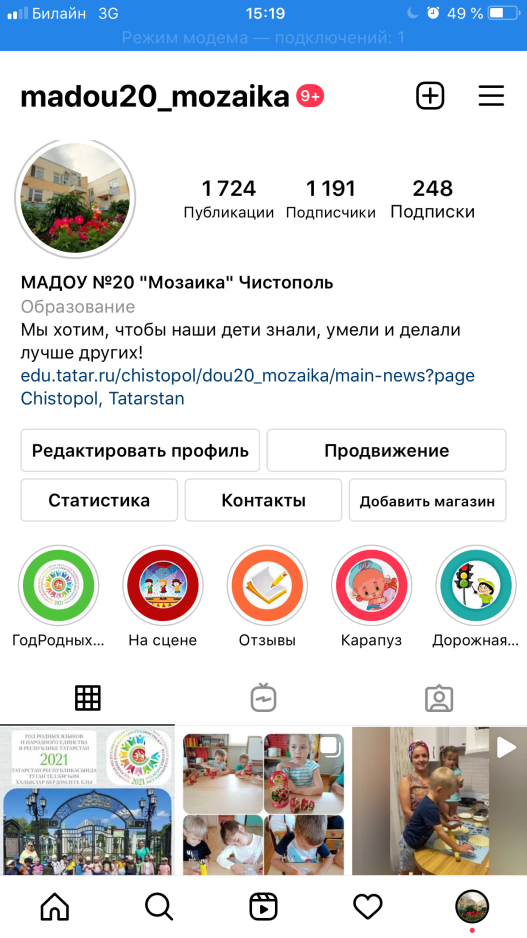 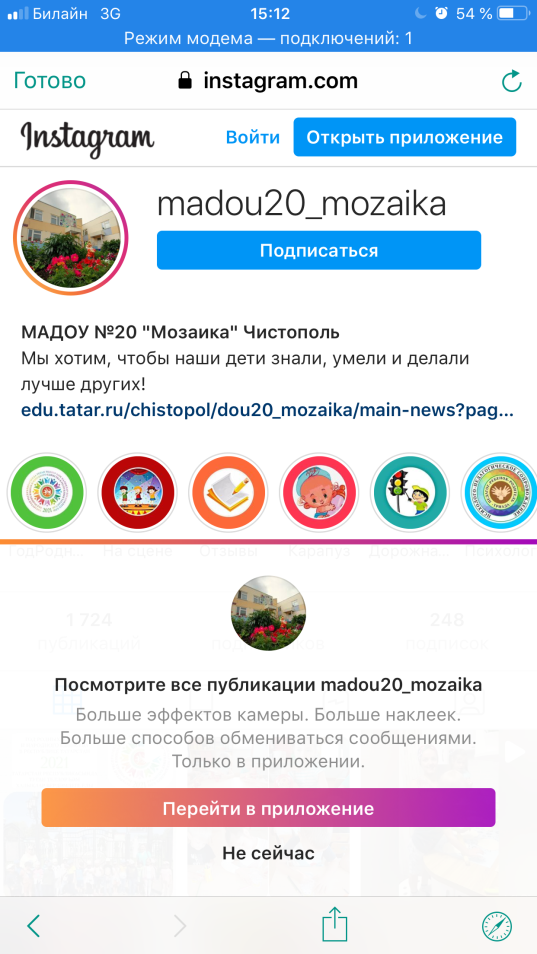 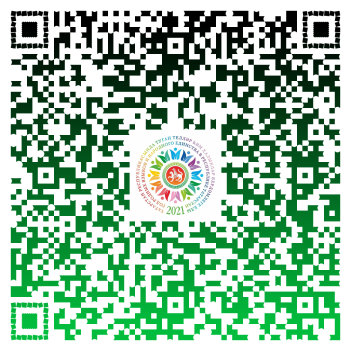 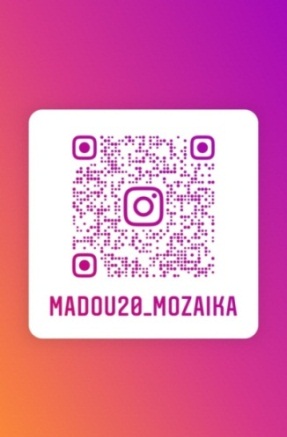 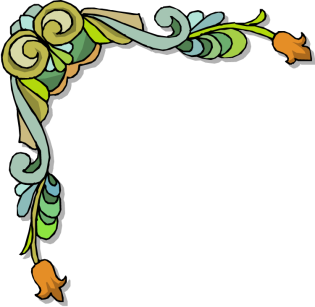 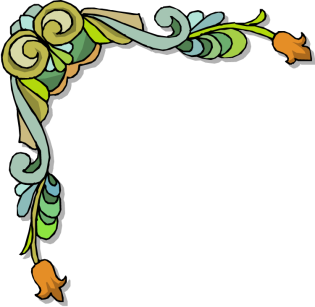 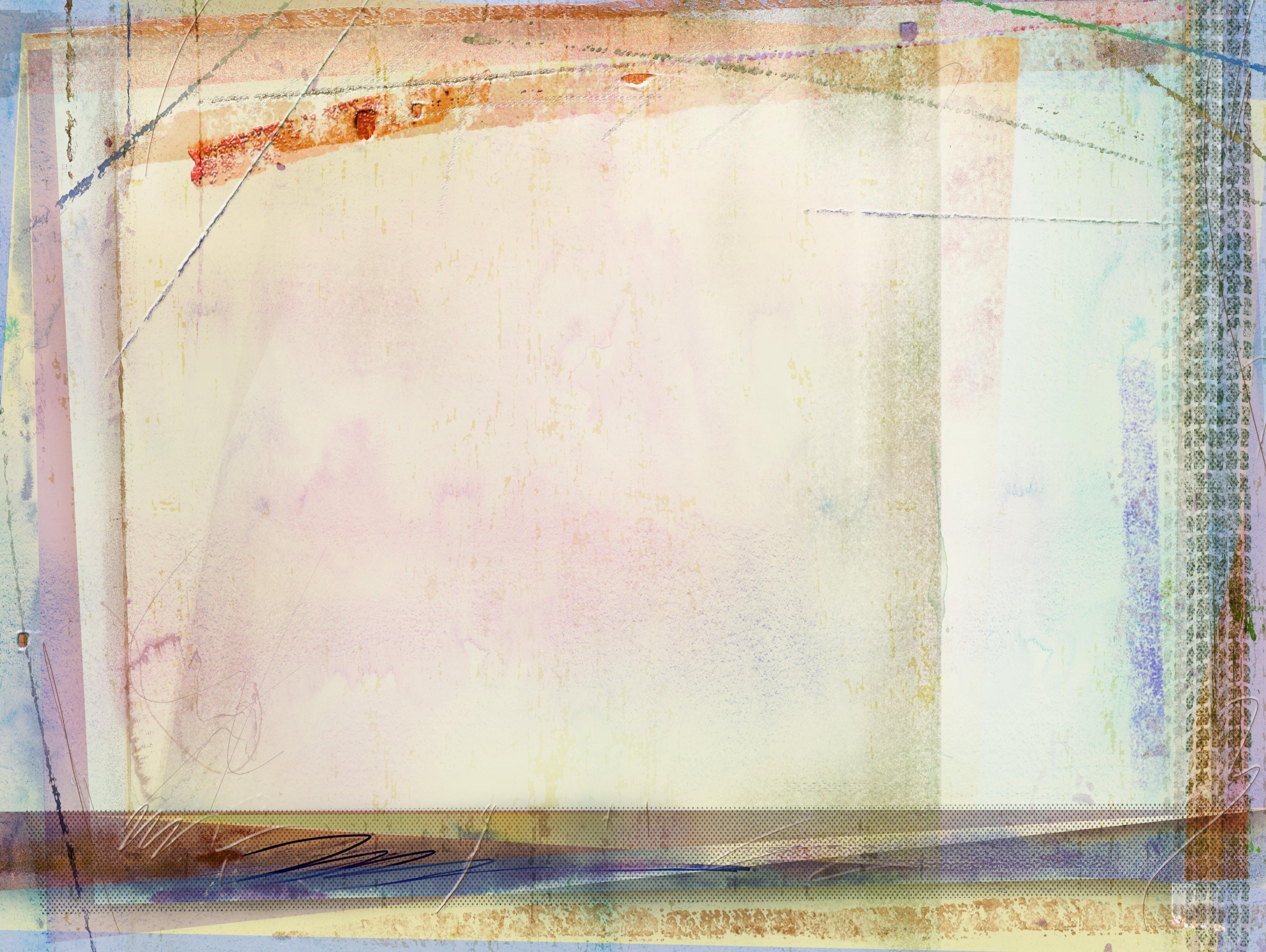 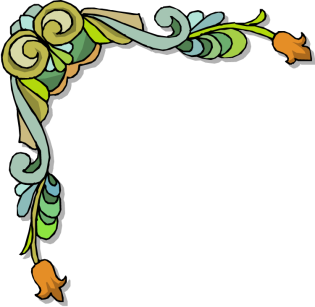 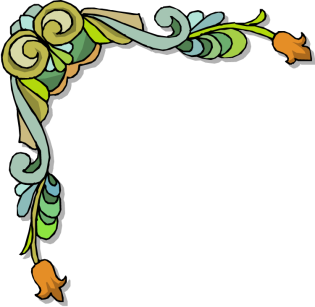 Распространение педагогического опыта по этнокультурному воспитанию и обучению детей двум государственным языкам РТ
САЙТ – Мозаика культур многоликого Татарстана
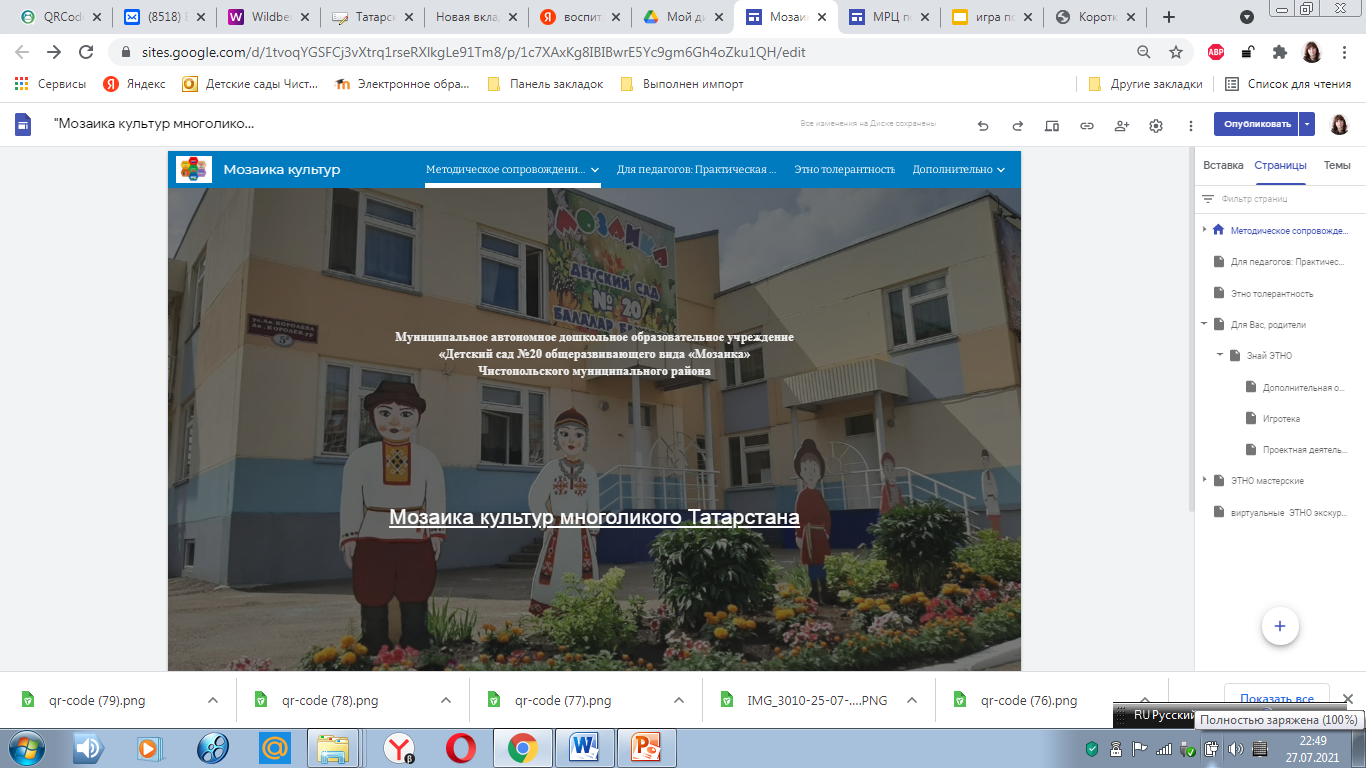 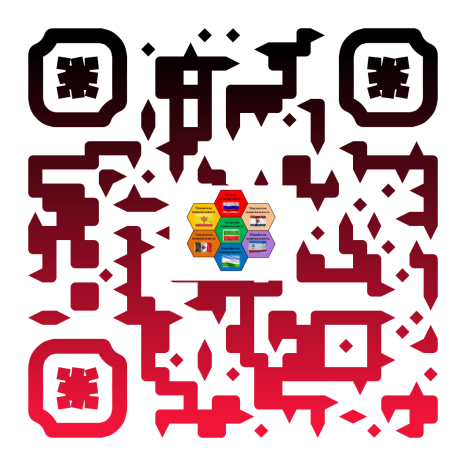 Методическое просвещение, через наглядное информирование – сайт  «Мозаика культур многоликого Татарстана», созданный с помощью сервиса Google Сайты
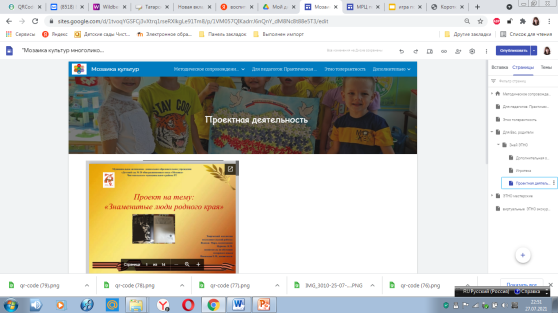 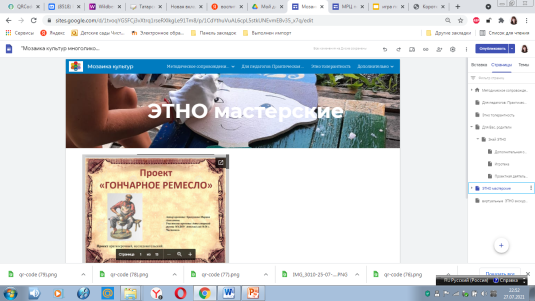 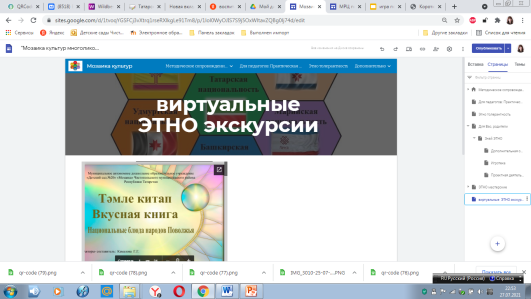 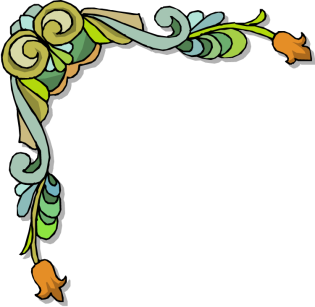 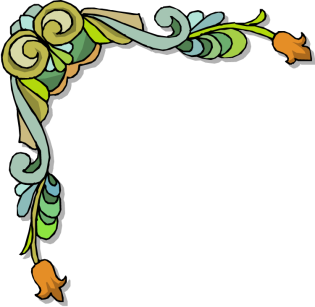 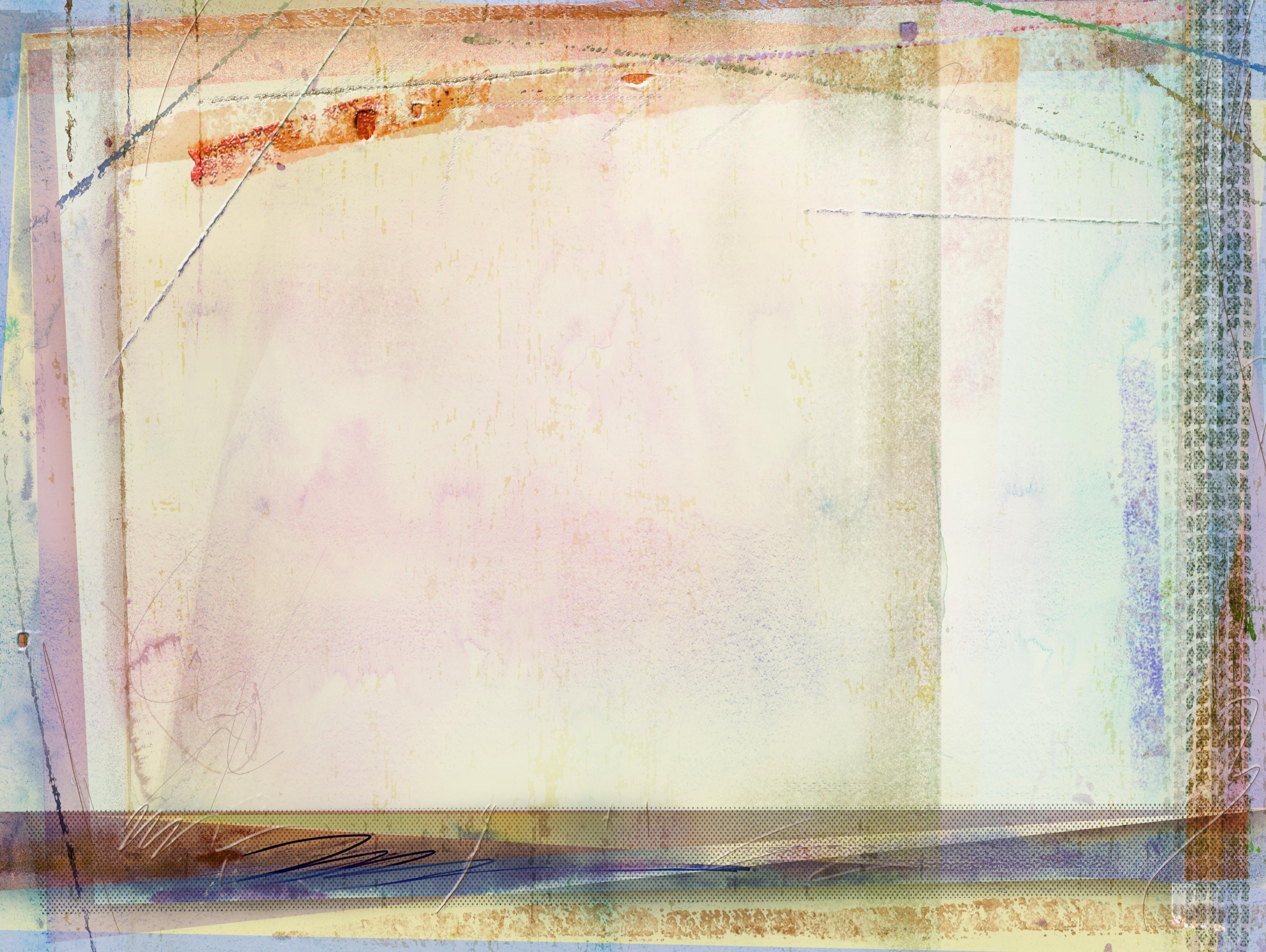 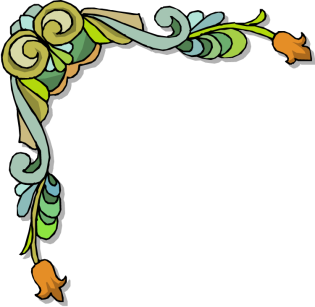 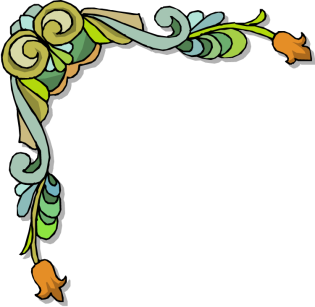 «Методическая, организационно - педагогическая работа»
Использование цифровых технологий
Сервис  Google Формы, с  целью анкетирования и опроса родителей
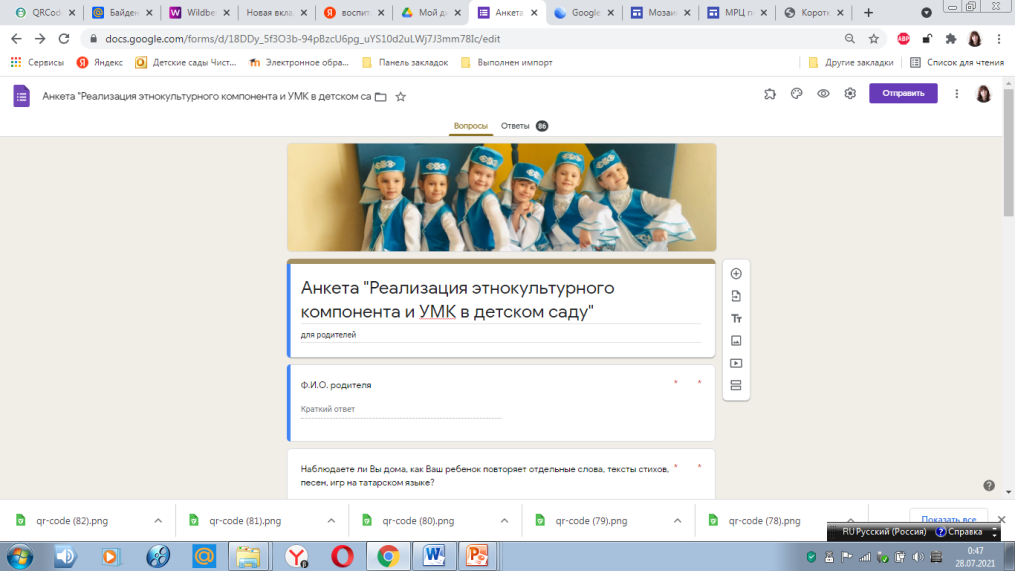 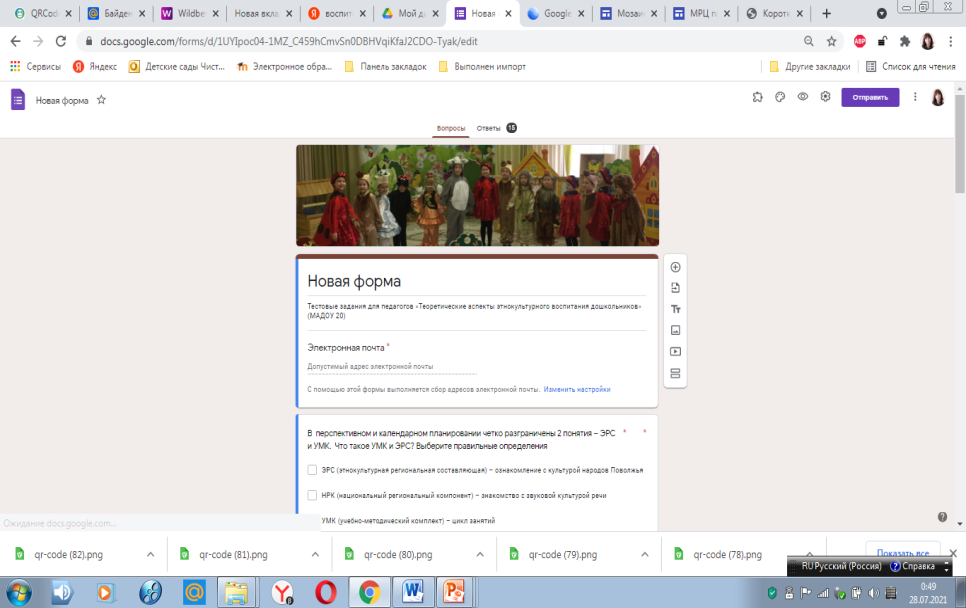 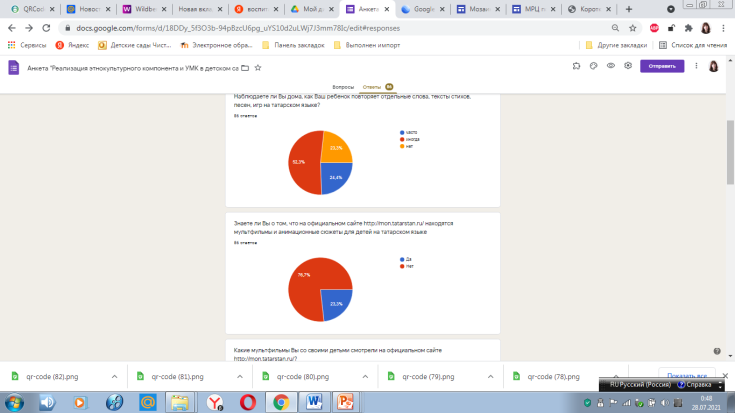 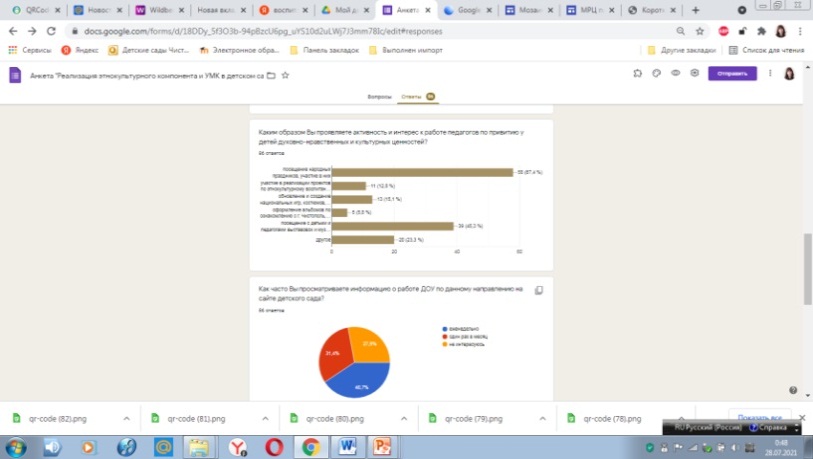 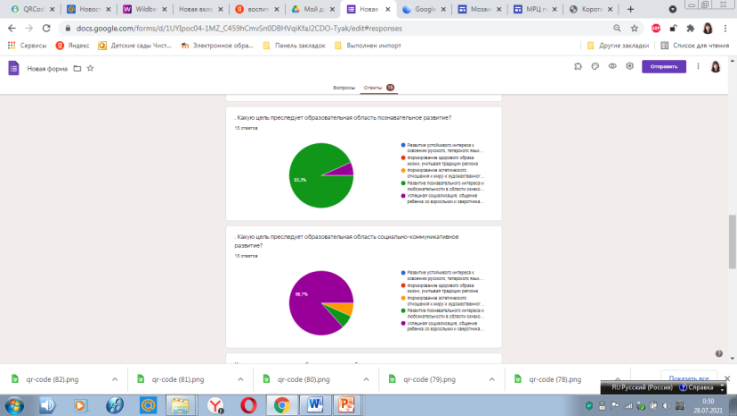 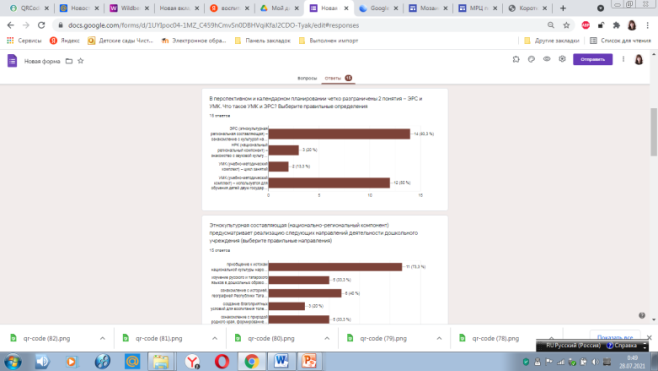 Виртуальная гостиная 
(специально созданная электронная почта) с целью обеспечения общения, обратной связи, между участниками образовательного процесса
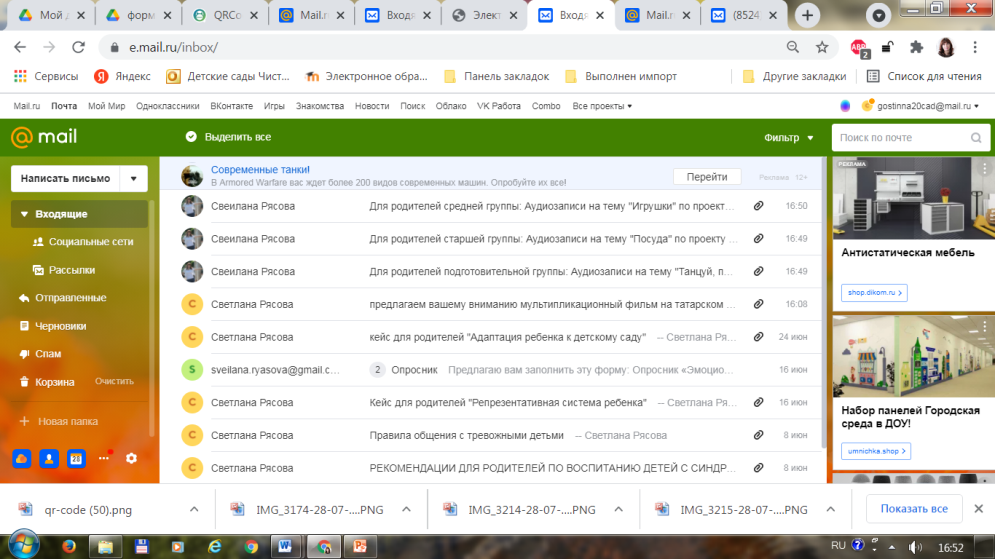 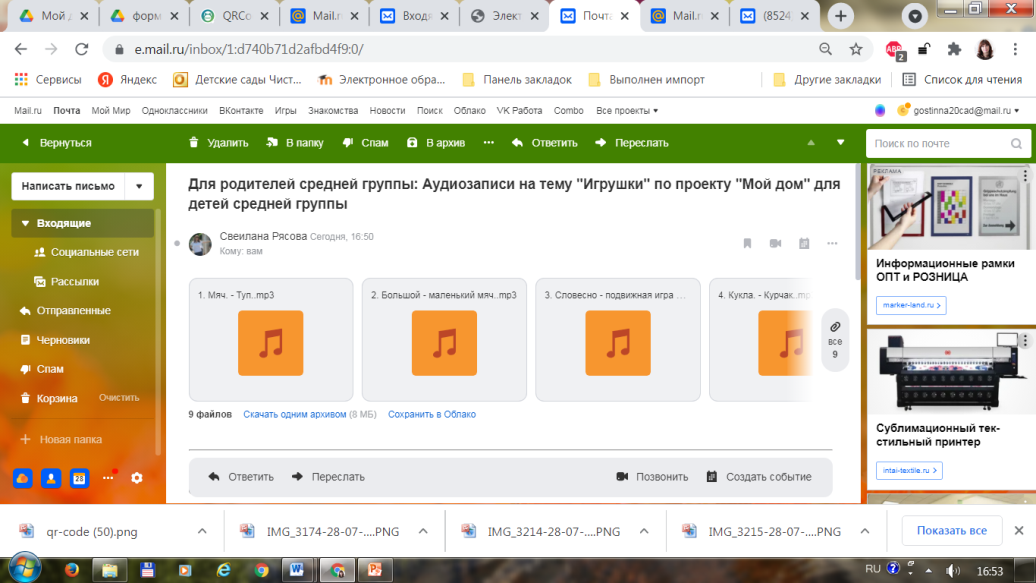 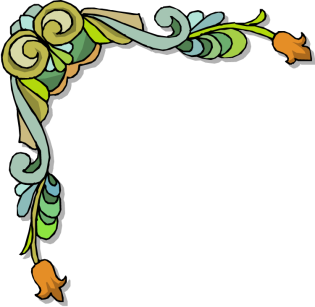 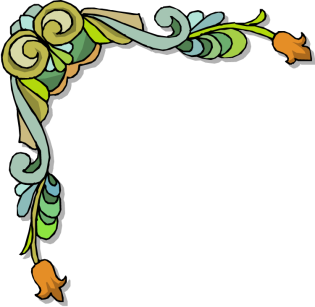 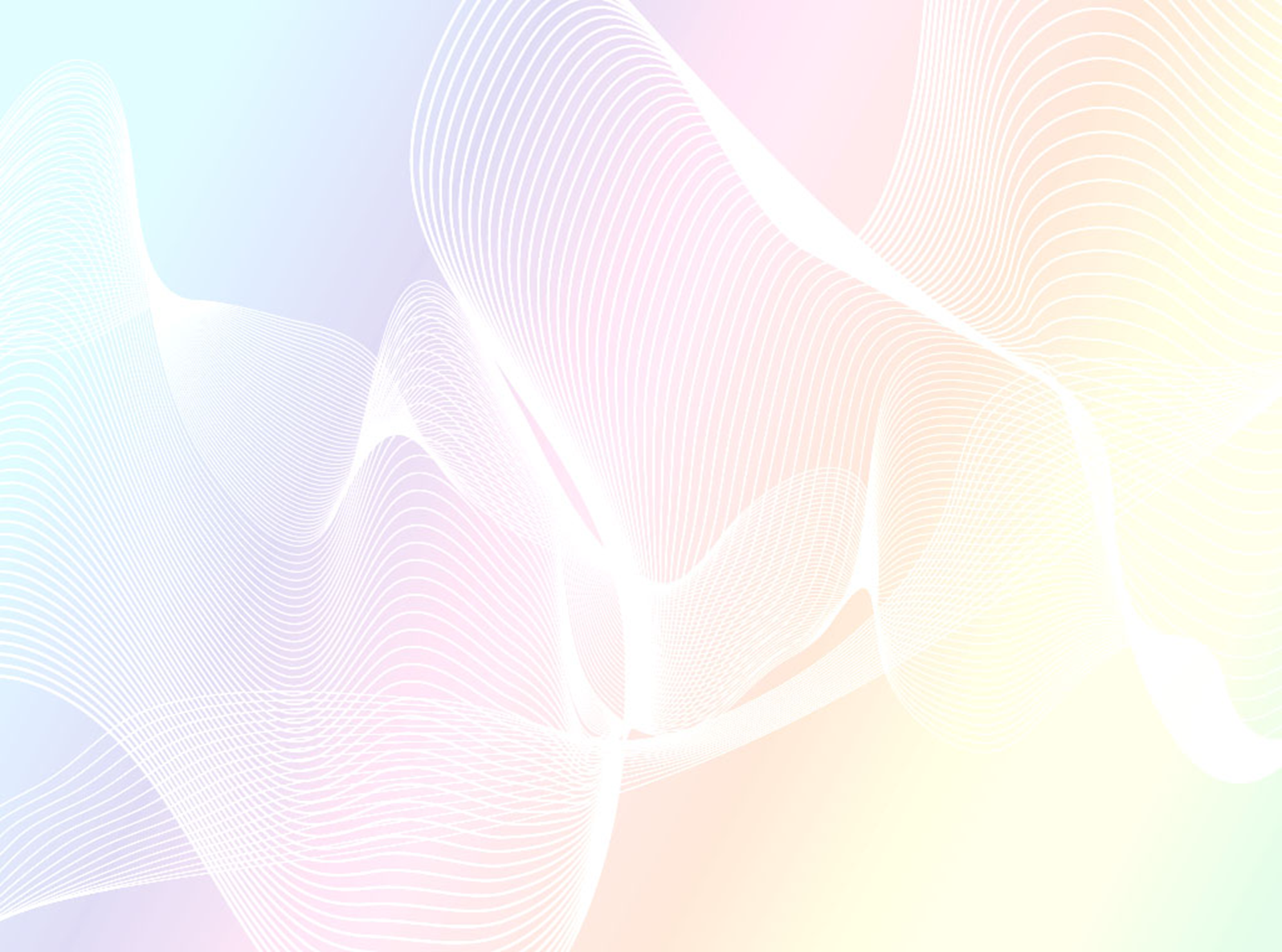 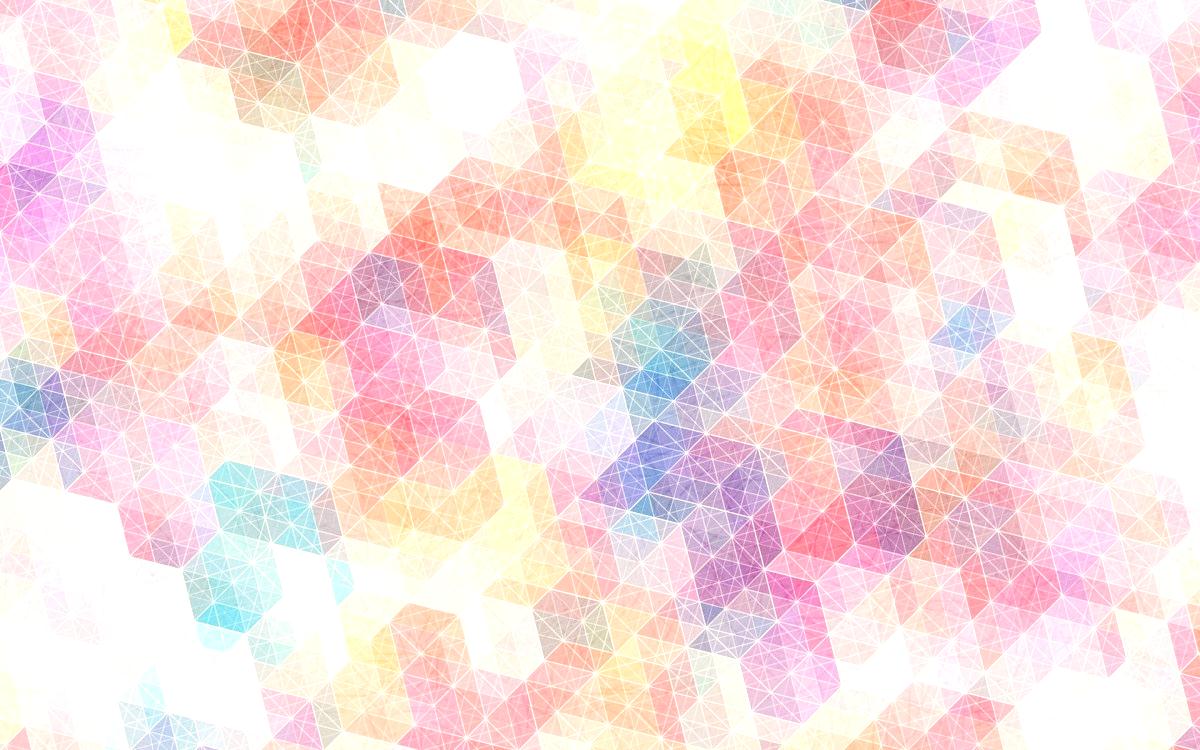 ПРИБЩЕНИЕ РЕБЕНКА К ОБЩЕЧЕЛОВЕЧЕСКИМ ЦЕННОСТЯМ ОДНА ИЗ АКТУАЛЬНЫХ И СЛОЖНЕЙШИХ  ПРОБЛЕМ, КОТОРАЯ НАМИ РЕШАЕТСЯ.
ТО, ЧТО НАМИ ЗАКЛАДЫВАЕТСЯ  В ДУШУ РЕБЁНКА СЕЙЧАС, ПРОЯВИТСЯ ПОЗДНЕЕ, СТАНЕТ ЕГО И НАШЕЙ ЖИЗНЬЮ
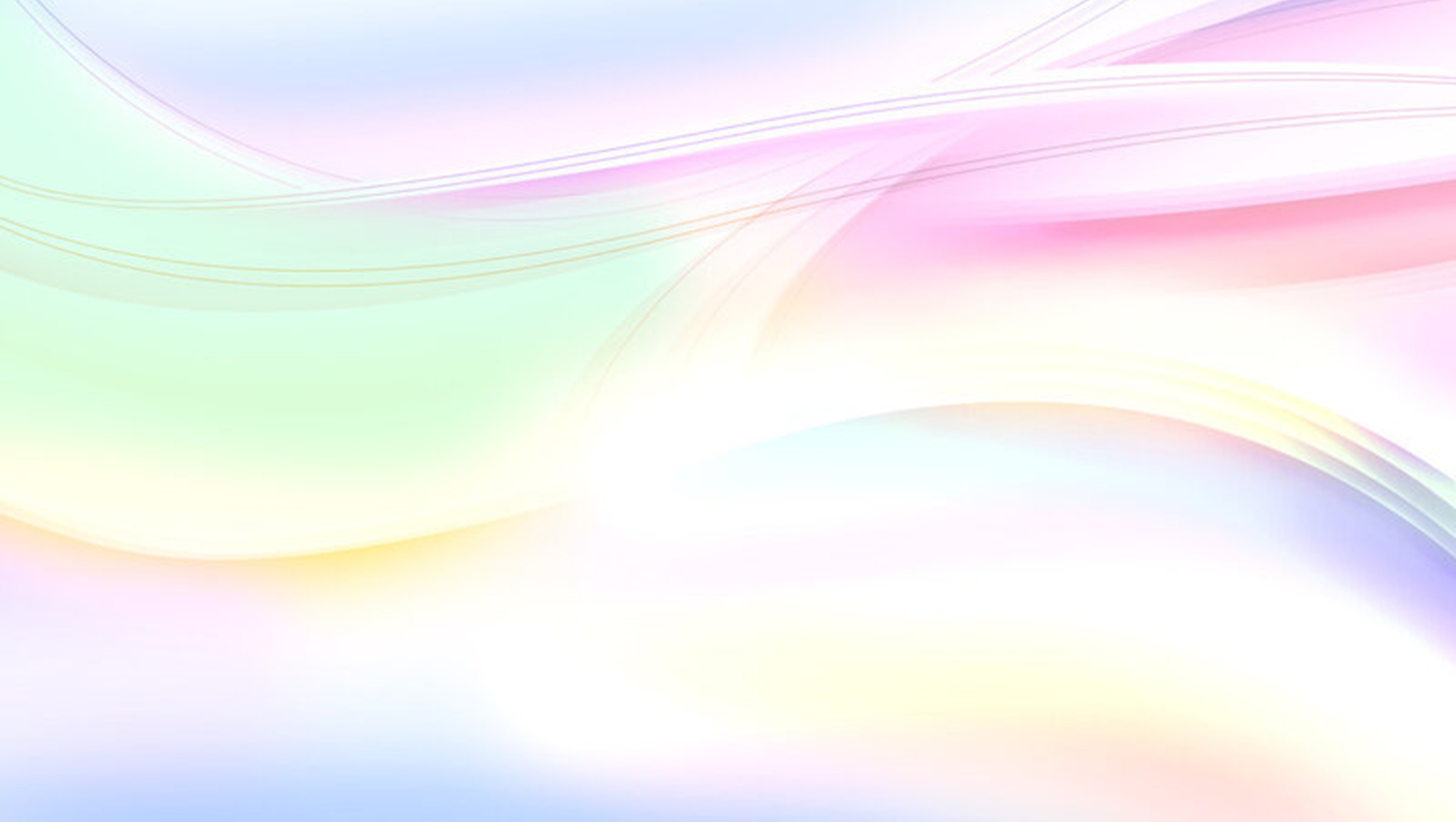 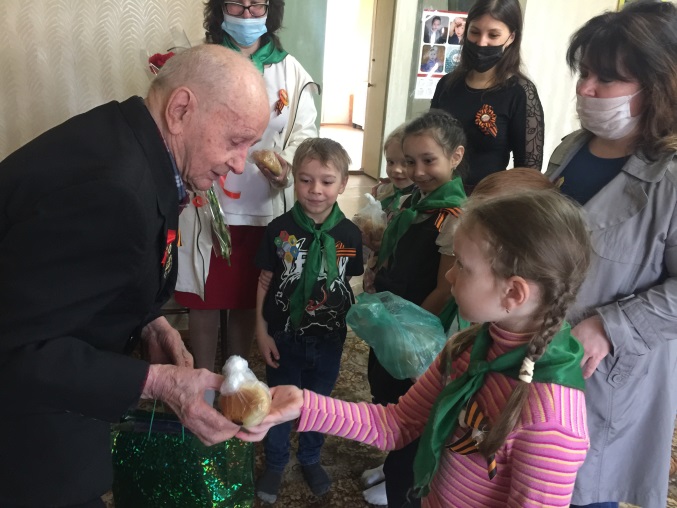 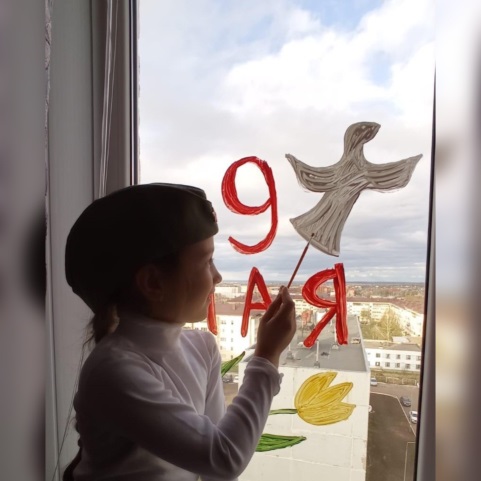 Патриотическое воспитание – это воспитание любви к Родине, преданность ей, ответственность и гордость за нее, желание трудиться на ее благо, начинает формироваться уже в дошкольном возрасте. Без уважения к истории и культуре своего Отечества, к его государственной символике невозможно воспитать чувство собственного достоинства, уверенность в себе, а, следовательно, полноценную личность
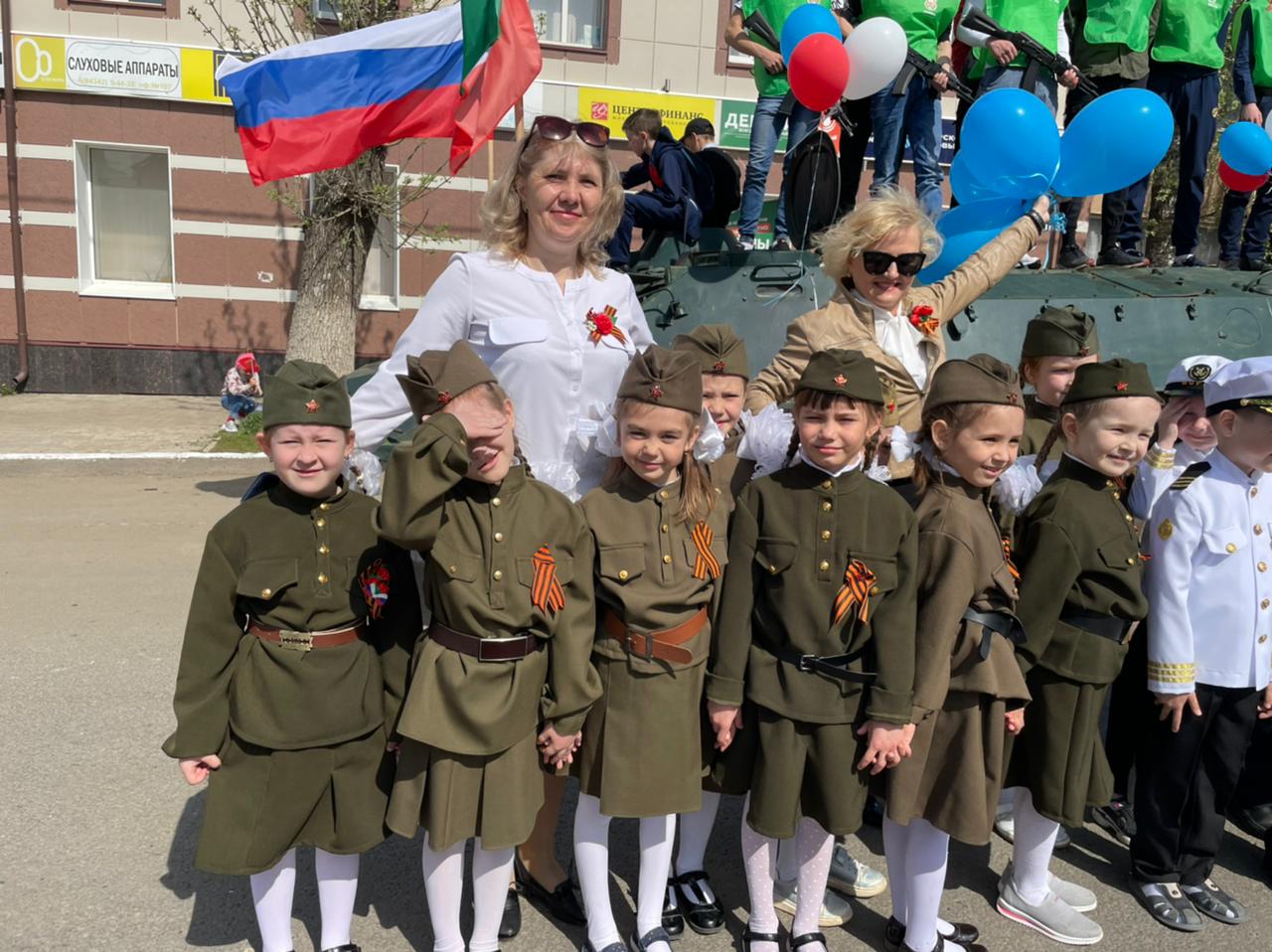 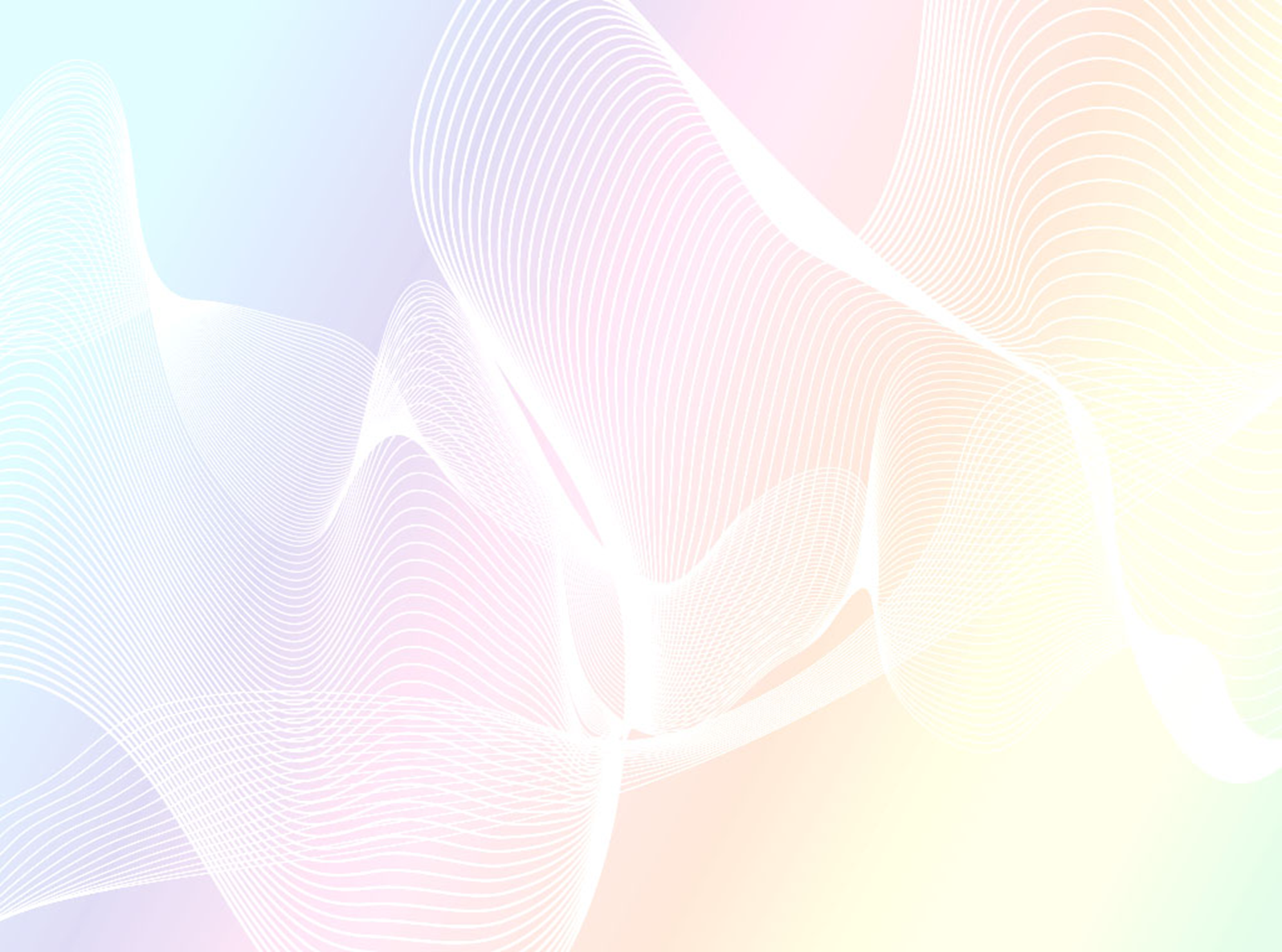 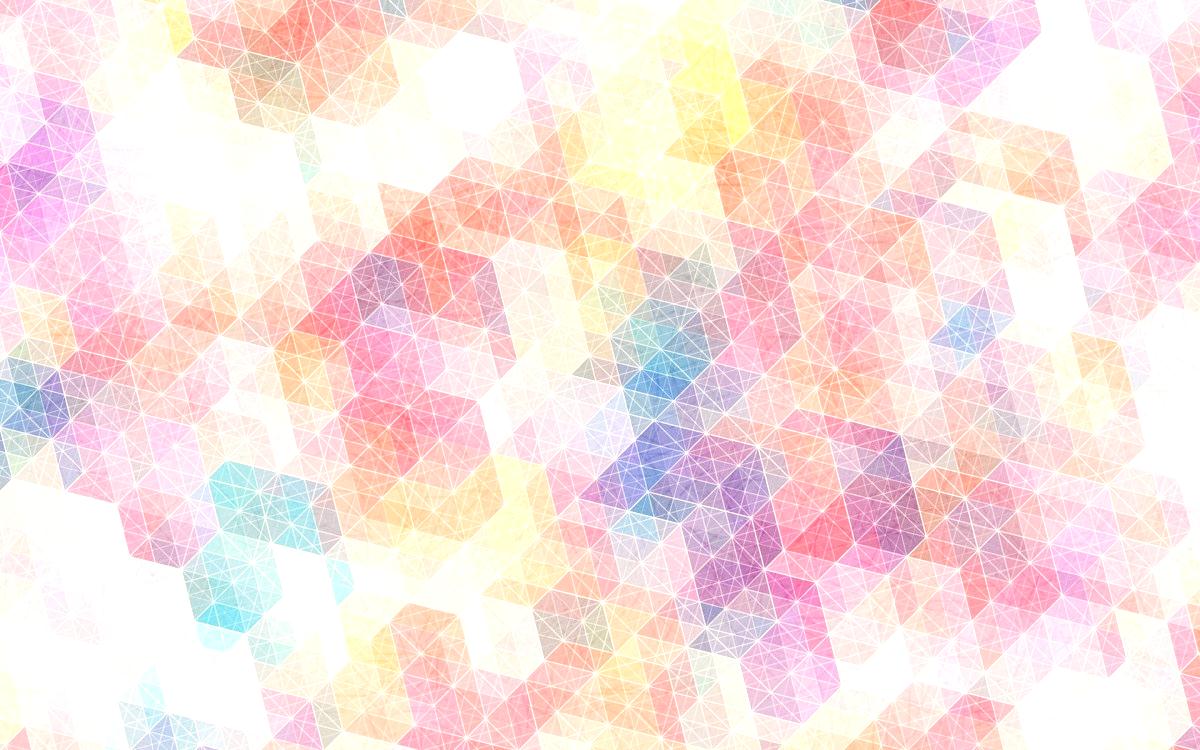 ПРИБЩЕНИЕ РЕБЕНКА К ОБЩЕЧЕЛОВЕЧЕСКИМ ЦЕННОСТЯМ ОДНА ИЗ АКТУАЛЬНЫХ И СЛОЖНЕЙШИХ  ПРОБЛЕМ, КОТОРАЯ НАМИ РЕШАЕТСЯ.
ТО, ЧТО НАМИ ЗАКЛАДЫВАЕТСЯ  В ДУШУ РЕБЁНКА СЕЙЧАС, ПРОЯВИТСЯ ПОЗДНЕЕ, СТАНЕТ ЕГО И НАШЕЙ ЖИЗНЬЮ
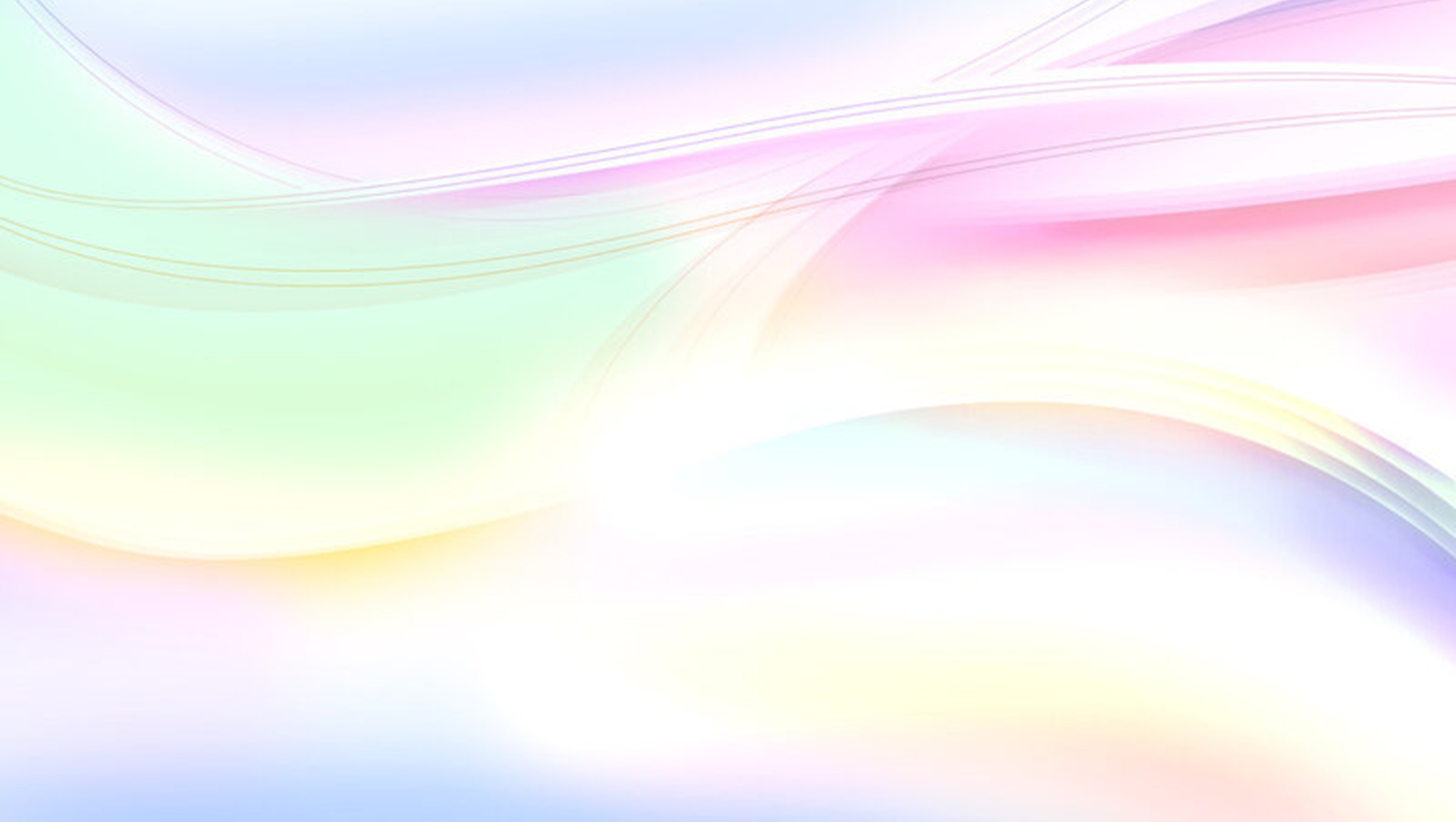 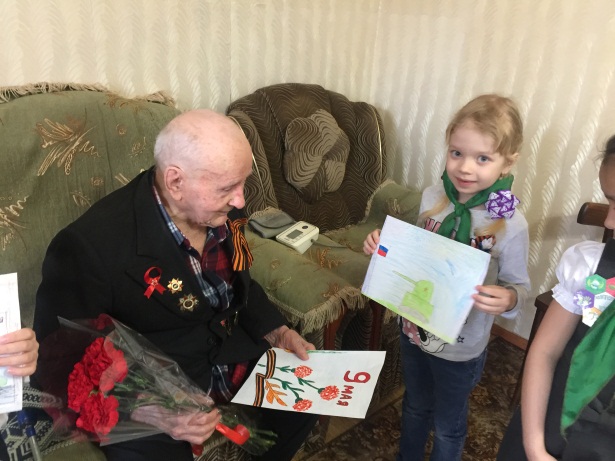 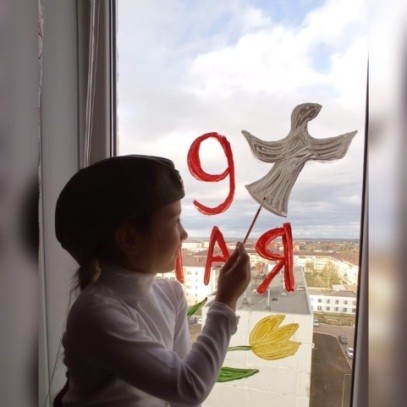 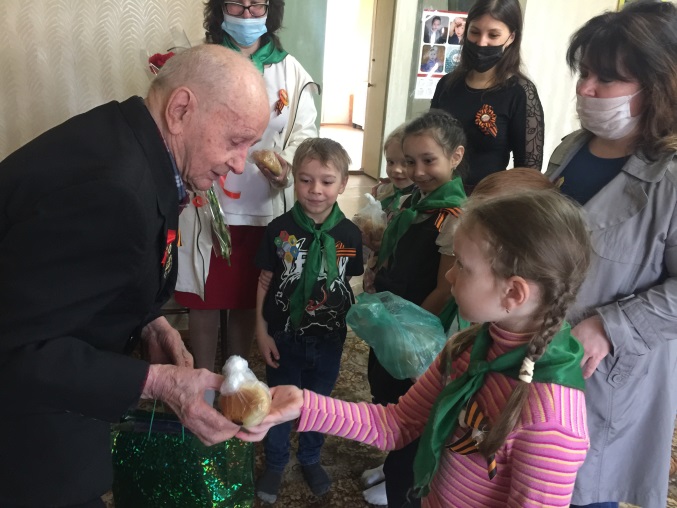 Закрепление представления 
о празднике 
День Победы:
Воспитание уважения к защитникам Отечества, памяти павших бойцов, ветеранам ВОВ; 
Формирование чувства гордости за свой народ, его боевые заслуги
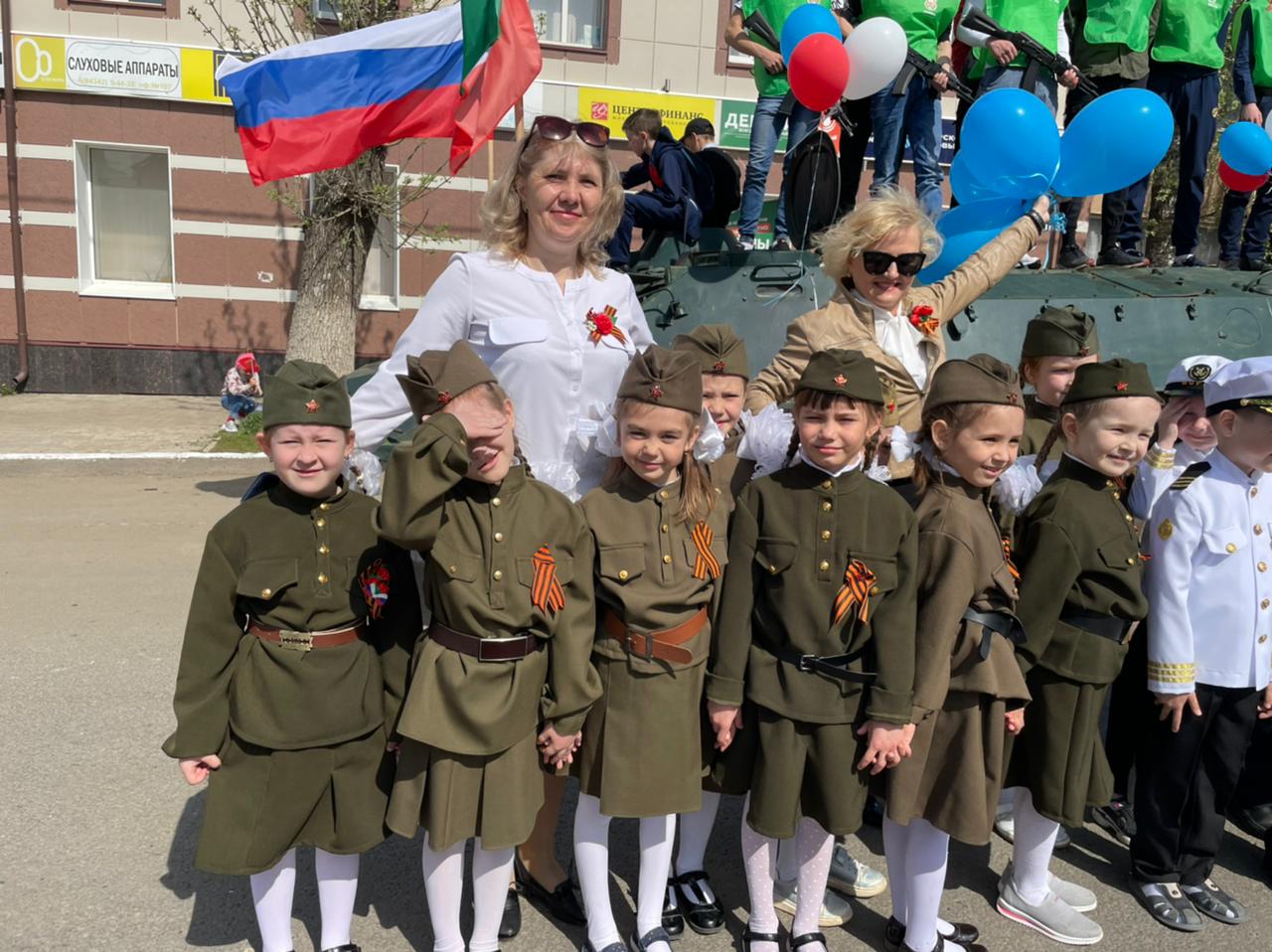 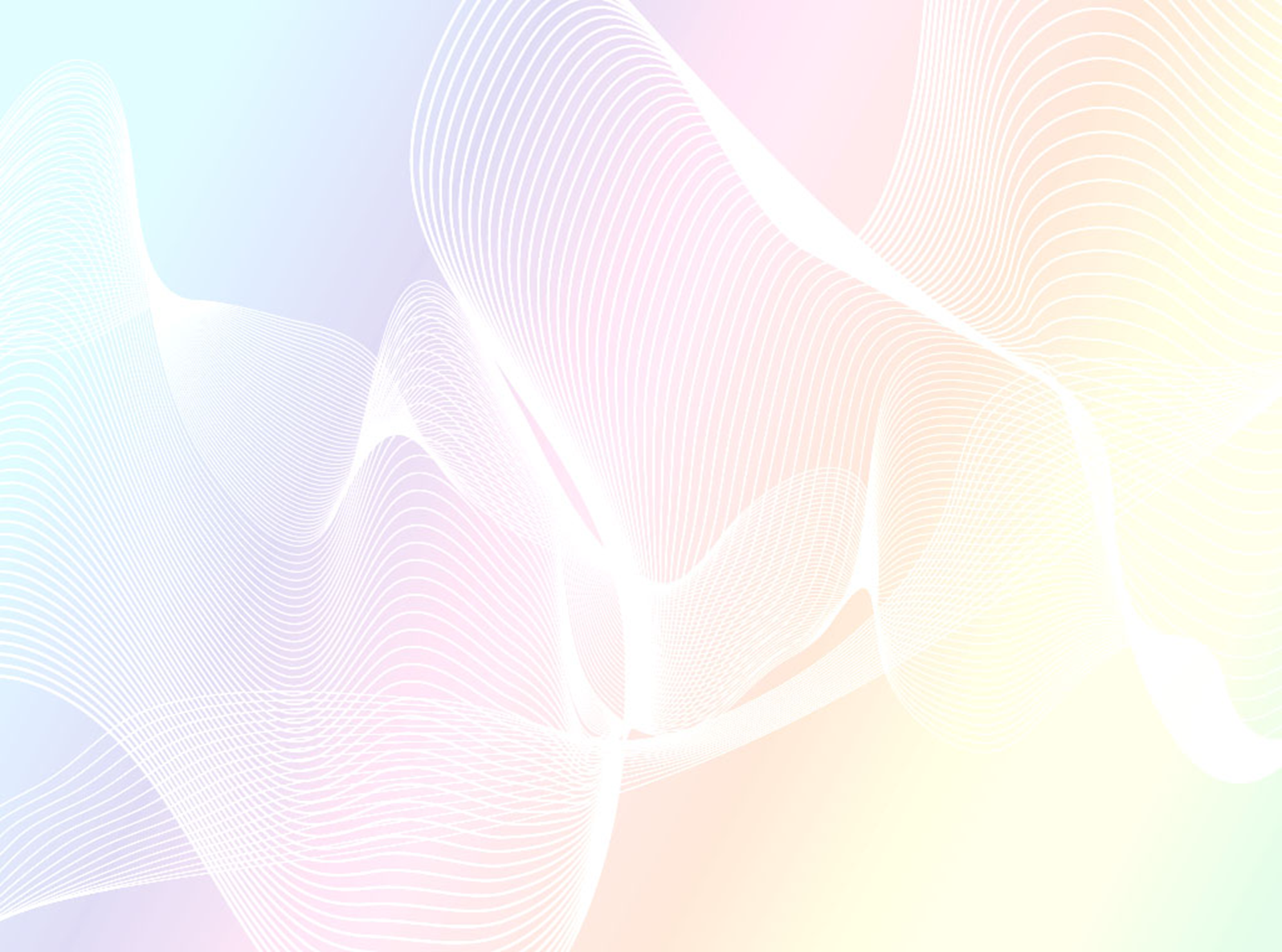 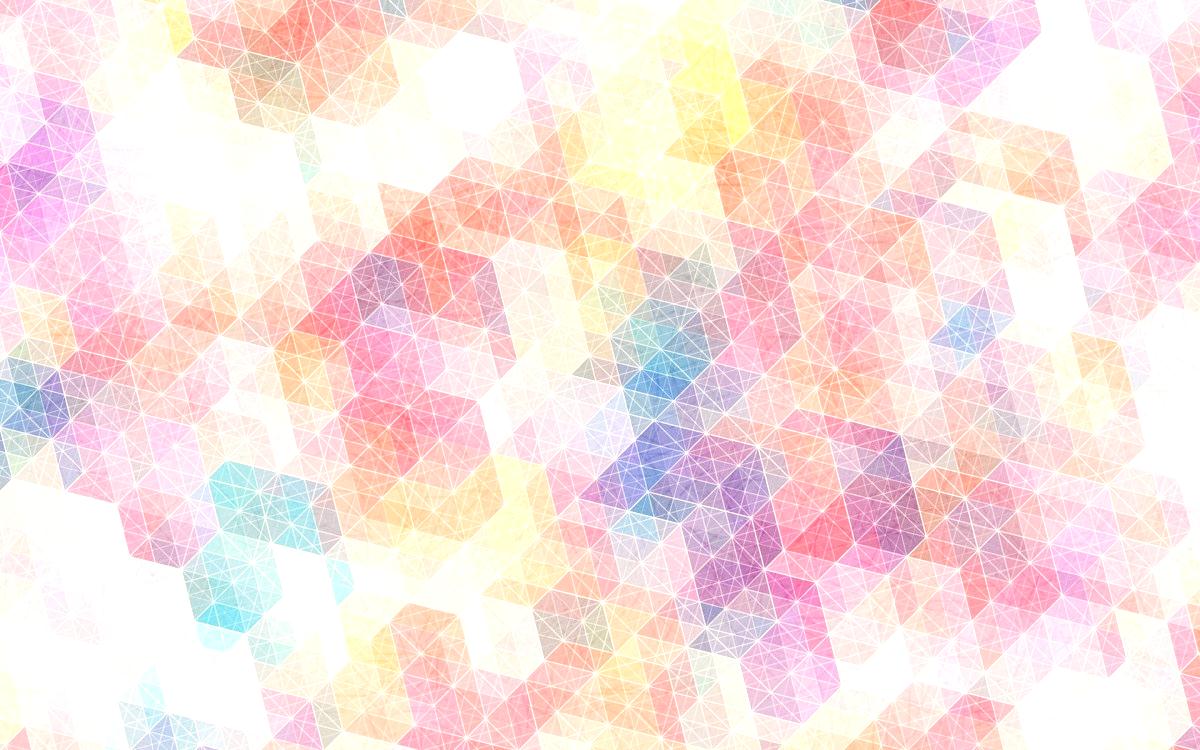 ПРИБЩЕНИЕ РЕБЕНКА К ОБЩЕЧЕЛОВЕЧЕСКИМ ЦЕННОСТЯМ ОДНА ИЗ АКТУАЛЬНЫХ И СЛОЖНЕЙШИХ  ПРОБЛЕМ, КОТОРАЯ НАМИ РЕШАЕТСЯ.
ТО, ЧТО НАМИ ЗАКЛАДЫВАЕТСЯ  В ДУШУ РЕБЁНКА СЕЙЧАС, ПРОЯВИТСЯ ПОЗДНЕЕ, СТАНЕТ ЕГО И НАШЕЙ ЖИЗНЬЮ
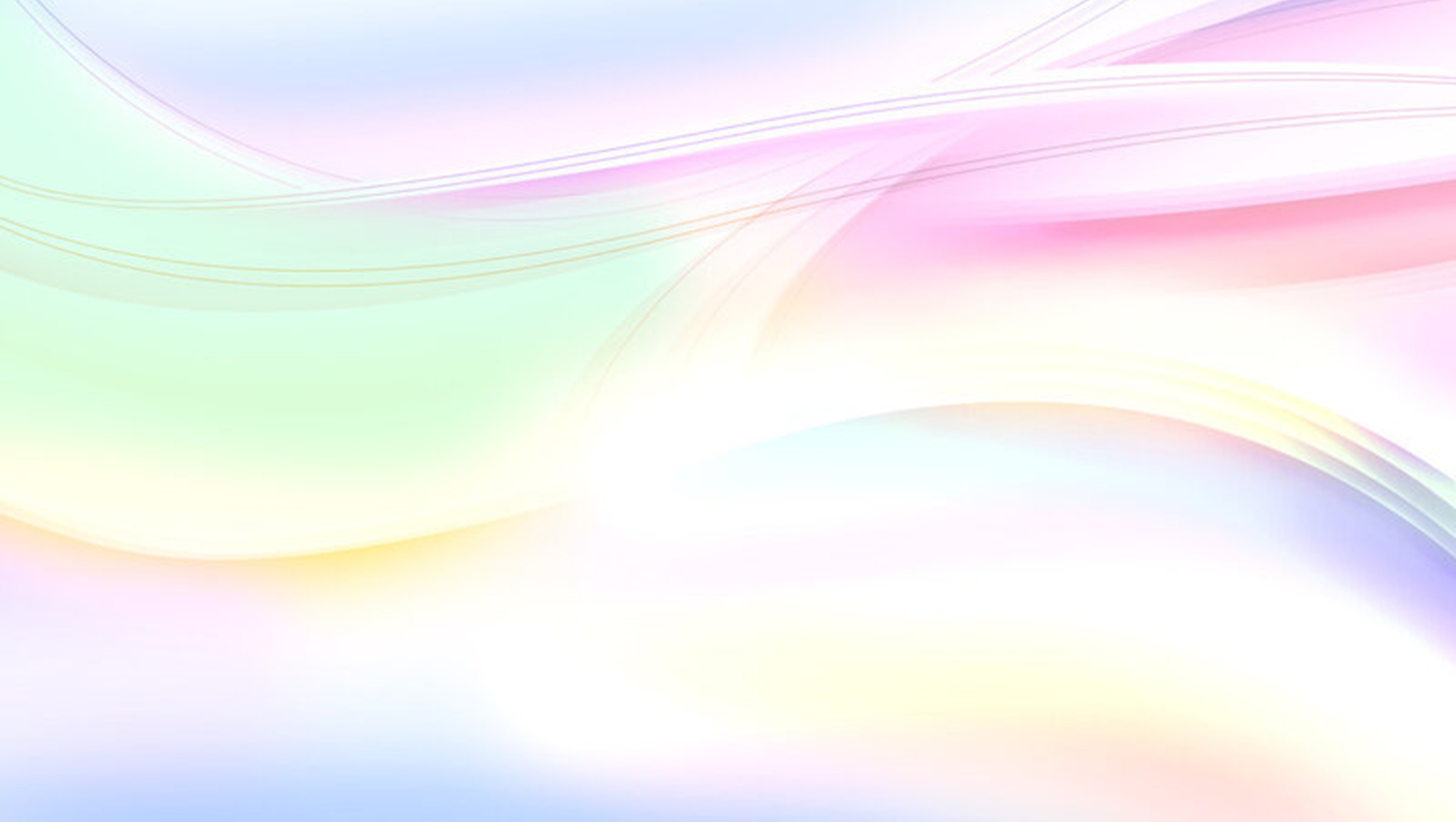 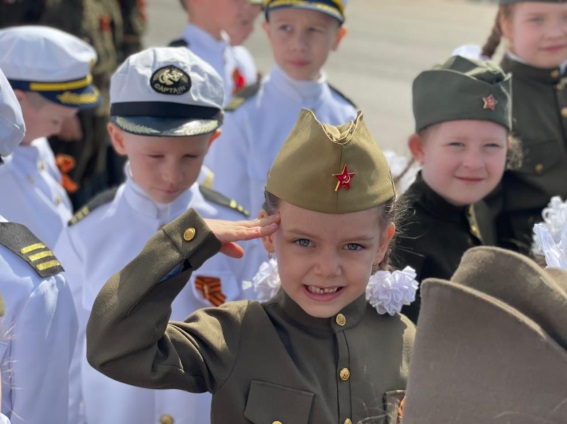 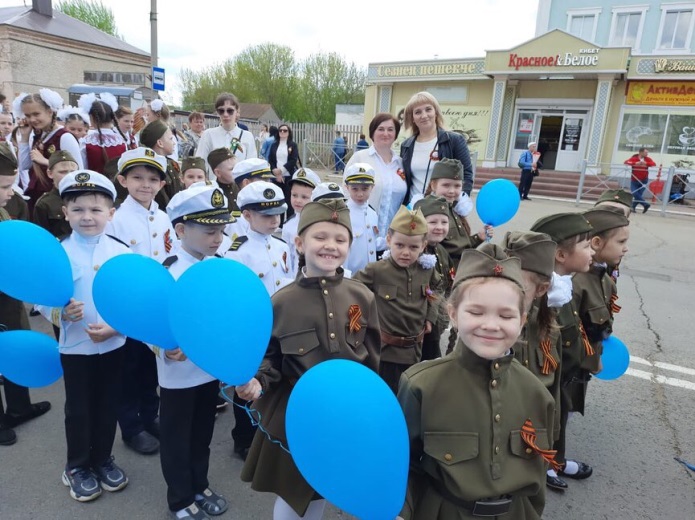 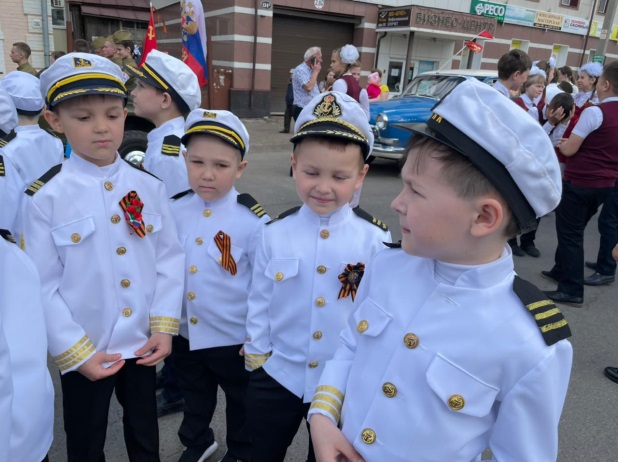 Закрепление представления 
о празднике 
День Победы:
Воспитание уважения к защитникам Отечества, памяти павших бойцов, ветеранам ВОВ; 
Формирование чувства гордости за свой народ, его боевые заслуги
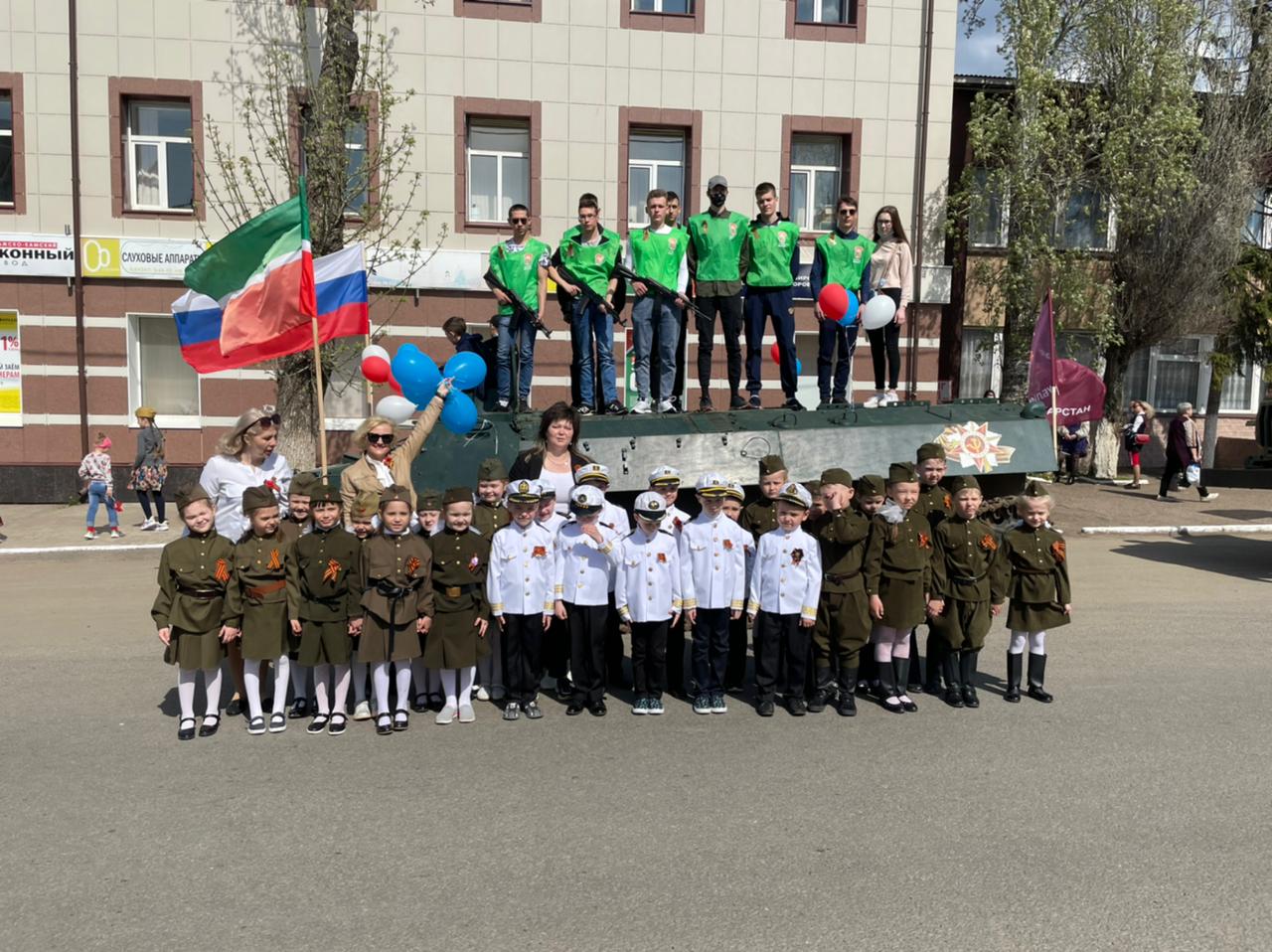 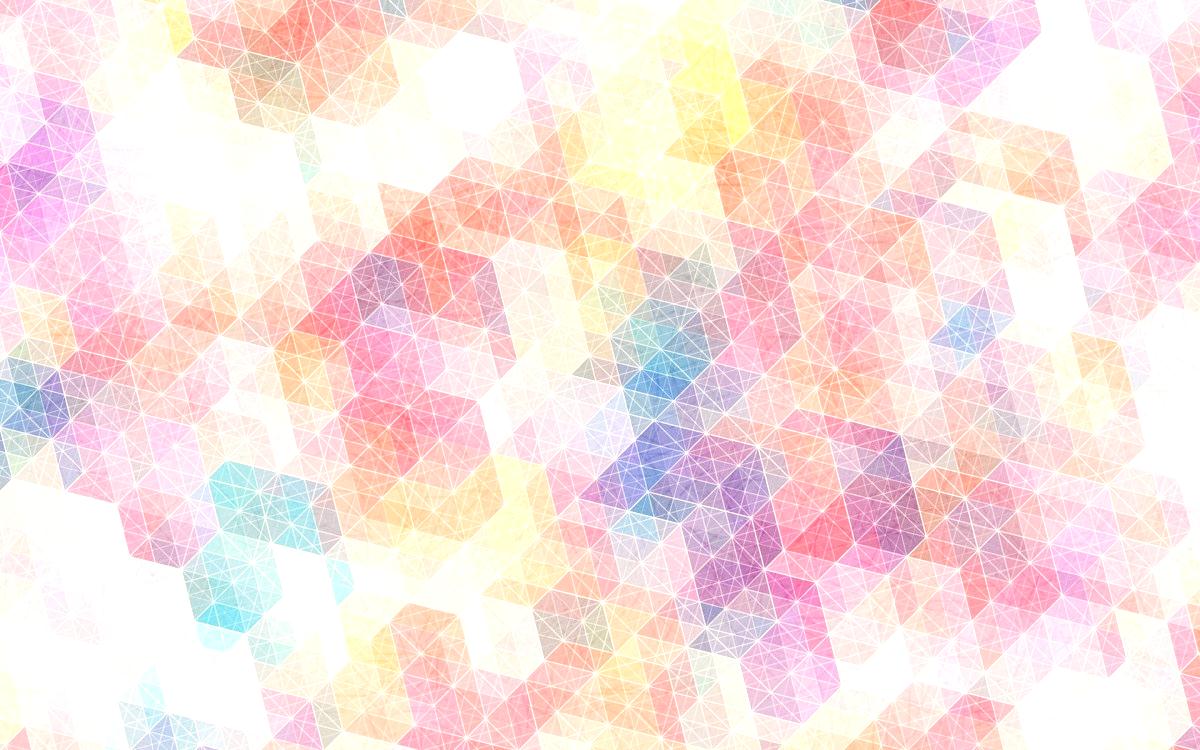 РЕЗУЛЬТАТЫ  ДЕЯТЕЛЬНОСТИ В КАЧЕСТЕ ПРИОБЩЕНИЯ К ОБЩЕЧЕЛОВЕЧЕСКИМ ЦЕННОСТЯМ
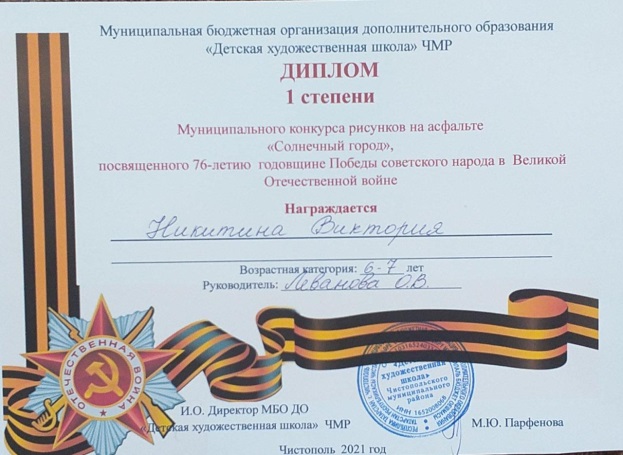 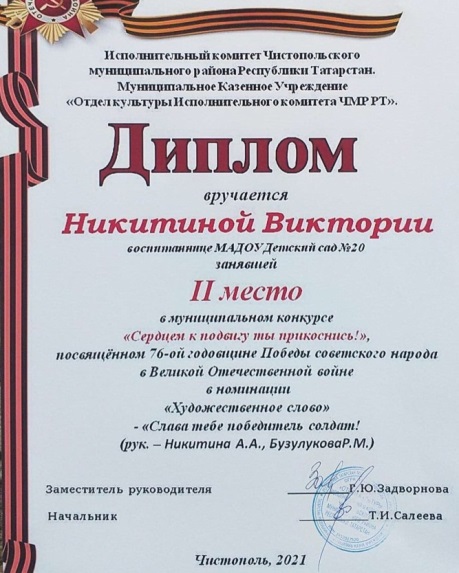 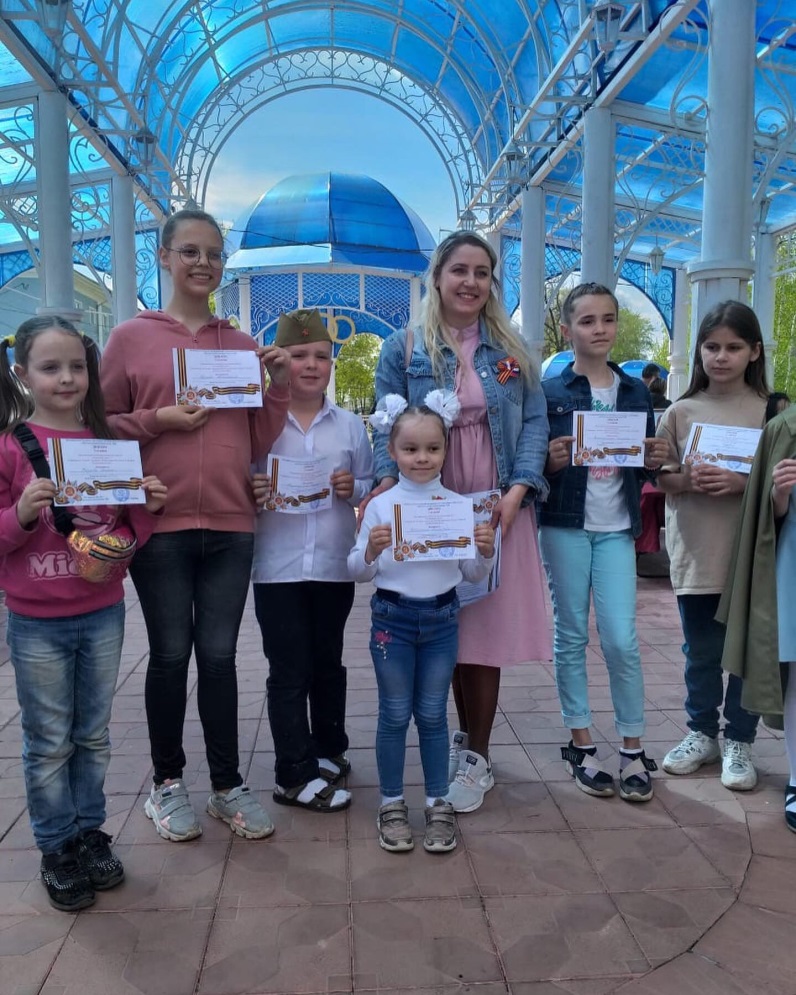 Итоги муниципального конкурса «Сердцем к Подвигу ты прикоснись»:
Диплом 1 степени в номинации: рисунок на асфальте
Диплом 2 степени в номинации: художественное слово
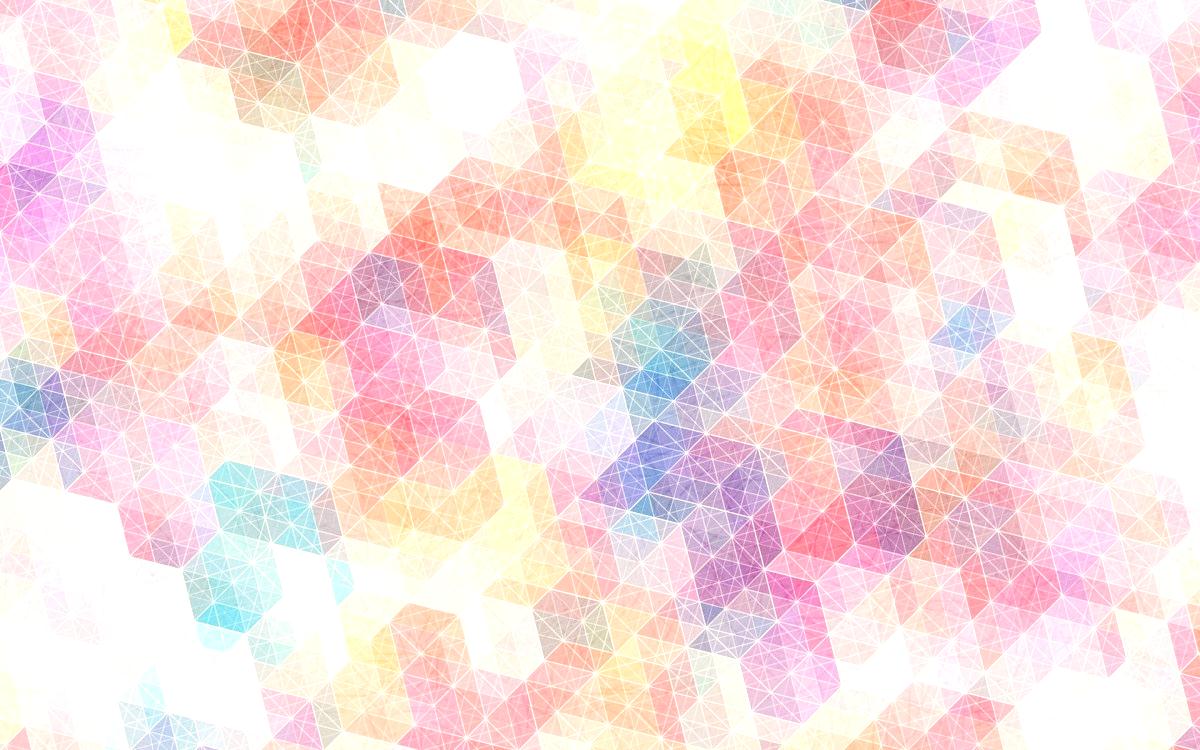 РЕЗУЛЬТАТЫ  ДЕЯТЕЛЬНОСТИ В КАЧЕСТЕ ПРИОБЩЕНИЯ К ОБЩЕЧЕЛОВЕЧЕСКИМ ЦЕННОСТЯМ
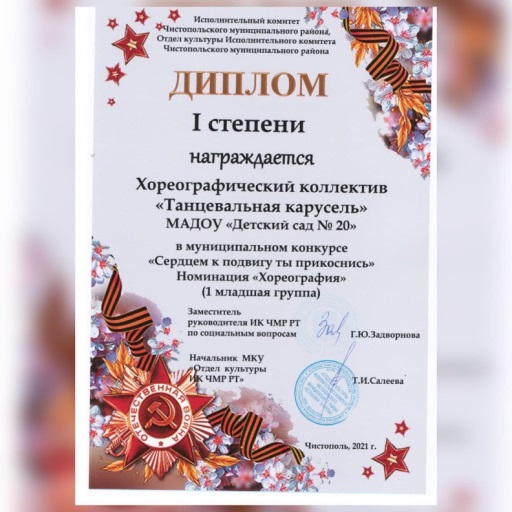 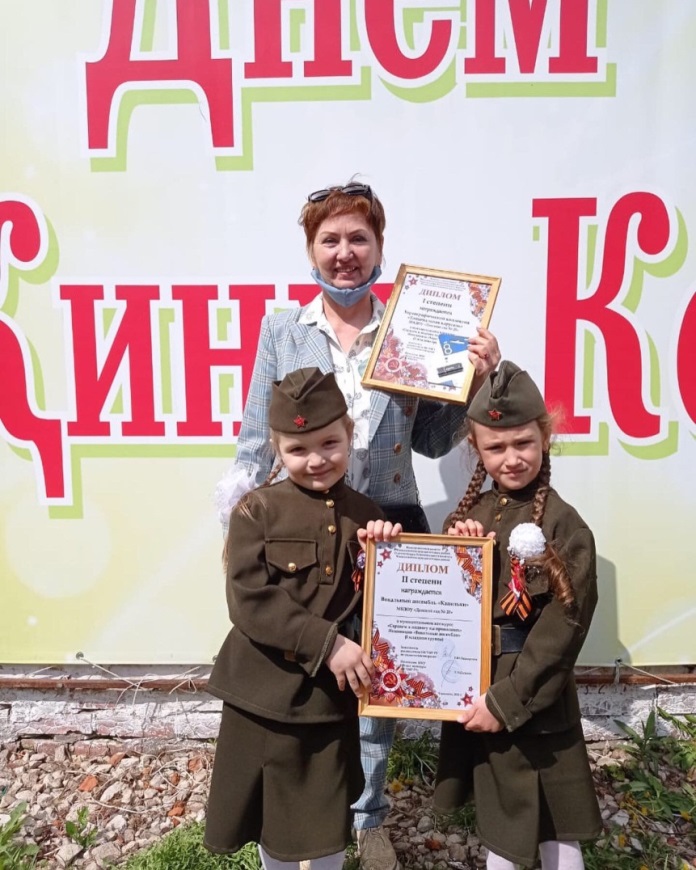 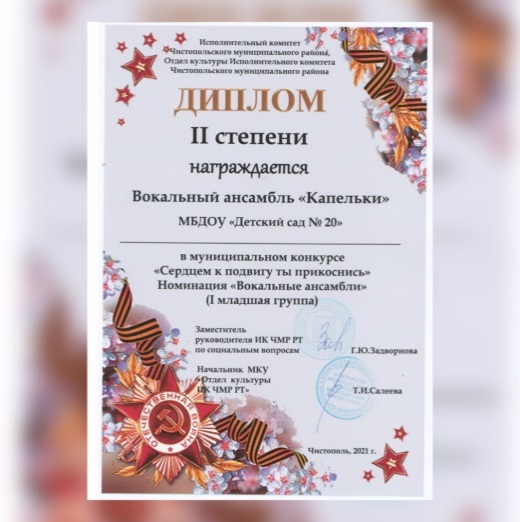 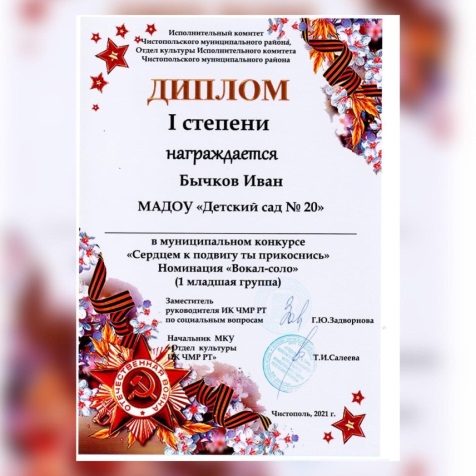 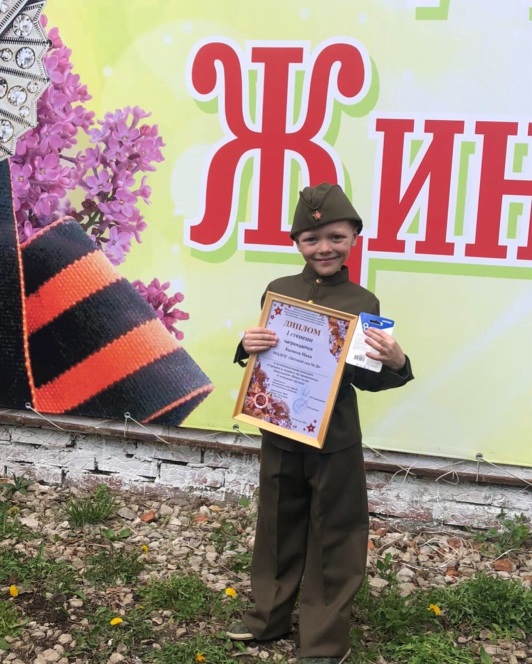 Итоги муниципального конкурса «Сердцем к Подвигу ты прикоснись»:
Диплом 1 степени в номинации: хореография
Диплом 1 степени в номинации: вокал-соло:
Диплом 2 степени в номинации: вокальный ансамбль
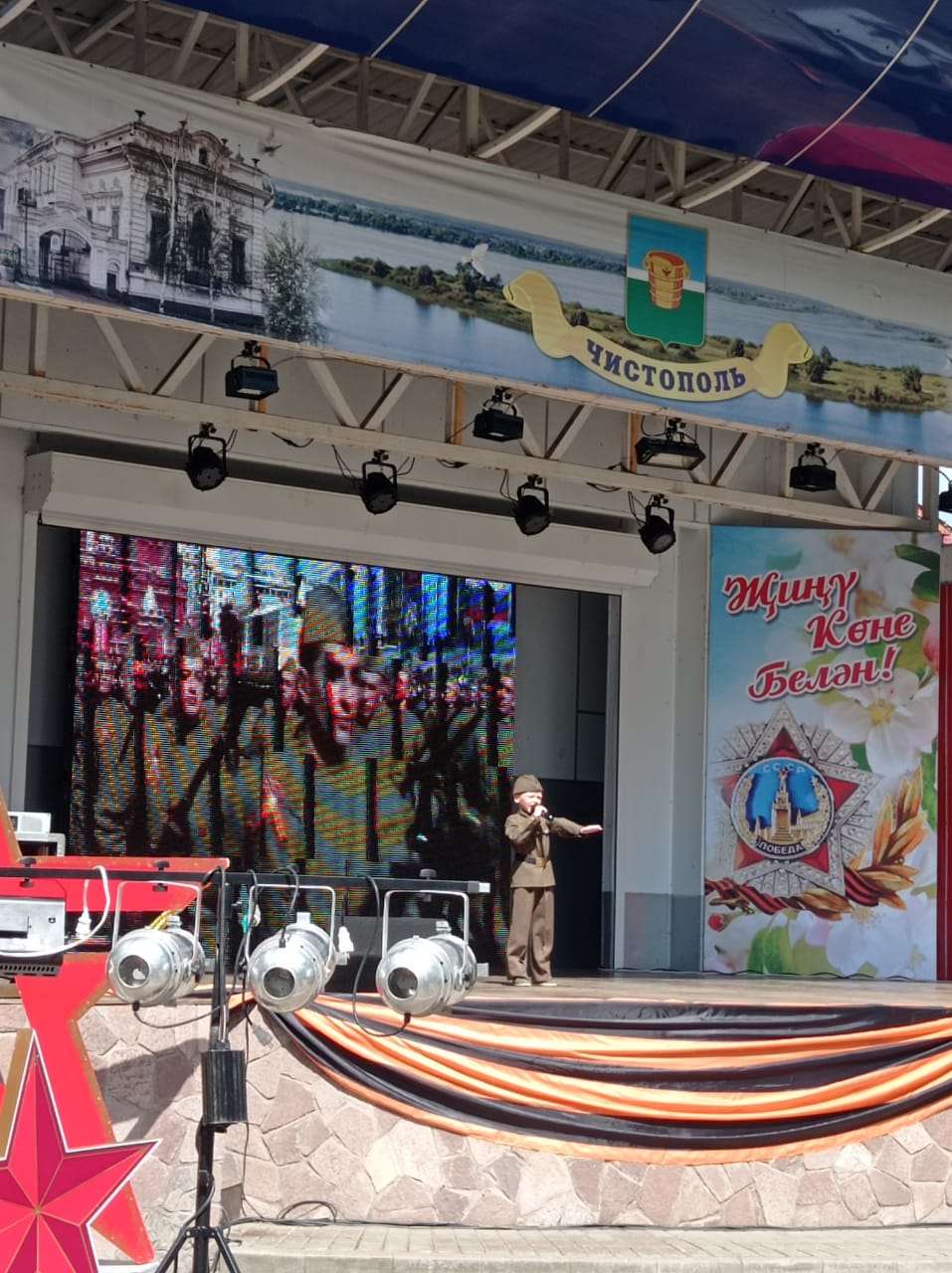